COVER & PHOTO CREDIT
Cover photos and photos throughout the  book courtesy of Department Heads and the  following public Facebook Pages:
TCTV, Templeton Police Department,  Templeton Fire Department, Boynton Public  Library, Templeton Recreation Commission,  Templeton Veterans, and Templeton  Elementary School.
The long-time dream of the citizens of  Templeton and its’ villages of having a new  school to replace the smaller old  neighborhood schools was many years in the  making.	At long last, The new Templeton  Elementary School was completed in 2019.
Report Created & edited by Holly Young, Executive Assistant/Selectmen’s Office
TOWN OF TEMPLETON
Incorporated 1762
Population as of January 2019 – 7,637  Registered Voters as of January 2019 – 5,278
Representative in Congress – Second District  Congressman, Jim McGovern
Worcester, MA
State Senate  Senator Anne Gobi  Spencer, MA
Executive Council – Govenor’s Council  MA Govenor’s councilor – 7th District  Jennie L. Caissie
Oxford, MA  Representative 2nd Franklin District
Susannah Whipps  Athol, MA
Town Counsel  Miyares & Harrington LLP
DEDICATION
The Annual Report for Fiscal Year 2019 is dedicated to Mr. Wilfred
L. “Bumpsy” Dennis, who passed away on December 31, 2019.  Although his passing was after the end of the Fiscal Year, it is fitting  to honor him in this report that celebrates the completion of the new  Templeton Elementary School, as he was a teacher for many years  and retired from Narragansett Regional School District. Mr. Dennis  was also a Town leader.

*WILFRED L. “BUMPSY” DENNIS  NOVEMBER 27, 1934 – DECEMBER 31, 2019

*Born in Gardner on November 27, 1934, he was the  son of the late J. Leonard and Lorraine (Bowden)  Dennis. He was a graduate of Templeton High School  with the Class of 1952, a graduate of the Stockbridge  School of Agriculture, the University of Massachusetts  Amherst with a degree in education, and Fitchburg State  College with a master’s in education.

Wilfred served his country in the United States Army from  1954 to 1956, where he received the Good Conduct Medal.  He worked for many years as a teacher of agriculture,  special education, and industrial arts at Narragansett  Regional High School of Templeton until his retirement.

Wilfred was also elected and served as a Templeton town  assessor for many years. He was a member of St.
Martin’s Catholic Church of Otter River, and a member  of the Otter River Sportsman Club. Wilfred was an avid  outdoorsman.

He loved to work in his garden, go fishing, and camping. Wilfred loved baseball and coached  several area teams and umpired for area leagues. He enjoyed playing cards and
helping people in need. The time he cherished and enjoyed the most, though, was with his family.

*From Obituary
ANNUAL REPORTS
OF THE  COMMITTEES AND DEPARTMENTS

OF THE

TOWN OF TEMPLETON
IN THE COMMONWEALTH OF  MASSACHUSETTS

FOR THE FISCAL YEAR 2019
Table of Contents
SECTION	DEPARTMENT/BOARD/COMMITTEE
PAGE
1. ADMINISTRATION & FINANCE
Board of Selectmen
Town Counsel  Advisory Committee  Board of Assessors  Town Financial Reports  Town Clerk
Vital Statistics
Warrant, State Primary-September 8, 2018
Warrant, Fall Town Meeting-October 18, 2018
Warrant, Annual Town Meeting-May 15, 2019
Warrant, Annual Town Election-May 20, 2019  Elected Town Officials
Appointed Town Officials
Treasurer/Collector
9
13
14
15
19
96
97
108
130
177
181
182
188
2. COMMUNITY SERVICES
Boynton Public Library
Cable TV Advisory Committee
Community Preservation Committee  Cultural Council
Historical Commission  Housing Authority  Open Space Committee  Senior Services  Veterans Services
190
191
192
193
194
195
196
197
198
3. DEVELOPMENT SERVICES
Agricultural Committee  Board of Health
Building Commissioner & Inspectors
Conservation Commission  Planning Board
Zoning Board of Appeals
201
201
202
203
203
204
4. PUBLIC SAFETY
Animal Inspector
Emergency Management  Fire Department
Police Department & Dispatch
206
206
207
208
5. PUBLIC WORKS
Department of Public Works:
Buildings & Grounds  Highway Division
Municipal Light Department  Municipal Water Department
211
211
213
217
6. SCHOOLS
Montachusett Regional Vocational Technical School  Narragansett Regional School District
Baldwinville & Templeton Center Elementary  Narragansett Middle School
Narragansett High School  Phillipston Memorial School
Narragansett Regional School Financials
220
237
238
239
241
243
245
7. TOWN INFORMATION
Employee & Volunteer Recognition
Board & Committee Meeting Schedule  Committee Interest Form
Hours of Operation
Important Telephone Numbers
249
251
252
Inside Back Cover
Back Cover
SECTION 1
ADMINISTRATION  & FINANCE
SECTION 1 ~ ADMINISTRATION & FINANCE
BOARD OF SELECTMEN
BOARD OF SELECTMEN
The Board of Selectmen respectfully submits this report of its activities during 2019.
Leadership and Members
At the Annual Town Election on May 17th, 2019, Terry Griffis and Michael Currie were elected  to serve three-year terms and Jeffrey Bennett was elected to serve a one-year term. Thereafter,  the Board elected Mr. Currie as Chairman for the upcoming fiscal year. Diane Haley continued  in her last year of her second three-year term and Julie Richard continued in the 2nd year of her  second term. John Caplis departed as the Chairman and Cameron Fortes had previously resigned  his position earlier in his first term (creating an unfilled vacancy).
The board approved a Meeting Schedule in May, maintaining its meetings on Wednesday  evenings. The Board meets throughout the year to handle important tasks, including adopting  Town Policies, issuing licenses and permits for commercial activity, approving contracts for  municipal projects and services, and making recommendations on the annual budget and other  items to come before Town Meeting. Board members sometimes serve as liaisons to various  municipal boards and committees throughout the year. In addition, individual Selectmen serve on  many ad hoc committees established by Town Meeting or the Board of Selectmen to advance a  project or policy issue.
The annual All Boards meeting was held on December 5, 2019. Representatives from the  majority of Templeton’s boards and committees attended the event held in the Senior  Community Center. As in year’s past, each participant was able to share successes and  challenges as well as ask cross-cutting questions in the effort to gain information or forge better  relationships in the community.
A “State of the Town” address was conducted on January 6, 2020 where Chairman Currie  provided an update on Templeton initiatives and general fiscal and operational wellness. The  presentation was made with Assistant Town Administrator Adam Lamontagne and distributed  via Templeton Community Television (TCTV) and YouTube.
On September 3rd, 2019, the board held their annual ‘retreat’ at the Templeton Senior  Community Center. This retreat seminar established the key documents used to guide fiscal and  operating efforts and resources throughout the budget process and administrative year.
The Board of Selectmen supported nearly 50 business and workshop meetings. The board took  great pride in allowing community participation in each of these meetings.
Financial Management and Audits
2019 was a year of continuing financial recovery and establishment of stability. The town’s  finances were solidified to the point where Moody’s was able to upgrade the town’s bond rating  from A1 status to AA3. The fiscal year 2019 audit was completed by Roselli & Clark. In this  audit, the town was praised for maintaining an upward trajectory of stabilization as well as  corrections for several material weaknesses observed in past audits. The town financial team has  successfully mitigated over 30 weaknesses in the past few years, drawing down the number of  remaining weaknesses to roughly 6. The town financial management team currently has  prioritized the mitigation plan for the remaining weaknesses and plans on correcting all  remaining by the end of FY21.
We continually revise, amend, and update our Financial Management Policies based on observed  practices and changes of situations. One milestone change was to the policy governing the  acceptance of gifts (monetary or material) and grants.
Page 9
We had continuity and two new members (Robert May and Faith Ann Curcio) appointed to the  Advisory Committee; 2 departing members were elected to the Board of Selectmen. The  committee continued in its growing communication and collaborative processes with the Board  of Selectmen.
The move of collections of Sewer Department billing to the Treasurer/Collector’s office was  successful. This move represents a significant improvement in billing for the Sewer Department  and is indicative of the good relationship between the town offices and the Sewer Commission.
Budget Process
The Board of Selectmen were managing participants in a FY20 budget process. FY20 proved to  be a challenging year as our Narragansett Regional School District (NRSD) had announced  significant revenue shortfalls. Although the process proved to be efficient, the shortfall forced  additional Special Town Meetings (STM) which did not resolve NRSD or Town budgets until  very late CY19. Several lessons learned were recorded which resulted in better committee  planning process between the NRSD, the Advisory Committee, the Town of Phillipston, and the  Templeton Board of Selectmen.
Licensing
The Select Board continued its support to local business by approving over 50 applications for  liquor, common victualer, class II and III auto sale, live entertainment, and automatic amusement  licenses. Although not required, the businesses that do appear before the board for license  renewal are always surveyed by the board for any additional support requests or improvement  suggestions.
Insurance
The Insurance Advisory Committee (IAC) had one new committee member and looked at ways  to lower the increase in insurance costs that the Town faces each year. Unfortunately, the town’s  efforts to seek lower insurance costs failed as we remain in the Massachusetts Interlocal  Insurance Association (MIIA).

Town Administrator
The Town Administrator (TA) position continued to be held on an interim basis by Carter  Terenzini, but entered its third year of the Municipal Management Fellowship initiative. In the  second year (2019), Adam Lamontagne was promoted to the title of Assistant Town Manager  (ATA) and was assigned additional tasks and workload according to the fellowship plan. Mr.  Terenzini’s contract continues to be modified to allow for the programmed transition of duties  and responsibilities. This process has proved efficient and cost-effective for the community.
The Town Administrator Weekly Report continues to be an excellent source of information and  administrative updates; this report is compiled by the TA, ATA and Executive Assistant. The  several page document is typically issued by the end of the work week and is a compilation of all  department heads’ reports to the TA and ATA.
Town Projects
The Templeton Center Elementary School project was completed! Occupancy permits allowed  for an on-time start of the 2019 school season and Kindergarten through 5th grade started in their  brand-new facility in Templeton Center. A special opening ceremony was held on October 5th,  2019 where the District Superintendent Dr. Christopher Casavant hosted several dignitaries  including State Senator Anne Gobi and State Representative Suzannah Whipps. The committee
Page 10
formed for the disposition of the Baldwinville Elementary School finalized its recommendations  for re-use or sale.
The town website was relaunched in early 2019. The new address, www.templetonma.gov , was  a complete success and promises to provide even more information to the citizens of all four  Templeton villages. This move was a significant achievement as it migrated all the old content  from a non-governmental domain name (templeton1.org) to an official state domain.
The 2018-2019 Capital plan introduced several key acquisitions that followed the current life-  cycle capital program. Notable additions were:
Salt-shed (DPW)
Hot-box paving (DPW)
Wood chipper (DPW)
Truck lift (DPW)
F350 truck with plow (DPW)
F550 dump truck with plow (DPW)
Lawn tractor (DPW B&G)
Mobile Radar Unit (Police)
Fingerprint live scan system (Police)
SUV Cruiser (Police)
Ambulance with Stryker load system  (EMS)
Vehicle Garage Exhaust system  (EMS)
Self-contained Breathing Apparatus  (SCBA) tanks (EMS)
Voting machines (upgraded) (Clerk)
Gilman Waite field upgrades  (Recreation)
Information Technology (IT)  upgrades (Town Hall)
Other Highlights
Free Cash being certified at $1.455 million in September 2018
Most of the Collective Bargaining Agreements (CBAs) approved by the BoS (3-year  contracts with aligned language)
Meeting our MS4 Federal EPA requirements
Marijuana Zoning Bylaw passing FTM and allowing for economic development
Two (2) Host Community Agreements (HCA) approved by BoS (Royalston Farm &  Tempest)
Recreation survey completion… with the help of Westfield state college MPA Masters  Program and Dr. DiStefano


Future Aspirations and Challenges
Templeton continues to move forward providing a standardization across all departments. We  continue to improve our financial stability by executing sound financial practices and placing  investments in our long-term growth and stability accounts. We continue to work more with the  community and maintaining open communication and information for all Taxpaying residences.  Utilization of the Towns Web Site and Social Media has opened the Towns information and  transparency at all levels. Maintaining synergy with all Departments of the Town and our  partners at the Narragansett Regional School District.
We recognize that we still have a long way to go, but we are committed to realizing  improvements for town government as well as improvements to municipal programs and well-  being. Our forthcoming revised mission statement will reveal our commitments to increased  public safety, coordinated budget assistance, enhanced municipal offerings, grant acquisitions,  infrastructure planning, and Chapter 90 (transportation) management.
Our town motto is “Industry”, this is a nod to our past, but should be a beacon for our future;  Industry does not have to only relate to the traditional economic activity (like river-power textile
Page 11
mills or assembly line), rather, “Industry” could mean hard work and tenacious effort. We  believe this is the kind of activity the Town Meeting is calling for. Rather than sinking in tax  revenue problems, we move forward with infrastructure renewal and cease endless debate. The  Town of Templeton is a strong and resilient community; we continue to improve in several key  areas: fiscal practices, community collaboratives, community and citizen engagement, public  safety commitment, infrastructure and services support, and strengthening our municipal teams.
Thank You
The Board of Selectmen would like to acknowledge that all accomplishments were efforts of a  community. From our DPW workers who are working to keep our roads drivable to our Police,  Fire, and EMS departments who allow us to sleep well at night knowing we are safe, to our  Town Hall personnel who have committed to outstanding progress and exceptional work. We  certainly want to extend a giant thank you to all the volunteers serving on our Boards and  Commissions who give so freely of their time to help promote a safer, friendlier, and happy  community. Thank you all for helping this community move forward.

Respectfully Submitted,
Your Board of Selectmen
Michael Currie, Chair
Diane Haley, ViceChair
Julie Richard, Clerk	Terry Griffis, Member

Jeff Bennett, Member
Page 12
TOWN COUNSEL
TOWN COUNSEL
The role of Town Counsel is to provide information about what the law requires, to advise Town officials  and boards concerning the law, to protect the legal interests of the Town in the conduct of its affairs, and  to represent the Town in judicial and administrative proceedings. This involves the preparation of legal  memoranda and the negotiation, drafting or review of protocols, memoranda of understanding or other  types of agreements and contracts. In addition, Town Counsel answers questions on topics such as  procurement, contracts, insurance, land use, environmental law, wetlands protection, municipal finance,  construction law, employment, open meeting and public records requirements, and ethics. There are no  matters by or against the Town filed or pending during FY2019 and handled by Town Counsel.
We believe that each matter that comes before Town Counsel deserves careful thought, and we strive to  provide the Town with specific, direct and responsive representation. Our efforts on behalf of the Town  have benefited from the participation of numerous Town officials and private citizens. We thank the  Board of Selectmen, the Town Administrator, and all other Town officials and citizens for their  cooperation and assistance.
Respectfully submitted,

Thomas J. Harrington  Miyares and Harrington LLP
Town Counsel
Legal Matters Pending in Fiscal Year 2019

Town of Templeton v. Legrant Stanley and Rose Stanley (Tax Collector) Land Court No. 10 TL  140939;

James E. Wilson v. Town of Templeton, et al; Worcester Superior Court C.A. #1785CV01843-D
Page 13
ADVISORY COMMITTEE
ADVISORY COMMITTEE
The Advisory Committee is a seven-member volunteer committee, appointed by the Town  Moderator. Regular meetings were held the 1st and 3rd Thursday of each month. Several  additional meetings were held throughout the year when needed. The committee also conducted  public hearings as required by local bylaws, known as “Pre-Town Meeting”, at least one week  prior to each Annual or Special Town Meeting. One of the responsibilities of the Advisory  Committee is to administer the town’s Emergency Reserve Fund. This fund provides money for  emergencies as well as for urgent and unforeseen expenses of the town. The Advisory  Committee must approve all transfers from the Emergency Reserve Fund. The committee is also  responsible for submitting recommendations on the budget, as well as all other articles on the  warrant for Town Meeting.
The end of the fiscal year brought to a close a significant change to the committee, as 5 new  members completed their first year. However, by the end of the year 2 members left as they were  elected to the board of selectmen. Shortly after the Annual Town Meeting 2 citizens stepped up  and were appointed to the committee to keep the total to 7 members.
Presented in the following tables, is an accounting of public money spent by the committee

Request and Actual Budget for FY19:
Advisory Committee Expenses for FY19:
The Advisory Committee recognizes improvements with the Town’s fiscal management and the  first bond rating in sometime. The Committee continues to advocate the importance of a strong  savings plan, an adequate reserve fund appropriation and most importantly, an increase of  participation of residents attending Town Meeting.
Respectfully submitted;  Templeton Advisory Committee
Page 14
BOARD OF ASSESSORS
BOARD OF ASSESSORS
Bradley Lehtonen, Chairman  John Brooks, Clerk
Fred C. Henshaw, Member  Luanne Royer, Deputy Assessor
Susan O’Coin, Administrative Assistant
The Board of Assessor members are elected to a three-year term. The composition of the  Board of Assessors remains the same. Bradley Lehtonen, Chairman, was re-elected to the board  with his new term expiring in 2022, John Brooks, Clerk, term expires 2020 and Fred Henshaw,  member, term expires 2021. The Assessor office continues to be fully staffed. This year the  Computers, Server, Real Estate/Personal Property Software were upgraded in the office.
Requests for Proposals for our FY2020 Revaluation were sent out in March and Vision  Government Solutions was awarded the contract. Work on the FY2020 Revaluation started in  March of 2019 and will continue well into the Fall of 2019. One new Chapter Land application  was submitted and approved for Chapter 61, Forestry, effective July 1, 2019.
The primary responsibility of the Board of Assessors is to accurately and fairly assess all  property in the Town of Templeton at full and fair cash value. The town reviews sales and the  market to reassess values each year. The town is mandated by the Department of Revenue for  Recertification every 5 years. Cyclical Inspections, every 9 years, continue to be done with the  Division of Local Services. Our next recertification will be in FY2020 and Cyclical Inspection  2025.

The Assessors do not raise or lower taxes. Taxes are assessed in an amount sufficient to  cover the State and Local appropriations chargeable to the Town. These taxes assessed will  include State assessments which have been duly certified to the Board and local appropriations  voted at the Town Meeting for schools, town departments, roads, fire, law enforcement, etc.
The tax rate is simply the rate that will provide the funds to pay for these services.

The office commits Motor Vehicle Excise tax bills generated from the Massachusetts RMV.  They review Statutory Exemption applications for Widow/Widower, Senior, Blind & Veteran  property owners, Senior Work-off Program and Chapter Land Applications. The Board also  reviews abatement applications for Real Estate, Personal Property & Motor Vehicles. Sewer  Betterments, Title V Loans, Water, Sewer, Electric and Trash Liens and Community  Preservation Taxes are all processed through the office. All Deed changes, sale of properties and  other information from Registry of Deeds are recorded in the office. Plans are reviewed and  mapping changes are made to town maps and submitted to our on-line mapping company, once a  year after January. The Assessor’s Office is the prime source of information regarding title and  valuation of all Real and Personal Property accounts for the Town. We are committed to  providing timely, accurate and courteous service and will respond in kind to all the Citizens of  Templeton. As always, thank you to the Town of Templeton residents for your continued support  at annual and special town meetings.

Tax Rate for FY2019 – $17.24
$1 on the Tax Rate raises $658,272.00
New Growth for FY19 was approved at $103,584.00
Page 15
Real Estate Assessment Classifications FY2019  Residential – 3,470 Parcels- $576,722,700.00  Commercial – 222 Parcels- $25,027,500.00  Industrial – 80 Parcels- $18,367,300.00
Mixed Use – 91 Parcels- $27,440,100.00  Chapter 61 Forestry – 22 Parcels- $81,481.00
Chapter 61A Agriculture/Horticulture – 22 Parcels- $145,168.00  Chapter 61B Recreational – 21 Parcels- $595,675.00
Total Taxable Real Estate – 3928 Parcels- $648,380,924.00  Exempt Properties – 231 Parcels - $72,249,450.00  Personal Property – 81 Accounts- $9,892,753.00

FY2019 Commitments, Abatements & Exemptions to Collector/Treasurer & Accountant
Real Estate Tax Committed - $11,178,070.23  Real Estate Supplemental Tax Committed - $22,056.13
Omitted & Revised Tax Committed- $0.00
Chapter 61 Rollback Taxes Committed and Certificate Fee - $0.00  Personal Property Tax Committed - $170,551.08
Motor Vehicle Excise Tax Committed - $1,842,476.38  2002 Sewer Betterments – Principal - $21,624.14
Interest - $4,280.68
Title V – Principal - $17,369.21  Interest-	$5,963.54
Title V Unapportioned - $46,217.96  Water Liens –$0.00
Sewer Liens –$55,149.53  Electric Liens- $2,967.14  Trash Liens-$0.00
CPA Surcharge Tax - $183,767.61
In Lieu of Taxes-City of Gardner-$1,660.21
In Lieu of Taxes-Templeton Housing Authority-$2,389.64

Real Estate Abatements Granted - $763.15  Real Estate Exemptions Granted - $103,903.50  Real Estate Abatement Rescinded - $500.00
Senior Work-Off Exemptions Granted - $1,000.00  Personal Property Abatements Granted - $536.23
CPA Surcharge Abatements/Exemptions Granted -$10,056.99  CPA Surcharge Rescinded - $22.09
Motor Vehicle Abatements Granted - $39,834.47  Motor Vehicle Abatement Rescinded - $0.00

FY19 Miscellaneous Information

Worcester Registry of Deeds
Plans filed– 11
Deed Changes and Sales -231  Land Sales - 4
Foreclosure Deeds – 9

Exemption Reimbursement from the State $46,362.50
Page 16
FY2019 VOTED BUDGET BREAKDOWNS
Deputy Assessor Salary Account
Voted Budget ATM  Addt’l Increase
$ 59,239.00
 	1,400.00
$ 60,639.00
60,329.41
$	309.59
Deputy Assessor Salary Spent
Money turned back
Admin Assistant Salary Account
Voted ATM  Addt’l Increase
$ 15,761.00
 	300.00
$16,061.00
$14,630.55
$	1,430.45
Admin Asst Salary Spent
Money turned back
Employee Support Expense
Voted ATM
$ 1,500.00
MAAO Dues,Workshop,Educa  WCAA Membership
Mileage
Notary Renewal/Supplies  Misc/Addtl Course Reimbursement  Spent
Money turned back
$	670.00
130.00
416.49
37.59
15.91
$ 1,269.99
$	230.01
Office Supplies
Voted ATM
Transferred to “Other Exp”  Spent
Money Turned Back
$	750.00
- $25.00
645.22
$	79.78
Purchase of Services
Voted ATM
$ 11,250.00
Gardner New Subscription  Gardner News Legal  Vision yearly software  CAIGIS On-line Mapping  Record Preservation
Spent
Money turned back
187.20
142.38
4,475.00
5,355.47
 	52.50
$ 10,212.55
$  1,037.45
Other Expenses
Voted ATM
Tansferred over from “Supply Exp”
$
500.00
25.00
525.00
$
Postage
Worcester Registry of Deeds  Spent
Money turned back
$
491.00
    26.00
517.00
8.00
$
$
Assessors Revaluation Account
Rolled over from FY2016  Rolled over from FY2017  Rolled over from FY2018  STM Money moved over
$ 10,374.59
25,000.00
20,000.00
25,000.00
Page 17
Respectfully prepared by  Luanne E. Royer, MAA  Deputy Assessor

Approved and Submitted by  BOARD OF ASSESSORS
Bradley Lehtonen, Chairman  John Brooks, Clerk
Fred C. Henshaw, Member

Signature’s on file
Page 18
TOWN FINANCIAL REPORTS
TOWN FINANCIAL REPORTS
Financial Reports
Completed Fiscal Year 2019  Audit from
Roselli & Associates to follow:
Page 19
TOWN OF TEMPLETON, MASSACHUSETTS

TABLE OF CONTENTS  YEAR ENDED JUNE 30, 2019
Page
INDEPENDENT AUDITOR’S REPORT
1-2
MANAGEMENT’S DISCUSSION AND ANALYSIS
3-10
BASIC FINANCIAL STATEMENTS:
Government-Wide Financial Statements:  Statement of Net Position
Statement of Activities
Fund Financial Statements
Balance Sheet – Governmental Funds
Reconciliation of the Governmental Funds Balance Sheet Total Fund Balances  to the Statement of Net Position
Statement of Revenues, Expenditures and Changes in Fund Balances –
Governmental Funds
Reconciliation of the Statement of Revenues, Expenditures and Changes in  Fund Balances of Governmental Funds to the Statement of Activities
Statement of Net Position – Proprietary Funds
Statement of Revenues, Expenses, and Changes in Net  Position – Proprietary Funds
Statement of Cash Flows – Proprietary Funds
Statement of Fiduciary Net Position – Fiduciary Funds
Statement of Changes in Fiduciary Net Position – Fiduciary Funds
11
12
13
14
15
16
17
18
19
20
21
Notes to Basic Financial Statements
22-58
REQUIRED SUPPLEMENTARY INFORMATION:
Schedule of Town’s Proportionate Share of Net Pension Liability	59
Schedule of Town’s Contributions to Pension Plan	 59  Schedule of Changes in Net Other Postemployment Benefits Liability and Related Ratios 60  Schedule of OPEB Contributions	61
Schedule of Investment Returns – OPEB Plan	61  Schedule of Revenues, Expenditures and Changes in Fund Balances –
Budget and Actual – General Fund
Notes to Required Supplementary Information
62
63
OTHER REPORTS:
Report on Internal Control Over Financial and on Compliance and Other  Matters Based on an Audit of Financial Statements Performed
in Accordance with Government Auditing Standards
64-65
Page 20
INDEPENDENT AUDITOR’S REPORT

Honorable Board of Selectmen  Town of Templeton, Massachusetts

Report on the Financial Statements

We have audited the accompanying financial statements of the governmental activities, the business-type  activities, each major fund and the aggregate remaining fund information of the Town of Templeton,  Massachusetts, (the “Town”) as of and for the year ended June 30, 2019 which collectively comprise the  Town’s basic financial statements as listed in the table of contents, (except for the Templeton Municipal  Light Department, (the “Light Department”, “Electric Light Department” or “TMLD”) which is as of  December 31, 2018). We did not audit the financial statements of the Light Department which  represented 45% and 71% of the assets and revenues of the combined enterprise funds; or the Water  Department which represented 22% and 16% of the assets and revenues of the combined enterprise funds.  Those statements were audited by other auditors whose report has been furnished to us, and our opinion,  insofar as it relates to those amounts is based solely on the report of the other auditors.

Management’s Responsibility for the Financial Statements

Management is responsible for the preparation and fair presentation of these financial statements in  accordance with accounting principles generally accepted in the United States of America; this includes  the design, implementation, and maintenance of internal control relevant to the preparation and fair  presentation of financial statements that are free from material misstatement, whether due to fraud or  error.

Auditor’s Responsibility

Our responsibility is to express opinions on these financial statements based on our audit. We conducted  our audit in accordance with auditing standards generally accepted in the United States of America and  the standards applicable to financial audits contained in Government Auditing Standards, issued by the  Comptroller General of the United States. Those standards require that we plan and perform the audit to  obtain reasonable assurance about whether the financial statements are free of material misstatement.

An audit includes performing procedures to obtain audit evidence about the amounts and disclosures in  the financial statements. The procedures selected depend on the auditor’s judgment, including the  assessment of the risks of material misstatement of the financial statements, whether due to fraud or error.  In making those risk assessments, the auditor considers internal control relevant to the entity’s preparation  and fair presentation of the financial statements in order to design audit procedures that are appropriate in  circumstances, but not for the purpose of expressing an opinion on the effectiveness of the entity’s  internal control. Accordingly, we express no such opinion. An audit also includes evaluating the  appropriateness of accounting policies used and the reasonableness of significant accounting estimates  made by management, as well as evaluating the overall presentation of the financial statements.

We believe that the audit evidence we have obtained is sufficient and appropriate to provide a basis for  our audit opinions.
Page 21
Opinions

In our opinion, the financial statements referred to above, present fairly, in all material respects, the respective  financial position of the governmental activities the business-type activities, each major fund and the  aggregate remaining fund information of the Town as of June 30, 2019 (except for the TMLD, which is as of  December 31, 2018) and the respective changes in financial position and, where applicable, cash flows  thereof for the year then ended in conformity with accounting principles generally accepted in the United  States of America.

Restatement

As discussed in Note V to the financial statements, TMLD adopted GASB Statement No. 75, Accounting  and Financial Reporting for Postemployment Benefits Other Than Pensions in the current year. In  connection with the adoption of this accounting standard, previously reported total net positions in the  business-type activities in the Statement of Net Position as well as those in TMLD were restated (refer to  Note V to the Financial Statements).
Other Matters
Required Supplementary Information
Accounting principles generally accepted in the United States of America require that management’s  discussion and analysis, and the schedules listed under the required supplementary information section in  the accompanying table of contents be presented to supplement the basic financial statements. Such  information, although not part of the basic financial statements, is required by the Governmental  Accounting Standards Board, who considers it to be an essential part of financial reporting for placing the  basic financial statements in an appropriate operational, economic or historical context.
We have applied certain limited procedures to the required supplementary information in accordance with  auditing standards generally accepted in the United States of America, which consisted of inquiries of  management about the methods of preparing the information and comparing the information for  consistency with management’s responses to our inquiries, the basic financial statements, and other  knowledge we obtained during our audit of the basic financial statements. We do not express an opinion  or provide any assurance on the information because the limited procedures do not provide us with  sufficient evidence to express an opinion or provide any assurance.
Other Reporting Required By Government Auditing Standards
In accordance with Government Auditing Standards, we have also issued a report dated November 18,  2019 on our consideration of the Town’s internal control over financial reporting and our tests of its  compliance with certain provisions of laws, regulations, contracts, grant agreements and other matters.  The purpose of that report is to describe the scope of our testing of internal control over financial  reporting and compliance and the results of that testing, and not to provide an opinion on the internal  control over financial reporting or on compliance. That report is an integral part of an audit performed in  accordance with Government Auditing Standards and should be considered in assessing the results of our  audit.


Roselli, Clark and Associates  Certified Public Accountants  Woburn, Massachusetts 01801
November 18, 2019
Page 22
MANAGEMENT’S DISCUSSION AND ANALYSIS

As the management of the Town of Templeton, Massachusetts (the “Town”), we offer readers of the  Town’s financial statements this narrative overview and analysis of the financial activities of the Town  for the fiscal year ended June 30, 2019 (December 31, 2018 for the Light Department). We encourage  readers to consider the information presented here in conjunction with their review of the basic financial  statements, notes to the basic financial statements and required supplementary information found in this  report.

Financial Highlights

The assets and deferred outflows of financial resources for the Town exceeded its liabilities and  deferred inflows of financial resources at the close of the most recent fiscal year by nearly $44.0  million (total net position). This was an increase of over $16.8 million over the prior year. This  consisted of an increase to governmental activities by nearly $15.3 million and business-type  activities by over $1.5 million.

At the close of the current fiscal year, the Town’s governmental funds balance sheet reported a  combined ending fund balance of nearly $0.5 million, which is approximately $1.0 million less than  the prior year. The Town reported a fund balance increase in its general fund and community  preservation major funds of almost $1.0 million and almost $0.3 million. The School Capital Project  Fund decreased almost $2.5 million due to spending costs associated with the construction of the new  Templeton Center School.

Of the ending fund balance in the Town’s governmental funds, the Town reports a deficit unassigned  fund balance at year-end of approximately $7.4 million. This is mainly attributed to a legal deficit  fund balance reported in the School Capital Project Major Fund of almost $7.1 million due to the  aforementioned school construction project. Until the project is permanently financed spending from  short-term notes create a deficit under GAAP. The remaining balances are earmarked for specific  expenditures or is in nonspendable form.

At the end of the current fiscal year, the unassigned fund balance for the general fund was almost  18% of the total general fund expenditures and the total general fund balance was almost 26% of the  total general fund expenditures.

The Town’s total long-term debt in its governmental activities and business-type activities increased  by almost $11.2 million in 2019. The Town’s total long-term debt was almost $18.0 million at June  30, 2019.

Overview of the Financial Statements

This discussion and analysis are intended to serve as an introduction to the Town’s basic financial  statements. The Town’s basic financial statements comprise three components: 1) government-wide  financial statements, 2) fund financial statements and 3) notes to the financial statements. This report also  contains other supplementary information in addition to the basic financial statements themselves.

Government-Wide Financial Statements – The government-wide financial statements are designed to  provide readers with a broad overview of the Town’s finances, in a manner similar to a private-sector  business.

The statement of net position presents information on all of the Town’s assets and deferred outflows of  resources and its liabilities and deferred inflows of resources, with the difference between the two
Page 23
reported as net position. Over time, increases or decreases in net position may serve as a useful indicator  of whether the financial position of the Town is improving or deteriorating.

The statement of activities presents information showing how the government’s net position changed  during the most recent fiscal year. All changes in net position are reported as soon as the underlying  event giving rise to the change occurs, regardless of the timing of related cash flows. Thus, revenues and  expenses are reported in this statement for some items that will only result in cash flows in future fiscal  periods (e.g., uncollected taxes and earned but unused vacation pay).

Both government-wide financial statements distinguish functions of the Town that are principally  supported by taxes and intergovernmental revenue (governmental activities) from other functions that are  intended to recover all or a significant portion of their costs through user fees and charges (business-type  activities). The governmental activities of the Town include general government, public safety, highways  and streets, regionalized education, health and human services, culture and recreation, fringe benefits and  debt service. The business-type activities of the Town include sewer, cable, water and electric light  enterprise funds.

Fund Financial Statements – A fund is a grouping of related accounts that is used to maintain control  over resources that have been segregated for specific activities or objectives. The Town, like other state  and local governments, uses fund accounting to ensure and demonstrate compliance with finance-related  legal requirements. All of the funds of the Town can be divided into three categories: governmental  funds, proprietary funds and fiduciary funds.

Accounting guidelines distinguish fund balance between amounts that are considered nonspendable, such  as fund balance associated with inventories, and other amounts that are classified based on the relative  strength of the constraints that control the purposes for which specific amounts can be spent. Beginning  with the most binding constraints, fund balance amounts will be reported in the following classifications:

Nonspendable-amounts that cannot be spent because they are either (a) not in spendable form  (i.e. inventory or prepaid items) of (b) legally or contractually required to be maintained  intact.
Restricted—amounts constrained by external parties, constitutional provision, or enabling  legislation.
Committed—amounts constrained by a government using its highest level of decision-making  authority.
Assigned—amounts a government intends to use for a particular purpose.
Unassigned—amounts that are not constrained at all will be reported in the general fund or in  other major funds if negative.

Governmental Funds – Governmental funds are used to account for essentially the same functions  reported as governmental activities in the government-wide financial statements. However, unlike the  government-wide financial statements, governmental fund financial statements focus on near-term  inflows and outflows of spendable resources, as well as on balances of spendable resources available at  the end of the fiscal year. Such information may be useful in evaluating a government’s near-term  financing requirements.

Because the focus of governmental funds is narrower than that of the government-wide financial  statements, it is useful to compare the information presented for governmental funds with similar  information presented for governmental activities in the government-wide financial statements. By doing
Page 24
so, readers may better understand the long-term impact of the government’s near-term financing  decisions. Reconciliations are provided in the basic financial statements to help the reader understand the  difference.

The Town maintains several individual governmental funds. Information is presented separately in the  governmental fund balance sheet and in the governmental fund statement of revenues, expenditures, and  changes in fund balances for the General Fund, Community Preservation Fund, Community Development  Fund and School Capital Projects Fund. Data from the other governmental funds are combined into a  single, aggregated presentation.

The Town adopts an annual appropriated budget for its general fund. A budgetary comparison schedule  has been provided for the general fund to demonstrate compliance with this budget. This schedule has  been prepared as required supplementary information and can be found along with the corresponding  notes in this report.

Proprietary Funds – Enterprise funds are used to report the same functions presented as business-type  activities in the government-wide financial statements. Proprietary funds provide the same type of  information as the government-wide financial statements, only in more detail. The proprietary fund  financial statements provide separate information for the sewer, cable, water and electric light activities.

Fiduciary Funds – Fiduciary funds are used to account for resources held for the benefit of parties  outside the government. Fiduciary funds are not reflected in the government-wide financial statement  because the resources of those funds are not available to support the Town’s own programs. The  accounting used for fiduciary funds is much like that used for proprietary funds.

Notes to the Financial Statements – The notes provide additional information that is essential to a full  understanding of the data provided in the government-wide and fund financial statements.

Other Information – In addition to the basic financial statements and accompanying notes, this report  also presents certain required supplementary information concerning the Town’s progress in funding its  obligation to provide pension and other postemployment benefits to its employees as well as the Schedule  of Revenues, Expenditures and Changes in Fund Balances – Budget and Actual – General Fund.
Page 25
Government-Wide Financial Analysis

The following table present the condensed comparative statements of net position:

     Governmental Activities          Business-Type Activities 	Total	
June 30,	June 30,	June 30,	June 30,	June 30,	June 30,
De fe rred Outflows of Resources 
Related to net pension liability
Related to net other postemployment benefits liability  Total Deferred Outflows of Resources
935,964	803,592	430,567	679,304	1,366,531	1,482,896
 	978,258     	84,608     	23,986     	50,000     	1,002,244     	134,608 
 	1,914,222     	888,200     	454,553     	729,304     	2,368,775     	1,617,504
Other liabilities  Total Liabilities
16,864,202 	10,310,555 	3,959,054 	4,487,184 	20,823,256 	14,797,739 
 	46,723,983 	24,821,204 	16,394,826 	18,376,204 	63,118,809 	43,197,408
Electric light department
Total Deferred Inflows of Resources
- 	-	 	1,855,885 	2,037,835 	1,855,885 	2,037,835 
 	733,410 	1,213,182 	2,990,095 	2,975,668 	3,723,505 	4,188,850
As noted earlier, net position may serve over time as a useful indicator of a government’s financial  position. The assets and deferred outflows of the Town exceeded its liabilities and deferred inflows at the  close of the most recent fiscal year by almost $44.0 million (total net position).

By far the largest portion (almost $50.9 million) of the Town’s overall net position reflects its investment  in capital assets (e.g. land, buildings, machinery, and equipment), less any related debt used to acquire  those assets that is still outstanding. The Town uses these capital assets to provide services to citizens;  consequently, these assets are not available for future spending. Although the Town’s investment in its  capital assets is reported net of related debt, the resources needed to repay this debt must be provided  from other sources, since the capital assets themselves cannot be used to liquidate these liabilities.

An additional portion of the Town’s total net position (almost $4.9 million) represents resources that are  subject to external restrictions on how they may be used.

The remaining category represents unrestricted net position, which is currently in a deficit position of  over $11.4 million. This is primarily a result of the recognition of net other postemployment benefit and  net pension liabilities. The Town expects the annual provision for this liability will continue to decrease  unrestricted net position for the foreseeable future.
Page 26
The following table presents the condensed comparative statement of activities in net position:

     Governmental Activities          Business-Type Activities 	Total	
June 30,	June 30,	June 30,	June 30,	June 30,	June 30,
 	2019	 	2018	 	2019	 	2018	 	2019	 	2018	
Reve nues
Transfe rs
(327,528) 	(396,983) 	644,447 	314,917 	316,919 	(82,066)
Net position, end of year
$  27,178,483      $  11,914,729	$  16,776,938	$  15,253,053	$    43,955,421	$ 27,167,782
Governmental Activities – Total revenues in fiscal year 2019 in the Town’s governmental activities  increased almost $11.6 million from fiscal year 2018. The increase is primarily due to a $14.4 million  Massachusetts School Building Authority (MSBA) reimbursement related to the construction of a new  school building. This was about $10.0 million more than the previous year. This project was started in the  prior year but gained momentum in the current year, therefore more activity resulted in more eligible  reimbursements received from the State.

The Town’s largest revenue source in normal operating years is property taxes. However due to the  construction activity noted above, it only represented 36% of total revenues.	The current amount  represented a dollar increase of almost $1.1 million. This increase was expected as the Town is allowed to  assess property taxes at 2 ½% of the prior year amount. In addition, amounts assessed greater than this  that are attributed to debt exclusion and new growth are also legally permissible.

Other revenue amounts were minor in amount or did not vary greatly from the prior year.

Major expenses were for education which continues to be an area that the Town devotes significant  resources. Education expenses total approximately 47% of total annual expenditures in current year. In
Page 27
terms of gross dollars, education expenses increased over $0.3 million in fiscal year 2019, which reflected  the increase in the Town’s assessment for its regional school districts. All other expense categories  increased from 8% to 16% over the prior year. This was primarily due to an increase in pension and other  post-employment benefit costs allocated back to the functional expenses and their impact on those  expenses with heavy employee salaries.

Business-Type Activities – User charges for sewer, cable, water and electric light services represent  virtually all the reported fiscal year 2019 revenues in the Town’s business-type activities. The Town’s  cable fund, electric light and water enterprise funds reported positive results from operations; the Town’s  sewer enterprise fund reported a loss from operations and requires annual debt subsidies from the general  fund to balance annual operations. Combined net position increased by over $1.5 million which was  about $0.5 million higher than the prior year increase. This was mainly due to increased transfers in the  current year as normal operations were consistent.

Government Funds Financial Analysis

As noted earlier, the Town uses fund accounting to ensure and demonstrate compliance with finance-  related legal requirements.

Governmental Funds – The focus of the Town’s governmental funds is to provide information on near-  term inflows, outflows, and balances of spendable resources. Such information is useful in assessing the  Town’s financing requirements.

The following describe activity in each of the major funds that make up the governmental funds:

General Fund – Unassigned fund balance in the General Fund is perhaps the most important number on  the balance sheet it serves as a useful measure of a government’s net resources available for spending at  the end of the fiscal year and an amount that is commonly measured against its peers when assessing a  bond rating.

As of the close of the fiscal year, the Town’s unassigned fund balance had reached almost $2.6 million  (about 17.8% of expenditures) while total fund balance exceeded $3.7 million (over 25% over 25% of  expenditures). This represented an increase of almost $1.0 million over the prior year. This was mainly a  result of forecast and budget exceeding expectations due to a continuing expansion in the economy, and  stringent budget controls.

Community Preservation Fund - The Community Preservation Fund increased almost $270,000; the  Town appropriated about $70,000 for eligible projects against receipts of over $340,000. The Town  continues to grow this fund on an annual basis. Fund balance reached almost $1.4 million and was  classified as restricted.

School Capital Projects Fund – This account was set up to report the activity related to the Town’s  elementary school project. Over $14.4 million in revenues from the MSBA were offset by almost $27.0  million in expenses related to school construction. In addition, almost $10.1 million was received in bond  proceeds and premiums. This activity netted to increase the legal deficit in this account by about $2.5  million to almost $7.1 million. This deficit is expected to be cured at the time the Town converts its
short-term debt to permanent financing and has been classified as unassigned since it is a deficit.

Combined Nonmajor Fund - Revenue and expenditures in the combined nonmajor fund are expected to  net over time and any increases or decreases are a product of timing of revenues and expenses. In the  current year operations were virtually flat as expected and fund balances of nearly $2.2 million are
Page 28
classified as over $300,000 in nonspendable representing corpus of endowment and the majority of the  remainder as restricted.

Proprietary Funds – The Town’s proprietary funds provide the same type of information found in the  government-wide financial statements, but in more detail. At the end of the year, net position of the  sewer, cable, water and electric funds were approximately $4.7, $0.2, $2.7 and $9.0 million respectively.  The Town’s cable, electric light and water enterprise funds reported positive results from operations; the  Town’s sewer enterprise fund reported a loss from operations and requires annual debt subsidies from the  general fund to balance annual operations. Combined net position increased by almost $1.5 million. This  was consistent with the prior year except transfers in from other funds were greater.

Fiduciary Fund – The Town’s fiduciary fund is comprised of the Private Purpose Trust Funds, agency  funds and Other Postemployment Benefit Trust Funds for the Town, Sewer and Light Department.

General Fund Budgetary Highlights

Differences between the original operating budget and the final amended operating budget were not  significant. A budget to actual schedule for the general fund has been provided as required  supplementary information.

Capital Asset and Debt Administration

Capital Assets –The Town’s investment in capital assets for its governmental and business-type activities  as of June 30, 2019 amounts to over $81.3 million, net of accumulated depreciation. This investment in  capital assets includes land, buildings and system improvements, machinery and equipment and reflects  an increase of approximately $32.6 million. This increase was a result of current year additions  exceeding depreciation and additions mainly attributed to the construction of the new school building.

The Town has begun the construction for a brand new elementary school. The project is expected to  approximate $48 million in costs at completion.

Additional information on the Town capital assets can be found in Note II, Section D of this report.

Long-Term Debt – The Town’s total general obligation bond and notes payable debt increased by almost
$11.2 million to over $17.9 million. This increase was due to bond issuances $12.2 million offset by  maturities of over $1.0 million.

The Town anticipates issuing a significant level of debt in connection with new elementary school  discussed above.

The Town also holds a proportionate share of debt of other governmental units that provide services  within the Town’s boundaries. Debt service from such arrangements is assessed annually to the Town.  Additional information on the Town’s debt can be found in Note II, Sections F, G and H of this report.
Page 29
Economic Factors and Next Year’s Budgets and Rates

The Town’s real estate tax base is made up predominantly of residential taxes, which in setting the  tax rate is typically 90% of the entire levy. In addition, Chapter 580 of the Acts of 1980, more  commonly referred to as Proposition 2 ½, limits the Town’s ability to increase taxes in any one year  by more than 2 ½% of the previous year’s tax levy. The Town typically taxes at or near its levy limit  annually.

Consistent with both State and National indices, the Town’s housing market experienced a downward  trend from 2005 to 2010. However, unlike the majority of the Commonwealth, which has seen a  resurgence, housing prices in the region have not recovered at the same pace. Recent years have seen  this trend begin to finally change.

Inflationary trends in the region are consistent with state and national indices.

The Regional School assessment for fiscal year 20202 will be determined by the Department of  Elementary and Secondary Education by December 1 as Town Meeting was unable to accept the  School Committee budget after three attempts.

The Town’s median household income is significantly less than the state-wide and national averages.

The Town anticipates state aid for fiscal year 2020 to remain consistent with the prior year.

The above items were considered when the Town authorized its budget for fiscal year 2020 at the May  2019 Town Meeting. The Town’s tax rate for fiscal 2020 is expected to be set in December 2019.

Requests for Information

This financial report is designed to provide a general overview of the Town’s finances for all those with  an interest in the government’s finances. Questions concerning any of the information provided in this  report or request for additional financial information should be addressed to the Office of the Town  Accountant, Town Hall, 160 Patriots Road, East Templeton, Massachusetts 01438.
Page 30
TOWN OF TEMPLETON, MASSACHUSETTS

STATEMENT OF NET POSITION  JUNE 30, 2019
Governmental  Activities
Business-Type  Activities
Total
See accompanying notes to basic financial statements.
Page 31
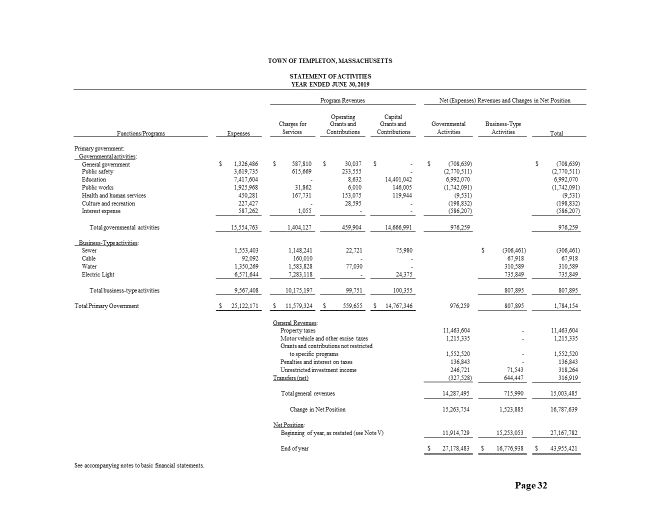 TOWN OF TEMPLETON, MASSACHUSETTS

GOVERNMENTAL FUNDS  BALANCE SHEET
JUNE 30, 2019
Nonmajor  Governmental  Funds
Total  Governmental  Funds
General  Fund
Community  Preservation
School  Capital Projects
See accompanying notes to basic financial statements.
Page 33
TOWN OF TEMPLETON, MASSACHUSETTS

RECONCILIATION OF THE GOVERNMENTAL FUNDS BALANCE SHEET  TOTAL FUND BALANCES TO THE STATEMENT OF NET POSITION  JUNE 30, 2019
Total Governmental Fund Balances
$
466,820
Capital assets used in governmental activities are not financial resources and therefore are  not reported in the funds.
53,841,237
Other long-term assets are not available to pay for current-period expenditures and  are therefore unavailable within the funds.
1,885,681
Deferred outflows and inflows of resources to be recognized in future fiscal years
Page 34
TOWN OF TEMPLETON, MASSACHUSETTS

GOVERNMENTAL FUNDS
STATEMENT OF REVENUES, EXPENDITURES, AND CHANGES IN FUND BALANCES  YEAR ENDED JUNE 30, 2019
Contributions and donations
Total Revenues
-	- 	-	22,440 	22,440 
 	15,350,550	343,347 	14,401,042	991,201 	31,086,140
Expenditures:
Transfers out
Total Other Financing Sources (Uses)
(435,028)	- 	-	(298,619) 	(733,647)
 	(28,909)	- 	10,093,423	2,832,575 	12,897,089 

968,543	269,510	(2,476,196)	218,244	(1,019,899)

 	2,737,790	1,353,706     	(4,610,420)	2,005,643     	1,486,719 

$      3,706,333	$      1,623,216	$    (7,086,616)    $      2,223,887	$	466,820
Net Change in Fund Balances
Fund balances - Beginning of year
Fund Balances - End of year
See acompanying notes to basic financial statements.
Page 35
TOWN OF TEMPLETON, MASSACHUSETTS

RECONCILIATION OF THE STATEMENT OF REVENUES, EXPENDITURES, AND CHANGES  IN FUND BALANCES OF GOVERNMENTAL FUNDS TO THE STATEMENT OF ACTIVITIES
 	YEAR ENDED JUNE 30, 2019
Net Change in Fund Balances - Total Governmental Fund Balances
$ (1,019,899)
Governmental funds report capital outlays as expenditures. However, in the Statement of  Activities the cost of those assets is capitalized and depreciated over their estimated useful  lives. This amount represents the net amount of the depreciation expense in excess of capital  outlay. The amounts are represented here as reconciling items:
Capital outlays  Depreciation expense
30,881,471
(478,099)
Net effect of reporting capital assets
30,403,372
The issuance of long-term debt provides current financial resources to governmental funds,  while the repayment of the principal of long-term debt consumes the financial resources of  governmental funds. Neither has any effect on net position. Also governmental funds report  the effect of issuance costs, premiums, discounts, and similar items when debt is first issued,  whereas these amounts are amortized in the Statement of Activities. The net amounts are
Net effect of reporting long-term debt
(12,887,408)
Revenues in the Statement of Activities that do not provide current financial resources are  unavailable in the Statement of Revenues, Expenditures and Changes in fund balances.  Therefore, the recognition of revenue for various types of accounts receivable differ between  the two statements. The amount presented represents the following differences derived .  from unavailable revenue.
59,905
Some expenses reported in the statement of activities do not require the use of current  financial resources and therefore are not reported as expenditures in the governmental funds:
Page 36
TOWN OF TEMPLETON, MASSACHUSETTS

PROPRIETARY FUNDS  STATEMENT OF NET POSITION
 	JUNE 30, 2019	


Business-Type Activities
Light  Department
Page 37
TOWN OF TEMPLETON, MASSACHUSETTS

PROPRIETARY FUNDS
STATEMENT OF REVENUES, EXPENSES, AND CHANGES IN NET POSITION
 	YEAR ENDED JUNE 30, 2019	


Business-Type Activities
Light  Department
 	Sewer		 	Cable		 	Water	(December 31, 2018) 	Total
Page 38
TOWN OF TEMPLETON, MASSACHUSETTS

PROPRIETARY FUNDS  STATEMENT OF CASH FLOWS
 	YEAR ENDED JUNE 30, 2019	


Business-Type Activities
Reconciliation of Operating Income to Net Cash  Provided by (Used in) Operating Activities:
See accompanying notes to basic financial statements.
Page 39
TOWN OF TEMPLETON, MASSACHUSETTS

FIDUCIARY FUNDS  STATEMENT OF NET POSITION  JUNE 30, 2019
(Light Department)  December 31, 2018  Postemployment
Town Other  Postemployment
Sewer Other  Postemployment
Water Other  Postemployment
Private Purpose	Agency
Benefits Trust Fund       Benefits Trust Fund       Benefits Trust Fund        Benefits Trust Fund 	Trust Funds	 	Funds
Assets:
Cash and cash equivalents  Investments
Total Assets
$	693      $	253	$	-      $	-      $	125,252
 	141,478 	51,778 	51,483 	266,573 	142,695 	- 
 	142,171 	52,031 	51,483 	266,573 	142,695 	125,252
-
Liabilities:
Warrants and accounts payable  Planning board deposits  Agency liabilities
Total Liabilities
-
-
-
-
-
-
-
-
-
-
4,316
72,442
-     	-     	-      	-     	-     	48,494 
-	-	-	-	-	125,252
Net Position:
Restricted for other postemployment benefits  Held in trust for private purposes
Total Net Position
142,171	52,031	51,483	266,573	-
 	-     	-     	-      	-     	142,695 
  $	142,171      $	52,031      $	51,483       $	266,573      $	142,695
See accompanying notes to basic financial statements.
Page 40
TOWN OF TEMPLETON, MASSACHUSETTS

STATEMENT OF CHANGES IN FIDUCIARY NET POSITION  YEAR ENDED JUNE 30, 2019
(Light Department)  December 31, 2018  Postemployment
Town Other  Postemployment
Sewer Other  Postemployment
Water Other  Postemployment
Private Purpose
Benefits Trust Fund       Benefits Trust Fund       Benefits Trust Fund        Benefits Trust Fund 	Trust Funds
Additions:
Contributions:
Employer contributions  Total Contributions
$	234,846      $	42,902      $	34,720      $	84,862      $	-	
 	234,846 	42,902 	34,720 	84,862 	-
Investment income:
Page 41
TOWN OF TEMPLETON, MASSACHUSETTS

NOTES TO BASIC FINANCIAL STATEMENTS  YEAR ENDED JUNE 30, 2019


Summary of Significant Accounting Policies

The accompanying basic financial statements of the Town of Templeton, Massachusetts (the “Town”)  have been prepared in conformity with generally accepted accounting principles (“GAAP”) as applied  to state and local governments. GAAP is prescribed by the Governmental Accounting Standards  Board (“GASB”), which is the primary standard-setting body for state and local government entities.  The following is a summary of the more significant policies and practices used by the Town:

Reporting Entity

The Town, which was incorporated in 1762, is located in Worcester County, approximately sixty  miles west of the City of Boston. The governing structure utilizes an open town meeting with an  elected five-member Board of Selectmen and an appointed Town Administrator, who performs  and oversees the Town’s daily executive and administrative duties. Selectmen serve staggered  three-year terms.

The Town provides governmental services for the territory within its boundaries, including public  safety, education through a regional school district, public works, health and human services,  culture and recreation, general governmental services, sewer, water and electricity. The sewer,  water and electricity services are funded through user charges and treated as business enterprises.

Component units, while separate entities, are in substance part of the governmental operations if  the significance of their operations and/or financial relationship with the Town meet certain  criteria. Pursuant to these criteria there are no component units required to be included in the  financial statements.

The Town is a member community of the Narragansett Regional School District, which provides  educational services to two communities. This joint venture assesses each community its share of  operational and debt service costs based on student population and other factors. In fiscal year  2019, the Town’s share of operating and debt service expenses was $6,750,662. Complete  audited financial statements can be obtained directly from the District’s administrative office  located at the Superintendent and District Offices, 462 Baldwinville Road, Baldwinville, MA  01436.

In addition, the Town is a member community of the Montachusett Regional Vocational  Technical School. This joint venture assesses each of the eighteen-member communities its share  of the operational and debt service costs based on student population and other factors. In fiscal  year 2019, the Town’s share of operating and debt service expenses was $681,750. Complete  audited financial statements can be obtained directly from the District’s administrative office  located at 1050 Westminster Street, Fitchburg, MA 01420.

The Town does not have any equity interest in either of the joint ventures.
Page 42
Government-Wide and Fund Financial Statements

The government-wide financial statements (i.e., the statement of net position and the statement of  activities) report information on all of the non-fiduciary activities of the primary government and  its component units. Governmental activities, which normally are supported by taxes and  intergovernmental revenues, are reported separately from business-type activities, which rely to a  significant extent on fees and charges for support. Likewise, the primary government is reported  separately from legally separate component units if any for which the primary government is  financially accountable.

Separate financial statements are provided for governmental funds, proprietary funds and  fiduciary funds, even though the fiduciary funds are excluded from the government-wide  financial statements. Major individual government funds and major individual enterprise funds  are reported as separate columns in the fund financial statements. Nonmajor funds are aggregated  and presented in a single column. Fiduciary funds are reported by fund type.

Major Fund Criteria – Major funds must be reported if both of the following criteria are met:

The total assets and deferred outflows of financial resources, liabilities and deferred  inflows of financial resources, revenues, or expenditures/expenses of an individual  governmental or enterprise fund are at least ten percent of the corresponding element for  all funds of that category or type, and

The total assets and deferred outflows of financial resources, liabilities and deferred  inflows of financial resources, revenues, or expenditures/expenses of the individual  governmental fund or enterprise fund are at least five percent of the corresponding  element for all governmental and enterprise funds combined.

Additionally, any other governmental or enterprise fund that management believes is particularly  significant to the basic financial statements may be reported as a major fund.

Measurement Focus, Basis of Accounting, and Financial Statement Presentation

The government-wide financial statements are reported using the economic resources  measurement focus and the accrual basis of accounting as are proprietary funds. Under this  method, revenues are recorded when earned and expenses are recorded when a liability is  incurred, regardless of the timing of related cash flows Property taxes are recognized as revenues  in the fiscal year for which they are levied. Grants and similar items are recognized as revenue as  soon as all eligibility requirements imposed by the provider have been met.

The statement of activities demonstrates the degree to which the direct expenses of a given  function or segment is offset by program revenues. Direct expenses are those that are clearly  identifiable with a specific function or segment. Program revenues include: 1) charges to  customers or applicants who purchase, use, or directly benefit from goods, services, or privileges  provided by a given function or segment and 2) grants and contributions that are restricted to  meeting the operational or capital requirements of a particular function or segment. Taxes and  other items not properly included among program revenues are reported instead as general  revenues. For the most part, the effect of Interfund activity has been removed from the  government-wide financial statements.

The governmental fund financial statements are reported using the current financial resources  measurement focus and the modified accrual basis of accounting. Revenues are recognized when
Page 43
susceptible to accrual (i.e. measurable and available). Revenues are considered to be available  when they are collectible within the current period or soon enough thereafter to pay liabilities of  the current period. Expenditures are recorded when the related fund liability is incurred, except  for unmatured interest on general long-term debt which is recognized when due, certain  compensated absences, claims and judgments which are recognized when the obligations are  expected to be liquidated with current expendable available resources.

The Town applies the susceptible to accrual criteria to intergovernmental revenues. In applying  the susceptible to accrual concept, there are two types of revenues. In one, moneys must be  expended for a specific purpose or project before any amounts will be paid to the Town;  therefore, revenues are recognized as expenditures are incurred. In the other, moneys are  virtually unrestricted and are usually revocable only for failure to comply with prescribed  requirements. These resources are reflected as revenues when cash is received, or earlier if the  susceptible to accrual criteria are met. State aid is accrued as revenue in the year that the funds  are appropriated by the Commonwealth of Massachusetts (the “Commonwealth”).

The Town considers property tax revenues to be available if they are collected within sixty days  after the end of the fiscal year and are material. Investment income associated with the current  fiscal period is susceptible to accrual and has been recognized as revenue of the current fiscal  period. All other revenue items are considered to be measurable and available only when the  cash is received and are recognized as revenue at that time.

The government reports the following major Governmental Funds:

General Fund – is the government’s primary operating fund. It accounts for all financial  resources of the general government except those required to be accounted for in another  fund.

Community Preservation Act Fund – is used to account for funds received in accordance with  the Massachusetts Community Preservation Act. Funds are used to acquire or develop open  space and recreational facilities, preservation of historic resources and affordable housing.

School Capital Projects Fund – is used to account for funds received and spent related to the  feasibility study and schematic design for the Templeton Elementary School.

Nonmajor Governmental Funds – consist of other special revenue, capital projects and  permanent funds that are aggregated and presented in the nonmajor governmental funds  column on the governmental funds financial statements. The following describes the general  use of these fund types:

Special Revenue Funds - are used to account for the proceeds of specific revenue sources  that are restricted or committed to expenditures for specified purposes other than debt  service or capital projects.

Capital Projects Funds - are used to account for financial resources that are restricted,  committed or assigned to expenditures for capital outlays.

Permanent Funds - are used to account for financial resources that are restricted to the  extent that only earnings, not principal, may be used for purposes that support the  governmental programs.
Page 44
The proprietary fund financial statements are reported using the economic resources  measurement focus and the accrual basis of accounting. Under this method, revenues are  recognized when earned and expenses are recorded when the liabilities are incurred.

Proprietary funds distinguish operating revenues and expenses from non-operating items.  Operating revenues and expenses generally result from providing services and producing and  delivering goods in connection with a proprietary fund’s principal ongoing operations. The  principal operating revenues are user charges and fees, while operating expenses consist of  salaries, ordinary maintenance, assessments, indirect costs and depreciation. All revenues and  expenses not meeting this definition are reported as non-operating revenues and expenses.

The Town reports the following major proprietary funds:
Sewer Enterprise Fund – is used to account for the operation of the Town’s sewer activities.  Cable Enterprise Fund – is used to account for the operation of the Town’s cable operations.  Water Enterprise Fund – is used to account for the operation of the Town’s water activities.

Templeton Municipal Light Department(TMLD) – is used to account for the operation of the  Town’s electrical power distribution activities.

Fiduciary fund financial statements are reported using the economic resources measurement focus  and use the accrual basis of accounting. Fiduciary funds are used to account for assets held in a  trustee capacity and cannot be used to support the governmental programs.

The Town reports the following fiduciary funds:

Town Other Postemployment Benefits Trust Fund – is used to account for funds accumulated  by the Town to assist it in its future payments of other postemployment benefits for retirees  such as health and life insurance.

Sewer Other Postemployment Benefits Trust Fund – is used to account for funds accumulated  by the Sewer Department to assist it in its future payments of other postemployment benefits  for retirees such as health and life insurance.

Other Postemployment Benefits Trust Fund – is used to account for funds accumulated by the  Light Department to assist it in its future payments of other postemployment benefits for  retirees such as health and life insurance.

Private Purpose Trust Funds – is used to account for trust arrangements under which principal  and income benefit individuals, private organizations or other governments. This fund is used  primarily for public assistance.

Agency Fund – is used to account for assets held in a purely custodial capacity. The Town’s  agency funds consist primarily of student activities, off-duty work details and escrow and  other deposits.
Page 45
D. Assets, Liabilities, Deferred Outflows/Inflows of Resources, and Net Position/Fund Equity

Deposits and Investments – The Town’s cash and cash equivalents are considered to be cash on  hand, demand deposits, and short-term investments with original maturities of three months or  less from the date of acquisition. Investments are recorded at fair value in accordance with  GAAP.

Receivables – Real estate and personal property taxes are assessed on January 1 every year. Bills  are sent quarterly and are due on August 1, November 1, February 1, and May 1, or thirty days  subsequent to the mailing date. Interest accrues on delinquent taxes at the rate of 14% per  annum. The Town is allowed to take delinquent tax accounts into tax title fourteen days  subsequent to the mailing of demand of delinquent taxes. Property taxes levied are recorded as  receivables in the fiscal year of the levy.

Real estate taxes, sewer, water and user fees are secured through a lien process within sixty days  after the due date and are considered 100% collectible. Accordingly, an allowance for  uncollectible balances for these receivables is not reported. All personal property tax, excise tax  and other departmental receivables are shown net of an allowance for uncollectible balances  comprised of those outstanding amounts greater than five years old.

Inventories and Prepaid Items – In the case of the Town, inventories, which are not material to  the basic financial statements, are considered to be expenditures at the time of purchase. With  respect to the TMLD, materials and supplies are inventories of parts and accessories purchased  for use in TMLD’s operations. Materials and supplies inventory are stated at the lower of cost or  market with cost being determined on a first-in, first-out basis.

Certain payments to vendors reflect costs applicable to future accounting periods and may be  recorded as prepaid items in both government-wide and fund financial statements.

Capital Assets – Capital assets, which include land, land improvements, buildings and  improvements, machinery and equipment, vehicles, software and infrastructure (e.g. roads,  sidewalks, water mains, and similar items), are reported in the applicable governmental or  business-type activities columns in the government-wide financial statements. Capital assets are  recorded at historical cost or estimated historical cost if purchased or constructed. Donated  capital assets are recorded at the estimated fair market value at the date of donation. Interest  incurred during the construction phase of capital assets of business-type activities is included as  part of the capitalized value of the assets constructed.

All purchases and construction costs in excess of $5,000 are capitalized at the date of acquisition  or construction, respectively, with expected lives of greater than two years. The costs of normal  maintenance and repairs that do not add to the value of the asset or materially extend assets lives  are not capitalized.

Capital assets (excluding land and construction-in-process) are depreciated by the Town and the  TMLD on a straight-line-basis.

The estimated useful lives of capital assets being depreciated are as follows:
Land improvements  Buildings and improvements
Vehicles, machinery and equipment
Infrastructure
40 years
20 years
5 years
30 -75 years
Page 46
Interfund Balances – Activity between funds that are representative of lending arrangements  outstanding at the end of the fiscal year are referred to as either due to/from other funds or  advances to/from other funds. All other outstanding balances between funds are reported as due  to/from other funds.

Any residual balances outstanding between the governmental activities and business-type  activities are reported in the government-wide financial statements as internal balances.

Interfund Transfers – During the course of its operations, resources are permanently reallocated  between and within funds. These transactions are reported as transfers in and transfers out in the  individual fund statements. Transfers between and within governmental and fiduciary funds are  eliminated from the governmental activities in the statement of activities. Any residual balances  outstanding between the governmental activities and the business–type activities are reported in  the statement of activities as transfers, net.

Investment Income – Excluding the permanent funds, investment income derived from major and  nonmajor governmental funds is legally assigned to the general fund unless otherwise directed by  state law. Investment income of the proprietary funds is voluntarily assigned to the general fund.

Compensated Absences – It is the Town’s policy to permit employees to accumulate earned but  unused vacation and sick pay benefits. Compensated absence liabilities related to both  governmental and business-type activities are normally paid from the funds reporting payroll and  related expenditures. Amounts related to these benefits are accrued when incurred in the  government-wide and proprietary fund financial statements. A liability for these amounts is  reported in governmental funds only if they have matured.

Long-term Obligations – Long-term debt is reported as liabilities in the government-wide and  proprietary fund statement of net position. Bond premiums and discounts are amortized over the  life of the bonds using the effective interest method. Bond anticipation notes payable are reported  net of the applicable bond premium or discount.

In the governmental fund financial statements, the face amount of long-term debt issued is  reported as other financing sources. Premiums received on a debt issuance are reported as other  financing sources while discounts are reported as other financing uses. Issuance costs are  exclusively reported as general government expenditures regardless of whether they are withheld  from the actual proceeds.

Deferred Outflows/Inflows of Resources – In addition to assets, the statement of financial position  will sometimes report a separate section for deferred outflows of resources. This separate  financial statement element, deferred outflows of resources, represents a consumption of net  position that applies to a future period(s) and so will not be recognized as an outflow of resources  (expense/expenditure) until then.

The Town has two types of items that are reported on the government-wide statement of net  position. These relate to outflows from changes in the net pension and net other postemployment  benefits liability. The deferred pensions will be recognized in pension expense in future years as  more fully described in Note III, subsection A. The deferred other postemployment benefits will  be recognized in employee benefits expense in future years as more fully described in Note III,  subsection B.
Page 47
In addition to liabilities, the statement of financial position will sometimes report a separate  section for deferred inflows of resources. This separate financial statement element, deferred  inflows of resources, represents an acquisition of net position that applies to a future period(s) and  so will not be recognized as an inflow of resources (revenue) until that time.

The Town has two types of items which qualify for reporting in this category. The first arises  under a modified accrual basis of accounting, which qualifies for reporting in this category.  Accordingly, the item unavailable revenue is reported only in the governmental funds balance  sheet. The governmental funds report unavailable revenues from two sources: property taxes, and  other. These amounts are deferred and recognized as an inflow of resources in the period that the  amounts become available. The other items are reported on the government-wide statement of net  position and relate to inflows from changes in the net pension and net other postemployment  benefit liabilities. The deferred pensions will be recognized in pension expense in future years as  more fully described in Note III, subsection A. The deferred other postemployment benefits will  be recognized in employee benefits expense in future years as more fully described in Note III,  subsection B.

Net Position – In the government-wide financial statements, net position reported as “net  investment in capital assets” includes capital assets, net of accumulated depreciation, less the  principal balance of outstanding debt used to acquire capital assets. Unspent proceeds of capital  related debt are not considered to be capital related debt.

Net position is reported as restricted when amounts are not available for appropriation or are  legally restricted by outside parties for a specific use. Net position has been restricted for the  following:

Nonexpendable permanent funds represent the endowment portion of donor restricted trusts  that support governmental programs.

Expendable permanent funds represent amounts held in a trust whereby expenditures are  subject to various trust agreements.

Capital projects funds represent remaining balances from bond proceeds or other financing  sources that are restricted by state law to specific capital purposes and borrowing terms.

Community preservation represents assets that are restricted by state law for the purposes of  acquiring or developing open space and recreational facilities, historic resources and  affordable housing associated with the Massachusetts Community Preservation Act.

Gifts and donations represent assets that have restrictions placed on them from benefactors  and may only be used for the intended purpose.

Other purposes –represent assets that are restricted by Federal and State laws for specific  governmental programs and uses.

Fund Equity – In the fund financial statements, fund balance for governmental funds is reported  in classifications that comprise a hierarchy based primarily on the extent in which the Town is  required to honor constraints on the specific purpose for which amounts in the funds can be spent.

Fund balance is reported in five components – non-spendable, restricted, committed, assigned,  and unassigned as described below:
Page 48
Non-spendable represents amounts that cannot be spent because they are either (a) not in  spendable form (i.e. inventory or prepaid) or (b) legally or contractually required to be  maintained intact such as the corpus of an endowment.

Restricted represents amounts that have constraints placed either externally by third-parties  (creditors, grantors, contributors, or laws or regulations of other governments) or by law  through constitutional provisions or enabling legislation. Enabling legislation authorizes the  Town to assess, levy, charge or otherwise mandate payment of resources (from external  resource providers) and includes a legally enforceable requirement (compelled by external  parties) that those resources be used only for the specific purposes stipulated in the  legislation.

Committed represents amounts that can only be used for specific purposes pursuant to  formal action of the Town’s highest level of decision making authority, which is the Town  Meeting action, and can be modified or rescinded on through these actions.

Assigned represents amounts that are constrained by the Town’s intent to be used for  specific purposes, but are neither restricted nor committed.

Unassigned represents amounts that have not been restricted, committed or assigned to  specific purposes within the general fund. The general fund is the only fund that reports a  positive unassigned fund balance amount. Other governmental funds besides the general  fund can only report a negative unassigned fund balance amount.

When both restricted and unrestricted resources are available for use, it is the Town’s policy to  use restricted resources first, then unrestricted resources (committed, assigned and unassigned) as  they are needed. When unrestricted resources (committed, assigned and unassigned) are available  for use it is the Town’s policy to use committed resources first, then assigned, and then  unassigned as they are needed.

The Town has not established financial policies with respect to maintaining minimum fund  balance amounts.

Stabilization Fund – The Town maintains a general stabilization fund which may be used for any  municipal purpose upon a two-thirds vote of Town Meeting. The balance of the fund totals
$699,388 at June 30, 2019 and is reported as unassigned fund balance in the general fund.

Encumbrances – The Town’s encumbrance policy regarding the general fund is to (1) classify  encumbrances that arise from the issuance of purchases made or to be made resulting from  normal purchasing activity approved by the Town Accountant as assigned, and (2) classify  encumbrances that result from an action of the Town Meeting as committed. Encumbrances of  funds already restricted or committed are included within the classification of those fund balances  and not reported separately. The Town reports $14,597 of encumbrances from normal purchasing  activity in the general fund as assigned and $695,014 of encumbrances from Town Meeting votes  in the General Fund as committed. There are no encumbrances reported in any other fund.
Page 49
The following table reflects the Town’s fund equity categorizations:
Nonmajor  Governmental
 	Funds
Community
  Preservation
School  Capital Projects
General
Total
Excess of Expenditures Over Appropriations and Deficits

The Town carries a deficit of $7,086,616 in the School Capital Project Major Fund and $102,568  in the nonmajor governmental funds at year end. These deficits will be funded through available  revenues, grant funds or bond proceeds in future fiscal years.

Use of Estimates

The preparation of basic financial statements in conformity with GAAP requires management to  make estimates and assumptions that affect the reported amounts of assets and liabilities and  disclosure for contingent assets and liabilities at the date of the basic financial statements and the  reported amounts of the revenues and expenditures/expenses during the fiscal year. Actual results  could vary from estimates that were used.
Page 50
Detailed Notes to All Funds

Deposits and Investments

A cash and investment pool is maintained that is available for use by all funds. Each fund type’s  portion of this pool is displayed on the balance sheet as “cash and cash equivalents”. The  deposits and investments of trust funds are held separately from those of other funds.

State laws and regulations require the Town to invest funds only in pre-approved investment  instruments which include but are not necessarily limited to bank deposits, money markets,  certificates of deposit, U.S. obligations, repurchase agreements, and State Treasurer’s investment  pool (the “Pool”). In addition, the statutes impose various limitations on the amount and length  of investments and deposits. Repurchase agreements cannot be for a period of over ninety days,  and the underlying security must be a United States obligation. During the fiscal year, the Town  did not enter into any repurchase agreements.

Fair Value of Investments – The Town reports its investments at fair value. When actively  quoted observable prices are not available, the Town generally uses either implied pricing from  similar investments or valuation models based on net present values of estimated future cash  flows (adjusted as appropriate for liquidity, credit, market and/or other risk factors).

The Town categorizes its fair value measurements within the fair value hierarchy established by  GAAP. This hierarchy is based on valuation inputs used to measure the fair value of the asset or  liability. The three levels of the hierarchy are as follows:

Level 1 – Inputs are quoted prices in active markets for identical investments at the  measurement date.
Level 2 – Inputs (other than quoted prices included in Level 1) are either directly or  indirectly observable for the investment through correlation with market data at the  measurement date and for the duration of the instrument’s anticipated life.
Level 3 – Inputs reflect the Town’s best estimate of what market participants would use  in pricing the investment at the measurement date.

The following table presents the Town’s investments carried at fair value on a recurring basis in  the statement of net position at June 30, 2019:

Fair Value Me asure me nts Using
Investments by Fair Value Level
6/30/2019
Level 1	Level 2	Level 3
Debt securities:
Page 51
Debt and equity classified in Level 1 are valued using prices quoted in active markets for those  securities.

The Town had the following investments with maturities at June 30, 2019:
Maturitie s in Years  Less than	1 - 5
 	1 ye ar	ye ars
Investme nt Type
Fair Value
Debt securities:
Total investments with maturities
4,716,617
$	1,521,083
$	3,195,534
Other Investments
Equities  Mutual funds
548,046
193,256
Total Town Investments
$	5,457,919
The following table presents the Light Department’s investments carried at fair value on a  recurring basis in the statement of net position at December 31, 2018:

Fair Value Me asure me nts Using
Investments by Fair Value Level
12/31/2018
Level 1	Level 2	Level 3
Description:
Investments measured at
The Light Department categorizes its fair value measurements within the fair value hierarchy  established by Governmental Accounting Standards Board Statement No. 72 Fair Value  Measurement and Application (GASB 72). The hierarchy is based on the valuation inputs used to  measure the fair value of the asset. Level 1 inputs are quoted prices in active markets for identical  assets; Level 2 inputs are significant other observable inputs; Level 3 inputs are significant  unobservable inputs.

Custodial Credit Risk: Deposits - In the case of deposits, this is the risk that in the event of a bank  failure, the government’s deposits may not be returned to it. The Town does not have a deposit  policy for custodial credit risk relative to cash holdings.
Page 52
At year-end, the carrying amount of all the Town’s deposits was $10,789,104 and bank balance  was $13,199,400. The full bank balance was covered by either federal depository insurance or by  the depositors’ insurance fund.

As of June 30, 2019, the Water Department had a carrying amount of $353,504 and the bank  balance was $341,873 that was subject to custodial credit risk.

At December 31, 2018 the Light Department had a bank balance was $1,742,291 that was subject  to custodial credit risk and $11,025 that was not subject to credit risk. The carrying value was
$1,528,313.

Custodial Credit Risk: Investments – In the case of investments, this is the risk that in the event of  the invested party not being able to provide required payments to investors, ceasing to exist, or  filing of bankruptcy, the Town may not be able to recover the full amount of its principal  investment and/or investment earnings. The Town’s investments in United States governmental  obligations are exposed to custodial credit risk because the related securities are uninsured,  unregistered and are held by the counterparty. The Town does not have a formal investment  policy related to custodial credit risk.

Interest Rate Risk: Deposits– This is the risk that fair value losses may arise due to increasing  interest rates. The Town does not have formal investment policies that limit investment maturities  as a means of managing its exposure to fair value losses arising from increasing interest rates.

Interest Rate Risk: Investments – Debt securities are subject to interest rate risk. Debt securities  may be adversely affected by changes in interest rates, which may negatively affect the fair value  of individual debt instruments. The Town does not have a formal investment policy that limits  investments maturities as a means of managing its exposure to fair value losses arising from  increasing interest rates.

Concentration of Credit Risk – The Town does not place a limit on the amount that may be  invested in any one issuer.

Credit Risk – The Town has not adopted a formal policy related to credit risk. The Town’s  investments had the following ratings at year end:
Page 53
B. Receivables

Receivables as of year-end for the Town’s individual major governmental funds and nonmajor  funds in the aggregate, including the applicable allowances for uncollectible accounts, are as  follows:
Gross  Amount
Allowance for  Uncollectibles
Net  Amount
Receivables:
Receivables as of year-end for the Town’s proprietary funds (the TMLD’s activity is for the year  ended December 31, 2018) are as follows:
Re
Governmental funds report unavailable revenues in connection with receivables for revenues that  are not considered to be available to liquidate liabilities of the current period. The following table  identifies the components of unavailable revenues in the governmental funds:
Re
Massachusetts Clean Water Trust – The Town has entered into numerous loan agreements with  the Massachusetts Clean Water Trust (MCWT). It is expected that the Town will be subsidized by  MCWT on a periodic basis for principal in the amount of $119,930 and interest in the amount of


Page 54
$191,348 until the maturity of these agreements. GAAP requires the recognition of gross debt  relative to these agreements; therefore, a receivable totaling $119,930 has been reported in the  Sewer Enterprise Fund.

Massachusetts School Building Authority – As of June 30, 2019, the Town expects to receive
$3,634,408 applicable to approved eligible school construction costs from the MSBA. The  amount is recorded as an intergovernmental receivable in the School Capital Projects major fund.

C. Interfund Receivables, Payables and Transfers

The composition of interfund transfers for the year ended June 30, 2019 is as follows:

Transfers In
General
 	Transfers Out	 	Fund
Water
Sewer
Total
Transfer to sewer enterprise fund for debt service.
Transfer to general fund from Title V and Ambulance receipts to supplement  operating budget.
Light plant to water; reflected in different year ends due Light plant having different year end

Interfund transfers between the general fund and TMLD are not reflected due to the presentation  of different year-ends.
Page 55
D. Capital Assets

Capital asset activity for the year ended June 30, 2019 (the TMLD’s activity is for the year ended  December 31, 2018) is as follows:
Beginning
 	Balance
Ending
 	Balance
Increases
Decreases
Page 56
Page 57
Depreciation expense was charged to functions/programs as follows:
Purchased Power Working Capital

The TMLD is a member and participant of the Massachusetts Municipal Wholesale Electric  Company (“MMWEC”). The purchased power working capital is an amount held by MMWEC  as an escrow. The purchased power working capital fund is replenished as needed from the  TMLD’s monthly invoice payments. The income earned from the purchased power working  capital fund applicable to the TMLD’s deposit is applied as a credit to MMWEC’s power sales  billings. The balance in the fund as of December 31, 2018 is $1,098,699.


Temporary Debt

The Town is authorized to borrow on a temporary basis to fund the following:

Current Operating Costs – Prior to collection of revenues, expenditures may be financed through  the issuance of revenue (“RANS”) or tax anticipation notes (“TANS”).

Capital Projects and Other Approved Costs – Projects may be temporarily funded through the  issuance of bond anticipation notes (“BANS”) or grant anticipation notes (“GANS”). In certain  cases, prior to the issuance of these temporary notes, the governing body must take the necessary  legal steps to authorize the issuance of the general obligation bonds. Temporary notes may not  exceed the aggregate amount of bonds authorized or the grant award amount.
Page 58
Temporary notes are general obligations of the Town and generally carry maturity dates of less  than one year and are interest bearing and will be paid through future issuance of general  obligation bonds.
The Town’s temporary borrowing activity for fiscal year 2019 was as follows:

Interest	Maturity	Beginning
 	Type	 Rate	 	Date	 	Balance	 	Additions	 Retirements
Ending
 	Balance
Governmental Activities:
Business-Type Activities:
Short-term (BANs) issued for Governmental Funds were used for School Building Construction  ($13,000,000) and for the Sewer Enterprise Fund were used for Construction of a Sewer Pump  Station ($2,300,000).

G. Long-term Obligations

Bond and Note Indebtedness - The Town issues general obligation bonds and notes to provide  funds for acquisition and construction of major capital facilities and equipment. General  obligation bonds and notes have been issued for both governmental and business-type activities.  In addition, the Town incurs various other long-term obligations relative to associated personnel  costs.

State law permits the Town, under the provisions of Chapter 44, Section 10, to authorize  indebtedness up to a limit of 5.0 percent of its equalized valuation. Debt issued in accordance  with this section of the law is designated as being “inside the debt limit.” In addition, the Town  may authorize debt in excess of that limit for specific purposes; such as debt when issued is  designated as being “outside the debt limit”.
Page 59
The following reflects the current year activity (the TMLD’s activity is for the year ended  December 31, 2018) in the long-term liability accounts:
The governmental activities liabilities will be liquidated by the general fund. The business-type  liabilities will be liquidated by the sewer, water and TMLD enterprise funds.
Page 60
The following is a summary of outstanding long-term obligations as of June 30, 2019 (the  TMLD’s activity is for the year ended December 31, 2018):
Authorized and Unissued Debt - At June 30, 2019, the Town had authorized and unissued debt for  the following:
Page 61
Payments on outstanding general obligation bonds and notes payable due in future years consist  of the following:

Governmental Activities
Business-Type Activities - TMLD
 	Principal	 	Interest	 	Total
Page 62
MCWT Loan Subsidies – As previously noted in Note I. B., the Town has entered into loan  agreements with the MCWT. It is expected that the Town will be subsidized by MCWT on a  periodic basis for principal in the amount of $119,930 and interest in the amount of $191,348  until the maturity of these agreements.

H. Capital Leases

The Town has entered into non-cancelable leases for the purchases of vehicles and equipment.  These long-term leases qualify as capital leases for accounting purposes and, therefore, have been  recorded at the present value of the future minimum lease payments as of the inception date.

Assets acquired through capital leases are as follows:
The future minimum lease payments and the net present value of the minimum lease payments at  June 30, 2019, are as follows:
Page 63
Other Information

A. Retirement System

Plan Description – The Town contributes to the Worcester County Retirement System (the  “System”), a cost-sharing multiple-employer defined benefit pension plan. The System was  established under Chapter 32 of Massachusetts General Laws. The System is administered by the  Worcester Regional Retirement Board (the “Board”). Stand-alone financial statements for the  year ended December 31, 2018 were issued and are available by submitting a request to the  Retirement System at 23 Midstate Drive, Suite 106, Auburn, Massachusetts 01501.

Membership – Membership in the System as of December 31, 2018 was as follows:
Benefit Terms – Membership in the System is mandatory for all full-time employees and non-  seasonal, part-time employees who, in general, regularly work more than twenty hours per week.  Members of the Retirement System do not participate in the federal Social Security retirement  system.

Massachusetts contributory retirement system benefits are uniform from retirement system to  system. The System provides for retirement allowance benefits up to a maximum of 80% of a  participant’s highest three-year or five-year average annual rate of regular compensation,  depending on the participant’s date of hire. Benefit payments are based upon a participant’s age,  length of creditable service, level of compensation and job classification.

The most common benefits paid by the Retirement System include normal retirement, disability  retirement and survivor benefits.

Normal retirement generally occurs at age 65. However, participants may retire after  twenty years of service or at any time after attaining age 55, if hired prior to April 2, 2012  or at any time after attaining age 60 if hired on or after April 2, 2012. Participants with  hire dates subsequent to January 1, 1978 must have a minimum of ten years’ creditable  service in order to retire at age 55. Participants become vested after ten years of service.  Benefits commencing before age 65 are provided at a reduced rate. Members working in  certain occupations may retire with full benefits earlier than age 65.

Ordinary disability retirement is where a participant is permanently incapacitated from a  cause unrelated to employment. Accidental disability retirement is where the disability is  the result of an injury or illness received or aggravated in the performance of duty. The  amount of benefits to be received in such cases is dependent upon several factors,  including the age at which the disability retirement occurs, the years of service, average  compensation and veteran status.
Page 64
Survivor benefits are extended to eligible beneficiaries of participants whose death occurs  prior to or following retirement.

Cost-of-living adjustments granted to members of Massachusetts retirement systems granted  between 1981 and 1997 and any increases in other benefits imposed by the Commonwealth  during those years have been the financial responsibility of the Commonwealth. Beginning in  1998, the funding of cost-of-living amounts became the responsibility of the participating units  like the System.

The System may be amended or terminated in whole or in part at any time by the Massachusetts  Legislature, provided that no such modification, amendment or termination shall be made that  would deprive a current member of superannuation pension rights or benefits provided under  applicable laws of Massachusetts, if such member has paid the stipulated contributions specified  in sections or provisions of such laws. There were no significant changes to the System’s benefit  terms in fiscal year 2019. There were no material changes made in this update to the actuarial  assumptions (see below).

Contributions Requirements – The Retirement Board has elected provisions of Chapter 32,  Section 22D (as amended) of Massachusetts General Laws, which require that a funding schedule  be established to fully fund the pension plan by June 30, 2040. Under provisions of this law,  participating employers are assessed their share of the total retirement cost based on the entry age,  normal actuarial cost method.

The Town (including the TMLD) contributed $737,540 to the Retirement System in fiscal year  2019, which equaled the actuarially determined contribution requirement for the fiscal year.
However, this does not equal the amount recorded because the Light Department uses a year
earlier measurement period. Contributions as a percentage of covered payroll was approximately  20.51% in fiscal year 2019.

Net Pension Liability – At June 30, 2019, the Town proportionate share of the net pension  liability was $12,012,202 however this does not equal the amount recorded because the Light  Department uses a year earlier measurement period. The net pension liability was measured as of  January 1, 2018 and the total pension liability used to calculate the net pension liability was  determined by an actuarial valuation as of that date. These figures were updated by the  independent actuary to December 31, 2018. There were no material changes to the System’s  benefit terms since the actuarial valuation.

The Town’s proportion of the net pension liability is based on a projection of the Town’s long-  term share of contributions to the System relative to the projected contributions of all employers.  The Town and TMLD’s proportion were approximately 1.32% at December 31, 2018 and 2017,  which was lower (1.37%) with than the proportion measured at December 31, 2016. The  difference is being reflected through a deferred inflow for the proportionate share difference and  amortized to expense over approximately 5 years.

Fiduciary Net Position – The elements of the System’s basic financial statements (that is, all  information about the System’s assets, deferred outflows of resources, liabilities, deferred inflows  of resources and fiduciary net position) can be found in the System’s full financial statements as  of and for the year ended December 31, 2018, which can be obtained by contacting the Board.

The System’s fiduciary net position was determined using the accrual basis of accounting. The  System’s accounting records are maintained on a calendar-year basis in accordance with the  standards and procedures established by the Massachusetts Public Employee Retirement
Page 65
Administration Commission, or PERAC. Contributions from employers and employees are  recognized in the period in which they become due pursuant to formal commitments, statutory or  contractual requirements. Benefit payments (including refunds of employee contributions) are  recorded when incurred, regardless of the timing of payment. Investments are reported at fair  value; fair value is determined as the price one would receive in an orderly transaction between  market participants at a measurement date.

Pension Expense – The Town recognized $1,200,305 in pension expense in the statement of  activities in fiscal year 2019. This does not agree to the amount calculated by the actuary because  the Light Department uses a year earlier measurement date.

Deferred Outflows of Resources and Deferred Inflows of Resources – At June 30, 2019, the  Town reported deferred outflows of resources and deferred inflows of resources related to  pensions in its governmental activities and sewer enterprise fund from the following sources:
Changes in proportion and differences between Town
contributions and proportionate share of contributions  	38,373      	742,985 
  $	1,039,043  	$	814,181

The net deferred outflows of resources and deferred inflows of resources are expected to be  recognized in the Town’s pension expense as follows:
Deferred Outflows of Resources and Deferred Inflows of Resources – At June 30, 2019, the  Water Department reported deferred outflows of resources and deferred inflows of resources  related to pensions from the following sources:
Changes in proportion and differences between Water
contributions and proportionate share of contributions  	3,108      	60,184 
  $	84,165  	$	65,951
Page 66
The net deferred outflows of resources and deferred inflows of resources are expected to be  recognized in the Water’s pension expense as follows:
$	18,214 


Deferred Outflows of Resources and Deferred Inflows of Resources – At December 31, 2018, the  Light Department reported deferred outflows of resources and deferred inflows of resources  related to pensions from the following sources:
Changes in proportion and differences between Town
contributions and proportionate share of contributions  	4,138      	294,193 
  $	243,323  	$	367,345
The net deferred outflows of resources and deferred inflows of resources are expected to be  recognized in the Light Department’s pension expense as follows:
Page 67
Actuarial Valuation – The measurement of the System’s total pension liability is developed by an  independent actuary. The latest actuarial valuation was performed as of January 1, 2018. The  significant actuarial assumptions used in the January 1, 2018 actuarial valuation included:
Inflation:  Amortization method:
Asset valuation method:  Salary increases:
3% per year
Payment increases 4.0% per year  Market value
Group 1: 4.25-6.00%, based on service  Group 4: 4.75-7.00$, based on service
7.75%, net of pension plan investment expense,  including inflation
Based on the RP-2000 Mortality Table (base year 2009) with  full generational mortality improvement using Scale BB
For disabled lives, the mortality rates were based on the RP-2000  Mortality Tables (base year 2012) with full generational mortality  improvement using Scale BB.
Investment rate of return:
Mortality rates:
Disabled life mortality:
The long-term expected rate of return on pension plan investments was determined using a  building-block method in which best-estimate ranges of expected future rates of returns (expected  returns, net of pension plan investment expense and inflation) are developed for each major asset  class. These ranges are combined to produce the long-term expected rate of return be weighting  the expected future rates of return by the target asset allocation percentage and by adding  expected inflation.

Best estimates of arithmetic rates of return for each major asset class included in the System’s  target allocation as of December 31, 2018 are summarized in the following table:
Discount Rate – The discount rate used to measure the total pension liability in the January 1,  2018 actuarial valuation report was 7.75%. The projection of cash flows used to determine the  discount rate assumed plan member contributions were made at the current contribution rate and  that employer contributions will be made at rates equal to the actuarially-determined contribution  rates and the member rate.

Based on those assumptions, the System’s fiduciary net position was projected to be available to  make all projected future benefit payments of current plan members. Therefore, the long-term
Page 68
expected rate of return on pension plan investments was applied to all periods of projected benefit  payments to determine the total pension liability.

Sensitivity Analysis – The following presents the proportionate share of the net pension liability  calculated using the discount rate of 7.75% as well as the proportionate share of the net pension  liability using a discount rate that is one percentage point lower (6.75%) or one percentage point  higher (8.75%) than the current rate:
The net pension liability in the sensitivity analysis does not agree to the aggregate net pension  liabilities recorded in the financial statements due to the Light Department recording its liability  based on a measurement date that was a year earlier. The impact of this is a difference of
$716,003.

B. Other Postemployment Benefits

The Town administers a single employer defined benefit healthcare plan (the “OPEB Plan”). The  OPEB Plan provides health, dental and life insurance benefits (other postemployment benefits) to  current and future retirees, their dependents and beneficiaries in accordance with Section 20 of  Massachusetts General Law Chapter 32B.

An employee hired before April 2, 2012 shall become eligible to retire under this plan upon  attainment of age 55 as an active member and completion of 10 years of service or shall be  eligible if able to retire with 20 years of service regardless of age. Those hired on or after April 2,  2012 shall be eligible to retire upon attainment of age 60 with 10 years of creditable service.

Specific benefit provisions and contribution rates are established by collective bargaining  agreements, state law and Town ordinance. All benefits are provided through the Town’s  premium-based insurance program, currently Blue Cross Blue Shield of New England. The  OPEB Plan does not issue a stand-alone financial report and is presented as a fiduciary fund in  the Town’s financial statements. OPEB Plan disclosures can be found in this footnote disclosure.

Employees Covered by Benefit Terms – The following employees were covered by the benefit  terms as of June 30, 2019:
Contributions – The contribution requirements of OPEB Plan members and the Town are  established and may be amended by the Town. Retirees contributed 28% of the set premium for
Page 69
medical, dental and life insurance during fiscal 2019 and contribution rates increase by 1% at  every renewal rate until reaching 35% in 2026. The remainder of the cost is funded from taxation  and user rates from the enterprise funds effected.

The Town currently contributes enough money to the Plan to satisfy current obligations on a pay-  as-you-go basis plus additional contributions in varying amounts annually. The costs of  administering the OPEB Plan are paid by the Town.

For the year ended June 30, 2019, the Town, Sewer, Water and Light average contribution rates  of covered-employee payroll were 17.2%, 12.8%, 16.2% and 11.6% respectively.

Net OPEB Liability – The Town’s net OPEB liability was measured as of June 30, 2019 and the  total OPEB liability used to calculate the net OPEB liability was determined by an actuarial  valuation as of July 1, 2017.

The total OPEB liability in the most recent actuarial valuation was determined using the  following key actuarial assumptions applied to all periods included in the measurement, unless  otherwise specified:
6.80%, net of OPEB plan investment expense, 6.32% for water and light  including inflation.
2.79% as of June 30, 2019; 3.64% for water and light
4.0% Town; 6.0% sewer; 5.75% water and 6.5% light net of OPEB plan investment  expense including inflation. Using a blend of the
Municipal Bond Index Rate for unfunded  periods and the Investment Rate of Return.
Investment rate of return
Muncipal bond rate
Single Equivalent Discount Rate
Inflation
2.75% annually
Health Care Trend Rate
5.00%
Salary Increases
3.00% annually
General: RP-2014 Mortality Table for Blue Collar Employees projected  generationally with scale MP-2016 for males and females
Teachers: RP-2014 Mortality Table for White Collar Employees projected  generationally with scale MP-2016 for males and females
Pre-Retirement Mortality
General: RP-2014 Mortality Table for Blue Collar Healthy Annuitants  projected generationally with scale MP-2016 for males and females  Teachers: RP-2014 Mortality Table for White Collar Healthy Annuitants  projected generationally with scale MP-2016 for males and females
Post-Retirement Mortality
General: RP-2014 Mortality Table for Blue Collar Healthy Annuitants projected  generationally with scale MP-2016 for males and females, set forward 1 year  Teachers: RP-2014 Mortality Table for White Collar Healthy Annuitants projected  generationally with scale MP-2016 for males and females
Disabled Mortality
Page 70
Key assumption changes effective Fiscal Year ending June 30, 2019
6.00% for sewer previously 5.50%; 4.00% for Town previously 5.00%
5.75% for water previously 3.5%
Single Equivalent Discount Rate
The long-term expected rate of return on OPEB Plan investments was determined using a  building-block method in which best-estimate ranges of expected future real rates of return  (expected returns, net of OPEB Plan investment expense and inflation) are developed for each  major asset class.

These ranges are combined to produce the long-term expected rate of return by weighting the  expected future real rates of return by the target asset allocation percentage and by adding  expected inflation. The target allocation and best estimates of arithmetic real rates of return for  each major asset class are summarized in the following table:
Expected
Target	Investment Rate
 	Asset Class	 	Allocation	 	of Return
Sensitivity Analyses – The following presents the Town’s net OPEB liability as well as what the  Town’s net OPEB liability would be if it were calculated using a discount rate that is 1.0% lower  or 1.0% higher than the current discount rate as well as if the healthcare cost trend rates are 1%  lower or higher than the current healthcare cost trend rates:
Discount Rate
 	1% lower		Current	 1% greater
Net OPEB Liability
Current Rate
Light
Total
924,413	751,588 	599,775 
  $   11,820,052     $   9,988,549	$	8,523,671
6.50%
Health Care Rate
 	1% lower		Current	 1% greater
Net OPEB Liability
Current Rate
Light
Total
551,314 
  $	7,437,244
751,588 	1,011,412 
$   9,988,549	$	13,321,453
5.00%
Page 71
Changes in the Net OPEB Liability – The following table summarizes the changes in the net  OPEB liability for the year ended June 30, 2019 (except that the Light department is as of  December 31, 2018):
Benefit payments
(258,191)
-	(258,191)
Net changes
1,431,029
138,147	1,292,882
Balances at June 30, 2019	 $	10,500,807     $	512,258	$	9,988,549

OPEB Expense and Deferred Outflows/Inflows of Resources Related to OPEB – For the year  ended June 30, 2019 OPEB expense was $1,055,784 and deferred inflows and outflows are  reflected as follows:
Deferred inflows and outflows are amortized to expense as follows:
Page 72
Investment Custody – In accordance with Massachusetts General Laws, the Town Treasurer is the  custodian of the OPEB Plan and since the Town has not designated a Board of Trustees, the  Town Treasurer is also the Trustee and as such is responsible for the general supervision of the  management, investment and reinvestment of the OPEB Plan assets. OPEB Plan assets may be  invested and reinvested by the custodian consistent with the prudent investor rule established in  Chapter 203C and may, with the approval of the State Retiree Benefits Trust Fund Board of  Trustees, be invested in the State Retiree Benefits Trust Fund established in Section 24 of Chapter  32A. OPEB Plan assets must be segregated from other funds and not be subject to the claims of  any general creditor of the Town.

Investment Policy – The OPEB Plan does not have a formal investment policy at this time. The  OPEB Plan invests its funds in permissible investments as stipulated by the Commonwealth.

Investment Rate of Return – For the year ended June 30, 2019 (December 31, 2018 for TMLD)  the annual money-weighted rate of return on investments, net of investment expense, was 3.3%  for the Town, less than 1% for the Sewer Department, 6.98% for the water Department and  negative 4.86% for TMLD. The money-weighted rate of return expresses investment  performance, net of investment expense, adjusted for the changing amounts actually invested.

Net OPEB Liability – The components of the net OPEB liability of the Town at June 30, 2019  (December 31, 2018 for TMLD) were as follows:

Component
Town	
$ 7,729,255	$
Sewer	 		Water	 		Light	 		Total 	 947,490		$		805,901		$ 1,018,161		$		10,500,807
52,031 	51,483 	266,573      $	512,258
Total OPEB Liability
Plan fiduciary net position 	142,171
The Town is exposed to various risks of loss related to general liability; torts; theft of, damage to  and destruction of assets; errors and omissions; and natural disasters for which the Town carries  commercial insurance. The amount of claim settlements has not exceeded insurance coverage in  any of the previous three years.

C. Commitments and Contingencies

General – During its day-to-day operations, the Town is party to certain legal claims, which are  subject to many uncertainties, and the outcome of individual litigation matters in these situations  cannot be reasonably estimated. Although the amount of liability, if any, in these situations at  June 30, 2019, cannot be determined, management believes that the resulting liability, if any,  should not materially affect the basic financial statements of the Town at June 30, 2019.

Appellate Tax Board – Generally the Town has pending cases filed with the Massachusetts  Appellate Tax Board of the Commonwealth of Massachusetts (“ATB”). At June 30, 2019, there  were zero pending cases in ATB.
Page 73
Grant Compliance – Amounts received or receivable from grantor agencies are subject to audit  and adjustment by grantor agencies, principally the federal and state governments. Any  disallowed claims, including amounts already collected, may constitute a liability of the  applicable funds. The amount, if any, of expenditures which may be disallowed by the grantor  cannot be determined at this time although the Town expects such amounts, if any, would not  have a material effect on its financial condition.

Arbitrage – The Town is subject to certain Federal arbitrage laws in accordance with long-term  borrowing agreements. Failure to comply with the rules could result in the payment of penalties.  The Town does not believe it has failed to comply with any of these agreements.

MMWEC Participation – The TMLD is a participant in certain projects of the Massachusetts  Municipal Wholesale Electric Company (MMWEC). MMWEC is a public corporation and a  political subdivision of the Commonwealth, created as a means to develop a bulk power supply  for its Members and other utilities. MMWEC is authorized to construct, own or purchase  ownership interests in, and to issue revenue bonds to finance, electric facilities (“Projects”).
MMWEC has acquired ownership interests in electric facilities operated by other entities and also  owns and operates its own electric facilities.

MMWEC sells all of the capability (“Project Capability”) of each of its Projects to its Members  and other utilities (“Project Participants”) under Power Sales Agreements (“PSAs”). Among other  things, the PSAs require each Project Participant to pay its pro rata share of MMWEC’s costs  related to the Project, which costs include debt service on the revenue bonds issued by MMWEC  to finance the Project, plus 10% of MMWEC’s debt service to be paid into a Reserve and  Contingency Fund.

In addition, should a Project Participant fail to make any payment when due, other Project  Participants of that Project may be required to increase (step-up) their payments and  correspondingly their Participant’s share of that Project’s Project Capability to an additional  amount not to exceed 25% of their original Participant’s share of that Project’s Project Capability.  Project Participants have covenanted to fix, revise and collect rates at least sufficient to meet their  obligations under the PSAs.

TMLD has entered into PSAs and Power Purchase Agreements (“PPAs”) with MMWEC. Under  both the PSAs and PPAs, the Light Plant is required to make certain payments to MMWEC  payable solely from Light Plant revenues. Under the PSAs, each Participant is unconditionally  obligated to make all payments due to MMWEC whether or not the Project(s) is completed or  operating and notwithstanding the suspension or interruption of the output of the Project(s).

Berkshire Wind Cooperative – The TMLD is a member of the Berkshire Wind Cooperation  Corporation (the “Cooperative”).

The Cooperative is organized under Chapters 157 and 164: Section 47C of the State of  Massachusetts Statutes and constitutes a municipal lighting plant cooperative. The Cooperative  was formed by Massachusetts Municipal Wholesale Electric Company (MMWEC) and 14  Municipal Light Departments (Members) for the purpose of financing, owning, constructing and  operating wind generation facilities located on Brodie Mountain in the towns of Hancock and  Lanesborough, Massachusetts (Berkshire Wind Facility).

The Cooperative has constructed and installed 10 1.5-megawatt wind turbines at the Berkshire  Wind Facility. The Cooperative provides wind energy to MMWEC pursuant to the Berkshire  Wind Power Purchase Agreement dated May 21, 2008 between MMWEC and the Cooperative.
Page 74
Under this agreement, MMWEC entered into a Power Sales Contract with the Cooperative  pursuant to which MMWEC has agreed to purchase 100% of the capacity and energy output and,  to the extent uncommitted to any third party under existing agreements, associated environmental  energy attributes of a wind power generating facility to be owned, constructed and operated by  the Cooperative at the Berkshire Wind Facility.

MMWEC sells all of the capability of the Berkshire Wind Facility (Capability) to the Members of  the Cooperative (Members) under Power Purchase Agreements (PPAs). Among other things, the  PPAs require each Cooperative Member to pay its pro rata share of the costs related to the  Berkshire Wind Facility, which costs include debt service on the bonds issued by the Cooperative  to finance the Berkshire Wind Facility, plus 10% of the debt service to be paid into a Reserve and  Contingency Fund. In addition, should a Cooperative Member fail to make any payment when  due, other Cooperative Members may be required to increase (step-up) their payments and  correspondingly their share of the Capability to an additional amount.

The Cooperative has issued revenue bonds, which are payable solely from, and secured solely by,  the revenues derived from the Berkshire Wind Facility. The revenues are used solely to provide  for the payment of any bond issue relating to the Berkshire Wind Facility and to pay the  Cooperative’s cost of owning and operating the Berkshire Wind Facility.

The Templeton Municipal Light Plant has entered into a PPA with the Berkshire Wind  Cooperative Corporation. Under the PPA, each Participant is unconditionally obligated to make  all payments due to the Berkshire Wind Cooperative Corporation, whether or not the Berkshire  Wind Facility is completed or operating, and notwithstanding the suspension or interruption of  the output of the Berkshire Wind Facility. In addition, under the PPA, the Plant is required to pay  to the Cooperative its share of the Operation and Maintenance (O&M) costs of the Berkshire  Wind Facility.

As of December 31, 2018, total capital expenditures for the Berkshire Wind Facility amounted to
$64.9 million, of which $3.0 million, presents the amount associated with the Plant’s share of the  Capability of the Berkshire Wind Facility of which it is Member, although such amount is not  allocated to the Plant. The Cooperative’s debt outstanding for the Berkshire Wind Facility  includes bonds totaling $55.0 million of which $2.4 million is associated with the Plant’s share of  Capability of the Berkshire Wind Facility of which it is Member, although such amount is not  allocated to the Plant. As of December 31, 2018, the Cooperative’s total future debt service  requirement on outstanding bonds issued for the Projects is $73.3 million, of which $3.1 million  is anticipated to be billed to the Plant in the future. The estimated aggregate amount of the TMLD  required payments under the PSA, exclusive of the Reserve and Contingency Fund billings, to the  Cooperative at December 31, 2018 and estimated for future years is as follows:
Page 75
MMWEC Contingencies and Liabilities

The Town of Templeton, acting through its Light Plant, is a Participant in certain Projects of the  Massachusetts Municipal Wholesale Electric Company (MMWEC).

MMWEC has issued separate issues of revenue bonds for each of its eight Projects, which are  payable solely from, and secured solely by, the revenues derived from the Project to which the  bonds relate, plus available funds pledged under MMWEC’s Amended and Restated General  Bond Resolution (GBR) with respect to the bonds of that Project.

The MMWEC revenues derived from each Project are used solely to provide for the payment of  the bonds of any bond issue relating to such Project and to pay MMWEC’s cost of owning and  operating such Project and are not used to provide for the payment of the bonds of any bond issue  relating to any other Project.

MMWEC operates the Stony Brook Intermediate Project and the Stony Brook Peaking Project,  both fossil-fueled power plants. MMWEC has a 3.7% interest in the W.F. Wyman Unit No. 4  plant, which is operated and owned by its majority owner, FPL Energy Wyman IV, LLC, a  subsidiary of NextEra Energy Resources LLC, and a 4.8% ownership interest in the Millstone  Unit 3 nuclear unit, operated by Dominion Nuclear Connecticut, Inc. (DNCI), the majority owner  and an indirect subsidiary of Dominion Resources, Inc. DNCI also owns and operates the  Millstone Unit 2 nuclear unit. The operating license for the Millstone Unit 3 nuclear unit extends  to November 25, 2045.

A substantial portion of MMWEC’s plant investment and financing program is an 11.6%  ownership interest in the Seabrook Station nuclear generating unit operated by NextEra Energy  Seabrook, LLC (NextEra Seabrook) the majority owner and an indirect subsidiary of NextEra  Energy Resources LLC. The operating license for Seabrook Station extends to March 15, 2030.  NextEra Seabrook has submitted an application to extend the Seabrook Station operating license  for an additional 20 years.

Pursuant to the PSAs, the MMWEC Seabrook and Millstone Project Participants are liable for  their proportionate share of the costs associated with decommissioning the plants, which costs are  being funded through monthly Project billings.

Also, the Project Participants are liable for their proportionate share of the uninsured costs of a  nuclear incident that might be imposed under the Price-Anderson Act (Act). Originally enacted in  1957, the Act has been renewed several times. In July 2005, as part of the Energy Policy Act of  2005, Congress extended the Act until the end of 2025.

MMWEC is involved in various legal actions. In the opinion of MMWEC management, the  outcome of such actions will not have a material adverse effect on the financial position of the  company. Total capital expenditures for MMWEC’s Projects amounted to $1.7 billion of which
$28.0 million represents the amount associated with the Plant’s share of Project Capability of the  Projects in which it participates, although such amount is not allocated to the Plant.

MMWEC’s debt outstanding for the Projects includes Power Supply Project Revenue Bonds  totaling $7.1 million, of which $147,000 is associated with the Plant’s share of Project Capability  of the Projects in which it participates, although such amount is not allocated to the Plant.
Page 76
As of December 31, 2018, MMWEC’s total future debt service requirement on outstanding bonds  issued for the Projects is $7.4 million, of which $154,000 is anticipated to be billed to the Plant in  the future.

The estimated aggregate amount of Templeton Municipal Light Plant’s required payments under  the PSAs and PPAs, exclusive of the Reserve and Contingency Fund billings, to MMWEC at  December 31, 2018 and estimated for future years is shown below.

For Years Ending December 31, 

2019	$	154,000

In addition, under the PSAs, the Plant is required to pay to MMWEC its share of the Operations  and Maintenance (O&M) costs of the Projects in which it participates. The Plant’s total O&M  costs including debt service under the PSAs were $1.4 million for the year ended December 31,  2018.

D. Landfill Closure and Post-Closure Care Costs

The Town’s landfill is closed and a final cover has been installed in accordance with Federal and  State laws and regulations. Those laws and regulations also require the Town to perform certain  maintenance and monitoring functions (“post-closure care”) at the site for 30 years after the  landfill cover is installed. In accordance with generally accepted accounting principles, the  estimated remaining cost of monitoring; $218,000 has been recorded as a governmental activity’s  liability; actual costs may be higher due to inflation, changes in technology, or changes in  regulations.

IV.	Implementation of New GASB Pronouncements

Current Year Implementations

In November 2016, the GASB issued GASB Statement No. 83, Certain Asset Retirement  Obligations. The objective of the Statement was to address accounting and financial reporting for  certain asset retirement obligations that have legally enforceable liability associated with the  retirement of a tangible capital asset. The provisions of this Statement became effective in fiscal  year 2019 and did not have a material impact on the Town’s financial statements.

In April 2018, the GASB issued GASB Statement No. 88, Certain Disclosures Related to Debt,  Including Direct Borrowings and Direct Placements. The objective of this Statement was to  improve the information that is disclosed in notes to government financial statements related to  debt, including direct borrowings and direct placements. It also clarified which liabilities  governments should include when disclosing information related to debt. The provisions of this  Statement became effective in fiscal year 2019 and did not have a material impact on the Town’s  financial statements.

Future Year Implementations

In January 2017, the GASB issued GASB Statement No. 84, Fiduciary Activities. The objective  of the Statement is to improve guidance regarding the identification of fiduciary activities for  accounting and financial reporting purposes and how these activities should be reported. The  provisions of this Statement are effective for financial reporting periods beginning after
Page 77
December 15, 2018 (fiscal year 2020). The Town is currently evaluating whether adoption will  have a material impact on the financial statements.

In June 2017, the GASB issued GASB Statement No. 87, Leases. This Statement redefines the  manner in which long-term leases are accounted and reported. The provisions of this Statement  are effective for financial reporting periods beginning after December 15, 2019 (fiscal year 2021).  The Town is currently evaluating whether adoption will have a material impact on the financial  statements.

In June 2018, the GASB issued GASB Statement No. 89, Accounting for Interest Cost Incurred  Before the End of a Construction Period. This statement establishes accounting requirements for  interest costs incurred before the end of a construction period. The provisions of this Statement  are effective for financial reporting periods beginning after December 15, 2019 (fiscal year 2021).  The Town is currently evaluating whether adoption will have a material impact on the financial  statements.

In August 2018, the GASB issued GASB Statement No. 90, Majority Equity Interest – An  Amendment of GASB Statements No. 14 and No. 61. The objective of this Statement is to  improve the consistency and comparability of reporting a government’s majority equity interest in  a legally separate organization and to improve the relevance of financial statement information  for certain component units. The provisions of this Statement are effective for financial reporting  periods beginning after December 15, 2018 (fiscal year 2020). The Town is currently evaluating  whether adoption will have a material impact on the financial statements.

In May 2019, the GASB issued GASB Statement No. 91, Conduit Debt Obligations. The  objective of this Statement is to standardize the reporting of conduit debt obligations by issuers  by clarifying the existing definition of conduit debt obligation, among other matters. The  provisions of this Statement are effective for financial reporting periods beginning after  December 15, 2020 (fiscal year 2022). The Town is currently evaluating whether adoption will  have a material impact on the financial statements.
V.
Restatement
During the year ended December 31, 2018, TMLD adopted GASB Statement No. 75, Accounting  and Financial Reporting for Postemployment Benefits Other Than Pensions. Previously, OPEB  was accounted for under GASB Statement No. 45, Accounting and Financial Reporting by  Employers for Postemployment Benefits Other Than Pensions. The result of the adoption of  GASB Statement No. 75 was to eliminate the net OPEB obligation recorded in TMLD financial  statements and record the net OPEB liability at December 31, 2018. This resulted in net position  as previously stated to be reduced by $284,270.
Page 78
TOWN OF TEMPLETON, MASSACHUSETTS

REQUIRED SUPPLEMENTARY INFORMATION - PENSIONS  YEAR ENDED JUNE 30, 2019


SCHEDULE OF THE TOWN'S PROPORTIONATE SHARE OF THE NET PENSION LIABILITY

Year Ended June 30,
2019
2018
2017
2016
2015
Town's proportion of the net pension  liability (asset)
1.32%
1.32%
1.37%
1.36%
1.73%
Town's proportionate share of the net
This schedule is presented to illustrate the requirement to show information for ten years.  However, until a full ten-year trend is compiled, information is presented for those years  in which information is available.


See accompanying independent auditor's report.
Page 79
TOWN OF TEMPLETON, MASSACHUSETTS

REQUIRED SUPPLEMENTARY INFORMATION - UNAUDITED  YEAR ENDED JUNE 30, 2019

SCHEDULE OF CHANGES IN NET OPEB LIABILITY AND RELATED RATIOS
Note:	This schedule is presented to illustrate the requirement to show information for 10 years.  However, until a full 10-year trend is compiled, information is presented for those years  in which information is available.

Note:	This schedule is presented using the optional format of combining the required schedules  in paragraph 36a and 36b of GASB 74.

See independent auditors' report.
Page 80
TOWN OF TEMPLETON, MASSACHUSETTS

REQUIRED SUPPLEMENTARY INFORMATION - UNAUDITED  YEAR ENDED JUNE 30, 2019

SCHEDULE OF CONTRIBUTIONS
Valuation Date  Actuarial Cost Method  Amortization Period  Asset Valuation Method  Investment rate of return  Municipal Bond Rate
Single Equivalent Discount Rate  Inflation
Healthcare cost trend rates  Salary increases
July 1, 2017
Individual Entry Age Normal  30 years
Market Value of Assets as of Reporting Date  6.8% - Town, Sewer 6.32% Water, Light  2.79% Town. Sewer; 3.60% Water, Light
4%, Town; 6%, Sewer; 5.75%, Water; 6.5%, Light
2.75%
5.00%
3.00%
SCHEDULE OF INVESTMENT RETURNS  LAST 10 FISCAL YEARS
Note: These schedules are presented to illustrate the requirement to show information for 10 years. However, until a  full 10-year trend is compiled, information is presented for those years in which information is available.


See independent auditors' report.
Page 81
TOWN OF TEMPLETON, MASSACHUSETTS

SCHEDULE OF REVENUES, EXPENDITURES AND CHANGES IN FUND BALANCE  BUDGET AND ACTUAL - GENERAL FUND
 YEAR ENDED JUNE 30, 2019
Budgeted Amounts
Actual
Actual
Variance
Expenditures:
Other Financing Sources (Uses):
Net Budget	  $	-	      $

See accompanying independent auditors' report.
See notes to the required supplementary information of this schedule.
-
Page 82
TOWN OF TEMPLETON, MASSACHUSETTS

NOTES TO REQUIRED SUPPLEMENTARY INFORMATION  YEAR ENDED JUNE 30, 2019

I. Budgetary Basis of Accounting

Budgetary Information – An annual budget is legally adopted for the General Fund and each enterprise  fund. Financial orders are initiated by the Town Administrator, recommended by the Town Finance  Committee and approved by Town Meeting. Expenditures may not legally exceed appropriations at  the department level or in the categories of personnel and non-personnel expenses. Department heads  may transfer, without Town Meeting approval, appropriation balances from one account to another  within their department or budget, and within the categories of personnel and non-personnel. The  Town Meeting however must approve any transfer of unencumbered appropriation balances between  departments or agencies. At the close of each fiscal year, unencumbered appropriation balances lapse  and revert to unassigned fund balance.

Budgetary-to-GAAP Reconciliation – The Town’s general fund is prepared on a basis of accounting  other than GAAP to conform to the Uniform Municipal Accounting System basis of accounting as  prescribed by the Massachusetts Department of Revenue. A reconciliation of the budgetary-basis to  GAAP-basis results for the General Fund for the fiscal year ended June 30, 2019, is as follows:
Appropriation Deficits – During fiscal year 2019, there were no appropriation deficits.
Page 83
Draft - November 11, 2019
REPORT ON INTERNAL CONTROL OVER FINANCIAL REPORTING AND  ON COMPLIANCE AND OTHER MATTERS BASED ON AN AUDIT OF  FINANCIAL STATEMENTS PERFORMED IN ACCORDANCE WITH  GOVERNMENT AUDITING STANDARDS


The Honorable Members of the Board of Selectmen  Town of Templeton, Massachusetts

We have audited, in accordance with auditing standards generally accepted in the United States of  America and the standards applicable to financial audits contained in Government Auditing Standards  issued by the Comptroller General of the United States, the financial statements of the governmental  activities, the business-type activities, each major fund, and the aggregate remaining fund information of  the Town of Templeton, Massachusetts (the “Town”), as of and for the year ended June 30, 2019, and the  related notes to the financial statements, which collectively comprise the Town’s basic financial  statements (except for the Templeton Electric Light Department “the Light Department”, which is as of  December 31, 2018) and have issued our report thereon dated November 15, 2019.

We did not audit the financial statements of Light Department, or the Water Department; these are  departments of the Town. Those statements were audited by other auditors whose report has been  furnished to us, and our opinion, insofar as it relates to the amounts, is based solely on the report of the  other auditors. The accompanying financial statement do not include all disclosures for the Light and  Water Departments, as required by generally accepted accounting principles. Such information can be  found in separately issued financial statements, which were audited by the other auditors.

Internal Control Over Financial Reporting
In planning and performing our audit of the financial statements, we considered the Town’s internal  control over financial reporting (internal control) to determine the audit procedures that are appropriate in  the circumstances for the purpose of expressing our opinions on the financial statements, but not for the  purpose of expressing an opinion on the effectiveness of the Town’s internal control. Accordingly, we do  not express an opinion on the effectiveness of the Town’s internal control.

A deficiency in internal control exists when the design or operation of a control does not allow  management or employees, in the normal course of performing their assigned functions, to prevent or  detect and correct misstatements on a timely basis. A material weakness is a deficiency, or a combination  of deficiencies, in internal control such that there is a reasonable possibility that a material misstatement  of the entity’s financial statements will not be prevented or detected and corrected on a timely basis. A  significant deficiency is a deficiency, or a combination of deficiencies, in internal control that is less  severe than a material weakness, yet important enough to merit attention by those charged with  governance.

Our consideration of internal control was for the limited purpose described in the first paragraph of this  section and was not designed to identify all deficiencies in internal control that might be material  weaknesses or, significant deficiencies. Given these limitations, during our audit we did not identify any  deficiencies in internal control that we consider to be material weaknesses. However, material weaknesses  may exist that have not been identified.
Page 84
Town of Templeton, Massachusetts  Page Two

Compliance and Other Matters

As part of obtaining reasonable assurance about whether the Town’s financial statements are free of  material misstatement, we performed tests of its compliance with certain provisions of laws, regulations,  contracts and grant agreements, noncompliance with which could have a direct and material effect on the  determination of financial statement amounts. However, providing an opinion on compliance with those  provisions was not an objective of our audit, and accordingly, we do not express such an opinion. The  results of our tests disclosed certain items that we have identified that have been categorized as instances  of noncompliance that are required to be reported under Government Auditing Standards. These are  described in detail in an accompanying report dated November 18, 2019.

Purpose of this Report

The purpose of this report is solely to describe the scope of our testing of internal control and compliance  and the results of that testing, and not to provide an opinion on the effectiveness of the entity’s internal  control or on compliance. This report is an integral part of an audit performed in accordance with  Government Auditing Standards in considering the entity’s internal control and compliance.
Accordingly, this communication is not suitable for any other purpose.
Roselli, Clark & Associates  Certified Public Accountants  Woburn, Massachusetts  November 18, 2019
Page 85
TOWN OF TEMPLETON, MASSACHUSETTS

Management Letter

Year Ended June 30, 2019
Page 86
TOWN OF TEMPLETON, MASSACHUSETTS

MANAGEMENT LETTER

FOR THE YEAR ENDED  JUNE 30, 2019


Table of Contents


Page(s)  Transmittal Letter......................................................................................................1

Overview ...................................................................................................................2

Informational Items................................................................................................ 3 - 4

General Findings and Recommendations  ............................................................. 5 - 8
Page 87
Board of Selectmen  Town of Templeton
Templeton, Massachusetts


In planning and performing our audit of the financial statements of the governmental activities,  business-type activities, each major fund, and the aggregate remaining fund information of the  Town of Templeton, Massachusetts, (the “Town”) as of and for the year ended June 30, 2019, in  accordance with auditing standards generally accepted in the United States of America, we  considered the Town’s internal control over financial reporting (internal control) as a basis for  designing our auditing procedures for the purpose of expressing our opinions on the financial  statements, but not for the purpose of expressing an opinion on the effectiveness of the Town’s  internal control. Accordingly, we do not express an opinion on the effectiveness of the Town’s  internal control.

A deficiency in internal control exists when the design or operation of a control does not allow  management or employees, in the normal course of performing their assigned functions, to  prevent or detect and correct misstatements on a timely basis. A material weakness is a  deficiency, or a combination of deficiencies, in internal control such that there is a reasonable  possibility that a material misstatement of the entity’s financial statements will not be prevented  or detected and corrected on a timely basis.

Our consideration of internal control over financial reporting was for the limited purpose  described in the first paragraph of this section and was not designed to identify all deficiencies in  internal control over financial reporting that might be deficiencies, significant deficiencies, or  material weaknesses.	We did not identify any deficiencies in internal control over financial  reporting that we consider to be material weaknesses, as defined above. However, material  weaknesses may exist that have not been identified.

This communication is intended solely for the information and use of management, the Board of  Selectman, and others within the organization, and is not intended to be and should not be used  by anyone other than these specified parties.
Roselli, Clark & Associates  Certified Public Accountants  Woburn, Massachusetts  November 18, 2019
Page 88
OVERVIEW
The Town ended fiscal year 2019 on yet another very positive financial note. Unassigned fund  balance in the general fund reached almost $2.6 million or about 18% (15% is considered  excellent) of general fund expenditures. This was driven by a favorable revenue/expense budget  variance of almost $1.8 million.

This marks the third consecutive year of significant general fund balance increases as the Town  continues to positively recover from a period that was historically challenging. It is important  for the Town to continue along this path. In February, the Town issued bonds for the first time  in a number of years and was able to maintain the A1 rating it had back in fiscal 2014. This was  a pleasant surprise given the Town’s recent (2014 – 2017) financial history. Ratings such as this  will provide the Town with a cost savings in debt service. The higher the rating, the more  favorable the financing costs, so this is a very positive outcome.

The Town also managed to keep its financial and administrative team together for a fourth  consecutive year which is a significant improvement over the previous five years which saw a  revolving door of sorts in each of the financial and administrative offices.

The Town also continues to make progress in its daily operations. Management letter comments  have been addressed and corrected; material weaknesses and significant deficiencies have been  resolved and eliminated. A handful of comments remain with which we recommend  management continue to address and resolve.

Another important development is the regionalization of the Town’s accounting department.  The Town is now providing accounting services to a nearby community and is being reimbursed  for those efforts. This is a sign that the Town is becoming recognized as one with adequate and  accurate enough systems to accomplish such a task.

We will reiterate what we stated in our last letter to management, that it is important for the  Town to maintain this momentum as for the first time in a very long time the public can finally  begin to regain some confidence in the accounting records and controls.

The remainder of the report reflects informational items and findings and recommendations. The  Town should review these recommendations and, if determined to be cost-effective, implement  these improvements. Items that have been repeated from past letters to management are so  indicated.
Page 89
INFORMATIONAL ITEMS
Statement on Auditing Standards No. 115 – Audit Communications

The American Institute of Certified Public Accountants (“AICPA”) several years ago issued  Statement on Auditing Standards No. 115, Communicating Internal Control Related Matters  Identified in an Audit (“SAS 115”). SAS 115 establishes standards and provides guidance on  communicating matters related to an entity’s internal control over financial reporting identified  in an audit of financial statements. In particular, SAS 115 provides guidance on evaluating the  severity of deficiencies in internal control identified in an audit of financial statements in the  following order:

Control deficiency
Significant deficiency
Material weakness

Deficiencies identified as significant deficiencies or material weaknesses are required to be  communicated to those charged with governance. Those that existed in the prior year have been  satisfactorily resolved.

Control deficiencies are not required to be communicated; however, the Town has requested that  we also report that type of deficiency in this report in order for the Town to strengthen its  internal controls and operating efficiency and for full transparency.

Network Security

Ransomware is an insidious type of malware that encrypts, or locks, valuable digital files and demands a  ransom to release these files. The most common ransomware attack involves a victim opening an emailed  file or clicking an attachment that appears legitimate like an invoice, but actually contains the malicious  ransomware code. As these emails often appear to be legitimate, the victim is unknowingly baited into  executing the ransomware code.

The frequency of ransomware attacks on U.S. municipalities continues to rise. The Associated Press  reported in August 2019 about a coordinated ransomware attack that affected more than twenty local  governments in Texas on a single day by what was then believed to be perpetrated by a single  source. Ransomware attacks are opportunistic; the size of the victim organization and its available  resources are not leading indicators to an attack. Once penetrated, ransomware attackers can cause a  municipality’s technology resources to come to a standstill.

Effective protection first requires a commitment from a municipality’s leadership to dedicate the  necessary resources to best protect the community. Technology personnel (internal and/or outsourced)  must continuously exercise diligence in this area. Finally, this commitment then extends to all municipal  employees who, whether they like it or not, are part of ransomware prevention/protection.

The U.S. FBI recommends that organizations provide ransomware training for their employees and  employ robust technical prevention controls. The FBI also recommends developing a business continuity  plan in the event of a ransomware attack. More detailed recommendations by the FBI Cyber Division can  be found on the FBI’s website.
Page 90
The Town’s technology plans incorporate some prevention and protection measures including deploying  anti-virus and anti-malware software, managing network permissions and access, regularly backing up  digital data and requiring users to rotate passwords periodically. In addition, in the prior year, the Town  completed a Network Security Assessment that highlighted areas that needed attention. To date these  items have not been addressed, however we are aware that the Town is currently in negotiation with three  companies to address the issues raised in this report. The Town expects this to be completed before the  conclusion of fiscal year 2020.


Fraud Prevention Measures (repeated from prior year)

Fraud activity throughout the Commonwealth’s municipalities is at the highest level in recent  memory, and the Town should consider taking action to better help protect itself from this  unfortunate trend.

The Town should take a number of additional steps to address fraud risk including:

Perform a risk assessment of its most vulnerable business processes. This risk assessment  should be performed at the highest level of the Town’s management with inputs and  interaction with the Town Treasurer and its Town Accountant. The documented results of  this risk assessment should be evaluated; significant flaws in the design of the Town’s  current processes should be documents and steps for remediation taken.

Develop a written fraud policy. A Town-wide fraud policy should be developed and adopted  by the Board of Selectmen. An effective fraud policy, among other things, clearly defines  fraud, its employees responsibilities to report fraud, their rights should they become the  subject of a fraud investigation, confidential mechanisms to report suspected fraud, the fraud  investigation process, and disciplinary actions that the Town may take should an employee  be found guilty of fraud. Once developed, this fraud policy should be clearly communicated  to all employees, as well as, outside contractors and vendors.

The Town should perform periodic internal reviews of business processes, particularly those  that include cash handling. The Town Treasurer and Town Accountant should identify  departments whose business operations should be reviewed by evaluating the dollar amount  and frequency of cash transactions within these departments. On a quarterly or semi-annual  basis, a finance team should meet with these departments on a rotational basis to evaluate  their current processes and, if necessary, recommend and implement enhancements and/or  improvements. Furthermore, we recommend that this finance team establish dedicated days  in its calendar for these procedures.

We understand that the Town will be addressing these comments as part of its fiscal year 2020  goals and objectives.
Page 91
GENERAL FINDINGS AND RECOMMENDATIONS
Lease accounting (new comment)

The Town has begun financing capital assets through leases. There were two such lease  agreements for three capital assets that were entered into during fiscal 2019. The total  commitment to the Town relative to these arrangements over the next five years is almost
$700,000.
Copies of these and similar arrangements should be maintained by the Finance Office.  This is important to note for two reasons:

New SEC disclosures require any direct financing arrangements which include leases  to be publicly disclosed through an SEC filing. The requirement went into effect for  any material arrangements entered into after February 26, 2019. Failure to meet these  requirements will cause the Town to be required to issue a notice of violation.
New GASB requirements that go into effect in fiscal year 2021 will require much  more disclosure related to leases. As a result, the Finance Office should have  available all leases for review during the audit.

In order to more easily comply with both SEC and GASB disclosure requirements, the  Town is in the process of putting in place a more streamlined policy of processing leases  which will consist of combining this with the liability insurance process. Beginning  immediately, all information related to leases and liability insurance will be managed in  conjunction with the Town Accountant’s Office. Hilltop Securities will be made aware of  all lease transactions and they will assist the Town with any disclosure requirements as a  result.

Interest Income Allocations (new comment)

Typically, when a Town completes a large bond issuance, there is a significant amount of  cash that is not spent immediately. This cash is typically kept in an account that earns  interest until all the cash is spent. The interest earned in these situations should be  credited as interest income in the general fund.

Per our review of capital projects, we observed that the Town recorded over $125,000 in  the capital projects funds. This is not a permissible practice and the Town should take  steps to credit these funds to the general fund and avoid this accounting practice in the  future.

The Town made the necessary entries to correct this oversight after we communicated  this issue to them and thus has been corrected effective fiscal year 2020.
Page 92
Maximizing Investment Returns (update from prior year - resolved)

As a result of our recommendation in the prior year, the Town reviewed its cash balances  and has since moved about $8 million in cash to bank accounts bearing 2.28% in interest.  In addition, the Town continues to maintain about $5 million in managed accounts.
Investment income in the general fund increased from $10,000 in fiscal 2018 to $50,000  in fiscal 2019; and this was only for two months. Interest income should be appreciably  greater in fiscal year 2020.

System Security Audit (update from prior year – in progress)

See previous comments under the informational item “Network Security”.

Closing Checklists (update from prior year - resolved)

In the prior year, the Town was met with some challenges when certifying free cash. We  suggested that closing checklists would provide better direction in the process. As a  result, the Town’s free cash for fiscal 2019 was certified with very little difficulty.


Sewer User Charges (update from the prior year – resolved)

The Sewer Department continues to handle all aspects of the user charges associated with  the activity. Therefore, the internal controls surrounding this activity are not as complete  as they should be. We continue to suggest that the Collector’s office be given the  responsibility of collecting the user charges. This will provide better segregation and  internal controls over the activity and provide a more efficient reconciliation process.
On April 8, 2019 an agreement was reached with VADAR between the Town and the  Sewer department to transfer the Sewer User Charges to the Treasurer/Collector. This  process will be completed with the second quarter billing in fiscal year 2020.


Compensated Absences (update from prior year – in progress)

The Town continues to struggle to provide a calculation and the supporting backup for its  compensated absences. The same amount has been used for at least three straight  financial statements due to the lack of an updated calculation.

Not only is this important from a GAAP reporting standpoint but even more important  from an operating standpoint as the Town is never sure exactly how much time is owed to  its employees, which could become a budget issue. We suggest that the Town work  towards administering and monitoring this area more efficiently.

The Town has developed a better process in fiscal year 2020 to address this omission.  Under the new process this information will be made available as part of the audit packet  given to the auditors.
Page 93
Indirect Costs (update from prior year – not resolved)
Water, sewer, and light indirect costs are approved at Town Meeting, and transfers are  made annually into the General Fund. However, they are not reflected as transfers on  the tax recap, but instead as miscellaneous revenues and expenses. Furthermore, the  transfers are not made if sufficient resources do not exist in the enterprise funds, and  there is no formal process to the calculation of indirect costs from year to year.

A more comprehensive calculation of indirect costs should be undertaken, documented,  and signed off by the Town and enterprise funds with updates performed every few  years.

We understand the Town will be reviewing this as part of the 2020 tax recap  certification process and hopes all effected parties will participate in reaching an  amicable solution.


Capital Assets (update from prior year – resolved with additional suggestions)
During fiscal 2019, the Town converted its inefficient Excel based tracking system for  fixed assets to fixed asset software customized for financial statement reporting.
Therefore, the comments in our prior year report have been resolved.

The new reporting system allows the Town to track and monitor fixed assets much more  efficiently. Per our review of the reports that were generated, we observed that the  listing has many assets, particularly vehicles, that are most likely no longer in service.
We suggest the Town utilize this new system to identify those assets that are no longer  in use by sharing data from the system with department heads. Once identified, the  Town should remove these fixed assets from the inventory.

In the future, when fixed assets are sold, traded in, or junked, this information should be  reported to the Town Accountant immediately. An assessment can then be made if the  disposal was made through legally acceptable means prior to recording it.

Inventories should be taken periodically, and the listing should be updated at that time.


Ambulance Write-off Policy (update from prior year – not resolved)
The Town does not have a formal policy covering ambulance receivable write-offs.

Ambulance operations are material to the Town’s financial operations. Its solvency is  also essential to the Town’s ability to provide these valuable and life-saving public safety  services to its residents.

We recommend that the Town implement a formal schedule with its third-party service  provider in which the Town’s fire chief and key finance and administrative personnel  review outstanding balances and approve write-offs, if needed. This process should be  undertaken annually, at a minimum.
Page 94
There were no write-offs during fiscal year 2019 and the outstanding balance increased  by 43%.

This has not been resolved but has been included as a goal to address and resolve as part  of the fiscal year 2020 plan.


Treasurer/Collector Office (update from prior year - partially resolved)
In our letter to management dated March 23, 2017 we identified 17 critical areas in the  Treasurer/Collectors Office that needed to be addressed. Many of those have been  addressed through fiscal year 2019, however some remain and should be addressed in the  current fiscal year.
Those are highlighted as follows:
While efforts are made to collect cash from department heads weekly, there is no  formal policy regarding cash held by departments outside the Treasurer’s Office. The  Treasurer was unaware that all Town cash is under the Treasurer’s control, and the  Treasurer has the duty to force effective internal control policies on all departments  who handle cash.

This has not been resolved but has been included as a goal to address and resolve as part  of the fiscal year 2020 plan.

Presently, the Collector does not use a lock box to collect taxes. A lock box is  essentially a third-party collector of taxes. Taxpayers mail their payments to a Post  Office box, and the third-party collector deposits the funds for the Town and posts  activity for all those who have paid. Daily, an electronic file is then sent to the Town  where payments are uploaded automatically to the Town’s system.

This was analyzed and it was determined that it is not cost effective for Templeton to  implement a lock box system.

Cash forecasts are currently not prepared as part of a monthly routine. This is a  critical process for Towns; we suggest such a process is implemented immediately.

This has not been resolved but has been included as a goal to address and resolve as part  of the fiscal year 2020 plan.
Page 95
TOWN CLERK ~ VITAL STATISTICS
Page 96
STATE PRIMARY, SEPTEMBER 8, 2018
STATE PRIMARY, SEPTEMBER 8, 2018
COMMONWEALTH OF MASSACHUSETTS  WILLIAM FRANCIS GALVIN  SECRETARY OF THE COMMONWEALTH

WARRANT FOR 2018 STATE PRIMARY  WORCESTER, ss.
To either of the Constables of the Town of Templeton
GREETINGS:
In the name of the Commonwealth of Massachusetts, you are hereby required to notify  and warn the inhabitants of the several precincts of the Town of Templeton, County of  Worcester, who are qualified to vote in Primaries to vote at:
Narragansett Regional Middle School  460 Baldwinville Road
Baldwinville, MA 01436

On TUESDAY, THE 4th DAY OF SEPTEMBER, 2018, from 7:00 A.M. to 8:00 P.M. for the
following purpose:

To cast their votes in the State Primaries for the candidates of political parties for the  following offices:

SENATOR IN CONGRESS. . . . . . . . . . . . . . . . . . . . . . . . . . . . FOR THIS COMMONWEALTH
GOVERNOR . . . . . . . . . . . . . . . . . . . . . . . . . . . . . . . . . . . . . . . FOR THIS COMMONWEALTH  LIEUTENANT GOVERNOR. . . . . . . . . . . . . . . . . . . . . . . . . . .FOR THIS COMMONWEALTH
ATTORNEY GENERAL . . . . . . . . . . . . . . . . . . . . . . . . . . . . . .FOR THIS COMMONWEALTH
SECRETARY OF STATE. . . . . . . . . . . . . . . . . . . . . . . . . . . . . .FOR THIS COMMONWEALTH  TREASURER AND RECEIVER GENERAL. . . . . . . . . . . . . . FOR THIS COMMONWEALTH  AUDITOR. . . . . . . . . . . . . . . . . . . . . . . . . . . . . . . . . . . . . . . . . . FOR THIS COMMONWEALTH  REPRESENTATIVE IN CONGRESS . . . . . . . . . . . . . . . . . . . . . . . . … . . .SECOND DISTRICT  COUNCILLOR . . . . . . . . . . . . . . . . . . . . . . . . . . . . . . . . . . . . . . . . . . ... . .SEVENTH DISTRICT  SENATOR IN GENERAL COURT . . . . . . . . . . . . . . . . . . . . . . . . . WORCESTER, HAMPDEN,
HAMPSHIRE & MIDDLESEX DISTRICT  REPRESENTATIVE IN GENERAL COURT. . . . . . . . . . . . SECOND FRANKLIN DISTRICT  DISTRICT ATTORNEY . . . . . . . . . . . . . . . . . . . . . . . . . . . . . . . . . . … . . . MIDDLE DISTRICT
CLERK OF COURTS . . . . . . . . . . . . . . . . . . . . . . . . . . . . . . . . . . . . ... WORCESTER COUNTY
REGISTER OF DEEDS. . . . . . . . . . . . . . . . . . . . . . . . . . . . . . . . . . . . .WORCESTER DISTRICT


Hereof fail not and make return of this warrant with your doings thereon at the time and place of  said voting.

The Polls will open at 7:00 am and be closed at 8:00 pm
Page 97
And you are hereby directed to serve this warrant by posting attested copies thereof at the Post  Office in Templeton, the Post Office in East Templeton, the Post Office in Baldwinville, and at  the Town Hall located at 160 Patriots Road in East Templeton, and by delivering a copy to each  of the Precinct Clerks seven (7) days at least before the time of holding said meeting and by  causing notice of the same to be published once in the Gardner News, a newspaper published in  said County in the City of Gardner.
Given under our hands this 15th day of August, 2018.

BOARD OF SELECTMEN
John Caplis, Chairman
Cameron Fortes, Vice Chairman
Diane Haley Brooks, Member
Julie Richard, Clerk
Doug Morrison, Member
A True Copy ATTEST
John White
Constable of Templeton
Date
Page 98
14.3%
Page 99
Page 100
Page 101
Page 102
Page 103
Page 104
Page 105
Page 106
Page 107
FALL TOWN MEETING OCTOBER 18, 2018
TOWN OF TEMPLETON
FALL TOWN MEETING WARRANT

October 18, 2018
FALL TOWN MEETING OCTOBER 18, 2-18
Narragansett Regional Middle School  460 Baldwinville Road, Baldwinville
Page 108
TOWN OF TEMPLETON

WARRANT FOR FALL TOWN MEETING
OCTOBER 18, 2018

WORCESTER, ss.

To either of the Constables of the Town of Templeton in said County:

In the name of the Commonwealth of Massachusetts, you are hereby directed to notify and warn  the inhabitants of the precincts of the Town of Templeton, County of Worcester, qualified to  vote in elections and Town affairs to meet in the Narragansett Regional Middle School, 460  Baldwinville Road, Baldwinville, in said Templeton on:

Thursday, October 18, 2018, at 7:00 p.m.

Then and there to act on the following articles:

Article 1: Payment of Late Bills
To see if the Town will vote to authorize the payment of late bills from prior fiscal years from  the FY ’19 budgets of the follow departments in the following amounts:
Or take any other action related thereto.  Submitted by the Board of Selectmen  9/10ths Vote Required


On a motion duly made and seconded the Town voted to authorize the payment of late bills from  prior fiscal years from the FY ’19 budgets of the follow departments in the following amounts:
Passed by a 9/10 vote/October 18th @ 7:09pm
Article 2: Amend By-Laws Re: Adoption of Building “Stretch Energy Code”
To see if the Town will vote to enact Section LVIX to its General By-Laws to be entitled  “Stretch Energy Code”, for the purpose of regulating the design and construction of buildings for  the effective use of energy, to read as follows:
Page 109
The Stretch Energy Code, as codified by the Massachusetts Board of Building  Regulations and Standards as 780 CMR 120.AA, including any future editions,  amendments or modifications thereto, shall be a requirement of the issuance of any  building permit by the Town’s Building Inspector under the relevant sections of the  building code for both new construction and existing buildings of a residential and  commercial nature. Buildings not included in this scope shall comply with 780 CMR  13.00, 34.00, 61.00, or 93.00, as applicable.

This By-Law shall take effect on July 1, 2019.
Or take any other action related thereto.  Submitted by the Board of Selectmen  Majority Vote Required


On a motion duly made and seconded the town voted to enact Section LVIV to the Town’s  General By-Laws to be entitled “Stretch Energy Code”, for the purpose of regulating the design  and construction of buildings for the effective use of energy, to read as follows:

The Stretch Energy Code, as codified by the Massachusetts Board of Building  Regulations and Standards as 780 CMR, 115.AA including any future editions,  amendments or modifications thereto, shall be a requirement of the issuance of any  building permit by the Town’s Building Inspector under the relevant sections of the  building code for both new construction and existing buildings of a residential and  commercial nature. Buildings not included in this scope shall comply with 780 CMR  13.00, 34.00, 61.00, or 93.00, as applicable.

This By-Law shall take effect on July 1, 2019.
Passed/October 18th @ 7:33pm
Article 3:  Amend By-Laws Re: Repair of Private Ways
To see if the Town will vote to enact a new Section LVII to its General By-Laws to be entitled  “Temporary Repairs of Private Ways” and read as follows:

1.0 This provision of the General By-laws is adopted under the authority of MGL Ch. 40 §6N.

2.0 The Town, in accordance with the conditions herein, may fill holes in the roadway surface  with like or reasonably like materials, add gravel, grade surfaces, remove obstructions within the  roadway such as rocks that have moved to the surface, cut-out failed surface areas and rebuild  failed base of select areas, repave or pave select areas, and chip-seal of the entirety, by the use of  work force or private contractors as the Town shall determine best.

3.0 The Town may clean drainage structures and piping, repair or replace failed structures,  piping and culverts, and install new drainage. Provided that the Town first acquires necessary  easements or access agreements as advisable, by the use of work force or private contractors as  the Town shall determine best.

4.0 Any such repairs shall be made only upon a finding by the Board of Selectmen that the  repairs are required by public necessity of access to residents for utilities, school bussing or
public safety services such as police, fire and EMS.
Page 110
5.0 Any such repairs may be made only after a petition of two-thirds of the property owners of  parcels having frontage upon the way to be repaired is submitted to the Board of Selectmen on a  form to be provided by the Town.

6.0 All costs incurred for the repairs for work force, material, or private contractors shall be  recovered through a betterment to be assessed upon all property owners having frontage upon the  way. The specific method of apportioning the betterment shall be determined by the Board of  Selectmen. If the apportioned betterment is less than five hundred dollars and no cents  ($500.00), it shall be recovered over one year only. Otherwise, the apportioned betterment shall  be recovered over a maximum of 20 years but in no event greater than the generally accepted  useful life of the repair. If the Town shall use indebtedness for the repairs, it shall recover the  apportioned betterment at a rate of two percentage points above the interest rate of the debt. If  the Town shall use other sources of funding for the repairs, such as cash, it shall recover the  apportioned betterment at a rate of five percent of the outstanding balance of the betterment. If  the Town accepts MGL Ch. 80 §13B it shall inform property owners that they may be eligible  for a deferral of payments pursuant to that section.

7.0 The Town shall have no greater liability for any repairs made under this section than if it had  made such repairs on a public way. The Town shall defend against any claim that a liability has  attached to it as a result of the making of such temporary repairs, no matter how often or to what  extent they were made and shall present that such acts did not constitute an acceptance by the  Town of such private ways as public ways.

8.0 In considering the petition for a betterment, the Board of Selectmen must make a finding, in  addition to that of public necessity, that the way has been opened to public use for a term of no  less than ten years and, further, that it is anticipated the way will remain open to public use for a  similar period of time.

9.0 No cash deposit shall be required for a repair of private ways provided however that if the  property owners are requesting a provision of material only then such materials shall be paid for  in advance or a specific party shall agree in writing to be personally liable for payment upon  presentation of the invoice.

Or take any other action related thereto.  Submitted by the Board of Selectmen  Majority Vote Required


On a motion duly made and seconded the town voted to enact a new Section LVII to its General  By-Laws to be entitled “Temporary Repairs of Private Ways” and read as follows:

2.0 This provision of the General By-laws is adopted under the authority of MGL Ch. 40 §6N.

2.0 The Town, in accordance with the conditions herein, may fill holes in the roadway surface  with like or reasonably like materials, add gravel, grade surfaces, remove obstructions within the  roadway such as rocks that have moved to the surface, cut-out failed surface areas and rebuild  failed base of select areas, repave or pave select areas, and chip-seal of the entirety, by the use of  work force or private contractors as the Town shall determine best.

3.0 The Town may clean drainage structures and piping, repair or replace failed structures,  piping and culverts, and install new drainage. Provided that the Town first acquires necessary
Page 111
easements or access agreements as advisable, by the use of work force or private contractors as  the Town shall determine best,

4.0 Any such repairs shall be made only upon a finding by the Board of Selectmen that the  repairs are required by public necessity of access to residents for utilities, school bussing or  public safety services such as police, fire and EMS.

5.0 Any such repairs may be made only after a petition of two-thirds of the property owners of  parcels having frontage upon the way to be repaired is submitted to the Board of Selectmen on a  form to be provided by the Town.

6.0 All costs incurred for the repairs for work force, material, or private contractors shall be  recovered through a betterment to be assessed upon all property owners having frontage upon the  way. The specific method of apportioning the betterment shall be determined by the Board of  Selectmen. If the apportioned betterment is less than five hundred dollars and no cents  ($500.00), it shall be recovered over one year only. Otherwise, the apportioned betterment shall  be recovered over a maximum of 20 years but in no event greater than the generally accepted  useful life of the repair. If the Town shall use indebtedness for the repairs, it shall recover the  apportioned betterment at a rate of two percentage points above the interest rate of the debt. If  the Town shall use other sources of funding for the repairs, such as cash, it shall recover the  apportioned betterment at a rate of five percent of the outstanding balance of the betterment. If  the Town accepts MGL Ch. 80 §13B it shall inform property owners that they may be eligible  for a deferral of payments pursuant to that section.

7.0 The Town shall have no greater liability for any repairs made under this section than if it had  made such repairs on a public way. The Town shall defend against any claim that a liability has  attached to it as a result of the making of such temporary repairs, no matter how often or to what  extent they were made and shall present that such acts did not constitute an acceptance by the  Town of such private ways as public ways.

8.0 In considering the petition for a betterment, the Board of Selectmen must make a finding, in  addition to that of public necessity, that the way has been opened to public use for a term of no  less than ten years and, further, that it is anticipated the way will remain open to public use for a  similar period of time.

9.0 No cash deposit shall be required for a repair of private ways provided however that if the  property owners are requesting a provision of material only then such materials shall be paid for  in advance or a specific party shall agree in writing to be personally liable for payment upon  presentation of the invoice.
Defeated/October 18th @ 7:51pm


ARTICLE 4: Filing of Special Legislation Re: Betterment Fund
To see if the Town will vote to authorize the Board of Selectmen to petition the Legislation for a  special act authorizing the Town to establish a Betterment Fund.

Or take any other action in relation thereto.

AN ACT ESTABLISHING A BETTERMENT FUND IN THE TOWN OF TEMPLETON
Be it enacted by the Senate and House of Representatives in General Court assembled, and by  the authority of the same, as follows:
Page 112
Section 1: Notwithstanding section 6N of chapter 40 of the General Laws or any other general or  special law to the contrary, the Town of Templeton may make permanent repairs to private ways  and other water, sewer, road, and sidewalk betterments within its corporate and municipal limits  including improvements to grading, drainage, paving, resurfacing and curbing and to adopt By-  laws to carry out the provisions of this act.

Section 2: Notwithstanding any general or special law to the contrary, the Town of Templeton  may borrow, from time to time, such sums as may be necessary for the purpose of making such  permanent repairs to private ways within the Town. Each authorized issue shall be payable  within 20 years from its date. Indebtedness incurred under this act shall not be included in  determining the limit of indebtedness of the Town under section 10 of Chapter 44 of the General  Laws and except as provided in this act shall otherwise be subject to said Chapter 44.

Section 3: Any By-laws of the Town of Templeton adopted under the authority of section 1 shall  provide for the cost of the repairs and borrowing authorized by this act to be apportioned to and  among the benefitted property owners along the road so repaired as a betterment pursuant to  chapter 80 of the General Laws. The board of selectmen of the Town of Templeton shall set the  number of years a betterment will be assessed. The Town shall accept settlement in cash for the  full amount so apportioned within 30 days or shall bill the property owner for the total cost to be  divided over a period of years established pursuant to this section with interest to be computed at  a rate of 2 per cent above the rate of interest charged to the Town on any funds borrowed by the  Town for this purpose. If the Town shall use other sources of funding for the repairs, such as  cash, it shall recover the apportioned betterment at a rate of five percent of the outstanding  balance of the betterment if not paid by the assessed owner in full. The Town shall record  appropriate orders to secure payment in the same manner as it acquires a lien for betterment  assessment pursuant to Chapter 80.

Section 4: The Town shall establish a fund, which the Town Treasurer shall keep separate and  apart from all other monies of the Town and into which shall be deposited all water, sewer, road  and sidewalk betterment payments, and payments for temporary or permanent repairs of private  ways, received by the Town for any such betterment made after the effective date of this act. The  Town Treasurer may invest such funds in the manner prescribed in Sections 54 and 55 of said  Chapter 44. Any interest earned thereon shall be credited to and become part of the fund. The  principal and income earned on the fund shall be available for expenditure by the Board of  Selectmen without further appropriation, including to make debt service payments and any direct  and indirect costs associated with incurring debt, for the repairs of private ways under a Town  By-law adopted in conformance of Section 6N of Chapter 40 of the General Laws, for  acceptance and improvement of private ways, which improvements shall be done in accordance  with Chapter 80 of the General Laws, and for other water, sewer, road, and sidewalk betterments.

Section 5: This act shall take effect upon its passage.

Provided however, that the Board of Selectmen may indicate the Town is receptive to minor  changes of wording and grammar provided it does not substantially alter the intent and purpose  of the sought legislation.
Or take any other action related thereto.  Submitted by the Board of Selectmen  Majority Vote Required


On a motion duly made and seconded the town voted to authorize the Board of Selectmen to  petition the Legislation for a special act authorizing the Town to establish a Betterment Fund.
Page 113
AN ACT ESTABLISHING A BETTERMENT FUND IN THE TOWN OF TEMPLETON
Be it enacted by the Senate and House of Representatives in General Court assembled, and by  the authority of the same, as follows:

Section 1: Notwithstanding section 6N of chapter 40 of the General Laws or any other general or  special law to the contrary, the Town of Templeton may make permanent repairs to private ways  and other water, sewer, road, and sidewalk betterments within its corporate and municipal limits  including improvements to grading, drainage, paving, resurfacing and curbing and to adopt By-  laws to carry out the provisions of this act.

Section 2: Notwithstanding any general or special law to the contrary, the Town of Templeton  may borrow, from time to time, such sums as may be necessary for the purpose of making such  permanent repairs to private ways within the Town. Each authorized issue shall be payable  within 20 years from its date. Indebtedness incurred under this act shall not be included in  determining the limit of indebtedness of the Town under section 10 of Chapter 44 of the General  Laws and except as provided in this act shall otherwise be subject to said chapter 44.

Section 3: Any By-laws of the Town of Templeton adopted under the authority of section 1 shall  provide for the cost of the repairs and borrowing authorized by this act to be apportioned to and  among the benefitted property owners along the road so repaired as a betterment pursuant to  chapter 80 of the General Laws. The board of selectmen of the Town of Templeton shall set the  number of years a betterment will be assessed. The Town shall accept settlement in cash for the  full amount so apportioned within 30 days or shall bill the property owner for the total cost to be  divided over a period of years established pursuant to this section with interest to be computed at  a rate of 2 per cent above the rate of interest charged to the Town on any funds borrowed by the  Town for this purpose. If the Town shall use other sources of funding for the repairs, such as  cash, it shall recover the apportioned betterment at a rate of five percent of the outstanding  balance of the betterment if not paid by the assessed owner in full. The Town shall record  appropriate orders to secure payment in the same manner as it acquires a lien for betterment  assessment pursuant to chapter 80.

Section 4: The Town shall establish a fund, which the town treasurer shall keep separate and  apart from all other monies of the town and into which shall be deposited all water, sewer, road  and sidewalk betterment payments, and payments for temporary or permanent repairs of private  ways, received by the Town for any such betterment made after the effective date of this act. The  town treasurer may invest such funds in the manner prescribed in sections 54 and 55 of said  chapter 44. Any interest earned thereon shall be credited to and become part of the fund. The  principal and income earned on the fund shall be available for expenditure by the board of  selectmen without further appropriation, including to make debt service payments and any direct  and indirect costs associated with incurring debt, for the repairs of private ways under a Town  By-law adopted in conformance of Section 6N of Chapter forty of the General Laws, for  acceptance and improvement of private ways, which improvements shall be done in accordance  with chapter 80 of the General Laws, and for other water, sewer, road, and sidewalk betterments.

Section 5: This act shall take effect upon its passage.

Provided however, that the Board of Selectmen may indicate the Town is receptive to minor  changes of wording and grammar provided it does not substantially alter the intent and purpose  of the sought legislation.
Defeated/October 18th @ 8:01pm
Page 114
ARTICLE 5: Adoption of MGL Ch. 80 §13B Re: Defer Repayment of Certain Betterment  Liens
To see if the Town will vote to adopt MGL Chapter 80 Section 13B, which provides the  conditions under which certain persons over the age of 65 may defer betterment charges levied  against their owner-occupied property until such time as they choose to pay the betterment or sell  the property subject to the betterment.
Or take any other action related thereto.  Submitted by the Board of Selectmen  Majority Vote Required


A motion was duly made and seconded to Pass Over Article 5  Passed Unanimously/October 18th @ 8:05pm
ARTICLE 6: Amend By-Laws Re: Employment Contracts for Department Heads
To see if the Town will vote to enact a Section LVIII to its General By-Laws to be entitled  “Employment Contracts” and read as follows:

The Town Administrator may negotiate and execute an employment contract for a period of time  not to exceed three years to provide for the performance standards, salary, fringe benefits, and  other conditions of employment, including but not limited to, severance pay, relocation expenses,  reimbursement for expenses incurred in the performance of duties of office, liability insurance,  performance standards, and leave for all department heads. Such employment contract shall be  subject to Board of Selectmen action and shall prevail over any conflicting provisions of any  town personnel by-law, rule, or regulation.
Or take any other action related thereto.  Submitted by the Board of Selectmen  Majority Vote Required


A motion was duly made and seconded the town voted to enact a Section LVIII to the Town’s  General By-Laws to be entitled “Employment Contracts” and read as follows:

The Town Administrator may negotiate and execute an employment contract for a period of time  not to exceed three years to provide for the performance standards, salary, fringe benefits, and  other conditions of employment, including but not limited to, severance pay, relocation expenses,  reimbursement for expenses incurred in the performance of duties of office, liability insurance,  performance standards, and leave for all department heads. Such employment contract shall be  subject to Board of Selectmen action and shall prevail over any conflicting provisions of any  town personnel by-law, rule, or regulation.

An amended motion was duly made and seconded to enact a Section LVIII to the Town’s  General By-Laws to be entitled “Employment Contracts” and read as follows:

The Town Administrator may negotiate and execute an employment contract for a period of time  not to exceed three years to provide for the performance standards, salary, fringe benefits, and  other conditions of employment, including but not limited to, severance pay, relocation expenses,  reimbursement for expenses incurred in the performance of duties of office, liability insurance,
Page 115
performance standards, and leave for all department heads. For all department heads, excepting  any department head whose department is controlled by an elected board. For any department  controlled by an elected board, the Town Administrator may only act as described above if the  controlling board for said department first authorizes the Town Administrator to act. Such  employment contract shall be subject to the controlling board’s action and shall prevail over any  conflicting provisions of any town personnel by-law, rule, or regulation.
Defeated/October 18th @ 8:36pm

Main Motion
Defeated/October 18th @ 8:39pm
ARTICLE 7: Amend By-Laws Re: Animal Control
To see if the Town will vote to amend Town By-laws Article XVIII Restraining of Dogs, by  deleting the Article in its entirety and replacing it to read as follows:

ARTICLE XVIII
DOG CONTROL AND LICENSING

Purpose

Section 1. Pursuant to the authority set forth in Chapter 140, Sections 136A through 174E of the  General Laws and any other relevant statutes and regulations issues pursuant thereto, the  following requirements are adopted for the regulation of dogs within the Town of Templeton.

Definition of Terms

Section 2. The definitions of words and terms set forth in Chapter 140, Section 136A of the  General Laws are incorporated into this Section 133, Animal Control Bylaw, and shall be  applicable to the interpretation thereof. In addition, unless context clearly indicates otherwise,  the following words and terms, as used in this bylaw, shall have the following meanings:

DOG UNDER CONTROL: A dog that is (1) physically controlled by a person by means of a  leash, cord or chain held by the person, or (2) a dog that is contained within a physical or electric  fence; or (3) a dog that is at all times within sight of their person, is actively monitored by that  person, and that at all times immediately responds to a recall command by their person.

RUNNING AT LARGE: A dog is running at large if it is not on the private property of its owner  or keeper, or on private property with the express permission of that property’s owner or is  otherwise not a Dog Under Control as defined above.

Responsibility of Dog Owner or Keeper

Section 3. (a) No dog owner or keeper shall permit the dog to become or remain a nuisance dog  or a dangerous dog, as those terms are defined and used in Chapter 140 Sections 136A and 157  of the General Laws.
Every dog owner or keeper shall be responsible for expeditiously removing any feces that the  dog deposits anywhere except on its owner’s or keeper’s private property, or on other private  property with the property owner’s permission.
The owner or keeper shall annually license his/her dog in accordance with Section 5 of this
bylaw.
Page 116
Control Provisions

Section 4. All dogs owned or kept within the Town of Templeton shall be placed under restraint  and controlled from going at large by the owner or keeper thereof.

Licenses

Section 5. (a) In accordance with Chapter 140, Section 137 of the General Laws, the owner or  keeper of a dog within the town shall cause the dog to be initially licensed when it attains the age  of six months and annually thereafter. Proof of a currently valid rabies vaccination shall be  required prior to the issuance of any license.
The annual licensing date shall be January 1st of any year.
The Town Clerk shall, pursuant to Chapter 40, Section 22F of the General Laws, from  time to time fix reasonable annual fees to be charged for the issuance of licenses for dogs. At the  adoption of these By-laws, the annual licensing fee shall be fixed at $15 for a spayed/neutered  dog and $20 for an intact dog. These fees shall not be increased without a majority vote of the  voters present at a town meeting.
The Town Clerk shall, pursuant to Chapter 40, Section 22F of the General Laws, from  time to time fix reasonable annual fees to be charged for the issuance of licenses for kennels.
The Town Clerk shall be responsible for the issuance of all licenses related to this bylaw.
Any person who is the owner or keeper of a dog in the Town of Templeton, and who fails  to license said dog by April 1st of any year, shall be subject to a late fee of twenty-five dollars  ($25.00) to be payable, in addition to the license fee. The license fee and the late fee(s) may be  secured through the imposition of a municipal charges lien on any property standing in the name  of the dog owner or keeper, pursuant to Chapter 40, Section 58 of the General Laws.

Violations and Penalties

Section 6. (a) The failure of the owner or keeper of any dog or pet to comply with this bylaw or  with any order of the Animal Control Officer or the Board of Selectmen shall be a violation of  this bylaw.
The failure of the owner or keeper of any dog to comply with the registration and license  requirements provided in this Section 133 of the By-laws and in Chapter 140, Sections 136A  through 174E of the General Laws, shall be a violation of this bylaw.

In addition to any other remedy provided by law, this Section 133-6 of the By-laws may  be enforced by the Animal Control Officer, or any police officer of the Town, or the Board of  Selectmen, through any means available in law or equity, including but not limited to criminal  indictment in accordance with Chapter 40, Section 21 of the General Laws, noncriminal  disposition in accordance with Chapter 40, Section 21D of the General Laws and Section 133-14  of these By-laws entitled “Non-criminal Disposition”, and, in instances of a violation of a  nuisance dog or dangerous dog order issued pursuant to Chapter 140, Section 157 of the General  Laws, in accordance with Chapter 140, Section 157A of the General Laws, as may be amended  from time to time.

When enforced in accordance with Chapter 40, Section 21 of the General Laws, the  maximum penalty shall be $300 and each day a violation exists shall constitute a separate  violation.

When enforced by the Animal Control Officer or the police officer of the town through  non-criminal disposition, the penalties shall be as follows:
Page 117
(f) Violation of Nuisance Dog or Dangerous Dog Order: An owner or keeper of a dog who  fails to comply with an order of the Selectmen or district court issued pursuant to Chapter 140,  Section 157A of the General Laws shall be punished as provided in that statute.
Animal Control Officer  Section 7.
The Board of Selectmen shall appoint an Animal Control Officer pursuant to Chapter  140, Sections 151 and 151A of the General Laws. The Animal Control Officer’s duties shall  include the enforcement of the Town of Templeton’s Animal Control Bylaw, Section 133, and  all applicable provisions of Chapter 140, Sections 136A through 174E of the General Laws.

The Animal Control Officer shall make a written record of and investigate all complaints  arising within the Town pertaining to violations of any provision of this bylaw, Section 133, or to  violations pertaining to Chapter 140, Sections 136A through 174 of the General Laws and any  relevant state or local regulations. The Animal Control Officer shall report his or her findings to  the Board of Selectmen.

The Animal Control Officer shall keep accurate, detailed records of the confinement and  disposition of all dogs held in custody, all bite cases reported, and the results of investigations.  The Animal Control Officer shall maintain a telephone log of all calls received regarding dogs  and submit a quarterly report summarizing the log to the Board of Selectmen.

Issuance of Temporary Restraint Orders: The Animal Control Officer may issue a  Temporary Restraint Order to the owner or keeper of any dog that is alleged to be a nuisance dog  or a dangerous dog and is awaiting a decision under Section 8. A Temporary Restraint Order  shall be in force for no more than thirty (30) days unless the Animal Control Officer renews it in  writing for subsequent thirty (30) day period. The Animal Control Officer may rescind or stop  renewing the order when, in the Animal Control Officer’s judgment, restraint is no longer  required. The Animal Control Officer’s order shall expire upon receipt of a decision from the  Board of Selectmen on the nuisance dog or dangerous dog hearing.

The Animal Control Officer may make arrangements for the temporary housing of any  dog that requires such temporary housing and may issue an Order of Temporary Confinement  authorizing such temporary housing. The housing may be at local veterinary clinics, or at dog  kennels within the Town or neighboring towns and shall be at the dog owner’s or keeper’s  expense.

It shall be the duty of the Animal Control Officer to apprehend any dog found to be in  violation of Section 6 of this bylaw and to impound such dog in a suitable place or to order the  owner or keeper thereof to restrain such dog.

If the Animal Control Officer impounds a dog found in violation of Section 7 or issues a  Order of Temporary Confinement pursuant to Section 7 and the dog owner or keeper does not  pay all fees directly to the kennel, veterinary clinic, or dog boarding facility, then the dog’s  owner or keeper shall be required to reimburse the Town for any expenses incurred in housing
Page 118
that dog. If the dog has not been licensed as required pursuant to this bylaw, the owner or keeper  shall immediately apply to the Town Clerk to obtain a license, submit payment for the license  fee, and pay any applicable late fees, and said dog shall not be released from confinement unless  and until the issuance of a valid license, which shall not be unreasonably delayed or withheld.

(h)	The Animal Control Officer shall, in matters of impoundment or confinement,  impoundment or confinement fees, and redemption of impounded or confined animals, carry out  his/her duties in accordance with Chapter 140, Sections 151 and 151A of the General Laws, and  any amendments thereto.

Board of Selectmen to Serve as the Hearing Authority

Section 8. Any person may file a complaint in writing to the Board of Selectmen that a dog  owned or kept in the Town is a nuisance dog or a dangerous dog. All such complaints shall be  investigated and addressed in accordance with Chapter 140, Section 157 of the General Laws.

Disposition of Funds

Section 9. The sums collected pursuant to this bylaw shall be accounted for and paid over to the  Town Treasurer.

Severability

Section 10. In the event that the Massachusetts Attorney General or a court of competent  jurisdiction deems any provision or section of this bylaw invalid or unenforceable, all other  provisions shall remain in full force and effect.
Disposal of Animal Waste

Section 11. The purpose of this bylaw is to promote a sanitary environment, free of unintended  contamination through contact with animal waste for all Templeton residents and nonresidents.

Removal Required

Section 12. (a) The owner, keeper, or any person in control of a dog, or other animal, shall be  responsible for the prompt removal and proper disposal of any feces deposited by such dog, or  other animal, upon any public ways, such as streets, roads, avenues, lanes, circles, highways,  paths, sidewalks, trails, etc... or upon any public land within 10 feet of such public ways or upon  any public land designated as parks, playgrounds, cemeteries, school yards, golf courses,  recreation areas, or any other municipal or government building and/or grounds, all within the  Town of Templeton, as well as on property public or private and neither owned nor occupied by  said person. Furthermore, no persons who owns, possess, or control such dog, or other animal,  shall appear with such dog, or other animal, on any of the aforementioned areas without the  means of removal of any such animal feces left by such dog, or other animal. Additionally,  disposal of said animal feces in Town trash receptacles, or in storm drains is prohibited.
(b)	For the purposes of this chapter, the means of removal shall be any tool, implement, or  device carried for the purpose of removal or containment of such feces.

Applicability
Page 119
Section 13. This Article shall not apply to a physically challenged person in sole custody of a  dog, or other animal, or to any individual using a guide/service dog.

Enforcement, violations, and penalties

Section 14. (a) Enforcement shall be by the Animal Control Officer, Board of Health or any  other duly appointed law enforcement officer.
(b)	Penalty for violation of this bylaw will be by non-criminal disposition pursuant to MGL,  Chapter 240, Section 21D. For the purpose of this bylaw, the penalty to apply in the event of a  violation shall be as follows:
FIRST OFFENSE  SECOND OFFENSE  THIRD OFFENSE
FOURTH AND ANY SUBSEQUENT OFFENSE
$25.00
$50.00
$100.00
$200.00
(c)	Each occurrence of a violation on any day shall be deemed a separate offense.  Or take any other action related thereto.
Submitted by the Board of Selectmen  Majority Vote Required


On a motion duly made and seconded the town voted to amend Town By-laws Article XVIII  Restraining of Dogs, by deleting the Article in its entirety and replacing it to read as follows:

ARTICLE XVIII
DOG CONTROL AND LICENSING

Purpose

Section 1. Pursuant to the authority set forth in Chapter 140, Sections 136A through 174E of the  General Laws and any other relevant statutes and regulations issues pursuant thereto, the  following requirements are adopted for the regulation of dogs within the Town of Templeton.

Definition of Terms

Section 2. The definitions of words and terms set forth in Chapter 140, Section 136A of the  General Laws are incorporated into this Section 133, Animal Control Bylaw, and shall be  applicable to the interpretation thereof. In addition, unless context clearly indicates otherwise,  the following words and terms, as used in this bylaw, shall have the following meanings:

DOG UNDER CONTROL: A dog that is (1) physically controlled by a person by means of a  leash, cord or chain held by the person, or (2) a dog that is contained within a physical or electric  fence; or (3) a dog that is at all times within sight of their person, is actively monitored by that  person, and that at all times immediately responds to a recall command by their person.

RUNNING AT LARGE: A dog is running at large if it is not on the private property of its owner  or keeper, or on private property with the express permission of that property’s owner or is  otherwise not a Dog Under Control as defined above.

Responsibility of Dog Owner or Keeper
Page 120
Section 3. (a) No dog owner or keeper shall permit the dog to become or remain a nuisance dog  or a dangerous dog, as those terms are defined and used in Chapter 140 Sections 136A and 157  of the General Laws.
Every dog owner or keeper shall be responsible for expeditiously removing any feces that the  dog deposits anywhere except on its owner’s or keeper’s private property, or on other private  property with the property owner’s permission.
The owner or keeper shall annually license his/her dog in accordance with Section 5 of this  bylaw.

Control Provisions

Section 4. All dogs owned or kept within the Town of Templeton shall be placed under restraint  and controlled from going at large by the owner or keeper thereof.

Licenses

Section 5. (a) In accordance with Chapter 140, Section 137 of the General Laws, the owner or  keeper of a dog within the town shall cause the dog to be initially licensed when it attains the age  of six months and annually thereafter. Proof of a currently valid rabies vaccination shall be  required prior to the issuance of any license.
The annual licensing date shall be January 1st of any year.
The Town Clerk shall, pursuant to Chapter 40, Section 22F of the General Laws, from  time to time fix reasonable annual fees to be charged for the issuance of licenses for dogs. At the  adoption of these By-laws, the annual licensing fee shall be fixed at $15 for a spayed/neutered  dog and $20 for an intact dog. These fees shall not be increased without a majority vote of the  voters present at a town meeting.
The Town Clerk shall, pursuant to Chapter 40, Section 22F of the General Laws, from  time to time fix reasonable annual fees to be charged for the issuance of licenses for kennels.
The Town Clerk shall be responsible for the issuance of all licenses related to this bylaw.
Any person who is the owner or keeper of a dog in the Town of Templeton, and who fails  to license said dog by April 1st of any year, shall be subject to a late fee of twenty-five dollars  ($25.00) to be payable, in addition to the license fee. The license fee and the late fee(s) may be  secured through the imposition of a municipal charges lien on any property standing in the name  of the dog owner or keeper, pursuant to Chapter 40, Section 58 of the General Laws.

Violations and Penalties

Section 6. (a) The failure of the owner or keeper of any dog or pet to comply with this bylaw or  with any order of the Animal Control Officer or the Board of Selectmen shall be a violation of  this bylaw.
The failure of the owner or keeper of any dog to comply with the registration and license  requirements provided in this Section 133 of the By-laws and in Chapter 140, Sections 136A  through 174E of the General Laws, shall be a violation of this bylaw.

In addition to any other remedy provided by law, this Section 133-6 of the By-laws may  be enforced by the Animal Control Officer, or any police officer of the Town, or the Board of  Selectmen, through any means available in law or equity, including but not limited to criminal  indictment in accordance with Chapter 40, Section 21 of the General Laws, noncriminal  disposition in accordance with Chapter 40, Section 21D of the General Laws and Section 133-14  of these By-laws entitled “Non-criminal Disposition”, and, in instances of a violation of a  nuisance dog or dangerous dog order issued pursuant to Chapter 140, Section 157 of the General
Page 121
Laws, in accordance with Chapter 140, Section 157A of the General Laws, as may be amended  from time to time.

When enforced in accordance with Chapter 40, Section 21 of the General Laws, the  maximum penalty shall be $300 and each day a violation exists shall constitute a separate  violation.

When enforced by the Animal Control Officer or the police officer of the town through  non-criminal disposition, the penalties shall be as follows:
(f) Violation of Nuisance Dog or Dangerous Dog Order: An owner or keeper of a dog who  fails to comply with an order of the Selectmen or district court issued pursuant to Chapter 140,  Section 157A of the General Laws shall be punished as provided in that statute.
Animal Control Officer  Section 7.
The Board of Selectmen shall appoint an Animal Control Officer pursuant to Chapter  140, Sections 151 and 151A of the General Laws. The Animal Control Officer’s duties shall  include the enforcement of the Town of Templeton’s Animal Control Bylaw, Section 133, and  all applicable provisions of Chapter 140, Sections 136A through 174E of the General Laws.

The Animal Control Officer shall make a written record of and investigate all complaints  arising within the Town pertaining to violations of any provision of this bylaw, Section 133, or to  violations pertaining to Chapter 140, Sections 136A through 174 of the General Laws and any  relevant state or local regulations. The Animal Control Officer shall report his or her findings to  the Board of Selectmen.

The Animal Control Officer shall keep accurate, detailed records of the confinement and  disposition of all dogs held in custody, all bite cases reported, and the results of investigations.  The Animal Control Officer shall maintain a telephone log of all calls received regarding dogs  and submit a quarterly report summarizing the log to the Board of Selectmen.

Issuance of Temporary Restraint Orders: The Animal Control Officer may issue a  Temporary Restraint Order to the owner or keeper of any dog that is alleged to be a nuisance dog  or a dangerous dog and is awaiting a decision under Section 8. A Temporary Restraint Order  shall be in force for no more than thirty (30) days unless the Animal Control Officer renews it in  writing for subsequent thirty (30) day period. The Animal Control Officer may rescind or stop  renewing the order when, in the Animal Control Officer’s judgment, restraint is no longer  required. The Animal Control Officer’s order shall expire upon receipt of a decision from the  Board of Selectmen on the nuisance dog or dangerous dog hearing.

The Animal Control Officer may make arrangements for the temporary housing of any  dog that requires such temporary housing and may issue an Order of Temporary Confinement  authorizing such temporary housing. The housing may be at local veterinary clinics, or at dog  kennels within the Town or neighboring towns and shall be at the dog owner’s or keeper’s  expense.
Page 122
It shall be the duty of the Animal Control Officer to apprehend any dog found to be in  violation of Section 6 of this bylaw and to impound such dog in a suitable place or to order the  owner or keeper thereof to restrain such dog.

If the Animal Control Officer impounds a dog found in violation of Section 7 or issues a  Order of Temporary Confinement pursuant to Section 7 and the dog owner or keeper does not  pay all fees directly to the kennel, veterinary clinic, or dog boarding facility, then the dog’s  owner or keeper shall be required to reimburse the Town for any expenses incurred in housing  that dog. If the dog has not been licensed as required pursuant to this bylaw, the owner or keeper  shall immediately apply to the Town Clerk to obtain a license, submit payment for the license  fee, and pay any applicable late fees, and said dog shall not be released from confinement unless  and until the issuance of a valid license, which shall not be unreasonably delayed or withheld.

The Animal Control Officer shall, in matters of impoundment or confinement,  impoundment or confinement fees, and redemption of impounded or confined animals, carry out  his/her duties in accordance with Chapter 140, Sections 151 and 151A of the General Laws, and  any amendments thereto.

Board of Selectmen to Serve as the Hearing Authority

Section 8. Any person may file a complaint in writing to the Board of Selectmen that a dog  owned or kept in the Town is a nuisance dog or a dangerous dog. All such complaints shall be  investigated and addressed in accordance with Chapter 140, Section 157 of the General Laws.

Disposition of Funds

Section 9. The sums collected pursuant to this bylaw shall be accounted for and paid over to the  Town Treasurer.

Severability

Section 10. In the event that the Massachusetts Attorney General or a court of competent  jurisdiction deems any provision or section of this bylaw invalid or unenforceable, all other  provisions shall remain in full force and effect.

Disposal of Animal Waste

Section 11. The purpose of this bylaw is to promote a sanitary environment, free of unintended  contamination through contact with animal waste for all Templeton residents and nonresidents.

Removal Required

Section 12. (a) The owner, keeper, or any person in control of a dog, or other animal, shall be  responsible for the prompt removal and proper disposal of any feces deposited by such dog, or  other animal, upon any public ways, such as streets, roads, avenues, lanes, circles, highways,  paths, sidewalks, trails, etc... or upon any public land within 10 feet of such public ways or upon  any public land designated as parks, playgrounds, cemeteries, school yards, golf courses,  recreation areas, or any other municipal or government building and/or grounds, all within the  Town of Templeton, as well as on property public or private and neither owned nor occupied by  said person. Furthermore, no persons who owns, possess, or control such dog, or other animal,  shall appear with such dog, or other animal, on any of the aforementioned areas without the
Page 123
means of removal of any such animal feces left by such dog, or other animal. Additionally,  disposal of said animal feces in Town trash receptacles, or in storm drains is prohibited.
(b)	For the purposes of this chapter, the means of removal shall be any tool, implement, or  device carried for the purpose of removal or containment of such feces.

Applicability

Section 13. This Article shall not apply to a physically challenged person in sole custody of a  dog, or other animal, or to any individual using a guide/service dog.

Enforcement, violations, and penalties

Section 14. (a) Enforcement shall be by the Animal Control Officer, Board of Health or any  other duly appointed law enforcement officer.
(b)	Penalty for violation of this bylaw will be by non-criminal disposition pursuant to MGL,  Chapter 40, Section 21D. For the purpose of this bylaw, the penalty to apply in the event of a  violation shall be as follows:
FIRST OFFENSE  SECOND OFFENSE  THIRD OFFENSE
FOURTH AND ANY SUBSEQUENT OFFENSE
$25.00
$50.00
$100.00
$200.00
(c)	Each occurrence of a violation on any day shall be deemed a separate offense.
Passed/October 18th @ 8:45pm
ARTICLE 8: MART Dial A Ride Promotion
To see if the Town will vote to appropriate the sum of Twelve Dollars and Thirty Cents ($12.30)  to an account entitled MART Dial A Ride and to meet said appropriation by a transfer from the  revenues received from the Transportation Network Community Fee Assessment,
Or take any other action related thereto.  Submitted by the Board of Selectmen  Majority Vote Required


On a motion duly made and seconded the town voted to appropriate the sum of Twelve Dollars  and Thirty Cents ($12.30) to an account entitled MART Dial A Ride and to meet said  appropriation by a transfer from the revenues received from the Transportation Network  Community Fee Assessment.
Passed Unanimously/October 18th @ 8:46pm


ARTICLE 9: Stone Bridge Road Study
To see if the Town will vote to appropriate the sum of Fifty Thousand Dollars and No Cents  ($50,000) to pay the costs of a Field Data Collection and Recommended Replacement Structure  Study and to meet said appropriation by a transfer of said sum from certified free cash, or  program funds of the Community Preservation Act, or any combination thereof,
Or take any other action related thereto.  Submitted by the Board of Selectmen  Majority Vote Required
Page 124
On a motion duly made and seconded the town voted to appropriate the sum of Fifty Thousand  Dollars and No Cents ($50,000) to pay the costs of a Field Data Collection and Recommended  Replacement Structure Study on the so-called Stone Bridge and to meet said appropriation by a  transfer of said sum from certified free cash.
Passed by hand count, Y-22 N-16/October 18th @ 9:11pm


ARTICLE 10: Fiscal 2019 Cable Department Operating Budget Supplement
To see if the Town will vote to appropriate the sum of fifty Five Thousand ($55,000.00), to  increase the FY 2019 Cable Department budget by said sum to total, in the aggregate, the sum of  One Hundred Twenty Eight Thousand Dollars One Hundred Seventy Seven Dollars  ($128,177.00) and to meet said appropriation from the receipts and revenues to be collected on  the behalf of the Cable Department for said fiscal year,
Or take any other action related thereto.  Submitted by the Board of Selectmen  Majority Vote Required


On a motion duly made and seconded the town voted to appropriate the sum of Fifty Five  Thousand Dollars ($55,000.00), to increase the FY 2019 Cable Department budget by said sum  to total, in the aggregate, the sum of One Hundred Twenty Eight Thousand Dollars One Hundred  Seventy Seven Dollars ($128,177.00) and to meet said appropriation from the receipts and  revenues to be collected on the behalf of the Cable Department for said fiscal year.
Passed Unanimously/October 18th @ 9:13pm


ARTICLE 11: Capital Budget Supplements
To see if the Town will vote to appropriate the sum of One Hundred Seven Thousand Five  Hundred Dollars ($107,500) for supplemental appropriations for various capital activities as  generally described below:
Amount
$100,000
$7,500
Department
Senior Center
Templeton Center Fire Station
And to meet said appropriation by a transfer of said sum from certified free cash.  Or take any other action related thereto.
Submitted by the Board of Selectmen  Majority Vote Required


On a motion duly made and seconded the town voted to appropriate the sum of One Hundred  Seven Thousand Five Hundred Dollars ($107,500) for supplemental appropriations for various  capital activities as generally described below:
Amount
$100,000
$7,500
Department
Senior Center
Templeton Center Fire Station
Page 125
And to meet said appropriation by a transfer of said sum from certified free cash.
Passed/October 18th @ 9:16pm
ARTICLE 12: Capital Budget Appropriations
To see if the Town will vote to appropriate the sum of Thirty Seven Thousand Five Hundred  Dollars ($37,500.00) for various capital appropriations as generally described below:

Department	Amount
FY ’19 Revaluation  Town Common
$25,000
$12,500
And to meet said appropriation by a transfer of said sum from certified free cash.  Or take any other action related thereto.
Submitted by the Board of Selectmen  Majority Vote Required


On a motion duly made and seconded the town voted to appropriate the sum of Thirty Seven  Thousand Five Hundred Dollars ($37,500.00) for various capital appropriations as generally  described below:

Department	Amount
FY ’19 Revaluation  Town Common
$25,000
$12,500
And to meet said appropriation by a transfer of said sum from certified free cash.
Passed Unanimously/October 18th @ 9:18pm
ARTICLE 13: Fiscal 2019 General Fund Operating Budget Supplements
To see if the Town will vote to appropriate the sum of Fifty Two Thousand Five Hundred  Dollars ($52,500) for supplemental appropriations to the Fiscal Year 2019 Operating Budget as  follows:
And to meet said appropriation by a transfer of said sum from certified free cash.  Or take any other action related thereto.
Submitted by the Board of Selectmen
Page 126
Majority Vote Required

[Note: 1 To backfill expenses incurred in responding to the Stone Bridge Road  emergency of August of 2018.

2 To cover the costs of relocating the Police Station to and from the Baldwinville Fire  Station and the onetime cost of sending a new officer recruit to the police academy.

3 To cover the costs of unanticipated legal claims.

4 To cover unanticipated excess costs of deploying the new Office 360 software and  email program(s)]


On a motion duly made and seconded the town voted to appropriate the sum of Fifty Two  Thousand Five Hundred Dollars ($52,500) for supplemental appropriations to the Fiscal Year  2019 Operating Budget as follows:
And to meet said appropriation by a transfer of said sum from certified free cash.
Passed/October 18th @ 9:26pm


ARTICLE 14: NRSD Debt Payment
To see if the Town will vote to raise and appropriate the sum of Four Hundred Seventeen  Thousand Nine Hundred Eleven Dollars ($417,911.00) to pay the assessment upon it by the  Narragansett Regional School District for the purposes of making payments upon the District’s  indebtedness.
Or take any other action related thereto.  Submitted by the Board of Selectmen  Majority Vote Required


On a motion duly made and seconded the town voted to raise and appropriate the sum of Four  Hundred Seventeen Thousand Nine Hundred Eleven Dollars ($417,911.00) to pay the  assessment upon it by the Narragansett Regional School District for the purposes of making  payments upon the District’s indebtedness.
Passed/October 18th @ 9:30pm
ARTICLE 15: FY 2019 Operating Budget Transfer
To see if the Town will vote to amend the FY 2019 operating budget by transferring the sum of  Twenty Five Thousand Dollars ($25,000) from Insurance and Benefits to Fire & EMS,
Or take any other action related thereto.
Page 127
Submitted by the Board of Selectmen  Majority Vote Required

On a motion duly made and seconded the town voted to amend the FY 2019 operating budget by  transferring the sum of Twenty Five Thousand Dollars ($25,000) from Insurance and Benefits to  Fire & EMS.
Passed/October 18th @ 9:36pm
ARTICLE 16: Deposits to General Fund Stabilization & OPEB Accounts
To see if the Town will vote to appropriate the sum of Three Hundred Twenty Two Thousand  Five Hundred Dollars ($322,500) to make deposits into its Operations (OPEX) and Capital  (CAPEX) stabilization accounts and the OPEB reserve account as follows:
And to meet said appropriation by a transfer of said sum from free cash.  Or take any other action related thereto.
Submitted by the Board of Selectmen  Majority Vote Required

On a motion duly made and seconded the town voted to appropriate the sum of Three Hundred  Twenty Two Thousand Five Hundred Dollars ($322,500) to make deposits into its Operations  (OPEX) and Capital (CAPEX) stabilization accounts and the OPEB reserve account as follows:
And to meet said appropriation by a transfer of said sum from certified free cash.
Passed Unanimously/October 18th @ 9:38pm


A motion was duly made and seconded to reconsider Article 9.  Defeated/October 18th @ 9:45pm


A motion was duly made and seconded to dissolve the town meeting.  Passed Unanimously/October 18th @ 9:46pm


And you are hereby directed to serve this warrant by posting attested copies thereof in each  precinct; namely at the Post Office in Templeton, the Post Office in East Templeton, the Post  Office in Baldwinville, and at the Town Hall at 160 Patriots Road, East Templeton, fourteen (14)  days at least before the time of holding said meeting and by causing notice of the same to be  published once in the Gardner News, a newspaper published in said Worcester County, in the  City of Gardner.

Given under our hands this 1st day of October, 2018.
Page 128
BOARD OF SELECTMEN
John Caplis, Chairman
Cameron Fortes, Vice Chairman
Julie Richard, Clerk
Doug Morrison, Member
Diane Haley Brooks, Member


True Copy: ATTEST


Signature of Constable – Town of Templeton
Printed Name of Constable Signing Above


OFFICER’S RETURN

WORCESTER, SS	October 2, 2018

This is to certify that I have served the within warrant by posting attested copies thereof in each  precinct; namely, at the Post Office in Templeton, the Post Office in East Templeton, the Post  Office in Baldwinville, and at the Town Hall at 160 Patriots Road, East Templeton, fourteen (14)  days at least before the time of holding said meeting and by causing notice of the same to be  published once in the Gardner News, a newspaper published in said Worcester County, in the  City of Gardner.


Randy Brown  Constable of Templeton

A True Copy, ATTEST:  Carol A. Harris
Town Clerk of Templeton

Voters 71
Page 129
ANNUAL TOWN MEETING MAY 15, 2019
ANNUAL TOWN MEETING MAY 15, 2019

TOWN OF TEMPLETON

WARRANT FOR ANNUAL TOWN MEETING
MAY 15, 2019

WORCESTER, ss.
To either of the Constables of the Town of Templeton in said County:
In the name of the Commonwealth of Massachusetts, you are hereby directed to notify and warn  the inhabitants of the precincts of the Town of Templeton, County of Worcester, qualified to  vote in elections and Town affairs to meet in the Narragansett Regional Middle School, 460  Baldwinville Road, Baldwinville, in said Templeton on:
Wednesday, May 15, 2019, at 7:00 p.m.

Then and there to act on the following articles:

ARTICLE 1: LATE BILLS
To see if the Town will vote to authorize the payment of late bills from prior fiscal years from  the FY ’19 budgets of the following departments in the following amounts:

Department	Amount	Reason
DPW - Highway Division  DPW - Buildings & Grounds
Or take any other action related thereto.
$1,269
$288
Late Bills  Late Bills
Submitted by the Board of Selectmen  9/10ths Vote Required
Advisory Committee recommends favorable action on this article. (6 yes)

On a motion duly made and seconded the town voted to authorize the payment of late bills from  prior fiscal years from the FY ’19 budgets of the following departments in the following  amounts:

Department	Amount
DPW - Highway Division  DPW - Buildings & Grounds
Passed by 9/10, May 15th @ 7:09 pm
$1,269
$288
ARTICLE 2: FISCAL YEAR 2019 OPERATING BUDGET AMENDMENT(s)
Page 130
To see if the Town will vote to appropriate the sum of Fifty Thousand Dollars and No Cents  ($50,000.00) for supplemental appropriations to the Fiscal Year 2019 Operating Budget as  follows:
Department	Amount	Reason
And to meet said appropriation by a transfer of said sum from certified free cash,  Or take any other action related thereto.

Submitted by the Board of Selectmen  Majority Vote Required
Advisory Committee recommends favorable action on this article. (6 yes)

On a motion duly made and seconded the town voted to appropriate the sum of Fifty Thousand  Dollars and No Cents ($50,000.00) for supplemental appropriations to the Fiscal Year 2019  Operating Budget as follows:
Department	Amount	Reason
And to meet said appropriation by a transfer of said sum from certified free cash.
Passed/May 15th @ 7:12 pm


ARTICLE 3: FISCAL 2019 SUPPLEMENTAL SPECIAL ARTICLE
To see if the Town will vote to appropriate the sum of Seventeen Thousand Five Hundred  Dollars and No Cents ($17,500.00) for legal services in connection with the sale of Baldwinville  Elementary School, planning, review and support of potential zoning amendments, and  negotiations of Host Community Agreements (HCAs) with parties desiring to cultivate, process  and retail cannabis in the community and to meet said appropriation by a transfer of said sum  from certified free cash.
Or take any other action related thereto.

Submitted by the Board of Selectmen  Majority Vote Required
Advisory Committee recommends favorable action on this article. (6 yes)

A motion was duly made and seconded to move the article.  Passed/May 15th @ 7:32 pm
Page 131
On a motion duly made and seconded the town voted to appropriate the sum of Seventeen  Thousand Five Hundred Dollars and No Cents ($17,500.00) for legal services in connection with  the sale of Baldwinville Elementary School, planning, review and support of potential zoning  amendments, and negotiations of Host Community Agreements (HCAs) with parties desiring to  cultivate, process and retail cannabis in the community and to meet said appropriation by a  transfer of said sum from certified free cash.
Passed/May 15th @ 7:33 pm


ARTICLE 4: SUPPLEMENTAL CONTRIBUTIONS TO RESERVE ACCOUNTS
To see if the Town will vote to appropriate the sum of One Hundred Thirty Thousand Dollars  and No Cents ($130,000.00) to make deposits into its Operations (OPEX) and Capital (CAPEX)  Stabilization Fund(s) and the OPEB reserve account as follows:
And to meet said appropriation by a transfer of said sum from certified free cash.  Or take any other action related thereto.

Submitted by the Board of Selectmen  Majority Vote Required
Advisory Committee recommends favorable action on this article. (6 yes)

On a motion duly made and seconded the town voted to appropriate the sum of One Hundred  Thirty Thousand Dollars and No Cents ($130,000.00) to make deposits into its Operations  (OPEX) and Capital (CAPEX) Stabilization Fund(s) and the OPEB reserve account as follows:
And to meet said appropriation by a transfer of said sum from certified free cash.
Passed/May 15th @ 7:37 pm


ARTICLE 5: CONSENT AGENDA
To see if the Town will vote to approve a consent agenda consisting of the following non-  controversial actions or take any other action relative thereto. Such items may be voted as a  block, or singly, or in any combination but, however voted, will be treated for accounting and  legislative purposes as if each item were voted as a separate article.
REPORTS OF TOWN OFFICERS

Accept the reports of the Town Officers as printed in the 2018 Town Report:

REPORTS OF TOWN COMMITTEES

Allow any of the Town Committees to present their reports;

SET ANNUAL SPENDING LIMITS OF REVOLVING FUNDS
Page 132
Set the annual spending limits of the Town's previously created revolving funds as follows:
Or take any other action related thereto.

Submitted by the Board of Selectmen  Majority Vote Required
Advisory Committee recommends favorable action on this article. (6 yes)

On a motion duly made and seconded the town voted to approve a consent agenda consisting of  the following non-controversial actions or take any other action relative thereto. Such items may  be voted as a block, or singly, or in any combination but, however voted, will be treated for  accounting and legislative purposes as if each item were voted as a separate article.

REPORTS OF TOWN OFFICERS

Accept the reports of the Town Officers as printed in the 2018 Town Report:

REPORTS OF TOWN COMMITTEES

Allow any of the Town Committees to present their reports;

SET ANNUAL SPENDING LIMITS OF REVOLVING FUNDS

Set the annual spending limits of the Town's previously created revolving funds as follows:
Passed/May 15th @ 7:39 pm


ARTICLE 6: NARRAGANSETT REGIONAL SCHOOL DISTRICT
To see if the Town will vote to raise and appropriate the sum of Seven Million Four Hundred  Seventy Nine Thousand Four Hundred Six Dollars and No Cents ($7,479,406.00), or some lesser  amount, to fund the Town’s assessed share of the costs of the Narragansett Regional School  District for FY’20, contingent upon the passage of a ballot question pursuant to G.L. c. 59,
§21C(g) (Proposition 2 ½);
Or take any other action relating thereto.

Submitted by the Board of Selectmen for the Narragansett Regional School District  Majority Vote Required
Advisory Committee recommends favorable action on this article. (5 yes – 1 no)
Page 133
A substitute motion was duly made and seconded to raise and appropriate the sum of Six  Million Four Hundred Ninety One Thousand Seventy dollars and No Cents ($6,491,070.00), or  some lesser amount, to fund the Town’s assessed share of the costs of the Narragansett Regional  School District for FY’20.

A motion was duly made and seconded to move the substitute motion.  Passed/May 15th @ 8:37 pm

On the substitute motion.  Defeated/May 15th @ 8:38 pm

A motion was duly made and seconded to move the main motion.  Passed/May 15th @ 8:48 pm

On a motion duly made and seconded the voted to raise and appropriate the sum of Seven  Million Four Hundred Seventy Nine Thousand Four Hundred Six Dollars and No Cents  ($7,479,406.00), or some lesser amount, to fund the Town’s assessed share of the costs of the  Narragansett Regional School District for FY’20, contingent upon the passage of a ballot  question pursuant to G.L. c. 59, §21C(g) (Proposition 2 ½).
Passed/May 15th @ 8:49 pm


ARTICLE 7: AMENDING BY-LAWS RE: TRENCH BY-LAW
To see if the Town will vote to amend Section LVX to its General By-Laws to be entitled  “Trench By-Law”, for the purpose of regulating digging and excavation, with deletions (in  strikethrough) and additions (in bold italic) to the existing by-law, to read as follows:

Article LVX  Trench By-Law

Section 1 GENERAL REQUIREMENTS
Work requiring permits—any excavator who intends to break any street or  sidewalk surface, or excavate any road or shoulder shall contact the Templeton  Highway Department.
Granting of permit—this permit will be granted if the proposed work is in the  best interest of the Town and its inhabitants, is appurtenant to a building permit  duly issued by the Building Inspector, or is in conjunction with the construction  of a road shown on an approved subdivision plan. The permit is conditional  upon the permitee’s willingness to abide by the Specifications.
Permit Fees—Application forms for a permit hereunder are available from the  Templeton Highway Department, 381 Baldwinville Road, Templeton, MA. The  permit fee is $100.00. All fees are non-refundable.
Permit fees may be waived for projects that serve a public interest.
Performance Deposits are NOT waived in any instance.
Plan Approval—Plans or sketches showing the proposed work, must be  submitted with the application, and are subject to the approval of the Highway  Superintendent or his designee.
Interpretation of Specifications—The Superintendent or his designee will be  solely responsible for the interpretation of these Specifications, and all work  hereunder must be done to his satisfaction.
Time Limits—The Superintendent or his designee, in his judgment, may extend  any time limit in these Specifications if weather or other conditions beyond
Page 134
control of the permitee have hindered the proper completion of the work.
Inspection Schedule—Routine inspections will normally be required at the  following phases of construction, however, this schedule will be adjusted to fit  the size and complexity of individual jobs. The Highway Department will  generally provide only the minimum amount of inspection necessary to insure  reasonable compliance with these specifications. The contractor must notify the  Highway Department at least 24 hours in advance of the following:
Prior to the issuance of a permit hereunder, a site inspection with features such  as road bounds, private property bound, stone wall, pavement sidewalks, trees.
After the excavation and installation of the proposed utility and later during the  compaction of backfill and installation of surface gravel.
After installation of the temporary patch
After installation of the final patch.
Prior to the release of the bond
At other specific times deemed necessary by the Superintendent or his designee.
	Emergency Utility Repair—Contractors may undertake emergency underground  repair of their facilities without a permit when such repairs must be made at night  or on weekend or holidays provided that a permit is applied for on the first  regular business day following the repair, and the company takes all reasonable  measures provided for in these Specifications for the care and safety of the  public.
Public Safety—as required by Section 1 of chapter 82A of the General Laws and  520 CMR 14.04, an excavator shall not leave any open trench unattended  without first making every reasonable effort to eliminate any recognized safety  hazard that may exist as a result of leaving said open trench unattended.
General—The permitee, from the time the work commences until the work has  been approved in writing by the Superintendent or his designee, shall be  responsible for the safety of the public. Depending on the nature of the work,  traffic control devices shall be applied.
	Detours—If the nature of the work requires the closing of all or a portion of a  public way, the Police Chief must be contacted for proper traffic control.
	Warning Devices—If the nature of the work requires the closing of all or a  portion of a public way, the Police Chief must be contacted for proper traffic  control.
	“Dig Safe”—Section 40 of chapter 82 of the General Laws requires that  contractors notify public utility companies at least 72 hours before any  excavation in a public way. A telephone call to the Underground Plant Damage  Prevention System “Dig Safe” satisfies this requirement. The “Dig Safe” job  number assigned by the Underground Plant Damage Prevention System must be  included on the permit application. A permit cannot be issued until the applicant  demonstrates compliance with Section 40 of chapter 82 of the General Laws.

Section 2 EXCAVATIONS

Preservation of physical features—All excavations and other work within the  limits of a town way will be conducted in a manner which will minimize damage  or disruption to such features as stonewalls, trees, fences, guard rails, etc.
Working around public shade trees—Any work within the drip line of public  shade tree must be approved by the Templeton Tree Warden.
New Roads—The cutting of paved road surfaces less than five years old will not  be permitted, unless approved by the Highway Superintendent or his designee.
2.1.4	Seasonal limit for construction—No paved road surface may be cut between
Page 135
November 15 and March 15 except in the interest of public safety and  convenience the Highway Superintendent or his designee may issue a permit for  an emergency repair to an existing facility.
Materials: Approval of materials—All materials used on construction within  public ways shall be subject to approval by the Superintendent or his designee.  This will include but not be limited to, the size, type, and quality of pipe, the type  of gravel backfill, the quality of the patching material, etc. Cold patch as a  temporary or permanent patching material will not be allowed except that  between November 15 and March 15 it may be used for temporary patches on  emergency cuts allowed under Section 1.1.8.
Trenches—For the purposes of this chapter, a “trench” shall be defined as an  excavation which is narrow in relation to its length, made below the surface  ground in excess of 3 feet below grade and the depth of which is, in general,  greater than the width, but the width of the trench, as measured at bottom, is no  greater than 15 feet and the words “excavator”, “excavation”, and “emergency”  shall have the same meaning as defined in section 40 of chapter 82 of the  General Laws.
Pavement cut-backs—After excavation is commenced, the bituminous or  concrete street or sidewalk surface shall be cut vertically in a line parallel to the  centerline of construction and approximately one foot wider on all sides than the  excavation, using an approved power tool, to allow for trench excavation without  further distributing the road or sidewalk surface on either side of the trench.
Backfill—The backfill shall consist of the excavated material if it is declared  suitable by the Superintendent or his designee. Backfill will be placed in  successive layers of not more than six (6) inches of compacted depth. If, in the  opinion of the Superintendent or his designee, the excavated material is  unsuitable, the applicant in an approved location shall dispose of the entire  rejected material. In its place, the applicant shall bring in suitable fill material  consisting of approved gravel or borrow, as directed. After thorough tamping  around and beneath the utility, the six (6) in layers of backfill will be thoroughly  compacted as follows: if dry, it shall be moistened and then compacted by  tamping with mechanical rammers, or by hand tampers having a tamping face  not exceeding 25 square inches in area. The final 12 inches of backfill will, in all  cases, consist of crushed gravel thoroughly tamped and made even with  surrounding surface.
Ready mixed flowable fill—The use of ready mixed flowable fill (or controlled  low strength material) as trench backfill of all pavement cuts in excess of 30  inches in depth is encouraged in all cases, especially for such cuts on numbered  routes. The composition of the mix shall be approximately as follows:
Cement 50-75 lbs, Sand 3,160 lbs, water 500-560 lbs. Final cured material is to be  excavatable and have a load bearing about the same as fully compact gravel.  When this material is used, the final patch can be placed not less than 12 hours  after the backfill is placed. If the final patch is not placed within 36 hours, a  temporary patch according to section 2.2.7 shall be applied not less than 12
hours after the flowable backfill is placed.
Patching requirements—After backfill is in place and satisfactorily compacted,  the applicant shall apply at once a 1 ½ inch temporary patch course over the  entire excavated area (bituminous-concrete type I-1 hot top) to be left in place for  at least one month and not more than three months, until no further settling can  be reasonably expected. At that time the applicant shall remove the temporary  patch course. Any uneven edges of the existing pavement will be cut vertically
with an approved power tool and tack coated with asphalt emulsion (RC-2). For
Page 136
oil treated roads, the permanent patch must be three (3) inches of bituminous concrete  (type I-1) in layers of 1 ½ inches each. For bituminous-concrete
surfaced roads, the permanent patch must be four (4) inches of bituminous concrete  (type I-1) laid in two (2) courses, a 2-1/2 inch binder course and a 1-1/2
inch top course. If existing pavement is of a greater depth, the patch should be of  the same depth. At no time should the bituminous-concrete be laid in layers  greater than 2 1/1 inches. When the patch has been completed, the joints should  be painted with RC-2 and sealed with sand.
Nights, weekends, and holidays—No trench shall be left open overnight or over  weekends and holidays, and no unattended trench shall be left open at any time  unless the applicant has implemented one of the safeguards described in 520  CMR 14.04.
Accessibility—All driveways to homes and places of business shall be bridged  and open to travel overnight.
Shoulders: Restoration of road shoulders—All road shoulders must be carefully  returned to their original condition.
Restoration of lawns—Lawns will be restored with a minimum of four (4) inches  of loam, fertilized, rolled, and seeded.

Section 3 PERFORMANCE DEPOSITS AND INSURANCE

Performance deposits
Deposit amount—all permits issued hereunder shall require a certified check in  the amount of fifteen hundred dollars ($1,500.00) to be deposited in an escrow  account as a guarantee to abide by these specifications.
Special deposits—street cuts over thirty (30) feet in length or significantly larger  in scope than usual shall be secured by a larger amount, determined by the  Highway Department Superintendent or his designee. However, the minimum  deposit shall be fifteen hundred dollars ($1,500.00). Letters of credit will be  accepted only for amounts exceeding ten thousand dollars ($10,000.00) and must  be approved by the Superintendent.
Deposit release—When permanent patching, re-loaming, and seeding, and all  work required by the permit issued hereunder has been approved in writing by all  the Superintendent or his designee, the town will refund to the applicant the  amount of the deposit, less any amounts as noted below.
Deposit forfeiture—In the event an applicant defaults its obligations as outlined  in this bylaw and town personnel or equipment must be utilized to make  emergency repairs or to complete unfinished work required by the permit issued  hereunder, the cost of such repair or work will be deducted from the deposit. A  standard multiplied of 2.5 will be applied to all labor and material costs to  determine the amount to be deducted. If the repair or completion cost exceeds  the amount of the deposit, the applicant must pay the different to the Town of  Templeton. The utilization of town personnel or equipment shall take place in
accordance with the appropriations process outlined in section 53 of chapter 44  of the General Laws.
Insurance requirements—A certificate of insurance indemnifying the Highway  Department against claims for injury death, or property damage during  construction, and naming the Town as an additional insured, must be filed with  the permit application. The limits shall conform with the following schedule:
General
Workmen’s Compensation and Employer’s Liability
Insurance in Compliance with Statutory Limits
Page 137
Comprehensive General Liability Insurance- each occurrence and aggregate  amount
Automobile Liability Insurance
Bodily Injury: each person/each occurrence  Property Damage: each occurrence

Section 4 VIOLATIONS

Expiring of permits—If after three (3) months from the date of the permit the  repair to the town way is not completed according to these Specifications and to  the satisfaction of the Superintendent or his designee, the permitee will be  notified in writing by the Superintendent or his designee that the permit has  expired. If no action is taken by the applicant to complete the unfinished work  within thirty (30) days of the date of the written notice, the Highway Department  will then complete the necessary work in any manner deemed appropriate and  deduct from all deposit all costs of completing the work in accordance with these  specifications.
Emergency repairs—if at any time during the life of the permit the permitee  allows the construction to exist in a condition dangerous to users of the road,  then the Superintendent or his designee may, without written notice to the  permitee, make the necessary arrangements to correct the unsatisfactory  condition. The cost of such work will then be deducted from the deposit in  accordance with Section 3.1.4 of these specifications at the time the deposit is  refunded.
The Highway Superintendent or his designee has the authority to refuse a permit  if a contractor violated these Specifications on previous construction sites.

Section 5 CONDITIONS AND REQUIREMENTS PURSUANT TO G.L. C. 82A
and 520 CMR 7.00 et seq. (as amended)

By signing the application the applicant understands and agrees to comply with  the following:
No trench may be excavated unless the requirements of sections 40 through 40D  of chapter 82 of the General Laws, and any accompanying regulations, have been  met and this permit is invalid unless and until said requirements have been  complied with by the excavator applying for the permit including, but not limited  to, the establishment of a valid excavation number with the underground plant  damage prevention system as said system is defined in section 76D of Chapter  164 (DIG SAFE)
Trenches may pose a significant health and safety hazard. Pursuant to section 1  of chapter 82 of the General Laws, an excavator shall not leave any open trench  unattended without first making every reasonable effort to eliminate any  recognized safety hazard that may exists as a result of leaving said open trench  unattended. Excavators should consult regulations promulgated by the  department of Public Safety in order to familiarize themselves with the  recognized safety hazards associated with excavations and open trenches and the  procedures required or recommended by said safety department in order to make  every reasonable effort to eliminate said safety hazards which may include  covering, barricading or otherwise protecting open trenches from accidental  entry.
Persons engaging in any trenching operation shall familiarize themselves with
the federal safety standards promulgated by the Occupational Safety and Health
Page 138
Administration on excavations: 29 CFR 1926.650 et. seq. Entitled subpart P  “Excavations”.
Persons engaging in any trenching operation who utilize hoisting or other  mechanical equipment subject to chapter 146 shall only employ individuals  licensed to operate said equipment by the Department of Public Safety pursuant  to said chapter and this permit must be presented to said licensed operator before  any excavation is commenced.
By applying for, accepting, and signing this permit, the applicant hereby attests  to the following: (1) that they have read and understand the regulations  promulgated by the Department of Public Safety with regard to construction  related excavations and trench safety; (2) that they have read and understand the  federal safety standards promulgated by the Occupational Safety and Health  Administration on Excavations: 29 CMR 126.650 et. seq., entitled Subpart P  “Excavations” as well as any other excavation requirements established by this  municipality; and (3) that they are aware of and has, with regard to the proposed  trench excavation on private property or proposed excavation of a city or town  public way that forms the basis of the permit application, complied with the  requirements of sections 40-40D of chapter 82A of the General Laws.
This permit shall be posted in plain view on the site of the trench. For additional  information, please visit the Department of Public Safety’s website at  www.mass.gov/dps.
Or take any other action in relation thereto.

Submitted by Town Counsel  Majority Vote Required
Advisory Committee recommends favorable action on this article. (6 yes)

On a motion duly made and seconded the town voted to waive the reading and approve the  article as published, excepting the phrase “To see if the Town will vote to…” and the phrase “Or  Take any other action related thereto.” provided, however, that the reference to the words “…  Section LVX…” in line 1 shall read “… Article LVII…” and the reference in the title to  “…LVX…” shall read “…LVII…”.
Passed Unanimously/May 15th @ 8:51 pm

A motion was duly made and seconded to reconsider Article 6.  Defeated/May 15th @ 8:54 pm

A motion was duly made and seconded to take Article 8 out of order and upon the  conclusion of the vote upon Article 15.
Passed Unanimously/May 15th @ 8:57 pm


ARTICLE 8: AMENDING BY-LAWS RE: NON-CRIMINAL DISPOSITION
To see if the Town will vote to amend the General Bylaws of the Town of Templeton by striking  Article XXXVII and inserting in its place the following:

Article XXXVII
Non-Criminal Disposition of Bylaw, Rule or Regulation Violations

Section 1. Non-Criminal Disposition Any person taking cognizance of a violation of a  specific Town Bylaw, Rule, or Regulation which said person is empowered to enforce,  hereinafter referred to as the enforcing person, as an alternative to initiating criminal
Page 139
proceedings, may give to the offender a written notice to appear before the Clerk of the  District Court having jurisdiction thereof at any time during office hours, not later than  twenty-one days after the date of such notice. Such notice shall be in triplicate and shall  contain the name and address, if known, of the offender, the specific offense charged, and  the time and place for the offender’s required appearance. Such notice shall be signed by  the enforcing persons, and shall be signed by the offender whenever practicable in  acknowledgement that such notice has been received.

The enforcement officer shall proceed to give notice as necessary as provided in Section  21D of Chapter 40 of the General Laws, and the appropriate department head shall  thereupon deliver a copy thereof to the Clerk of the Court before which the offender has  been notified to appear.

Any person notified to appear before the Clerk of the District Court may so appear and  confess the offense charged, either personally or through a duly authorized agent or by  mailing to the Town Clerk such specific sum of money not exceeding $300 (three  hundred dollars) as provided in the Bylaw, Rule, or Regulation which has been violated.  Such payment shall if mailed be made only by postal note, money order, or check. Upon  receipt of such payment the Town Clerk, the District Court shall be notified of payment,  which shall thereupon operate as a final disposition of the case.
An appearance under this provision shall not be deemed to be a criminal proceeding.

If any person so notified to appear desires to contest the violation rather than confess it,  such person may request in writing a hearing in said District Court. Such hearing shall  then be assigned and held before a Judge, Clerk, or Assistant Clerk, as the court shall  direct. If the Clerk or other judicial officer finds that the violation occurred and that it  was committed by the person so notified to appear, the person so notified shall be  permitted to dispose of the case by paying a specific sum of money fixed as a penalty as  aforesaid, or such lesser amount as the Judge, Clerk, or Assistant Clerk shall order, which  payment shall operate as a final disposition of the case.

If the case is not disposed of pursuant to the above, then the enforcing person who issued  the original notice shall determine whether to apply for the issuance of a complaint in the  applicable District Court, and the matter shall proceed in accordance with the rules of the  District Court for criminal business.

The non-criminal disposition of any one or more of the following violations is hereby  authorized:
a.
Any violation of an order of the Town’s Board of Health relating to public health  which is authorized by the General Laws, any special law applicable to the Town,  the provisions of the State Sanitary Code, or other State regulation, or any Town  bylaw, rule, or regulation.
b.
Any violation of an order of a Town building official relating to public safety  which is authorized by the General Laws, any special law applicable to the Town,  the provision of the State Building code, or other State regulation, or any Town  bylaw, rule, or regulation.
c.
Any violation of an order of a Town fire official relating to public safety which is  authorized by the General Laws, any special law applicable to the Town, the  provisions of the State Fire Prevention Code or any other State regulation, or any
Page 140
Town bylaw, rule, or regulation.
d.
Any violation of any other Town bylaw, or any rule or regulation of any Town  officer, board, or department.
Section 2. Governing Law This bylaw is intended to comply fully with the provisions of  Section 21D of Chapter 40 of the General Laws, and to authorize the non-criminal  disposition of the infraction set forth above pursuant to the civil infraction procedure set  forth in said Section 21D of Chapter 40 of the General Laws, the provisions of which  shall be controlling in all instances in any case in which the enforcement officer elects to  proceed with the non-criminal disposition of an alleged violation of any bylaw,  regulation, or rule pursuant to the authority of this bylaw.

Section 3. Schedule of Civil Assessments The civil assessment for any violation shall be  the amount(s) set forth in the law, bylaw, order, or regulation being enforced. Where no  such amount is noted in the law, bylaw, order, or regulation being enforced, the civil  assessment for any violation shall be as follows:

Board of Health
A violation of the provisions of the rules and regulations of the board of  health
Fine Allowed: $300
Fine Schedule: As established in the Rules & Regulations  Enforcing Agent: Board of Health or Designee
b.
Property Maintenance (§198-5)  Fines Allowed:
1st Offense: $25  2nd Offense: $50  3rd Offense: 100
4th or Any Subsequent Offenses: $200
Each occurrence of a violation on any day shall be deemed a separate  offense.
Enforcing Agent: Board of Health, Building Inspector, or Designee
c.
Dog Waste (§133-11)  Fines Allowed:
1st Offense: $25  2nd Offense: $50  3rd Offense: $100
4th or Any Subsequent Offense: $200
Each occurrence of a violation on any day shall be deemed a separate  offense
Enforcing Agent: Board of Health, Animal Control Officer, Police  Department, or Designee
d.
Wells (Chapter 272)
Fine Allowed: Not less than $100 or more than $300. Every day past 30  days of notice of violation shall be a separate violation.
Enforcing Agent: Board of Health or Designee
Page 141
Board of Selectmen
A violation of the provisions of the Rules and Regulations of the Board of  Selectmen
Fine Allowed: $300
Fine Schedule: As established in Rules and Regulations  Enforcing Agent: Board of Selectmen or Designee
b.
Removal of Sand and Gravel (§145-12)  Fines Allowed:
1st Offense: $50  2nd offense: 100
3rd or Any Subsequent Offenses: $200  Enforcing Agent: Board of Selectmen or Designee
c.
Dog Under Control (§133-6)  Fines Allowed:
1st Offense: $100  2nd Offense: $150  3rd Offense: $300
Enforcing Agent: Board of Selectmen, Animal Control Officer, Police  Department, or Designee
3. Planning Board
a.
Recreation Tracks (§206-3)
Fine Allowed: $25 for each day of the offense.  Enforcing Agent: Highway Department or Designee
Conservation Commission
Violation of Wetland and River Protection Act  Fine Schedule
1st Offense: $50 per day up to 15 days  2nd Offense: $100 per day up to 15 days  3rd Offense: $300 per day up to 15 days
Enforcing Agent: Conservation Commission or Designee
b.
Failure to Comply with Order of Conditions  Fine Schedule
1st Offense: $50 per day up to 15 days  2nd Offense: $100 per day up to 15 days  3rd Offense: $300 per day up to 15 days
Enforcing Agent: Conservation Commission or Designee
c.
Failure to Comply with Enforcement Order  Fine Schedule
1st Offense: $50 per day up to 15 days  2nd Offense: $100 per day up to 15 days  3rd Offense: $300 per day up to 15 days
Enforcing Agent: Conservation Commission or Designee
d.
Stormwater Drainage (§240-6)  Fine Allowed: $50 for each offense
Enforcing Agent: Conservation Commission
Page 142
e.
Trash and Littering  Fine Schedule
1st Offense: $50 per day up to 15 days  2nd Offense: $100 per day up to 15 days  3rd Offense: $300 per day up to 15 days
Enforcing Agent: Conservation Commission or Designee
5. Fire Department
a.
Town of Templeton Fire Prevention Regulations (527 CMR 1.00-50.00  and MGL 148)
Fine allowed:
1st Offense: Warning  2nd Offense: $50
3rd Offense: $100  4th Offense: $200
5th or Any Subsequent Offense: $200  Enforcing Agent: Fire Department or Designee
b.
Stormwater Management (§235-11)  Fines Allowed:
1st Offense: $100  2nd Offense: $200
3rd or Any Subsequent Offense: $300
Enforcing Agent: Stormwater Permit Granting Authority or Designee
c.
Emergency Radio Communications (§124-16)
Fine Allowed: $300 for each offense per day until appropriate compliance  is reached.
Enforcing Agent: Fire Department or Designee
Highway Department
Excavation of Public Ways Without A Permit  Fine Allowed: $200
Fine Schedule
1st Offense: $50  2nd Offense: $100  3rd Offense: $150
4th Offense or Any Subsequent Offense: $200  Enforcing Agent; Highway Department or Designee
b.
Obstruction of Streets and Sidewalks  Fine Allowed: $100
Fine Schedule
1st Offense: $50  2nd Offense: $50
3rd or Any Subsequent Offense: $100  Enforcing Agent; Highway Department or Designee
c.
Driveway Cuts and Drainage Without a Permit  Fine Allowed: $200
Fine Schedule
Page 143
1st Offense: $50  2nd Offense: $100  3rd Offense: $150
4th Offense or Any Subsequent Offense: $200  Enforcing Agent; Highway Department or Designee
d.
Failure to Perform or Complete Work Per Permit Requirements  Fine Allowed: $200
Fine Schedule
1st Offense: $50  2nd Offense: $100  3rd Offense: $150
4th Offense or Any Subsequent Offense: $200  Enforcing Agent; Highway Department or Designee
e.
Snow Plowing and Removal  Fine Allowed: $50
Fine Schedule
1st Offense: $25  2nd Offense: $25
3rd Offense or Any Subsequent Offense: $50  Enforcing Agent: Highway Department or Designee
f.
Drainage from Private Property (§240-6)  Fine Allowed: $50 for each offense
Enforcing Agent: Highway Department or Designee
g.
Distributing Handbills  Fine Allowed: $50  Fine Schedule
1st Offense: $25  2nd Offense: $25
3rd Offense or Any Subsequent Offense: $50  Enforcing Agent; Highway Department or Designee
h.
Trash and Littering  Fine Allowed: $300  Fine Schedule
1st Offense: $50  2nd Offense: $100
3rd Offense or Any Subsequent Offense: $300  Enforcing Agent; Highway Department or Designee
Unless otherwise specified in the bylaws, each day during which a violation continues to occur  shall be deemed a separate offense.
7. Police Department
a.
Door to Door Sales
Fine Allowed: $50
Enforcing Agent: Police Department or Designee
b.
Rude, Indecent Speech or Behavior
Page 144
Fine Allowed: $50
Enforcing Agent: Police Department or Designee
c.
Loitering
Fine Allowed: $50
Enforcing Agent: Police Department or Designee
d.
Fireworks
Fine Allowed: $50
Enforcing Agent: Police Department or Designee
e.
Skateboards and Roller Skates  Fine Allowed: $50
Enforcing Agent: Police Department or Designee
f.
Public Consumption (§107-1)  Fine Allowed: $300
Enforcing Agent: Police Department or Designee
g.
Public Consumption of Marijuana (§190-1)  Fine Allowed: $300 for each offense
Enforcing Agent: Police Department or Designee
h.
Unregistered Motor Vehicles  Fine Allowed: $50
Enforcing Agent: Police Department or Designee
i.
Operation of Automobiles on Frozen Surfaces  Fine Allowed: $50
Enforcing Agent: Police Department or Designee
j.
Street Numbers (§124-1)
Fine Allowed: $20 for each offense. Each day shall constitute a separate  offense
Enforcing Agent: Police Department or Designee
k.
Water Use (§267-9)  Fine Allowed
1st offense: $50
2nd or Any Subsequent Offense: $100  Enforcing Agent: Board of Light and Water
Commissioners, Manager of Municipal Light and Water Plant, or  Police Department or Designee
l.
Unauthorized Digging  Fine Allowed: $300
Enforcing Agent: Police Department or Designee
m.	Open Container of Alcohol
Fine Allowed: $500 for each offense
Enforcing Agent: Police Department or Designee
Page 145
n.
Open Container of Marijuana (§190-6)  Fine Allowed: $500 for each offense
Enforcing Agent: Police Department or Designee
o.
Jake Brake (§278-1)  Fine Allowed
1st Offense: $100
2nd or Any Subsequent Offense: $300  Enforcing Agent: Police Department or Designee
Or take any other action in relation thereto.

Submitted by Town Counsel  Majority Vote Required
Advisory Committee recommends favorable action on this article. (5 yes, 1 no)

An amended motion was duly made and seconded to strike section 7B.  Defeated/May 16th @ 7:53

A motion was duly made and seconded to move the article.  Passed Unanimously/May 16th @ 8:02

On a motion duly made and seconded the town voted to waive the reading and approve the  article, as published, excepting the phrase “To see if the Town will vote to…” and the phrase “Or  Take any other action related thereto.” provided, however, that the word “…Dog…” in  subsection 1c shall read “…Animal…” and the amount of $500 in subsections 7m and 7n shall  read not more than $300.
Passed/May 16th @ 8:03 pm


ARTICLE 9: AMENDING THE BY-LAWS RE: ALCOHOL OPEN CONTAINER
To see if the Town will vote to amend Article XXV of the bylaws to add Section 2, to read as  follows:

No person shall, upon any way or in any place to which the public has a right of access,  or upon any way or in any place to which members of the public have access as invitees  or licensees, possess an open container of alcohol in the passenger area of any motor  vehicle. A person who violates this section shall be punished by a civil penalty of not  more than $500. For purposes of this section, “open container” shall mean that the  package containing alcohol has its seal broken or from which the contents have been  partially consumed or fully consumed and “passenger area” shall mean the area  designated to seat the driver and passengers while the motor vehicle is in operation and  any area that is readily accessible to the driver or passenger while in a seated position;  provided however that the passenger area shall not include a motor vehicle’s trunk,  locked glove compartment or the living quarters of a house coach or house trailer, or if a  motor vehicle is not equipped with a trunk, the area behind the last upright seat or an area  not normally occupied by the driver or passenger.

Submitted by Chief of Police  Majority Vote Required
Advisory Committee recommends against this article. (2 yes, 4 no)
Page 146
An amended motion was duly made and seconded to amend Article XXV of the bylaws to add  Section 2, to read as follows:

No person shall, upon any way or in any place to which the public has a right of access,  or upon any way or in any place to which members of the public have access as invitees  or licensees, possess an open container of alcohol in the passenger area of any motor  vehicle. A person who violates this section shall be punished by a civil penalty of not  more than $300. For purposes of this section, “open container” shall mean that the  package containing alcohol has its seal broken or from which the contents have been  partially consumed and “passenger area” shall mean the area designated to seat the driver  and passengers while the motor vehicle is in operation and any area that is readily  accessible to the driver or passenger while in a seated position; provided however that the  passenger area shall not include a motor vehicle’s trunk, locked glove compartment or the  living quarters of a house coach or house trailer, or if a motor vehicle is not equipped  with a trunk, the area behind the last upright seat or an area not normally occupied by the  driver or passenger.
Passed Unanimously/May 15th @ 9:12 pm


ARTICLE 10: AMENDING BY-LAWS RE: MARIJUANA OPEN-CONTAINER
To see if the Town will vote to amend Section XII to its General By-Laws to add Section  6, to read as follows:

Possession of marijuana in motor vehicles. No person shall, upon any way or in any place  to which the public has a right of access, or upon any way or in any place to which  members of the public have access as invitees or licensees, possess an open container of  marijuana or marijuana products in the passenger area of any motor vehicle. A person  who violates this section shall be punished by a civil penalty of not more than $500. For  purposes of this section, “open container” shall mean that the package containing  marijuana or marijuana products has its seal broken or from which the contents have been  partially removed or consumed and “passenger area” shall mean the area designated to  seat the driver and passengers while the motor vehicle is in operation and any area that is  readily accessible to the driver or passenger while in a seated position; provided however  that the passenger area shall not include a motor vehicle’s trunk, locked glove  compartment or the living quarters of a house coach or house trailer, or if a motor vehicle  is not equipped with a trunk, the area behind the last upright seat or an area not normally  occupied by the driver or passenger.
Or take any other action in relation thereto.

Submitted by Chief of Police  Majority Vote Required
Advisory Committee recommends against this article. (6 against)

A motion was duly made and seconded to move the article.  Passed Unanimously/May 15th @ 9:29

On a motion duly made and seconded the town voted to amend Article XXI to its General By-  Laws to add Section 6, to read as follows:

Possession of marijuana in motor vehicles. No person shall, upon any way or in any place  to which the public has a right of access, or upon any way or in any place to which  members of the public have access as invitees or licensees, possess an open container of
Page 147
marijuana or marijuana products in the passenger area of any motor vehicle. A person  who violates this section shall be punished by a civil penalty of not more than $300. For  purposes of this section, “open container” shall mean that the package containing  marijuana or marijuana products has its seal broken or from which the contents have been  partially removed or consumed and “passenger area” shall mean the area designated to  seat the driver and passengers while the motor vehicle is in operation and any area that is  readily accessible to the driver or passenger while in a seated position; provided however  that the passenger area shall not include a motor vehicle’s trunk, locked glove  compartment or the living quarters of a house coach or house trailer, or if a motor vehicle  is not equipped with a trunk, the area behind the last upright seat or an area not normally  occupied by the driver or passenger.
Passed/May 15th @ 9:29 pm


ARTICLE 11: AMENDING BY-LAWS RE: ENGINE BRAKING
To see if the Town will vote to amend the General By-laws by inserting  a new Article LVXI, Engine Braking, as follows:

No operator of a diesel truck shall use engine braking (also known as exhaust braking or  Jake braking) while operating a vehicle on a public way in the Town of Templeton except  in an emergency. Whoever violates this bylaw shall be punished by a fine of One  Hundred Dollars ($100) for the first offense and Three Hundred Dollars ($300) for the  second and subsequent offenses. The owner of the vehicle may be cited in lieu of the  operator.
Or take any action in relation thereto.

Submitted by Chief of Police  Majority Vote Required
Advisory Committee recommends against this article. (4 against, 1 in favor, 1 abstain)

A substitute motion was duly made and seconded that the town vote to amend the General  By-laws by inserting a new Article LVIII, Engine Braking, as follows:

No operator of a diesel truck shall use engine braking (also known as exhaust  braking or Jake braking) while operating a vehicle on a public way, where such use  is prohibited by the issuance of a Traffic Order by the Board of Selectmen after the  holding of a noticed public hearing, in the Town of Templeton except in an  emergency. Whoever violates this bylaw shall be punished by a fine of One Hundred  Dollars ($100) for the first offense and Three Hundred Dollars ($300) for the second  and subsequent offenses.
Defeated/May 15th @ 9:43 pm

On a motion duly made and seconded the town voted to amend the General By-laws by inserting  a new Article LVIII, Engine Braking, as follows:

No operator of a diesel truck shall use engine braking (also known as exhaust braking or  Jake braking) while operating a vehicle on a public way, where such use is prohibited by  the issuance of a Traffic Order by the Board of Selectmen after the holding of a  noticed public hearing, in the Town of Templeton except in an emergency. Whoever  violates this bylaw shall be punished by a fine of One Hundred Dollars ($100) for the  first offense and Three Hundred Dollars ($300) for the second and subsequent offenses.
The owner of the vehicle may be cited in lieu of the operator.
Page 148
Passed by hand count/Y-50, N-43/May 15th @ 9:49 pm


ARTICLE 12: AMENDING BY-LAWS RE: VETERAN’S ADVISORY BOARD
To see if the Town will vote to amend Article LVI, Sections 1 and 4, of its General By-Laws by  making certain deletions (in strikethrough) and additions (in bold italic) as follows:

Section 1. Establishment, Terms and Conflicting Service

There shall be a Veterans Advisory Board consisting of five (5) seven (7) residents of the Town  who shall be registered voters. Veterans appointed as members shall have received an honorable  discharge for their service. Members shall be appointed by the Board of Selectmen for a term of  three (3) years commencing on July 1. The terms shall be staggered such that no more than two
members shall have their terms expire each year. Members shall serve until their successor is  appointed and duly qualified. There shall be no compensation for members.

Town Officers and Town employees, elected or appointed, are not eligible to be members  provided however that the Town’s Veteran Services Officer, or designee, shall serve as a non-  voting ex-officio member provided, however, that this person shall be designated by the  Chairman as a voting member whenever the Committee lacks a quorum because of a recusal  of a member or to provide a sufficient number of members to establish a quorum and conduct  business. Any member of said Board who shall be elected or appointed to Town office, except  as provided for herein, shall forthwith, upon his qualification in such office, and any other  member who shall move from Town shall, upon moving, cease to be a member of said Board.
Members of the committee shall serve without compensation provided, however, that the  Veteran’s Services Officer’s compensation, if any, or the salary of the Veterans’ Services  Officer’s designee may include compensation for time spent serving on the Board.

The Board shall have a Chairman and a Clerk who shall act in the absence of the Chairman. The  Board shall choose its own officers.

Section 4. Reports

The Committee shall annually file a report on its work, to include such recommendations as it  deems worthy of consideration, with the Board of Selectmen in December of each year.

Submitted by Veterans Services Officer  Majority Vote Required
Advisory Committee recommends favorable action on this article. (6 yes)

On a motion duly made and seconded the town voted to amend Article LVI, Sections 1 and 4, of  its General By-Laws by making certain deletions (in strikethrough) and additions (in bold italic)  as follows:

Section 1. Establishment, Terms and Conflicting Service

There shall be a Veterans Advisory Board consisting of five (5) seven (7) residents of the Town  who shall be registered voters. Veterans appointed as members shall have received an honorable  discharge for their service. Members shall be appointed by the Board of Selectmen for a term of  three (3) years commencing on July 1. The terms shall be staggered such that no more than three
members shall have their terms expire each year. Members shall serve until their successor is
appointed and duly qualified. There shall be no compensation for members.
Page 149
Town Officers and Town employees, elected or appointed, are not eligible to be members  provided however that the Town’s Veteran Services Officer, or designee, shall serve as a non-  voting ex-officio member provided, however, that this person shall be designated by the  Chairman as a voting member whenever the Committee lacks a quorum because of a recusal  of a member or to provide a sufficient number of members to establish a quorum and conduct  business. Any member of said Board who shall be elected or appointed to Town office, except  as provided for herein, shall forthwith, upon his qualification in such office, and any other  member who shall move from Town shall, upon moving, cease to be a member of said Board.
Members of the committee shall serve without compensation provided, however, that the  Veteran’s Services Officer’s compensation, if any, or the salary of the Veterans’ Services  Officer’s designee may include compensation for time spent serving on the Board.

The Board shall have a Chairman and a Clerk who shall act in the absence of the Chairman. The  Board shall choose its own officers.

Section 4. Reports

The Committee shall annually file a report on its work, to include such recommendations as it  deems worthy of consideration, with the Board of Selectmen in December of each year.
Passed Unanimously/May 15th @ 9:55 pm

A motion was duly made and seconded to reconsider Article 10.  Defeated/May 15th @ 9:59

A motion was duly made and seconded to adjourn the town meeting to Thursday May 16th  @ 7:00pm.
Passed by hand count/Y-61, N-22/May 15th @ 10:16 pm


ARTICLE 13: AMENDING BY-LAWS RE: WIRELESS COMMUNICATIONS  FACILITIES AND TOWERS
To see if the Town will vote to amend the General Bylaws of the Town of Templeton by deleting  Article XL (Wireless Communication Facilities and Towers) in its entirety and amend the  Zoning Bylaw by adding new Section 9 to read as follows:

SECTION 9: WIRELESS COMMUNICATIONS FACILITIES AND TOWERS

§ 9-1. Purpose.

The purpose of this bylaw shall be to regulate the placement, design, construction, removal,  and modifications of wireless communications facilities and towers and to protect  Templeton's historic, cultural, natural, and aesthetic resources.

§ 9-2. Permit granting authority.

The special permit granting authority shall be the Planning Board.

§ 9-3. Special permit required; review criteria; exemptions.

A.	No wireless communications facility shall be erected, constructed, installed or
operated without first obtaining a special permit from the Planning Board. A special
Page 150
permit is required for new tower construction (or Substantial Change of a preexisting  tower) and for all new wireless communications facilities (or Substantial Change of  a preexisting facility) to be mounted on a tower or structure.
B.
All applications will be reviewed by the Board of Health and Conservation  Commission, who will submit their written recommendations within 45 days.
C.
A public hearing shall be opened within sixty-five (65) days of the filing of the  application; provided that the Planning Board shall file its decision with the Town  Clerk within 150 days for new facilities and within 60 days for any co-locations  requiring a special permit, unless such times are extended by written agreement with  the applicant.
E.
Exemptions.
The following types of wireless communications facilities and towers are  exempt from the requirements of this bylaw:
Amateur radio tower: construction or use of an antenna structure by a  federally licensed amateur radio operator as exempted by MGL c. 40A, § 3.
A tower or antenna erected by the Town exclusively for municipal public  safety communications purposes.

This bylaw is exempt from Chapter 300, Zoning, Article III, lot size, frontage,  and setback requirements of the Town bylaws.

§ 9-4. Consistency with federal law.

These regulations are intended to be consistent with Section 704 of the 1996  Telecommunications Act.

§ 9-5. Definitions.
As used in this bylaw, the following terms shall have the meanings indicated:

ABANDONED TOWER — A tower not being used for the purpose for which it was  permitted for a period of 12 months.

ADEQUATE COVERAGE — Coverage is adequate within that area surrounding a base  station where the predicted or measured median field strength of the transmitted signal is  such that the majority of the time, transceivers properly installed and operated will be able  to communicate with the base station without objectionable noise (or excessive bit-error rate  for digital) and without calls being dropped. In the case of cellular communications in
a rural environment, this would be signal strength of at least -90 dBm. It is acceptable for  there to be minor, temporary loss of signal within the area of adequate coverage. The outer  boundary of the area of adequate coverage is that location past which the signal does not  regain uniformity.

ANTENNA — A device used to transmit and/or receive electromagnetic waves, which is  attached to a tower or other structure.

ANTENNA SUPPORT STRUCTURE — Any pole, telescoping mast, tower tripod, or any  other structure which supports a device used in the transmitting and/or receiving of
electromagnetic waves.
Page 151
AVAILABLE SPACE — The space on a tower or structure to which antennas of a wireless  communications provider are both structurally able and electromagnetically able to be  attached.

BASE STATION — The primary sending and receiving site in a wireless communications  facility network. More than one base station and/or more than one variety of wireless  communications provider may be located on a single tower or structure.

BUILDING FOR EQUIPMENT SHELTER — An enclosed structure used to contain  batteries, electrical equipment, telephone lines, transmitters, etc. used by the carriers on the  towers.

BUILDING-MOUNTED ANTENNA SUPPORT STRUCTURE — Any antenna support
structure mounted on, erected on, or supported in whole or part by a building or structure  occupied and/or used for purposes other than wireless telecommunications.

CARRIER — A company that provides wireless service as defined by Section 704 of the  1996 Telecommunications Act.

CHANNEL — The segment of the radiation spectrum to or from an antenna, which carries  one signal. An antenna may radiate on many channels simultaneously.

CO-LOCATION — Locating the wireless communications equipment of more than one  provider on a single tower.

COMMUNICATION TOWER — A monopole or self-supporting tower, constructed as a  freestanding structure or in association with a building, other permanent structure or  equipment, containing one or more antennas intended for transmitting and/or receiving  wireless communications. A tower and its equipment are considered a main use of property.

CONSULTANT — A registered professional engineer (electrical communication  specialty) licensed by the Commonwealth of Massachusetts, hired at the expense of the  applicant to review the application and verify that the new tower is necessary at the  proposed site, or any other review required under this bylaw.

dBm — Unit of measure of the power level of a signal expressed in decibels referenced to  one milliwatt.

EA — See "environmental assessment."

ELIGIBLE FACILITIES REQUEST – Any request for modification of an existing wireless  tower or base station that involves (a) collocation of new transmission equipment; (b)  removal of transmission equipment; or (c) replacement of transmission equipment.

EMERGENCY POWER — Electrical generators usually powered by propane gas or diesel  fuel so as to provide uninterrupted service in the case of electrical utility failure, provided  that any generators used may not emit more than 50 decibels over the ambient noise level  at the property line.

ENVIRONMENTAL ASSESSMENT (EA) — An EA is the document required by the  FCC and NEPA when a personal wireless facility is placed in certain designated areas.
Page 152
FAA — Federal Aviation Administration

FACILITY SITE — A property, or any part thereof, which is owned or leased by one or  more wireless communications facility(ies) and where required landscaping is located.

FALL ZONE — The area on the ground within a prescribed radius from the base of a  tower; typically the area within which there is a potential hazard from falling debris or  collapsing material. The fall zone shall be equal to the tower height.

FCC — Federal Communications Commission.

FREQUENCY — The number of cycles completed each second by an electromagnetic  wave, measured in hertz (Hz), megahertz (MHz), or one million hertz, or gigahertz (GHz),  one billion hertz.

HERTZ — One hertz (Hz) is the frequency of an electric or magnetic field, which reverses  polarity once each second, or one cycle per second.

LATTICE TOWERS — A type of mount that is self-supporting with multiple legs and  cross bracing of structural steel. See "communication tower."

MONITORING — The measurement, by the use of instruments in the field, of nonionizing  radiation exposure from wireless communications facilities, towers, antennas, or repeaters.

MONOPOLE — A type of tower that is self-supporting with a single shaft of wood, steel,  or concrete.

NEPA — National Environmental Policy Act.

PREEXISTING TOWERS AND ANTENNAS — Any tower or antenna that was lawfully  erected before the effective date of these regulations.

REPEATER — A small receiver/relay transmitter and antenna of relatively low power  output designed to provide service to areas that are not able to receive adequate coverage  directly from a base or primary station.
RFI — Radio frequency interference.  RFR — Radio frequency radiation.
SCENIC VIEW — A wide-angle or panoramic field of sight and may include natural  and/or man-made structures and activities which may be seen from a stationary viewpoint  or as one travels along a roadway, waterway, or path, and may be an object nearby or in  the distance such as a mountain, or historic building or a pond.

SELF-SUPPORTING TOWER — A communications tower that is constructed without  guy wires.
SPECTRUM — Relating to any transmissions or reception of electromagnetic waves.  STEALTH TOWER — A structure designed to blend with or be hidden by surrounding
Page 153
terrain, architectural design, or buildings.

STRUCTURALLY ABLE — The determination that a tower or structure is capable of  carrying the load imposed by the proposed new antenna(s) under all reasonable predictable  conditions as determined by professional structural engineering analysis.

SUBSTANTIAL CHANGE – A modification of a Preexisting Tower or Antenna if it meets  any of the following criteria:
(i)
For towers other than towers in the public rights of way, it increases the  height of the tower by more than 10% or by the height of one additional  antenna array with separation from the nearest existing antenna not to  exceed twenty feet, whichever is greater; for other eligible support  structures, it increases the height of the structure by more than 10% or more  than ten feet, whichever is greater;
(ii)
For towers other than towers in the public rights of way, it involves adding  an appurtenance to the body of the tower that would protrude from the edge  of the tower more than twenty feet, or more than the width of the tower  structure at the level of the appurtenance, whichever is greater; for other  eligible support structures, it involves adding an appurtenance to the body  of the structure that would protrude from the edge of the structure by more  than six feet;
(iii)
For any eligible support structure, it involves installation of more than the  standard number of new equipment cabinets for the technology involved,  but not to exceed four cabinets; or, for towers in the public rights-of-way  and base stations, it involves installation of any new equipment cabinets on  the ground if there are no preexisting ground cabinets associated with the  structure, or else involves installation of ground cabinets that are more than  10% larger in height or overall volume than any other ground cabinets  associated with the structure;
(iv)
It entails any excavation or deployment outside the current site;
(v)	It would defeat the concealment elements of the eligible support structure;  Or
(vi)
It does not comply with conditions associated with the siting of the  construction or modification of the eligible support structure or base station  equipment, provided however that this limitation does not apply to any  modification that is non-compliant only in a manner that would not exceed  the thresholds identified above.
TOWER — A vertical structure for antenna(s) that provides wireless communications  services.

TOWER HEIGHT — The vertical distance measured from the base of the tower support  structure to the highest point of the structure. If the support structure is on a sloped grade,  then the average between the highest and lowest grades shall be used in calculating the  tower height.
Page 154
WIRELESS COMMUNICATIONS FACILITY — All equipment, buildings and locations  of equipment (real estate) with which a wireless communications provider transmits and  receives the waves that carry its services. This facility may be owned and permitted by the  provider or another owner or entity.

WIRELESS COMMUNICATIONS PROVIDER — An entity licensed by the FCC to  provide telecommunications services to individuals or institutions.

WIRELESS SERVICES — Commercial mobile services, unlicensed wireless exchange  access services, including cellular services, personal communications services, specialized  mobile radio services, and paging services.

§ 9-6. Permit application requirements.
A.
An applicant for a wireless communications tower or facility permit must be a  wireless communications provider or must provide a copy of its executed contract to  provide land or facilities to an existing wireless communications provider at the time  that an application is submitted. A permit shall not be granted for a tower or facility  to be built on speculation.
B.
Applicants for wireless communications towers or facilities shall include the  following supplemental information in their filings for special permit approval:
(1) Location map. The location of the proposed structure on the most recent  United States Geological Survey Quadrangle Map, showing the area within at  least a three-mile radius of the proposed tower site.
A map or sketch of the property proposed to be developed, prepared by a  registered land surveyor drawn to scale and with the area to be developed  clearly indicated.

A report from qualified and licensed professional engineers (consultants) that:
Describes the facility height, design, and elevation not to exceed 190  feet.

Documents the height above grade for all proposed mounting positions  for antennas to be co-located on a wireless communications tower or  facility and the minimum separation distances between antennas.

Describes the tower's proposed capacity, including the number, height,  and type(s) of antennas that the applicant expects the tower to  accommodate.

Documents steps the applicant will take to avoid interference with any  established public safety wireless communications, and includes both an  intermodulation study that predicts no likely interference problems and  certification that the study has been provided to the appropriate public  safety agencies.

Describes existing and proposed coverage. In the case of new tower  proposals, the applicant shall demonstrate that existing wireless  communications facility sites and other existing structures within  Templeton, in abutting towns, and within a ten-mile radius of the
Page 155
proposed site cannot reasonably be modified to provide adequate  coverage and/or adequate capacity to the Town of Templeton.

Describes potential changes to those existing facilities or sites in their  current state that would enable them to provide adequate coverage, and  provides a detailed computer-generated "actual received level"  propagation model that describes coverage of the existing and proposed  facilities.

Describes the output frequency, number of channels and power output  per channel for each proposed antenna.

Includes a written five-year plan for use of the proposed wireless  communications facility, including reasons for seeking capacity in excess  of immediate needs if applicable, as well as plans for additional  development and coverage within the Town of Templeton.

Demonstrates the tower's compliance with the municipality's setbacks  for towers and support structures.

Provides proof that at the proposed site the applicants will be in  compliance with all FCC regulations, standards, and requirements, and  includes a statement that the applicant commits to continue to maintain  compliance with all FCC regulations, standards, and requirements  regarding both radiofrequency interference (RFI) and radiofrequency  radiation (RFR). The Town of Templeton may hire independent engineers  to perform evaluations of compliance with the FCC regulations,  standards, and requirements on an annual basis at unannounced times. The  Town may allocate to the applicant any reasonable expenses incurred or  authorized by it in retaining independent engineers to perform these  evaluations.

Commitment to share space. A letter of intent committing the tower owner and  his or her successors to permit shared use of the tower if the additional user
agrees to meet reasonable terms and conditions for shared use, including  compliance with all applicable FCC regulations, standards, and requirements  and the provisions of this bylaw.

Existing structures. For wireless services to be installed on an existing  structure, a copy of the applicant's executed contract with the owner of the  existing structure must be submitted.

Environmental assessment. To the extent required by the National  Environmental Policy Act (NEPA) and as administered by the FCC, a complete  environmental assessment (EA) draft or final report describing the probable  impacts of the proposed facility shall be submitted to the Planning Board prior  to the issuance of a building permit.

Vicinity map. A topography map and a priority resource map showing the  entire vicinity within a one-thousand-foot radius of the tower site, including the  wireless communications facility or tower, public and private roads and  buildings and structures, water bodies, wetlands, landscape features, and
Page 156
historic sites. The map shall show the property lines of the proposed tower site  parcel and all easements or rights-of-way needed for access from a public way  to the tower.

Proposed site plans of the entire wireless communications facility,  professionally drawn to scale, showing all improvements, including  landscaping, utility lines, screening, and roads.

Elevations showing all facades and indicating all exterior materials and color  of towers, buildings, and associated facilities.

Where the proposed site is forested, the approximate average height of the  existing vegetation within 200 feet of the tower base.

Construction sequence and estimated time schedule for completion of each  phase of the entire project.

Any additional information requested by the Planning Board.

Plans shall be drawn at a minimum at the scale of one inch equals 50 feet. The permit  application shall be signed under the penalties of perjury.

All permit requests shall be submitted during a regular scheduled meeting.

§ 9-7. Tower and antenna design; site and location requirements; abandoned  facilities.

Protection of scenic character.

Proposed facilities shall not unreasonably interfere with any scenic views,  paying particular attention to such views from the downtown business area,  public parks, natural scenic vistas or historic buildings or districts. Towers shall,  when possible, be sited off ridgelines and where their visual impact is least  detrimental to scenic views and areas. In determining whether the proposed  tower will have an undue adverse impact on the scenic beauty of a ridge or  hillside, the Town shall consider, among other things, the following:

The period of time during which the proposed tower will be viewed by  the traveling public on a public highway, public trail, or public body of  water;

The frequency of the view of the proposed tower by the traveling  public;

The degree to which the view of the tower is screened by existing  vegetation, the topography of the land, and existing structures;

Background features in the line of sight to the proposed tower that  obscure the facility or make it more conspicuous;

The distance of the tower from the viewing vantage point and the  proportion of the facility that is visible above the skyline;
Page 157
The number of travelers or vehicles traveling on a public highway,  public trail, or public body of water at or near the critical vantage point;  and

The sensitivity or unique value of the particular view affected by the  proposed tower.

(2) To assist the Town in its review it may require the applicant to fly or raise a  three-foot-diameter balloon at the maximum height of the proposed facility at a  location within 50 horizontal feet of the center of the proposed facility. The  applicant shall provide photographs of the balloon test taken from at least four  vantage points previously designated by the Planning Board.

Lighting, bulk, height, glare. All wireless communications facilities, including towers  and antennas, shall be designed and constructed so as to minimize the visual impact
of the height and mass of said tower. Materials utilized for the exterior of any  structure shall be of a type, color, and style so as to minimize glare and blend into the  environment. Towers shall not be artificially illuminated.

Transmitter building. Facilities buildings shall be built to accommodate all  anticipated tenants on a tower.

Landscaping and screening. The base of the tower as well as the building accessory  to the tower shall be screened from view by a suitable vegetation screen that is  consistent with existing vegetation. A planted or existing vegetative screen shall be  maintained. Existing on-site vegetation outside the immediate site for the wireless  facility shall be preserved or improved. Disturbance to existing topography shall be  minimized unless disturbance is demonstrated to result in less visual impact on the  facility from surrounding properties and other vantage points.

Height limitations. In order to protect public safety and to preserve the scenic, rural  character and appearance of Templeton, antennas and all related facilities shall not  exceed 190 feet.

Fencing and signage; insurance. The area around the tower shall be completely  fenced for security to a height of eight feet and gated. Use of multiple strands of  barbed wire is required. A painted sign no greater than two square feet stating the  name of the facility's owner and a twenty-four-hour emergency number shall be  posted on the entry gate. In addition, "No Trespassing" and any other mandated  warning signs shall be posted and maintained at the site. No commercial signs or  lettering shall be placed on a tower. The tower must be equipped with an anticlimbing  device. The wireless communications facility owner shall maintain
adequate insurance on all wireless communications facilities.

Utilities. All utilities must be routed underground via conduit from a public road to  the site where feasible.

Access road. Vehicle access to the site shall be required and shall conform to all  Conservation Commission guidelines and be at least 18 feet wide. A sturdy, posted,  swinging, lockable gate must be installed which is more than 15 feet and less than 30  feet off the public road upon which said access is situated, A Knox box or keys shall
Page 158
be provided to a designated Town official for municipal access. Finish grade must be  approved by the Director of Public Works. Easements shall be provided to the Town  of Templeton for access and removal in the case of facility/tower abandonment.

Removal of abandoned antennas and towers.

The owner of a facility/tower shall annually, by January 15, file a declaration  with the Town of Templeton Planning Board certifying the continuing safe  operation of said facility/tower installed subject to these regulations. Failure to  file a declaration shall mean that the facility/tower is no longer in use and shall  be considered abandoned.

A facility/tower shall also be considered abandoned when it has not been used  for the purpose for which it was permitted for a period of 12 months.

The applicant or subsequent owners shall provide and maintain a financial  surety bond in the amount of $50,000 payable to the Town of Templeton to  cover the costs of removal of each wireless communications facility applied for  and the remediation of the landscape, should the facility be deemed abandoned.  The bond shall not limit the applicant's financial liability to the Town for said  facility/tower removal. The bond amount shall be reviewed every year by the  Planning Board and shall be adjusted if deemed necessary. If the bond is  deemed to be adjusted, the applicant shall have 90 days from notice to provide  an adjusted bond.

The owner of a facility/tower shall have 90 days to remove said tower  from the date it is deemed abandoned as stated above.

The Town may exercise its option to remove said facility/tower at its  own discretion upon notification of the owner, any time after the ninety-  day waiting period.

Emergency power. Emergency power shall emit no more than 50 decibels over  ambient noise level at all property lines.

Noise. Noise at the site perimeter from the operation of any machinery or equipment  shall be minimized.

Property consideration. An applicant shall demonstrate that all municipally owned  property in the geographic area was considered.

Distance of tower or repeaters.

No repeater shall be located less than 25 feet nor more than 70 feet above  ground.

No tower or personal wireless service facility, with the exception of repeaters,  shall be located:

Within any of the following prohibited areas:
Massachusetts or federally regulated wetlands.
A Massachusetts certified vernal pool.
Page 159
Within 100 feet horizontally of any Massachusetts regulated wetland.

Within 200 feet of any existing permanently occupied residential  dwelling.

Within 200 feet of an existing property line unless incorporated within  an existing building, tower, or steeple.

Documentation. Engineering and environmental assessment impact as well as FAA  notice of determination of no hazard of flight zone shall be submitted with any  application.

Co-location requirements. An application for a new (non-co-located) wireless  communications tower shall not be approved unless the Planning Board finds that the  wireless communications facility planned for the proposed tower cannot be  accommodated on an existing or approved tower or structure due to one of the  following reasons:

The proposed antennas and equipment would exceed the structural or spatial  capacity of the existing or approved tower or facility, as documented by a  qualified engineer (consultant) licensed to practice in the Commonwealth of  Massachusetts, and the existing or approved tower cannot be reinforced,  modified, or replaced to accommodate planned or equivalent equipment, at a  reasonable cost, to provide coverage and capacity comparable to that of the  proposed facility.

The proposed antennas and equipment would cause interference materially  impacting the usefulness of other existing or permitted equipment at the existing  or approved tower or facility as documented by a qualified engineer (consultant)  licensed to practice in the Commonwealth of Massachusetts and such  interference cannot be prevented at a reasonable cost.

The proposed antennas and equipment, along or together with existing  facilities, equipment, or antennas, would create RFI in violation of federal  standards or requirements.

The proposed antennas and equipment, alone or together with existing  facilities, equipment or antennas, would create RFR in violation of federal  standards or requirements.

Existing or approved towers and structures cannot accommodate the planned  equipment at a height necessary to function, or are too far from the area of  needed coverage to function reasonably, as documented by a qualified engineer  (consultant) licensed to practice in the Commonwealth of Massachusetts.

Aesthetic considerations make it unreasonable to locate the planned wireless  communications equipment upon an existing or approved tower or building.

There is no existing or approved tower in the area in which coverage is sought.

Other unforeseen specific reasons make it unreasonable to locate the planned
Page 160
wireless communications equipment upon an existing or approved tower or  building.

Towers shall be designed to allow for future rearrangement of antennas upon the  tower and to accept antennas mounted at varying heights when overall permitted  height allows. Towers shall be designed structurally, electrically and in all respects  to accommodate both the applicant's and additional antennas when overall permitted  height allows.

Wireless communications towers shall be a minimum distance of 2.5 miles from each  other unless it is determined by a qualified engineer (consultant) licensed to practice
in the Commonwealth of Massachusetts that a closer proximity is need for "adequate  coverage" as defined under § 277-5, Definitions. Under no circumstances shall any  wireless communications tower be within a distance of one mile of each other unless  such tower is a stealth tower and the applicant's technology cannot be used on an  existing tower as determined by a qualified engineer (consultant) licensed to practice  in the Commonwealth of Massachusetts.

§ 9-8. Modifications to existing facilities and existing special permits.

Notwithstanding anything contained in the Zoning Bylaw to the contrary, an
Eligible Facilities Request that does not Substantially Change the physical dimensions of  the facility shall be allowed by right (subject to issuance of a building permit) provided  the following procedures are adhered to. Any applicant seeking a determination that an  Eligible Facilities Request does not Substantially Change the dimensions of the facility  shall submit an application along with written documentation sufficient to support its  claim to the Building Commissioner. The Building Commissioner shall review and  respond to such a request within sixty (60) days of the filing of the application, provided  that this time for response may be tolled where the applicant has failed to satisfactorily  support its claim and additional documentation is requested in writing by the Building  Commissioner.

Any alteration of or addition to a previously approved wireless communications  facility that does not satisfy Section A, above, shall require an additional special permit.  Such alterations and additions may include, but are not limited to, the following:

A change in the number of buildings or facilities permitted on the site;
Changes in technology used by the wireless communications facility;

An addition or change of any external equipment or an increase in the height  of the tower, including profile of additional antennas, not specified in the  original application;

Change in ownership; or

Co-location of new equipment.

§ 9-9. Continuing obligations.

A. Upon receiving a permit, the permittee shall annually, by January 15, document that  the facility is in compliance with all FCC standards and at the same time the permittee  shall provide a list of the most recent RFR readings at the site, their distances from
Page 161
the tower/transmitter, dates of the readings, and the name of the person or company  who or which took the readings.

B. All payment and nonpayment of taxes shall fall under the Chapter 183, Licenses and  Permits, Article II, of the Town bylaws.

§ 9-10. Fees.

The Town shall establish a schedule of fees to cover permitting and monitoring costs. Fees  may include the reasonable costs of an independent technical assessment of the application  by a consultant.

§ 9-11. Severability.

If a court of competent jurisdiction holds any portion of this bylaw unconstitutional or  invalid, the remainder of this bylaw shall not be affected.

§ 9-12. Conflicts.

If any definition or term as used in this bylaw is inconsistent with or would result in a  conflict with an applicant's compliance with any FCC regulation or licensing requirement,  the FCC regulation or licensing requirement shall control.

§ 9-13. Waivers.
Strict compliance with these requirements may be waived when, in the judgment of the  Planning Board, such action is in the public interest and not inconsistent with the  Templeton bylaws.
Or to take any other action in relation thereto.

Submitted by Town Counsel  Two-Thirds Vote Required
Advisory Committee recommends favorable action on this article. (6 yes)

On a motion duly made and seconded the town voted to waive the reading and approve the  article as published, excepting the phrase “To see if the Town will vote to…” and the phrase “Or  Take any other action related thereto.”; and further to change the numbering of section “§9-3.E”  to read “§9-3.D”
Passed by 2/3 vote/May 16th @ 7:08 pm  ARTICLE 14: AMENDING OF ZONING MAP
To see if the Town will vote to amend the Town’s Zoning Map by rezoning the parcels identified  on Baldwinville Road; as follows Map 4-06, Parcels 19.3, 23, 23.2, 24, 25, 25.1, 26, 26.10,
16.12, 27, 27.1 and 28; Map 4-07, Parcels 48.1, 52, and 53 (per attached map), from Residential-  Agricultural-One (R-A-1) Zoning District to Commercial-Industrial-A (C-I-A); or to take any  other action relative thereto.

Submitted by the Planning Board  Two-Thirds Vote Required
Advisory Committee voted to withhold any recommendation on this article until Town  Meeting. (6 yes)
Page 162
Exhibit – Article 14: AMENDING OF ZONING MAP
On a motion duly made and seconded the town voted to amend the Town’s Zoning Map by  rezoning the parcels identified on Baldwinville Road; as follows Map 4-06, Parcels 19.3, 23,  23.2, 24, 25, 25.1, 26, 26.10, 26.12, 27, 27.1 and 28; Map 4-07, Parcels 48.1, 52, and 53 (per
attached map), from Residential-Agricultural-One (R-A-1) Zoning District to Commercial-  Industrial-A (C-I-A);
Passed by 2/3/May 16th @ 7:26 pm


ARTICLE 15: CODIFICATION OF EXISTING TOWN BY-LAWS
To see if the Town will vote to amend the General Bylaws in order to improve consistency of  language and style throughout, and to bring the Bylaws into conformance with current practices  and the General Laws of the Commonwealth by adopting the changes to the General Bylaws in  the document entitled: “red-line_draft_bylaw_codification_v9_02.19.2019_clean_copy-2” which  is available on the Town’s website for inspection; or take any other action relative thereto.
Page 163
Submitted by Town Clerk & Town Counsel  2/3 Vote Required
Advisory Committee voted to withhold any recommendation on this article until Town  Meeting. (6 yes)

On a motion duly made and seconded the town voted to amend the General Bylaws of the Town  of Templeton in order to improve consistency of language and style throughout, and to bring the  Bylaws into conformance with current practices and with the General Laws of the  Commonwealth by adopting the changes to the General Bylaws in the document entitled: “red-  line_draft_bylaw_codification_v119_02.19.2019 04-23-2019_clean_copy-2” which is (available  on the Town’s website for inspection) as follows:

by deleting any and all text shown with a strikethrough and by adding any and all text  that is underlined; and
by amending any other bylaw adopted or amended at this Town Meeting by  renumbering said bylaw to be consistent with the numbering sequence adopted in “red-  line_draft_v11_04-23-2019_clean_copy” and
that if any amendment identified above is not adopted by this Town Meeting or if it is  adopted by this Town Meeting but is not approved by the Attorney General, then the  corresponding section in the current bylaw shall not be deleted and shall be inserted in  the amended bylaws and the numbering sequence shall be amended to conform to the  new bylaws.
Passed by 2/3/May 16th @ 7:36 pm


ARTICLE 16: SELL TOWN LANDS TO COMMONWEALTH OF MASSACHUSETTS
To see if the Town will vote to authorize the Board of Selectmen to acquire by purchase, gift, or  eminent domain any interest not currently owned by the Town in one or two parcels of land,  commonly identified on the Town’s assessing maps as: Map 4-02, Parcel 2 (12.00+/- acres) and  located on Royalston Road and 3-07; and Parcel 58 (15.00+/- acres) and located on Athol Road,  and thereafter to sell one or both parcels to the Massachusetts Department of Fish and Game, or  such other state agency, with all such land to be under the custody, care and control of the  Commonwealth for public open space, conservation and passive recreational purposes, provided  however that the costs of the acquisition of interests in said parcels not currently owned by the  Town may not exceed the proceeds from said sale, and to execute, deliver, grant and accept such  deeds, restrictions instruments and agreements as it deems reasonable, appropriate and in the best  interests of the town to be necessary to effectuate the purposes of this article; or take any other  action related thereto.

Submitted by the Board of Selectmen  Two-Thirds Vote Required
Advisory Committee recommends favorable action on this article. (6 yes)

On a motion duly made and seconded the town voted to authorize the Board of Selectmen to  acquire by purchase, gift, or eminent domain any interest not currently owned by the Town in  one or two parcels of land, commonly identified on the Town’s assessing maps as: Map 4-02,  Parcel 2 (12.00+/- acres) and located on Royalston Road and 3-07; and Parcel 58 (15.00+/- acres)  and located on Athol Road, and thereafter to sell one or both parcels to the Massachusetts  Department of Fish and Game, or such other state agency, with all such land to be under the  custody, care and control of the Commonwealth for public open space, conservation and passive
recreational purposes, provided however that the costs of the acquisition of interests in said
Page 164
parcels not currently owned by the Town may not exceed the proceeds from said sale, and to  execute, deliver, grant and accept such deeds, restrictions instruments and agreements as it  deems reasonable, appropriate and in the best interests of the town to be necessary to effectuate  the purposes of this article.
Passed Unanimously/May 16th @ 8:08 pm


ARTICLE 17: FY 2019 SEWER DEPARTMENT OPERATING BUDGET
To see if the Town will vote to appropriate the sum of One Million Three Hundred Eleven  Thousand Eight Hundred Sixty Four Dollars and No Cents ($1,311,864.00) to operate the Sewer  Department for Fiscal Year 2020 and to meet said appropriation by a transfer of One Hundred  Thirty Five Thousand Five Hundred Seventy Dollars and No Cents ($135,570.00) from the  certified retained earnings of the Sewer Fund and the balance from the receipts and revenues to  be collected on behalf of the Sewer Department for said fiscal year.
Or take any other action related thereto.

Submitted by the Board of Selectmen for the Sewer Commission  Majority Vote Required
Advisory Committee recommends favorable action on this article. (6 yes)

On a motion duly made and seconded the town voted to appropriate the sum of One Million  Three Hundred Eleven Thousand Eight Hundred Sixty Four Dollars and No Cents  ($1,311,864.00) to operate the Sewer Department for Fiscal Year 2020 and to meet said  appropriation by a transfer of One Hundred Thirty Five Thousand Five Hundred Seventy Dollars  and No Cents ($135,570.00) from the certified retained earnings of the Sewer Fund and the  balance from the receipts and revenues to be collected on behalf of the Sewer Department for  said fiscal year.
Passed Unanimously/May 16th @ 8:10 pm


ARTICLE 18: DEPOSITS TO RESERVE ACCOUNTS OF THE SEWER FUND
To see if the Town will vote to appropriate the sum of Twenty Five Thousand Dollars and No  Cents ($25,000) to make deposits into the OPEB reserve account of the Sewer Fund and to meet  said appropriation by a transfer of said sum from the certified retained earnings of the Sewer  Fund.
Or take any other action related thereto.

Submitted by the Board of Selectmen  Majority Vote Required
Advisory Committee recommends favorable action on this article. (6 yes)

On a motion duly made and seconded the town voted to appropriate the sum of Twenty Five  Thousand Dollars and No Cents ($25,000) to make deposits into the OPEB reserve account of  the Sewer Fund and to meet said appropriation by a transfer of said sum from the certified  retained earnings of the Sewer Fund.
Passed Unanimously/May 16th @ 8:11 pm


ARTICLE 19: SEWER CAPITAL PROJECT – FY ‘20
To see if the Town will vote to appropriate the sum of Eighty Thousand Dollars and No Cents
($80,000) for realigning and paving portions for the WWTP interior roadway and to meet said
appropriation by a transfer of said sum from the certified retained earnings of the Sewer Fund.
Page 165
Or take any other action related thereto.

Submitted by the Board of Selectmen for the Sewer Commission  Majority Vote Required
Advisory Committee recommends favorable action on this article. (6 yes)

On a motion duly made and seconded the town voted to appropriate the sum of Eighty Thousand  Dollars and No Cents ($80,000) for realigning and paving portions for the WWTP interior  roadway and to meet said appropriation by a transfer of said sum from the certified retained  earnings of the Sewer Fund.
Passed Unanimously/May 16th @ 8:12 pm


ARTICLE 20: FY 2019 CABLE DEPARTMENT OPERATING BUDGET
To see if the Town will vote to appropriate the sum of Two Hundred Four Thousand Nine  Hundred Eighty Nine Dollars and No Cents ($204,989.00) to operate the Cable Department for  Fiscal Year 2020 and to meet said appropriation by a transfer of Seventy Nine Thousand Nine  Hundred Eighty Nine Dollars and No Cents ($79,989.00) from the certified retained earnings of  the Cable Fund and the balance from the receipts and revenues to be collected on behalf of the  Cable Department for said fiscal year.
Or take any other action related thereto.  Submitted by the Board of Selectmen  Majority Vote Required
Advisory Committee recommends favorable action on this article. (6 yes)

On a motion duly made and seconded the town voted to appropriate the sum of Two Hundred  Four Thousand Nine Hundred Eighty Nine Dollars and No Cents ($204,989.00) to operate the  Cable Department for Fiscal Year 2020 and to meet said appropriation by a transfer of Seventy  Nine Thousand Nine Hundred Eighty Nine Dollars and No Cents ($79,989.00) from the certified  retained earnings of the Cable Fund and the balance from the receipts and revenues to be  collected on behalf of the Cable Department for said fiscal year.
Passed Unanimously/May 16th @ 8:14 pm


ARTICLE 21: FUNDING OF COMMUNITY PRESERVATION ACCOUNT(s)
To see if the Town will vote to appropriate the sum of Three Hundred Thousand Dollars and No  Cents ($300,000.00) to the several accounts of the Community Preservation Committee, as  recommended by the Community Preservation Committee, as follows:

Amount	% of Total
And to meet said appropriation by a transfer from the Community Preservation annual revenues,  which include the amount to be collected as a surcharge on real property, and the October 2019
state match for CPC permissible expenses.  Or take any other action related thereto.
Page 166
Submitted by the Board of Selectmen on behalf of the Community Preservation Committee  Majority Vote Required
Advisory Committee recommends favorable action on this article. (6 yes)

On a motion duly made and seconded the town voted to appropriate the sum of Three Hundred  Thousand Dollars and No Cents ($300,000.00) to the several accounts of the Community  Preservation Committee, as recommended by the Community Preservation Committee, as  follows:

Amount	% of Total
And to meet said appropriation by a transfer from the Community Preservation annual revenues,  which include the amount to be collected as a surcharge on real property, and the October 2019  state match for CPC permissible expenses.
Passed Unanimously/May 16th @ 8:17 pm


ARTICLE 22: EXPENDING OF COMMUNITY PRESERVATION RESERVES
To see if the Town will vote to appropriate the sum of Fifty Two Thousand Dollars and No Cents  ($52,000.00) for expenditure by the Templeton Recreation Committee for improvements to  Gilman Waite Park including relocating the baseball field and associated fencing and other  improvements to the fields and park and to meet said appropriation by a transfer of funds from  the Open Space and Recreation Reserve of the Community Preservation Act.
Or take any other action related thereto.

Submitted by the Board of Selectmen on behalf of the Community Preservation Committee  Majority Vote Required
Advisory Committee recommends favorable action on this article. (6 yes)

On a motion duly made and seconded the town voted to appropriate the sum of Fifty Two  Thousand Dollars and No Cents ($52,000.00) for expenditure by the Templeton Recreation  Committee for improvements to Gilman Waite Park including relocating the baseball field and  associated fencing and other improvements to the fields and park and to meet said appropriation  by a transfer of funds from the Open Space and Recreation Reserve of the Community  Preservation Act.
Passed Unanimously/May 16th @ 8:19 pm


ARTICLE 23: TEMPLETON SCHOLARSHIP FUND
To see if the Town will vote to raise and appropriate the sum of Four Thousand Dollars and No  Cents ($4,000.00) to the Templeton Scholarship Fund to be expended by the Templeton  Scholarship Committee for the purpose of awarding scholarships to eligible applicants from the
Town of Templeton.
Or take any other action related thereto.
Page 167
Submitted by the Board of Selectmen for the Templeton Scholarship Committee  Majority Vote Required
Advisory Committee recommends favorable action on this article. (6 yes)
On a motion duly made and seconded the town voted to raise and appropriate the sum of Four  Thousand Dollars and No Cents ($4,000.00) to the Templeton Scholarship Fund to be expended  by the Templeton Scholarship Committee for the purpose of awarding scholarships to eligible  applicants from the Town of Templeton.
Passed Unanimously/May 16th @ 8:20 pm


ARTICLE 24: PROPERTY VALUATION ACCOUNT
To see if the Town will vote to raise and appropriate the sum of Twenty Two Thousand Five  Hundred Dollars and No Cents ($22,500.00), to be expended by the Board of Assessors for  Interim Work, Five-year Recertification, Cyclical Inspections, and costs associated with carrying  out these activities and fulfilling the intent of this article including the purchase or licensing of  software, or take any other action relative thereto.
Or take any other action related thereto.

Submitted by the Board of Selectmen for the Board of Assessors  Majority Vote Required
Advisory Committee recommends favorable action on this article. (6 yes)

On a motion duly made and seconded the town voted to raise and appropriate the sum of Twenty  Two Thousand Five Hundred Dollars and No Cents ($22,500.00), to be expended by the Board  of Assessors for Interim Work, Five-year Recertification, Cyclical Inspections, and costs  associated with carrying out these activities and fulfilling the intent of this article including the  purchase or licensing of software, or take any other action relative thereto.
Passed Unanimously/May 16th @ 8:21 pm


ARTICLE 25: SET THE SALARIES OF ELECTED TOWN OFFICIALS
To see if the Town will vote, in accord with MGL Ch. 41 §108, to fix or maintain the salaries of  certain elected officials for Fiscal Year 2020 as follows:
Town Clerk
Board of Selectmen
Sewer Commissioner (Each)  Or take any other action related thereto.
$ 58,143.00 Yearly
$	500.00  Yearly
$	2,000.00  Yearly
Submitted by the Board of Selectmen  Majority Vote Required
Advisory Committee recommends favorable action on this article. (3 yes, 1 no, 2 abstain)

A substitute motion was duly made and seconded to have article 25 read as follows.
In accord with MGL Ch. 41 section 108, to fix or maintain the salary of elected officials for  Fiscal Year 2020 as follows:

Town Clerk	$   58,143.00  Yearly

A motion was duly made and seconded to move the substitute motion.
Passed/May 16th @ 8:27 pm
Page 168
On substitute motion.  Defeated/ May 16th @ 8:27

On a motion duly made and seconded the town voted in accord with MGL Ch. 41 §108, to fix or  maintain the salaries of certain elected officials for Fiscal Year 2020 as follows:
Passed/May 16th @ 8:33 pm


ARTICLE 26: FY 2019 GENERAL FUND OPERATING (OPEX) BUDGET
To see if the Town will vote to appropriate the sum of Nine Million Six Hundred Ninety  Thousand Two Hundred Seventy Four Dollars and no cents ($9,690,274.00) for the operations of  General Government for Fiscal Year 2020, and to meet said appropriation with a transfer of Two  Hundred Fifty Thousand Dollars and No Cents ($250,000.00) from the Ambulance receipts  reserved for appropriation, anticipated receipts, and the balance from taxation.
Or take any other action related thereto.

Submitted by the Board of Selectmen  Majority Vote Required
Advisory Committee recommends favorable action on this article. (5 yes, 1 no)

On a motion duly made and seconded the town voted to appropriate the sum of Nine Million Six  Hundred Ninety Thousand Two Hundred Seventy Four Dollars and no cents ($9,690,274.00) for  the operations of General Government for Fiscal Year 2020, and to meet said appropriation with  a transfer of Two Hundred Fifty Thousand Dollars and No Cents ($250,000.00) from the  Ambulance receipts reserved for appropriation, anticipated receipts, and the balance from  taxation.
Dept
Page 169
900	Insurance & Benefits
$	2,425,000
$	9,690,274
Contains Reserve Transferable by SelectBoard for CBAs and Merit & Equity Raises  for Non-Union Personnel.
Contains MGL Ch. 40 §6 Reserve Transferable by Advisory Committee for  “…emergency or unforeseen expenditures…”
Passed Unanimously/May 16th @ 8:45


ARTICLE 27: SUPPLEMENTAL FY 2020 OPERATING BUDGET RE:  EXTRAORDINARY INSPECTION WORK LOAD
To see if the Town will vote to appropriate the sum of Twenty Five Thousand Dollars and No  Cents ($25,000.00) for supplemental appropriations to the FY 2020 Operating Budget of the  Office of Development Services for additional compensation for the building, plumbing/gas and  electrical inspectors, above and beyond that to be paid from their regular annual salary and  respective revolving funds, to account for the extraordinary inspection work load created by the  construction of the new elementary school, and to meet said appropriation by a transfer of said  sum from free cash.
Or take any other action related thereto.

Submitted by the Board of Selectmen  Majority Vote Required
Advisory Committee recommends favorable action on this article. (6 yes)

On a motion duly made and seconded the town voted to appropriate the sum of Twenty Five  Thousand Dollars and No Cents ($25,000.00) for supplemental appropriations to the FY 2020  Operating Budget of the Office of Development Services for additional compensation for the  building, plumbing/gas and electrical inspectors, above and beyond that to be paid from their  regular annual salary and respective revolving funds, to account for the extraordinary inspection  work load created by the construction of the new elementary school, and to meet said  appropriation by a transfer of said sum from free cash.
Passed Unanimously/May 16th @ 8:48 pm


ARTICLE 28: CAPITAL BUDGET A - LEASE OF FIRE/EMS AMBULANCE
To see if the Town, will vote to (a) raise and appropriate the sum of Fifty Six Thousand Dollars  and No Cents ($56,000.00) to pay for the first year of a five year lease for a fully equipped  ambulance with said lease not to exceed Two Hundred and Eighty Thousand Dollars and No  Cents ($280,000.00) in total, and have a so called escape clause for lack of appropriation in  addition to provisions for an early pay-off, without penalty, and a One Dollar ($1.00) buy-out  upon the conclusion of all regularly schedule lease payments and (b) appropriate the sum of  Seventy Thousand Dollars and No Cents ($70,00.00) to write down the purchase price of said  items such that they may be leased within the foregoing limits set in this article and to meet said  appropriation by a transfer of said sum from certified free cash.
Or take any other action related thereto.

Submitted by the Board of Selectmen  Two-Thirds Vote Required
Advisory Committee recommends favorable action on this article. (6 yes)

On a motion duly made and seconded the town voted to (a) raise and appropriate the sum of Fifty  Six Thousand Dollars and No Cents ($56,000.00) to pay for the first year of a five year lease for
Page 170
a fully equipped ambulance with said lease not to exceed Two Hundred and Eighty Thousand  Dollars and No Cents ($280,000.00) in total, and have a so called escape clause for lack of  appropriation in addition to provisions for an early pay-off, without penalty, and a One Dollar  ($1.00) buy-out upon the conclusion of all regularly schedule lease payments and (b) appropriate  the sum of Seventy Thousand Dollars and No Cents ($70,00.00) to write down the purchase  price of said items such that they may be leased within the foregoing limits set in this article and  to meet said appropriation by a transfer of said sum from certified free cash.
Passed by 2/3/May 16th @ 8:56 pm


ARTICLE 29: CAPITAL BUDGET B – ROLLING STOCK, STUDIES & HARDWARE
To see if the Town will vote to appropriate the sum of Five Hundred Seventy Four Thousand  Two Hundred and Fifty Dollars and No Cents ($574,250.00) toward a program of capital  purchases and improvements, as generally illustrated below:
Page 171
and to meet said appropriation by a transfer of Five Hundred Fifty Five Thousand, Seven  Hundred Fifty Dollars and No Cents ($555,750.00) from certified free cash and a transfer of  Eighteen Thousand Five Hundred Dollars and No Cents ($18,500.00) from overlay surplus.  Or take any other action related thereto.

Submitted by Board of Selectmen  Majority Vote Required
Advisory Committee recommends favorable action on this article. (6 yes)

Michael Currie was appointed temporary moderator for this article.

On a motion duly made and seconded the town voted to appropriate the sum of Five Hundred  Seventy-Four Thousand Two Hundred and Fifty Dollars and No Cents ($574,250.00) toward a  program of capital purchases and improvements, as generally illustrated below:
and to meet said appropriation by a transfer of Five Hundred Fifty-Five Thousand, Seven  Hundred Fifty Dollars and No Cents ($555,750.00) from certified free cash and a transfer of  Eighteen Thousand Five Hundred Dollars and No Cents ($18,500.00) from overlay surplus.
Page 172
Passed Unanimously/May 16th @ 9:17 pm


ARTICLE 30: MONTACHUSETT REGIONAL VOCATIONAL TECHNICAL SCHOOL
To see if the Town will vote to raise and appropriate the sum of Six Hundred Forty Nine  Thousand Eight Hundred Seventeen Dollars and No Cents ($649,817.00) as the amount assessed  upon the Town for the Fiscal Year 2020 assessment by the Montachusett Regional Vocational  Technical School District for the purposes of educating and transporting the Town’s enrolled  students and capital and debt expenses provided, however, that any stated amount shall be  reduced to any lesser amount which shall subsequently be certified by the school committee and  certified to the Town, for Fiscal Year 2020.
Or take any other action relative thereto.

Submitted by the Board of Selectman for the Montachusett Regional Vocational Technical  School District
Majority Vote Required
Advisory Committee recommends favorable action on this article. (6 yes)

On a motion duly made and seconded the town voted to raise and appropriate the sum of Six  Hundred Forty Nine Thousand Eight Hundred Seventeen Dollars and No Cents ($649,817.00) as  the amount assessed upon the Town for the Fiscal Year 2020 assessment by the Montachusett  Regional Vocational Technical School District for the purposes of educating and transporting the  Town’s enrolled students and capital and debt expenses provided, however, that any stated  amount shall be reduced to any lesser amount which shall subsequently be certified by the school  committee and certified to the Town, for Fiscal Year 2020.
Passed Unanimously/May 16th @ 9:21 pm


ARTICLE 31: CITIZEN’S PETITION: FLUORIDE WARNING ON WATER BILLS
Shall the Town vote to approve a warning concerning Templeton citizen's fluorosis risk the  additive poses to infants, to be added to all water bills and consumer confidence reports (which  must be mailed to all water consumers, be posted online, and available at the Selectmen's Office  and the Light and Water Department). The warning is as follows:

''Your public water supply is fluoridated. According to the Centers for Disease Control  Prevention, if your child under the age of 6 months is exclusively consuming infant formula  reconstituted with fluoridated water, there may be an increased chance of dental fluorosis.  Consult your child's health care provider for more information.”.
Or take any other action related thereto.

A citizen’s petition submitted by Peter Farrell and 16 others
Advisory Committee submits no recommendation on this article. (5 yes, 1 abstain)

A motion was duly made and seconded to move the article.  Passed Unanimously/May 16th @ 9:33

A motion was duly made and seconded to see of the town would vote to approve a warning  concerning Templeton citizen's fluorosis risk the additive poses to infants, to be added to all  water bills and consumer confidence reports (which must be mailed to all water consumers, be  posted online, and available at the Selectmen's Office and the Light and Water Department). The  warning is as follows:
Page 173
''Your public water supply is fluoridated. According to the Centers for Disease Control  Prevention, if your child under the age of 6 months is exclusively consuming infant formula  reconstituted with fluoridated water, there may be an increased chance of dental fluorosis.  Consult your child's health care provider for more information.”.
Defeated/May 16th @ 9:33 pm


ARTICLE 32: CITIZEN’S PETITION: FLUORIDE LEGISLATION
Move that the town will vote to authorize the Board of Selectmen to seek Special Legislation as  set forth below: provided, however, that the General Court may make clerical or editorial  changes of form only to the bill, unless the Board of Selectmen is hereby authorized to approve  amendments which shall be within the scope of the general public objectives of the petition or  take any other action thereon or in relation to.

An Act authorizing Annual Town Meeting as the responsible party on any and all decisions  involving fluoridating or not fluoridating the public water supply.

Section 1. Notwithstanding Section 8C, Chapter 111, Title XVI, Part 1 of the general laws of or  any general of special law to the contrary, the legislative body at Annual Town Meeting with a  majority vote shall be authorized to make any and all decisions in regards to fluoridating or not  fluoridating the public water supply however should town meeting vote to fluoridate the public  water supply oversight on fluoride dose shall go to the town Board of Health. Annual town  meeting shall also make decisions on health warning involving water fluoridation and any other  decisions involving fluoride and the public water supply.

Section 2. Upon effective date of this act the Legislative body at Annual Town Meeting shall  become the responsible party for all matters concerning fluoride and the public water supply.

Section 3. This act shall take effect upon passage.

A citizen’s petition submitted by Peter Farrell and 15 others
Advisory Committee submits no recommendation on this article. (5 yes, 1 abstain)

A motion was duly made and seconded to move the article.  Passed Unanimously/May 16th @ 9:42

A motion was duly made and seconded to see if the town would vote to move to authorize the  Board of Selectmen to seek Special Legislation as set forth below: provided, however, that the  General Court may make clerical or editorial changes of form only to the bill, unless the Board  of Selectmen is hereby authorized to approve amendments which shall be within the scope of the  general public objectives of the petition or take any other action thereon or in relation to.

An Act authorizing Annual Town Meeting as the responsible party on any and all decisions  involving fluoridating or not fluoridating the public water supply.

Section 1. Notwithstanding Section 8C, Chapter 111, Title XVI, Part 1 of the general laws of or  any general of special law to the contrary, the legislative body at Annual Town Meeting with a  majority vote shall be authorized to make any and all decisions in regards to fluoridating or not  fluoridating the public water supply however should town meeting vote to fluoridate the public  water supply oversight on fluoride dose shall go to the town Board of Health. Annual town  meeting shall also make decisions on health warning involving water fluoridation and any other  decisions involving fluoride and the public water supply.
Page 174
Section 2. Upon effective date of this act the Legislative body at Annual Town Meeting shall  become the responsible party for all matters concerning fluoride and the public water supply.

Section 3. This act shall take effect upon passage.
Defeated/May 16th @ 9:42 pm


ARTICLE 33: CITIZENS PETITION: RE: SEWER ENTERPRISE FUND
Shall the town vote to establish a town by-law that includes with the duties and responsibilities  of the Sewer Commission all things related to the Sewer Enterprise including: all legal matters,  engineering, personnel and all other duties and responsibilities that will allow the Sewer  Commissioners to operate and maintain the town’s Publicly Owned Treatment Works (POTW).  This by-law shall supersede any other town by-law in the matters of personnel and legal and  shall put the Sewer Commissioners in charge of executive matters involving all matters of the  Sewer Enterprise that do not conflict with State or Federal laws. Or to take any other action  relative there too.

A citizen’s petition submitted by Tom Jeleniewski and 14 others
Advisory Committee submits no recommendation on this article. (5 yes, 1 abstain)

No motion was made.

A motion was duly made and seconded to dissolve the Annual Tow Meeting.
Passed Unanimously/May 16th @ 9:43

And you are hereby directed to serve this warrant by posting attested copies thereof in each  precinct; namely at the Post Office in Templeton, the Post Office in East Templeton, the Post  Office in Baldwinville, and at the Town Hall at 160 Patriots Road, East Templeton, seven (7)  days at least before the time of holding said meeting and by causing notice of the same to be  published once in the Gardner News, a newspaper published in said Worcester County, in the  City of Gardner.
Given under our hands this 10th day of April, 2019.  BOARD OF SELECTMEN
John Caplis, Chairman
Diane Haley Brooks, Vice Chairman
Julie Richard, Clerk
Doug Morrison, Member
Vacancy, Member
Page 175
True Copy: ATTEST
Signature of Constable – Town of Templeton  Printed Name of Constable Signing Above  OFFICER’S RETURN
WORCESTER, SS	April 22, 2019

This is to certify that I have served the within warrant by posting attested copies thereof in each  precinct; namely, at the Post Office in Templeton, the Post Office in East Templeton, the Post  Office in Baldwinville, and at the Town Hall at 160 Patriots Road, East Templeton, fourteen (14)  days at least before the time of holding said meeting and by causing notice of the same to be  published once in the Gardner News, a newspaper published in said Worcester County, in the  City of Gardner.

Signature of Constable – Town of Templeton
Printed Name of Constable Signing Above
A True Copy, ATTEST:


Carol A. Harris
Town Clerk of Templeton
Meeting Attendance 05-15-2019
Voters Total 199

Meeting Attendance 05-16-2019
Voters Total 83
Page 176
ANNUAL TOWN ELECTION MAY 20, 2019
ANNUAL TOWN ELECTION MAY 20, 2019
TOWN OF TEMPLETON  WARRANT FOR ANNUAL TOWN ELECTION
MAY 20, 2019  COMMONWEALTH OF MASSACHUSETTS
WORCESTER, ss.
To either of the Constables of the Town of Templeton, in said County.
GREETINGS:
In the name of the Commonwealth of Massachusetts, you are hereby directed to notify and  warn the inhabitants of the several precincts of the Town of Templeton, County of Worcester, who  are qualified to vote in Town Elections to meet in their respective precincts at the places designated  and appointed by the Selectmen, to wit:
Narragansett Regional Middle School  460 Baldwinville Road
Baldwinville, MA


On Monday, the 20th day of May, from 11:00 A.M. to 7:00 P.M. for the following purpose:
To cast their votes in the Town Election for the candidates for the following offices and question:  Two Members Board of Selectmen………… ………………………...……3 years
One Member Board of Selectmen………………………………...1 year unexpired
One Member Board of Assessors………………………………………….. 3 years  One Member Board of Health…………………………………………....... 3 years  One Member Cemetery & Parks Commission………………………….......3 years  One Member Community Preservation Committee……………………….. 3 years  One Member Light and Water Commission……………………………...... 3 years  One Moderator……………………………………………………………... 1 year  One Member Housing Authority………………………………………..…. 5 years  One Member Planning Board…………………….………………….…… 5 years  One Member Sewer Commission………………………………………….. 3 years  One Member Narragansett Regional
Page 177
School District Committee -- Templeton ……………………….... 3 years  One Member Narragansett Regional
School District Committee – Phillipston …………………………. 3 years  Ballot Question:
Shall the Town of Templeton be allowed to assess an additional $988,336 in real estate and  personal property taxes for the purposes of opening and operating the new Templeton Center  Elementary School and paying for additional operating costs of the Narragansett Regional  School District, for the fiscal year beginning July 1, 2019?
Yes 	No  	
And you are hereby directed to serve this warrant by posting attested copies thereof in each  Precinct; namely, at the Post Office in Templeton, the Post Office in East Templeton, the Post  Office in Baldwinville, and the Town Hall at 160 Patriots Road in East Templeton, and by  delivering a copy to each of the Precinct Clerks seven (7) days at least before the time of holding  said meeting and by causing notice of the same to be published once in the Gardner News, a  newspaper published in said County in the City of Gardner.
Hereof, fail not and make due return of this warrant with your doings thereon seven (7) days at  least before the time of holding said meeting.
Given under our hands this 10th day of April in the year AD 2019.  BOARD OF SELECTMEN
John Caplis, Chairman
Diane Haley Brooks, Vice Chairman
Julie Richard, Clerk
Doug Morison, Member
A True Copy ATTEST
Signature of Constable of Templeton
Date
Printed Name of Constable Signing Above
Page 178
TOWN OF TEMPLETON
Annual Town Election
Monday, May 20, 2019
Cemetery & Parks Commission
Blanks
1117
Page 179
Michael Kirby
Write Ins
Total
11
32
1160
Community Preservation
Blanks  Write Ins
Total
1132
28
1160
Light & Water Commissioner
Blanks  Gregg Edwards
Write Ins
Total
307
848
5
1160
Moderator
Blanks  Derek Hall  Write Ins
Total
282
871
7
1160
Housing Authority
Blanks  John Columbus
Write Ins
Total
1120
14
26
1160
Planning Board
Blanks  Dennis Rich  Write Ins
Total
375
778
7
1160
Sewer Commissioner
Blanks  Write Ins
Total
1125
35
1160
NRSD-Templeton
Page 180
Blanks  Lori Mattson  Write Ins
Total
370
787
3
1160
ELECTED TOWN OFFICIALS
NRSD-Phillipston
Blanks  Jeffrey Marques
Write Ins
Total
Question 1- Override to open New  Elementary School
Blanks
Yes  No  Total
428
728
4
1160
13
320
827
1160
ELECTED TOWN OFFICIALS
Page 181
Cemetery & Parks Commission
Michael Kirby  James Whalen  Richard Pervier
2019
2021
2020
Sewer Commission
Mark Moschetti  Thomas Jeleniewski  Robert Dennis
2020
2021
2019
Community Preservation Comm.
John Henshaw  Michael Morgan  Carrie Novak
2020
2019
2021
Constables
Randy Brown  John White
2021
2021
APPOINTED TOWN OFFICIALS
NRSD
Henry J. Mason  Debra Robichaud  Lori Mattson  Deborah Koziol  Rae-Ann Trifilo  Margaret Hughes  Daniel Sanden  Victoria Chartier
2020
2020
2019
2021
2021
2020
2019
2021
Housing Authority
Steven Olsen  Carol Caisse
2021
2020
Planning Board
Kirk Moschetti  Timothy Rotti  Franklin Moschetti  Charles Carroll, II  Christof Chartier  John Buckley  Dennis Rich
2020
2020
2023
2023
2021
2021
2019
APPOINTED TOWN OFFICIALS
Town Accountant
Kelli Pontbriand
Town Administrator
Carter Terenzini
Advisory Board
Wilfred Spring  Tony Dejoy  Michael Currie  Amy Guthrie
2019
2021
2019
2021
Page 182
Page 183
Page 184
Page 185
All Trust Funds: Gilman Waite Trustees, Leland Fund, Otis Rice Fund Trustee, Porter L. Newton  Fund, Edith Nichols Stevens Fund, Jehu Richardson Fund, Julia Sawyer Fund Overseers,  Masonic Fund, Waldo N. Haskell Fund:
Page 186
Page 187
TREASURER/COLLECTOR
TREASURER/COLLECTOR
Page 188
Page 189
BOYNTON PUBLIC LIBRARY
The Boynton Public Library has continued to serve the community by providing reading  materials, audio-visual materials, Internet access, reference services and a variety of programs.  Two sessions of Preschool Story Hour were held each week from September through June. An  average of 22 children per session participated, enjoying stories, games, a craft project and a  snack. A celebration was held in June as Story Hour concluded for the summer.
Our library became a full, circulating member of CWMars. This represents a giant step forward  for our library, from streamlining and improving tracking of our materials, to identifying  circulation trends which will enable us to best utilize budget dollars, to the ability to generate  reports in a fraction of the time previously.
We continue to have twice per week courier service, to pick-up Boynton materials which are  being sent out to satisfy Inter-library loan requests, as well as to receive materials which our  patrons have requested.
Library hours are: Monday 10am-7pm, Wednesday 9am-5pm, Thursday 9am-7pm and Saturday  11:30am-2:30pm
Circulation:
BOYNTON PUBLIC LIBRARY
Adult & YA	18,875	Children’s  State Aid to Public Libraries received: $12,414.39  Salaries paid out of appropriated funds: $ 56,517  Expenses paid out of appropriated funds:
17,347
Expenses paid out of non-appropriated funds:  Books & AV Materials	$ 1,075  Programs	 $	325
The library does not charge overdue fines for our materials.  Respectfully submitted,
Jacqueline P. Prime,  Library Director
Page 190
CABLE COMMITTEE
CABLE COMMITTEE
In FY 2019 the Cable TV Advisory Committee began functioning as an advisory and adjudicate  body for Templeton Community TV (TCTV) and the Town of Templeton’s Cable TV  Department, which was brought into the Town government budget under the Community  Services group. TCTV and the Cable Department maintains and operates Cable Channel 8,  TCTV’s YouTube Channel, and the TCTV Facebook page. The Cable TV Advisory Committee  also helps to address cable-related matters such as cable service issues with the cable TV  operator.
TCTV provides transparency and fairness by recording and broadcasting numerous town  government meetings each week, in addition to producing shows on local festivals, concerts,  programs for seniors, school events, Talk of the Town with the Town Administrator, Story Time  at the Library, and much more. TCTV produces media for non-profit Public, Education, and  Government (PEG) programming. TCTV is open to public access, allowing equipment loans and  training to Templeton residents interested in filming and producing their own programs for  TCTV.All programming and content decisions for Cable Channel 8, TCTV’s YouTube Channel  and TCTV’s Facebook page are made solely by TCTV personnel, to ensure fairness and to  protect the Town government and its officials from any liabilities and conflicts of interest.
TCTV broadcasts from a small space in a Light Department garage and has a small closet off the  conference room at Town Hall to record meetings. TCTV continued to work with the Scout Hall  Re-Use and Community Preservation committees in support of the Scout Hall Rehabilitation  Project to provide a public community space, in partnership with other groups, and as a space  where TCTV personnel and volunteers will work and greet the public. Scout Hall will provide  TCTV with a public space to satisfy its public access PEG programming commitment, and allow  staff to meet with clients and others seeking community media services.

Funding and Budget
TCTV and what is now the Cable Department are funded by franchise fees that cable TV  operator Comcast charges cable TV subscribers in Templeton. Templeton receives 4.25 percent  of the cable carrier’s cable TV revenues in Templeton (not including Internet and VoIP phone  service) through June 2027. The Town is legally bound by the license contract and state  mandates to use that funding only for the maintenance and operation of the town’s cable TV  station (TCTV) and other related cable TV and community media matters.

Cable TV Department funding is maintained in an Enterprise fund, with an annual operating and  capital budget approved each year at the Annual Town Meeting. Unused monies at the end of  each fiscal year go back into “Retained Earnings” that the Cable Department uses as its capital  fund for needed equipment and building upgrades.

FY19’s revenues totaled $129,761.67, with an operating budget of $128,621.20. TCTV  expended a total of $86,025.85, resulting in $43,735.82 saved into Retained Earnings. Operating  costs included $65,517.68 for Personnel, $369.88 for employee support, $3,049.21
for purchase of services, $10,109.80 for supplies including additional cameras, tripods and  accessories, and $5,955 for intragovernmental expenses, as well as $1,024.28 for prior year  encumbrances.

FY19 Accomplishments
Page 191
TCTV recorded more than 120 government and civic meetings in the fiscal year, in addition to  producing dozens of community productions. Slide shows of local events and short videos that  run between programs were revamped to provide better programming variety.

For FY19 the Cable TV Advisory Committee reformed with the intent of forming stronger bonds  with local groups and organizations to cross-promote programing and events via Cable Channel  8, TCTV’s YouTube channel and TCTV’s Facebook page. Revenue streams for show  sponsorships and video production were planned with test clients.

FY19 marked the first time TCTV could operate with a budget to support the hiring of media  assistants to work on community productions such as festivals and shows. Interns from  Narragansett Regional High School have also worked productively on TCTV programming as  well.
COMMUNITY PRESERVATION COMMITTEE
The foundations built in FY19 have made for a solid starting point to expand TCTV services and  its audience in FY20.
Respectfully Submitted by:
Steven Castle, TCTV Manager/Director  On behalf of the Templeton Cable TV  Advisory Committee

Cable TV Advisory Committee  Members
Brian Tanguay  Pat Gale
COMMUNITY PRESERVATION COMMITTEE
The Templeton Community Preservation Committee met monthly during fiscal year 2019,  guiding and reviewing proposed projects, monitoring and facilitating current projects, and  identifying community needs through public meetings. The state match awarded to Templeton in  October 2019 was equal to 88.4% of the amount billed by the town ($119,944). The Town  continued its membership in the Community Preservation Coalition and received assistance from  the Coalition when requested. Progress was made on ongoing projects and reported to the state  CPA database of projects.
Page 192
At the Templeton Annual Town Meeting that began on Wednesday, May 15, 2019, the  following article was passed unanimously on the second day of the Town Meeting. No other  projects were voted upon during FY19.

ARTICLE 22: EXPENDING OF COMMUNITY PRESERVATION RESERVES:

On a motion duly made and seconded the town voted to appropriate the sum of Fifty Two  Thousand Dollars and No Cents ($52,000.00) for expenditure by the Templeton  Recreation Committee for improvements to Gilman Waite Park including relocating the  baseball field and associated fencing and other improvements to the fields and park and  to meet said appropriation by a transfer of funds from the Open Space and Recreation  Reserve of the Community Preservation Act. Passed Unanimously/May 16th@ 8:19pm
CULTURAL COUNCIL
CULTURAL COUNCIL
In Massachusetts, public funding for the arts, humanities and interpretive sciences is provided  through a central agency, the Massachusetts Cultural Council, and a network of local cultural  councils that serve every city and town in the state. The Templeton Cultural Council is supported  by the Massachusetts Cultural Council and the Town of Templeton. In order to receive and  distribute state funds, local Cultural Councils must have a minimum of five members, and may  have up to 17 members; the Templeton Cultural Council currently has six members. Any town  resident interested in promoting the arts in Templeton is encouraged to apply for
Council membership. Members are appointed by the Board of Selectmen for three-year terms;  application forms are available on the town website. Members currently serving on the Council  are: Daniel Burns, Jan Caisse, Nicole Roberts, Carol Clark, Lisa Dembek, Patricia Gale, and  Barbara White. Members may serve only two consecutive terms, so new members are needed to  fill the seats of those whose terms have expired. This situation is critical now, since three current  members are in the final year of their second terms.

The Council conducts a survey of community interest each year, and welcomes suggestions for  programs to be funded and presented in Templeton. Applications for state grants are accepted in  the fall for the next fiscal year, and may be made online at mass-culture.org.
During FY2019, the Cultural Council took an active role in community cultural events, including
Historical Society’s Engine Show, Mac & Cheese Festival, Kite Festival, Arts and Crafts  Festival and Cabin Fever.

Account Balance Beginning of Period (7/1/2018): $4,187.07  State Revenue (FY2019 Allocation): $5,500.00
Municipal Revenues: $1,250.00  Other Revenues: $0.00
Total Revenues: $6,750.00  Total Expenditures: $6,262.04
Account Balance End of Period (6/30/19) $4,675.03  Locally Raised Funds $396.00
Account Balance End of Period (6/30/19) $4,675.03  Total Encumbered Funds as of 6/30/19 $4,279.03

For the 2019 Fiscal Year, the Massachusetts Cultural Council allocated $5,500 to the Templeton  Cultural Council. We received 22 requests for funding from local organizations totaling $12,
Page 193
951 and Council generated funding initiatives to provide entertainment for three popular, local  fairs and festivals. After reserving a small amount for administrative expenses, and allocating  previously encumbered funds, the Council awarded the following grants to bring the arts,  sciences and entertainment to the residents of Templeton:
HISTORICAL COMMISSION
Baldwinville Elementary School: $840 for Aladdin - Theatre at the Mount
Narragansett Regional High School: $900 for Annual Musical - Annie
Templeton Center School: $540 for Aladdin- Theatre at the Mount
Templeton Council on Aging: $225 for Jennifer Mello, Singer/Entertainer
Worcester Chamber Music Society: $200 for “Censored Identity” Free Ticket Program
Gardner Area League of Artists: $200 For Spring Art Show
Narragansett Historical Society: $395 for Kite Show band, Williams Brothers
Winchendon Music Festival, Inc.: $200 for the Music Festival
Boyton Public Library: $400 for Songs & Stories-Summer Read by Davis Bates
Winchendon Winds Concert Series: $100 for concert performances
Tropical Sensation Steel Drum Band: $450 for Arts & Crafts Festival Entertainment
Templeton Council on Aging: $250 for Elvis Entertainer
Narragansett Middle School: $400 for 6th Grade Trip to Decordova Museum
Narragansett Historical Society: $400 For Boothill Express Band For the Motorpalooza
Baldwinville Nursing Home: $200 for Celebration of Song by John Root
Templeton Council on Aging: $156 Fall Foliage Tour
Narragansett Regional High School: $400 National Foreign Language Week
Boyton Public Library: $300 World’s Worst Weather
Baldwinvillle Nursing Home: $400 American Songbook
With municipal and locally-raised funds, the Templeton Cultural Council funded the following  in FY 2019:

Mac & Cheese Festival theme Superhero masks and kits, $37.60  Two grants for locally-sponsored cultural programs, $850
Cultural Council activities for residents of Templeton at an afternoon tea at the Historical  Society, $284.44 for advertising and a Harpist
Report submitted by
Templeton Cultural Council Chair
HISTORICAL COMMISSION
2019 was a very quiet year at the Templeton Historical Commission. We meet bi-monthly or as  needed. As usual, we are always looking for new members who have an interest in protecting the  history of Templeton.
Acting in an advisory capacity to the SelectBoard, we have made suggestions concerning the  Stone Bridge causeway, traffic control on Route 2a on Templeton Common, Templeton Center  Fire Station repairs and any other questions concerning the historical significance of Templeton  artifacts.
Respectfully submitted,  Darlene LaClair  Howard Sands
John Brooks, Chair  Michael Dickson  Deborah Hubbard
Page 194
HOUSING AUTHORITY
HOUSING AUTHORITY
The Templeton Housing Authority has been in operation for forty-four (44) years managing fifty-  two (52) units of affordable elderly/handicapped public housing at Phoenix Court, 99 Bridge St.  Baldwinville and eight (8) units of state family public housing at Tucker Building, 733  Baldwinville Rd. Baldwinville. The Templeton Housing Authority was established at a town  meeting in 1976. The Commonwealth of MA issued the charter for the Authority in 1976. It is a  separate corporation from the Town of Templeton.
Currently, each Massachusetts Housing Authority consists of a five-member Board of  Commissioners. Three (3) members are elected by voters of the municipality, one (1) member is  appointed by the Governor of the Commonwealth of MA and new regulations will establish a  tenant member appointed although this has been delayed on several occasions. The Board of  Commissioners conducts business, oversee the budget and establish procedures and policies in  conjunction with the MA Department of Housing and Community Development (DHCD).
2018/2019 Board Members:
Steven Olson, Chairperson  Carol Caisse, Secretary/resident
Ida Beane, Treasurer  John Columbus, Member
Governors Appointee, Vacant

Paul A. Teixeira was hired as the Executive Director in August 2018 replacing longtime Executive  Director, Louise Chaffee. Paul has worked in the affordable housing field for 35 years primarily  with a regional non-profit where he helped to development and preserve affordable housing in  Central Massachusetts.

Regular meetings are generally held on the second Wednesday of each month at 4:00 PM in the  Community Building at Phoenix Court. All meetings are posted at least 48 hours in advance on  the town web site. State-aided public housing eligibility requirements are applicants must be a  resident of the United States and meet qualifications regarding income guidelines, age, and  disability, set by the Department of Housing and Community Development. Rents are based on  30% of adjusted income.

The Templeton Housing Authority is funded solely by tenant's rents and by subsidy received from  the Commonwealth of MA to cover daily operations, renovations and payroll. The Authority pays  the Town of Templeton in lieu of property taxes, and water & sewage fees at customary rates.  Capital Planning Grants from the Commonwealth of MA are used to fund major repairs and  modernization of our property. The Authority employs a part-time Executive Director, full time  Maintenance Director, and part time administrative assistant and seasonal maintenance.

The State of Massachusetts now maintains a centralized wait list where applicants can apply on-  line or by a customary paper application. The wait list control is no longer in the hands of the local  housing authority so the waitlist can theoretically change by the minute as persons from all parts  of the country can apply on-line.
Page 195
Templeton residents will still receive a local preference and all applicants will be able to track their  application on-line without having to contact the housing authority.

Modernization and Capital Planning Projects completed at Phoenix Court during the fiscal year  included replacement of siding and wastewater piping upgrades. At the Tucker Building we  replaced exterior lighting with LED lighting.

The Templeton Council of Aging provides transportation from Phoenix Court to appointments and  errands in the surrounding area. A resident services coordinator from Montachusett Home Care is  at Phoenix Court once a week to help with a wide variety of senior issues.

Respectfully submitted by,
OPEN SPACE COMMITTEE ~ RECREATION COMMISSION
Paul A. Teixeira, Executive Director, THA
OPEN SPACE COMMITTEE
Carrie Novak-Chairperson  Dennis Rich-Clerk
John Henshaw-member

The Open Space Committee met through-out the year, working closely with the Community  Preservation Committee.

In 2019, the Open Space Committee has been reviewing and working towards completing the  remaining items within the Town of Templeton’s Open Space plan in order to receive final  approval. In 2017, Plan was submitted to the Executive Office of Energy and Environmental  Affairs, Division of Conservation Services. The plan was reviewed and received conditional  approval subject to additional information.

The committee continues to meet and review opportunities to preserve and protect open  recreational and agricultural space in Templeton. The most recent opportunity had been to  review plans submitted by the Massachusetts Department of Fisheries and Wildlife. The state is  interested in working with the Town of Templeton to preserve 500 acres of land surrounding the  Fernald School property. This project should be complete in early 2020.

Respectfully Submitted,  Carrie Novak, Chairperson
Page 196
SENIOR SERVICES
SENIOR SERVICES
The Senior Services department has continued to provide a variety of services to Templeton’s  senior population, as well as many families and individuals in our community. Through our  partnership with MART, we were able to provide weekly transportation to medical  appointments, as well as trips for personal shopping and errands for many residents. Our Meals  on Wheels program ensured that qualifying residents received not only 5 nurtitious meals per  week, but also, a regular visit, which, in some cases, can trigger an early alert that something is  amiss. The Center’s food pantry was open 3 hours per week throughout the year, and provided  both Thanksgiving and Christmas food baskets for families in need. Generous donations of toys  and childrens’ clothing were delivered to children throughout the town for Christmas.
The siding on the building was completed, and looks wonderful. New exercise and meditation  programs were added to the Activity schedule, as well as the ‘World Tour’, which explores a  new country’s music, food and customs. Other regular activities included: card bingo, cribbage,  board games, musical performances and educational seminars. Several dedicated volunteers  assisted with answering phones, greeting visitors sending out greeting cards, preparing the  monthly newsletter and working with seniors to understand their health insurance coverage  (SHINE). The Friends of the Templeton Elders works hard to raise funds for special projects at  the Senior Center.
FY 19 Appropriation
Respectfully Submitted, Jacqueline P. Prime  Director of Community Services
Page 197
VETERANS SERVICES
Veteran Services has seen many changes in the operations and administration of the office. I  continue to build processes and procedures around tracking and communications with our  community’s veterans. These include internal office practices and external outreach programs.

The Veterans Office posted hours are Tuesday from 8:30pm to 4:30pm as well as appointments.  The Director can be reached by calling (978) 894-6971 24/7. I am committed to helping  veterans and their loved ones with finding assistance or any questions they may have. If the  hours above do not fit into your schedule, I am are more than happy to schedule a meeting  outside of these hours.
VETERANS SERVICES
VA Benefits paid to 179 community residents yearly as of 2018: $2,943,276.00

This office continues to manage the State Chapter 115 program for eligible veterans within the  community who require financial or burial assistance. VA claims for Compensation and Pension  (C&P), Dependent and Indemnity Compensation (DIC), and Pension are being processed  through this office. This is a free service to veterans, spouse and eligible dependents. The need  for this assistance continues to increase in this area as the veteran population is aging and  younger veterans are returning home. Along with Chapter 115 and VA assistance, veterans have  been coming into the office for assistance with education, home and car repairs, ramps,  counseling and other needs that they are eligible to receive. This year, we were able to purchase  a license to use an automated system to file VA claims, VetraSpec.

To provide the information that is being requested, I have been busy developing three areas:

1. Develop relationships with our local American Legions, VFWs, DAV, Marine Corps  League, Project Healing Waters and other veteran organizations. This requires attending  meetings, benefits and events hosted or attended by these organizations. These  relationships have aided in safety ramps and railings erected, emergency housing and  counseling being provided to veterans. We have also seen an increased interest in non-
Page 198
profit organizations reaching out to provide veterans with activities and information in  our area.
Training – I have attended three training conferences to gain knowledge in assisting  veterans in filing their VA claims, applying for Ch115 benefits and local resources  available. I have also attended several VA and Veteran Center hosted events to gain more  knowledge on the benefits for veterans and local veteran organizations. In the past year, I  was able to pass a test to become a member of the National County Veterans Service  Officers Association (NVSOA) allowing me to have a better understanding of filing VA  claims. I have also taken a course and become an official Mediator.
Outreach programs: Currently we partnered with Building Bridges to provide a monthly  Veterans Luncheon. This will allow for guest speakers and help grow this event. It is  held the last Wednesday of the month at 12:00 pm at the Baldwinville American Legion.  All veterans and dependents are welcomed to this free lunch. We also have a coffee  social for veterans every Monday from 7:00-9:00am at JK Crossroads hosted by Clear  Path. We had our first annual Veterans Resource Fair in March and are planning our 2nd  annual fair in June of 2020. These are opportunities we use to share important  information regarding the VA or other services that are available.

The Veterans Advisory Board and Friends of Templeton Veterans has a full complement of  members. The teams are working diligently to assist me in the areas like the Veterans Park,  Veterans Resource Fair and other outreach programs. We have worked hard to figure out what is  needed in the community and where I need assistance. All are welcome to join us at these  meetings and help plan future events with us. The meeting is held the third Tuesday of every  month at 6:30pm at the Baldwinville American Legion. All veterans and friends are welcome to  attend and participate in these meetings.

The last thing is the Veterans Park. We have a plan for the park and have resourced all the  materials needed. This year we will be ready to proceed and anticipate the opening of the park  later in 2020. If you are interested in volunteering or knowing more about our plans, please  reach out to me or attend a meeting on the third Tuesday of every month.

This past year has seen many challenges and we continue to grow in the community and as a  veteran’s resource. I look forward to this coming year to see what it brings to us. It has been an  honor to serve in this position. I want to thank everyone who has helped me during this past year  especially my veterans.

Respectfully submitted,  Sheila Pelletier
MSG (Retired)
Director of Veteran Services
Page 199
Page 200
AGRICULTURAL COMMITTEE~BOARD OF HEALTH
AGRICULTURAL COMMITTEE
Chair: Christof Chartier
Vice Chair: Matthew LeClerc  Clerk: Carrie Novak  Member: Andre Chartier  Member: David Pease
The Templeton Agricultural Committee met during fiscal year 2019, reviewing issues affecting  agriculture in the town of Templeton and Commonwealth of Massachusetts.
The committee procured 10 “right to farm” road signs representing local farms in Templeton.  These signs are complete and installed in key locations around Templeton.
The committee has met with Laurie Wiita, Board of Health Director, to discuss best practices  going forward for agricultural animal nuisance complaints.

In 2019, the committee was able to adopt MGL Part I, Title VII, Chapter 40 Section 8L. This  section allows the Agricultural Committee to accept donations of farmland on behalf of the  Town of Templeton.
Respectfully Submitted,  Christof Chartier
BOARD OF HEALTH
The Templeton Board of Health (TBOH) consists of three members who are residents of the Town  of Templeton; these are elected positions, and each serve a three year term. The TBOH meets on  the third Monday of the month at 7:00 p.m. Staff is comprised of one full time department  Development Services Director (including the position of Board of Health Agent), one full time  Administrative Assistant who serves and the first contact for anyone coming into the office.  Members attend annual training to stay informed on the everchanging health needs of the  community.

Food establishments are inspected throughout the year, including the schools; the new Templeton  Elementary School cafeteria was completed in 2019 and is beautiful. The BOH also oversees  permitting for food establishments, septic haulers and installers, tobacco and nicotine sales, well  installation, and rubbish haulers. The BOH Agent provides services by witnessing percolation  testing and inspectional services.

Reportable diseases are surveilled as mandated by MassDPH Division of Epidemiology through  the utilization of a Public Health Nurse through Montachusett Public Health Network (MPHN);  these services include disease surveillance, direct observation therapy, information gathering and  the filing of reports through the Mass Virtual Epidemiologic Network (MAVEN). Templeton  continues to offer 24/7 collection of prescription drugs and sharps through kiosks located at the  Fire Department vestibule on 2 School Street, Baldwinville.

TBOH continues to be an active member of the Leominster Tobacco Control Alliance, this  affiliation has proven to be increasingly valuable with the changes to state regulations, including
Page 201
“vaping”, flavored nicotine and tobacco bans, the 21 age restriction and new legislation  dissemination. Inspections for regulation compliance occur multiple times per year at each  establishment that sells tobacco and nicotine and investigate any related complaints; any fines  issued due to positive findings are remitted to Templeton.

TBOH promotes health, safety, and well being of the town by enforcing local, state, and federal  regulations and when necessary promulgates new regulations as need dictates. Members express  their appreciation to all town boards, commissions and staff for their assistance and cooperation  throughout year.

Respectfully submitted,

E. Jane Crocker, Chair  Earl Baxter, Vice Chair  Laura Hoag, Clerk
BUILDING COMMISSIONER & INSPECTORS

BUILDING, WIRING, PLUMBING AND GAS
Building Commissioner Hanks continues to serve in a part time capacity with office hours on  Monday evenings and devoting the balance of his time to inspecting of completed work. In FY’19  there were two hundred forty-eight (248) permits issued, thirty (30) were for new single family  dwellings, one hundred seventy-three (173) residential renovations, ten (10) residential additions,  eight (8) residential demolitions, five (5) new commercial, eight (8) commercial renovations and  fourteen (14) pools; totaling $110,002 (+/-) in collected fees. The Building Commissioner  schedules all inspections directly, he can be reached at 978-939-3411.

Wiring Inspector Sweeney continues to serve in a part time capacity, all inspections are scheduled  directly with the inspector at 978-939-5440, the Administrative Assistant processes all applications  and fees; the inspector completed one hundred forty-eight (148) inspections; totaling $48,705 in  collected fees.

Plumbing/Gas Inspector Geyster continues to serve in a part time capacity, all inspections are  scheduled directly with the inspector at 978-895-3924, the Administrative Assistant processes all  applications and fees; the inspector completed eighty-nine (89) inspections; totaling $13,138 in  collected fees.

All permit applications are available online at www.templetonma.gov and in the Development  Services office. It is important for residents to procure proper permits for any construction,  addition, alteration, demolition, pools, roofs, solar, or solid fuel burning appliance (wood/pellet  stove) projects. Wiring permits must be obtained by a Massachusetts licensed and insured  electrician; plumbing and gas permits must be obtained by a Massachusetts licensed and insured  plumber/gas fitter; permits must be obtained prior to the beginning of the project.

Administrative office hours are Monday 7:30 a.m. – 6:30 p.m., Tuesday – Thursday 7:30 a.m. –  4:30 p.m., closed on Friday.
Page 202
CONSERVATION COMMISSION
Members of the Conservation Commission:

George Andrews, Chairman  Dave Symonds, member  Earl Baxter, member  Nathan Schroeder, member  Brittany Gesner, member

The Conservation Commission is a group of volunteers charged with enforcing Templeton’s  Conservation goals. The goals include Open Space Protections, Wetland Protection and  encouraging and monitoring conservation and agricultural preservation restrictions.

In administrating their duties the Conservation Commission utilize the following  Procedures:

Request for Determination: 5  Notice of Intent: 5
Site Inspections: 25

Conservation Commission is located at the Templeton Town Hall, 160 Patriots Road,  East Templeton, MA 01438. Hours are Monday – Thursday 7:30 AM to 11:30 AM.  conservation@templeton1.org
CONERVATION COMMISSION ~ PLANNING BOARD
PLANNING BOARD
The Planning Board is comprised of seven volunteers charged with enforcement of the Zoning  Bylaws that protect Templeton.

Members hear requests for Approval Not Required (ANR) applications for property division,  storm water permit applications, sub-divisions, commercial property development applications  and special permits.

Planning works closely with the Montachusett Regional Planning Commission (MRPC) to  stimulate commercial growth and strive to find the right fit for available property.

The Planning Board is part of the Development Services office and offers administrative services  Monday 7:30 a.m. – 6:30 p.m., Tuesday – Thursday 7:30 a.m. – 4:30 p.m., closed Friday. The  Planning Board meets the second and fourth Tuesday of each month at 6:30 p.m., meetings are  cancelled when there are no agenda items.
Planning Board members in FY 19 were:
Kirk Moschetti, Chair  Charles Carroll, II  Timothy Rotti
Dennis Rich  John P Buckley  Christof Chartier
Frank A Moschetti
Page 203
ZONING BOARD OF APPEALS
ZONING BOARD OF APPEALS
The Zoning Board of Appeals (ZBA) is a seven member group of volunteers charged with the  review of variance or special permit requests from negative determinations issued by the Zoning  Enforcement Officer, while encouraging economic growth and upholding the intent of the zoning  bylaws in Templeton. The ZBA is part of the Development Service office and offers  Administrative service Monday 7:30 a.m. – 6:30 p.m., Tuesday – Thursday 7:30 a.m. – 4:30 p.m.,  closed Friday.
Board members meet when an application has been denied and a request has been made for a  hearing before the board; determinations can range from non-conforming lots, inadequate frontage,  reduction in rear, front, or side setbacks and/or other issues.
ZBA members in FY ’19 were:
John Fletcher, Chair  Joseph Risi, Vice Chair  David Smart
Ron Davan  Rick Moulton  Alan Drouin  Dennis O’Brien
Page 204
Page 205
ANIMAL INSPECTOR ~ EMERGENCY MANAGEMENT
ANIMAL INSPECTOR
Animal Control reports the following for 2019  Total licenses issued: 1,605
Total amount received for dog licenses: $ 27,200  Total amount received for fines issued: $ 3,575.00  Total number of animal related calls: 423
Thank you to all who have made donations to Animal Control this year. With contributions  received we can ensure that the animals we care for are comfortable and get the best care they  deserve. Feel free to drop off any donations off at the Police Department anytime.
EMERGENCY MANAGEMENT
Templeton’s Emergency Management Agency is staffed by Richard Curtis, Emergency  Management Director(EMD) / CERT Program Manager; Michael Dickson, Deputy EMD/ CERT  Director; and Scott Demar, Assistant Deputy EMD / Emergency Communications Officer.
EMERGENCIES: 1.) A Local State of Emergency was declared when the bridge on Stone  Bridge Road became blocked with debris, turning the causeway into a dam. The failure of the  causeway/roadway could have caused damage to communities and properties down stream. This  event was relieved by divers locating the blockage problems and our Public Works Department  removing the blockages. The road/bridge remain closed. 2.) At least 6 months of this reporting  period were spent on gathering and submitting documentation of expenses incurred during the  3/18/18 Severe Winter Storm to FEMA for reimbursement. $39,029.06 of costs were submitted.  FEMA pays 75% for reimbursement. The Town received $29,271.80 reimbursement for this  storm.

NON_EMERGENCY ACTIONS: 1.) Reviewed and signed an Emergency Action Plan Update  for Wright’s Reservoir Dam in Gardner. 2.) Updated Templeton’s Emergency Shelter records  with American Red Cross. 3.) Attended MEMA’s 2 day All-Hazards Emergency Preparedness  Conference in Marlborough. 4.) Attended MEMA’s WebEOC training in Charlton. 4.) Attended  MEMA’s Regional EMD Meetings. 5.) Attended MEMA/FEMA training in Worcester –  Planning for Disaster Debris Management.

GRANT ACTIVITY: 1.) We had previously applied for and did received $2500.00 from the  2017 SHSP/Citizen Corp Program (CCP) Grant which was used to purchase a small utility trailer  that we use for Shelter Supplies. 2.) We applied for an Emergency Management Performance  Grant, (2018 EMPG), for $2,650.00. This grant was awarded to us, but purchases will not begin  until next FY. 3.) We applied for a 2018SHSP/CCP Grant for $2,500.00.

COMMUNITY EMERGENCY RESPONSE TEAM (CERT): Templeton’s CERT program
remains active. In addition to their regular monthly meetings and scheduled trainings, they were  requested to assist with parking / traffic / crowd control at many of Templeton’s community  events, such as the Memorial Day Parade, Mac’n Cheese Festival, Arts & Crafts Festival,  Antique Car & Engine Show, Halloween, and the Jack Frost Festival. At the request of  Templeton Police Department, TCERT assisted the School Resource Officer with NRHS’s
Page 206
Home Coming Event and Graduation. They also performed Firefighter Re-Hab for the Fire  Department as needed.
Emergency Management Salary
Salary / EMD: $000.00	Salary / DEMD: $000.00	Salary / ADEMD: $000.00

Respectfully submitted,

Richard W. Curtis, EMD
FIRE DEPARTMENT & EMS
FIRE DEPARTMENENT & EMS
Fire Chief Salary:  Fire/EMS Salaries:
$74,000.00
$421,250.00
Fire Department Expenses: $171,750  Income
Ambulance Receipts: $317,968.46
Open Burn Permits:  Inspections:
$2,150.00
$10,950.00
Fire/Structure 			0
Fire (other)- 	 18
Vehicle Fires 		5
Fire Alarm 			- 78
Fire/Brush 									 5  Motor Vehicle Accidents 						- 85  Hazardous Material Incidents--------------------------------- 4  Mutual Aid 							- 18  Fire Service Call 							127  Ambulance Calls ALS 					- 374  Ambulance Calls BLS 						159  Ambulance Calls Refusals----------------------------------- 109
Ambulance Calls No EMS Service-------------------------- 24
Ambulance calls Woods on Board-------------------------- 20  Ambulance Calls Gardner ALS on Board------------------ 5
Ambulance Call by another Agency------------------------ 65
Ambulance calls Unattended Death-------------------------- 3
Total number of Emergency calls------------------------ 1099

Respectfully submitted  David T. Dickie
Fire Chief
Page 207
POLICE DEPARTMENT & DISPATCH
POLICE DEPARTMENT & DISPATCH
The Templeton police Department full-time personnel roster as follows:
Part-time Officers:
The Templeton Dispatch Center full-time personnel roster as follows:
Part-time Dispatchers:
Currently none
Police Department Budget Breakdown:
Templeton Police Department Analysis from 07/01/2018 to 06/30/2019:
Page 208
Police Department Budget Breakdown:
Dispatch Center Budget Breakdown:
Templeton Police Department Analysis from 07/01/2016 to 06/30/2017:
Page 209
Page 210
DPW~BUILDINGS & GROUNDS	~ HIGHWAY DIVISION
DEPARTMENT OF PUBLIC WORKS
DPW Buildings and Grounds Division
Equipment: A zero turn mower was added to the fleet and some smaller equipment such as a  trimmer and backpack blower. A maintenance schedule is now in place to evaluate and maintain  equipment on a regular basis.

Tree Removal – Pine Grove cemetery, some dead and unhealthy trees were taken down so as  damage to stones was prevented. There was a large group of pines were removed as well in Pine  Grove.
Spring & Fall clean up: Exterior maintenance at all common buildings to each building is  addressed seasonally with yard clean up and trimming.
Projects Completed:
Gilman-Waite: The addition of a new paved and gated Emergency Egress has been completed.  Enabling access to emergency vehicles.
Police Department: Finished and occupied  Senior Center: The siding is complete
Town Hall: Some Air Conditioning units were replaced
Fire Department on the common: The electrical panel was upgraded
Highway department: 2 New man doors were replaced, and the electrical panel was upgraded.  Emergency Management: Exterior molding was replaced as the racoons had found the openings  and were making themselves at home.

Monies turned over to the Town Highway Cemetery Division
DPW Highway Division

Adhering to the Road surface Management data that was provided by Stantec Corp. the director  assessed each situation and planned accordingly using the Chapter 90 funds that were available.

Baldwinville 4 Roads project – Vernon St, Exchange St, Prospect Ext and Maple Street were  paved.
Lord Road: was resurfaced.
Central and Bridge St. - A section of Central street (from Elm St to the bridge) was milled and  paved.
Storm Water management: The Notice of Intent (NOI) was filed and the permit completed in  August

Spring Cleanup:
350 catch basins were cleaned
Page 211
75 % of over the rail mowing was done  All Streets swept and sidewalks

Trees in the Common: A licensed forestry professional was hired to evaluate the Elm trees on  the common. Several branches have fallen and there are safety concerns. One of the trees one  deemed dangerous and was removed immediately. After removing the tree, it was confirmed that  there was little holding that very large tree up. There are recommendations of pruning and  removal of the remainder of the trees.

Fall Cleanup Highway: Many dead and dying trees were taken down as well as trees that were  a hindrance in the electrical wires. Attention to opening all culverts was a major focus to prevent  flooding.

Addition of Flashing Crosswalk Signs: Ongoing conversations with Mass DOT to change the  location of two crosswalks and add a flashing crosswalk sign are still being planned for  Templeton Center.

Monies turned over to the Town Highway Division
Snow and Ice Operations
Snow and Ice:
46 Sanding events
11 Plowing events
Total inches Measured for Snow fall: 41.75 inches for the year

Respectfully submitted,


Robert Szocik  Director of the DPW
Page 212
MUNICIPAL LIGHT DEPARTMENT
2018 Templeton Municipal Light Plant Report

Herein submitted for inclusion in the Templeton Annual Report for FY19 are the financial and  statistical data for the Templeton Municipal Light Plant.

During 2018 our customers purchased 61,263,409 Kilowatt-Hours (KWH) of electricity  compared to 58,181,244 KWH in 2017, an increase in sales of 3,082,165 KWH or 5.3%. The  peak demand in January of 2018 was 11,194 Kilowatts (KW), up 1,021 KW or 10.0% compared  to 10,173 KW in March of 2017. During 2018, a net of twenty-six (26) electric service was  connected compared to forty-five (45) services connected in 2017.

Additions and Improvements

The Light Plant started its 113th year of service to the Town of Templeton.

The 1.00-Megawatt (MW) Templeton Wind Turbine generated 644,407 KWH for a total of 1.0%  of our annual power supply.

The 15-MW Wind Farm in Hancock, MA, Berkshire Wind, generated 2,485,602 KWH for a  total of 3.9% of our annual power supply. Templeton has 0.823 MW of Berkshire Wind.

The 37.5-MW Wind Farm in Ellsworth, ME generated 1,839,533 KWH for a total of 2.9% of our  annual power supply. Templeton has 0.666 MW of Hancock Wind.

Capital Expenses

The Light Plant purchased twenty-three (23) new distribution transformers in 2018 at a cost of
$35,060 in order to reduce loading on existing units and utilize more energy efficient units  pursuant to the US Department of Energy’s new standards for oil-immersed transformers circa  2010.

The Light Plant purchased three (3) new distribution circuit re-closing circuit breakers, two (2)  for Substation unit replacement and one (1) for Depot Road unit replacement at a cost of
$51,365. The substation units will allow operations personnel to tie distribution circuits together  within the confines of the switch yard without the need to travel to a distribution switch  elsewhere in town. The road unit was to serve as a replacement for a defective unit that has  given the Light Plant some grief in years past.

The Light Plant purchased a new 2019 Freightliner extended cab chassis for $82,112 along with  a new 2019 Telect aerial lift material handler body for $150,459. These units combine for
$232,571 to provide a new bucket truck for the Light Plant to replace an existing 2007  International/Telect bucket truck. The Light Plant replaces vehicles such as this one every  eleven (11) years on a rotating depreciation schedule with the plant's other vehicles. The Light  Plant would donate the older 2007 bucket truck to the Town as surplus transportation equipment.

The Light Plant purchased a new PowerMetrix Revenue Meter Calibration set for $14,830. The  unit will allow us to test the revenue metering accuracy of installations at the Light Plant's  commercial and industrial customer locations without the need to hire outside electrical
MUNICIPAL LIGHT DEPARTMENT
Page 213
contractors with similar test equipment. The Light Plant has nineteen (19) large industrial  metering installations and forty-seven (47) medium commercial metering installations which we  can give regularly scheduled accuracy check-ups to thanks to the new PowerMetrix device.

The Light Plant spent another $604,660 in order to finalize the installation of our AMI (advanced  metering infrastructure) system by December 2018. The AMI system will allow the Light Plant  access to more customer KWH usage data on both energy and demand so that we may keep retail  rates at the appropriate levels for the next few decades. The AMI system replaces our AMR  (automated meter reading) system that was installed in 2004, and it also eliminates the need to  have a full-time electric meter reader on staff.

The Light Plant acquired some new distribution capacitor bank controls and equipment in order  to optimize the operation of our existing eight (8) capacitor banks in service in our distribution  system. These capacitor banks provide both power factor correction and voltage regulation  during heavily loaded intervals on our four (4) distribution circuits. The power factor in the  system is a ratio of the demand of real power in KW (kilowatts) to the demand of apparent power  in KVA (kilovolt-amperes), and as this factor approaches a hundred percent (100%) so does the  distribution system efficiency (losses). The Light Plant has operated at or near 100% power  factor since 2010.

Power Supply

The Light Plant provides electricity for its customers through both fixed contracts and open  market power purchases in an effort to diversify the town’s power resources and stabilize its  purchased power costs. These costs include capacity charges, fuel charges and transmission  charges. Several unforeseen and uncontrollable factors cause the wholesale cost of energy to  fluctuate year-round. The biggest contributors to these fluctuations are the absolute loads (i.e.,  cold winter nights, hot summer days), unplanned generation plant shutdowns and deviations in  natural gas and oil prices in New England.

In 2018 the Light Plant purchased 63,285,336 KWH of wholesale electricity for $4,653,947,  which makes its purchased power cost for that year 7.35¢ per KWH. This figure is down from  7.72¢ per KWH in 2017, which represents a decrease of 0.37¢ per KWH or 4.8%. Power supply  costs down in 2018 as compared with 2017 can be attributed to the Light Plant's continual debt  retirement of its nuclear projects. This debt retirement has decreased the cost of 45% of our  wholesale energy from (roughly) 8¢ to 4¢ over the past several years. Because of this our  electric customers saw fuel adjustments in 2018 averaging at a credit of ($0.0082) per KWH  compared to a credit of ($0.0054) per KWH in 2017. Further, the Light Plant paid 3.74¢ per  KWH for its hydroelectric power, 5.77¢ per KWH for its solar power and 11.83¢ per KWH for  its wind power, equating to 6.1¢ per KWH for 24.9% of our power supply needs.

The Light Plant paid Regional Network Service (RNS) charges in 2018 equal to $8.90 per  Kilowatt-Month This is up from $8.49 in 2017. Templeton Light has joined the battle with  other municipal light plants in attempting to fight legislatively these transmission rate increases  and the incentives that transmission companies have received over the year, arguing that ISO  New England et al are attempting to recover the costs of 25 years of transmission maintenance in  5 years. These costs are unevenly distributed amongst all of the transmission companies’  ratepayers and weigh heavily on the Light Plant, as no immediate reliability improvements can  ever be witnessed.

The Light Plant remains a participant in the Berkshire Wind Farm, a 15-MW generation project  in Hancock, MA, of which our share is 823 Kilowatts. The addition of this renewable wind
Page 214
energy to the Light Plant’s power supply made 68% of our power supply from non-emitting (no  carbon) resources for 2018, only 12% away from the State’s Renewable Portfolio Standard  (RPS) goal of 80% by the year 2050 for the Investor-Owned Utilities (IOUs) in Massachusetts.

Financials

The Light Plant collected a total of $7,257,912 in electric operating revenues from the sale of  retail electricity to our customers in 2018, up 1.9% from 2017.
The Light Plant’s residential electric customers paid an average rate of 13.18¢ per KWH in 2018.  The Light Plant’s municipal electric customers paid an average rate of 12.13¢ per KWH in 2018.
The Light Plant’s commercial/industrial electric customers paid an average rate of 10.66¢ per  KWH in 2018.

The Light Plant incurred the following costs from its various wholesale electricity providers in  2018:
Below is a breakdown of the Light Plant’s ultimate Kilowatt-Hour sales to customers for 2018:
Page 215
Approximately 68% of the Light Plant’s residential customer base took advantage of the early-  pay discount program in 2017, resulting in a savings to them of $171,961, or approximately
$4.58 per monthly residential electric bill.

All 100% of the Light Plant’s residential customer base received credits equal to $125,574 in  2017 from the NYPA Hydroelectric Generation Facilities, equivalent to a monthly residential  electric bill savings to them of $3.34.

Below is a breakdown of the Light Plant’s Kilowatt-Hour consumption at its own facilities:
The Light Commission and the General Manager would like to thank all of the Light Plant’s  employees for their continued dedication and hard work in 2017.

Respectfully Submitted,
Dana Blais  Board Chairman
Gregg Edwards  Board Member
Chris Stewart  Board Clerk
John M. Driscoll  General Manager
Page 216
MUNICIPAL WATER DEPARTMENT
FY2019 Templeton Municipal Water Plant Report

Herein submitted for inclusion in the Templeton Annual Report for FY2019 are the financial and  statistical data for the Templeton Municipal Water Plant.

The Templeton Municipal Water Plant is an enterprise fund formed as a result of the Special  Acts of 2000 duly passed by the State House of Representatives, the State Senate, the Governor  and the Templeton voters. This new legislation put the financial management and operational  oversight of the town’s water department directly under the control of the Templeton Municipal  Light Plant, its Commission and its Manager. The purpose of this was to allow the water  department to operate under the same Chapter of Massachusetts General Law, Chapter 164, that  the light department does. Further, it allowed the water department to operate solely from  revenues from the sale of water to its customers rather than from town funds generated by  taxation.

During FY2019 our customers purchased a total of 118,845,450 gallons of water compared to  111,149,064 gallons in FY2018. This 7,696,386-gallon increase in water usage can be attributed  to a net positive value in homes occupied for FY2019 versus FY2018. The local economic  growth saw a slight recovery in FY2019 as opposed to FY2018, however it will likely be some  time before Templeton Water recovers back to the level of 140,000,000+ gallons of water usage  circa FY2009.

Templeton Water connected 4 new water services in FY2019 and collected $1,616,960 in water  sales revenue and $99,320 in miscellaneous revenue.

Additions and Improvements:

The Water Plant made improvements to its water distribution stations in FY2018 amounting to
$9,265 for our Maple Street and Willow Street Well Sites, our Baldwinville Road and Depot  Road Booster Stations and our Pressure Relief Valve (PRV) Hut on Dudley Road.

The Water Plant made improvements to a portion of its 53 miles of water distribution mains in  FY2018 amounting to $8,903.

The Water Plant made improvements to its water treatment plant on Sawyer Street in FY2018  amounting to $44,867.

Capital Expenses:

In FY2019 the Water Plant purchased 306 new water meters for water customers at a cost of
$74,016. The majority of the existing water meters had surpassed their industry-accepted life  spans of 12-15 years of operation. These new water meters would increase the amount of  metered gallons to be billed for by 1%-15%.

Financials:

Below is a breakdown of the Water Plant’s FY2019 water sales summary by water customer  class:
MUNICIPAL WATER DEPARTMENT
Page 217
Below is a breakdown of the Water Plant’s FY2019 miscellaneous income by account number:
The Water Commission and General Manager would like to thank all of the Water Plant’s  employees for their continued dedication and hard work in FY2019.
Respectfully Submitted,  Dana Blais
Board Chairman

Christopher Stewart  Board Clerk

Gregg Edwards  Board Member

John M. Driscoll  General Manager
Page 218
Page 219
MONTACHUSETT REGIONAL VOCATIONAL  TECHNICAL SCHOOL
MONTACHUSETT REGIONAL VOCATIONAL TECHNICAL SCHOOL
Page 220
Each year I look forward to the development of the Annual Report, as a means to reflect on the achievements  and accomplishments celebrated by students and staff at Monty Tech. The 2018-2019 school year was a  remarkable one, as our school saw the opening of an all-new training facility, renovated instructional space  and state-of-the-art equipment added to three vocational areas, students earning more industry-recognized  credentials than ever before, and new partnerships with area colleges and universities. It was a year to  remember.

Students who attend Monty Tech have chosen a high school experience unlike any other. While completing  all of the same high school requirements of students enrolled in a traditional, comprehensive high school,  our students are also learning a valuable trade – skills they will carry with them for a lifetime. These  vocational skills may provide opportunities for our graduates to work their way through college; they may  open the door to new, related career pathways, or they may be the foundation for a lifelong career. The  education and training they receive at Monty Tech will open doors and allow them to choose a college  and/or career pathway that will define their future.

Monty Tech academic programs continue to serve students at all levels well. This year, students completed  the Next Generation MCAS, and earned commendable passing rates: English Language Arts 99%,  Mathematics 97%, and Biology 99%. Monty Tech students exceeded the state averages in all 3 subjects.  In addition, great strides were made in our relatively new Advanced Placement programs, with more than  60% of test takers earning a score of 3 or better. Finally, an all-new science program was fully integrated  in FY19 – Biomedical Sciences. This rigorous sequence of courses was met with enthusiasm from students  and staff, so plans to expand this Project Lead the Way programming are underway. Our talented academic  faculty continue to refine curriculum, incorporate new instructional strategies, and challenge every student  to reach new levels, and we couldn’t be prouder of the results.

And while we are certainly proud of our academic and vocational training programs, a Monty Tech  experience would not be complete without participating in meaningful community service. Last year we  were honored to once again host the Wreaths Across America Convoy with a remembrance ceremony as it  made its way down to Arlington National Cemetery. As the convoy left the school parking lot and hundreds  of American flags waved, I was reminded once again of the value of a Monty Tech education. For a  moment, our students were taken out of the classrooms and shops and asked to think about what this convoy  meant, where it was heading and how they were a small part of the ceremony. They were asked to consider  service, and through the waves and cheers it was clear that Monty Tech students knew and understood the  meaning behind that experience. It’s not often that high school students are asked to stop and think about  others and how they might contribute to another person’s well-being. But at Monty Tech, our students are  not only familiar with the concept, they are committed to community service. Whether it is building a  carriage house for the NEADS program, designing and building dugouts for area Little League programs,  or ensuring handicap accessibility in dated town offices, our staff and students are proud to serve.

While students and instructors across the school continue to demonstrate creativity, innovation, and  leadership, school leaders continue to keep an eye on emerging trends in vocational education. As we  prepare these talented students to make important life choices, we are reminded that in the end, the choice  is theirs to make: college or career or both. It is our job to support their aspirations and to educate and train  them to achieve at the highest possible level. On behalf of our talented educators and administrators, who  remain focused on delivering the highest quality academic and vocational-technical education possible, I  am delighted to present the District’s 2018-2019 annual report to you, providing a snapshot of the wonderful  experiences happening on a day-to-day basis here at Monty Tech.

Respectfully submitted,
Sheila M. Harrity, Ed.D., Superintendent-Director
Page 221
Our Mission

Every student will graduate from Montachusett Regional Vocational Technical School with the skills,  knowledge, and abilities to be a productive and effective member of an ever-changing society.

Our District

Montachusett Regional Vocational Technical School is a four-year career and technical high school serving  the member towns of:
Ashburnham  Ashby
Athol  Barre
Fitchburg  Gardner
Princeton  Royalston  Sterling  Templeton  Westminster  Winchendon
Harvard  Holden  Hubbardston  Lunenburg  Petersham  Phillipston
Leadership

The leadership team at Montachusett Regional Vocational Technical School is comprised of ten  talented administrators whose varied educational backgrounds, professional experiences, and areas  of expertise contribute to the success of the school. Working collaboratively, and under the direction  of the Superintendent and Principal, the team has transformed the school into one of the most sought-  after high schools in North Central Massachusetts.

Sheila M. Harrity, Superintendent-Director  Tom Browne, Principal
Dayana Carlson, Assistant Principal  Tammy Crockett, Business Manager
Christina Favreau, Director of Academic Programs  Jim Hachey, Director of Vocational Programs  Michael Gormley, Director of Facilities
Donald Kitzmiller, Director of Technology  Katy Whitaker, Development Coordinator
Victoria Zarozinski, Director of Student Support Services

Enrollment

On June 1, 2019, student enrollment at Monty  Tech included 1,398 students in grades nine  through twelve, representing each of the district’s  eighteen sending communities. Each class of  students is comprised of a relatively equal balance  of male vs. female students, and each student  attending Monty Tech has elected to do so,  prepared to explore an interest in one of the  school’s twenty-one rigorous vocational-  technical programs. While the school currently  offers only five programs non-traditional for male  students, and twelve programs non-traditional for  female students, we are proud to have a student
population that is well- balanced by gender and a variety of academic interests and achievements.
Page 222
Throughout	2018-2019,
Monty	Tech	offered	a	variety of opportunities	for	students,
parents, and community	members	to learn about and visit the school.  In October 2018, approximately 450 district eighth graders participated in the annual “Tour Day” event.  Students toured our twenty-one vocational-technical areas and learned about the school’s challenging  academic offerings and exciting athletic and extracurricular programs. Career Awareness Night offered  interested
students the opportunity to return in the evening with their family members to further explore the facilities a  nd speak with staff members.

The Vocational Interest Program (V.I.P.) offers area seventh and eighth grade students the chance to visit  Monty Tech after school and participate in hands-on learning experiences across a variety of vocational-  technical areas. The program continued to attract a large number of students during the 2018-2019 school  year, serving approximately 700 area students.


Class of 2019 Awards

Members of the Class of 2019 were awarded approximately $200,000 in scholarships, tools, and equipment.  The Monty Tech Foundation generously provided $36,000 in scholarships to graduating seniors, ranging  in amounts of $500 to $2,000. The Foundation also awarded $3,250 to the Practical Nursing graduates.  Once again, local and state organizations, as well as generous individuals, continue to recognize the ability  and potential of Monty Tech graduates in the form of financial donations. The School Committee,  administration, faculty, and graduates are grateful for this support.

Articulation Agreements with local colleges also play an important role in helping reduce the cost of higher  education. Qualified Monty Tech students are eligible to receive college credits through a number of  articulation agreements with public and private colleges across the country. Approximately 38% of the  graduating	class	of	2019	reported	plans	to	enroll at a 4-  ear college/university upon graduation. By earning college credits while still in high school, these student  s will save both time and money as they pursue advanced educational programs.
Page 223
Financial Report

In an effort to develop a cost-effective budget for the fiscal year 2018-2019, a great deal of effort was put  forth by the School Committee, administration, and staff. The final fiscal year 2018-2019 Educational Plan  totaled $27,756,374 which represents a 3.2% increase over the 2017-2018 Educational Plan. The District’s  FY19 budget only exceeds the minimum spending required by Massachusetts General Law Chapter 70 by
$135,947 or .6%.

The District was audited in November 2019 as part of the yearly financial audit by the accounting firm of  Melanson, Heath and Co. from Greenfield, MA and has received a very good report.

Grants and Contracts

Monty Tech continues to pursue grant funding on an annual basis. These funds help provide many  educational and social services to the student population. For fiscal year 2019, state and federal grant  sources provided the school with $945,083. Programs funded by these grants include: Essential Health  Services, Social Intervention and Mediation, Improving Teacher Quality, Special Education Services and  Program Improvement, Title I Support, Perkins Occupational Education, and Marine Corp Junior Reserve  Officer Training. The District also received more than $465,000 in competitive grants, including a Skills  Capital Grant for $385,000 to purchase equipment for new hospital beds, EKG machines and an Anatomage  Table to benefit the Health Occupations and Practical Nursing programs as well as new diagnostic  certification tools to benefit the Automotive Technology program. The District also received $80,000 in  funds to increase school safety. Using these allocation and competitive funds, the school was able to  purchase a variety of instructional technology, equipment, and supplies to enhance the learning experience.

Academic Achievement

During the spring of 2019, students at Montachusett Regional Vocational Technical School continued to  demonstrate high academic achievement, earning commendable scores on the MCAS in English Language  Arts, Mathematics, and Biology. This year, students completed the Next Generation MCAS - a computer-  based test that is designed to give students a clear signal on whether they are on track for college and career  readiness. The new standards are more rigorous than the standards for the Legacy MCAS. Monty Tech’s  passing rate on the English Language Arts was 99%, Mathematics 97%, Biology 99%. Monty Tech  students exceeded the state averages in all 3 subjects. With regard to our Accountability status, Monty  Tech has made “Substantial Progress Toward Meeting our Targets.”

Monty Tech is committed to providing students with rigorous STEM learning opportunities, and so in recent  years, the curriculum has been expanded to include Advanced Placement Programs (two English courses,  two mathematics courses, two science courses, and one computer science course) and teachers have  participated in meaningful, high-quality professional development which has enabled us to successfully  implement two Project Lead the Way biomedical courses.
The school is in its 7th year of administering  Advanced Placement exams, and students  enrolled in AP courses continue to improve  their performance. In the spring of 2019, 68  out of 111 students (61%) earned qualifying  scores - the highest number of students with  qualifying scores we’ve ever had. Of these  students, 79 out of 146 “exams” (54%)
% of Total AP Students with Scores  3+
100%
61%
53%
48%
44%
50%
27%
earned  qualifying  scores	- the highest
number of qualifying exams we’ve ever  had.
0%
2015	2016	2017	2018	2019
This year, more than half of the students  who tested in the following subjects
Page 224
received qualifying scores: AP Computer Science Principles, AP Literature & Composition, AP  Environmental Science, and AP Language & Composition. The AP subject with the highest number of  students with qualifying scores was AP Literature & Composition. It was also the AP subject with the most  test takers with 31 students taking this exam. Students enrolled in AP Language & Composition, AP  Environmental Science, and AP Computer Principles earned the highest (mean) average this year, compared  to any prior year.
Vocational Projects in the District Communities

Unlike students in traditional, comprehensive high schools, students at Monty Tech are asked to put their  education into practice on a daily basis. Students across the twenty-one different vocational-technical  education programs are building homes, reconstructing damaged properties, repairing service vehicles,  making walkways more accessible, and performing countless community services.

The 2018-2019 school year was a busy one for our vocational educators, as each trade aimed to provide  practical, hands- on learning experiences for our students, while helping to improve each of the eighteen  member communities.

Auto Body Collision Repair Technology: The Monty Tech Auto Body shop benefited from new  instructional equipment this year. A new silicon bronze MIG welder was added to the program, so that  students continue to be trained in the industry’s latest technologies. The shop floor was coated with a new  epoxy flooring, and a new lift was installed and relocated to replace the old lift, updating and enhancing the  instructional space. Three new Vacuum sanders were installed to keep the dust in the shop down, and four  new shop benches were installed. In addition to the 80+ community service projects completed last year,  students and instructors painted a sign for Hubbardston Council on Aging, as well as one of Monty Tech’s  vans. All Seniors received their EPA 6 H Certificate, I-Car Pro Level 1 in Refinishing and Non- Structural  Repair Certification, and a SEM Plastic Repair Certificate. Six Seniors and two Juniors earned co-op  placements, and one Senior traveled to Louisville, KY, competing in the SkillsUSA national competition  in June 2018. A 2017 graduate of the program traveled to Russia to compete in the SkillsUSA World  competition, where he placed an impressive 14th. (Total student enrollment: 63)

Automotive Technology: As in past years, the Monty Tech Automotive Technology program continues to  service a variety of vehicles. Over 400 vehicles were serviced and repaired during the 2018-2019 school  year, including vehicles brought in by faculty, staff, public, school and students. Students performed repairs  that will prepare them for the workplace, such as timing belts, electronic diagnostics, intake manifold  gaskets,  brake  work  and  various  other  technical  repairs.   The program   was  awarded  approximately
$200,000 from the FY20 Massachusetts Capital Skills grant program, and will use those funds to provide a  more comprehensive electrical and electronics training curriculum. Two Snap-On NC3 certification  programs have been added, including digital multimeters and scan tool application. Nine students earned  co-op placements throughout the school year, which is a testament to the strength of the program.  The
Page 225
Monty Tech Automotive Technology program continues to be the area’s premier workforce pipeline for  automotive dealerships and businesses. For those students who plan to pursue advanced training, we have  updated articulation agreements with 3 colleges/universities, as well as the 15 community colleges across  Massachusetts. Over the last few years, our students have received more than $28,000 in scholarships to  attend University of Northwestern Ohio, and in 2018-2019, a Junior placed 1st in the UNOH nationwide  scholarship testing, earning a $5,000 scholarship. (Total student enrollment: 60)

Business Technology: Monty Tech’s Business Technology program continues to benefit from a unique  partnership with Workers Credit Union. The opportunity to participate in teller training and financial  literacy workshops has been met with great enthusiasm from students, who completed 9 modules and earned  a financial literacy certificate. As a member of the Massachusetts Schools Bank Association through the  Federal Reserve Bank of Boston, Monty Tech students are able to compete in the Banking Bowl and  Marketing Competitions. Workers Credit Union has also purchased a conference table, 6 chairs, and 2 new  white boards to support the program. Instructors, in collaboration with their post-secondary colleagues,  continue to refine and develop new articulation agreements. These agreements with Mount Wachusett  Community College and Keene State College, will provide qualified students with college credits at no cost  to the student. Students are eligible to receive 24 credits from Mount Wachusett Community College and  12 credits from Keene State. Opportunities to demonstrate customer service, cash handling, and accounting  skills are ever-present as the Business Technology students successfully operate an in-house retail location,  The Gear House School Store, and the Monty Tech Greenhouse. Eleven Seniors and four Juniors were out  on co-op placements during the 2018-2019 school year. (Total student enrollment: 80)

Cabinetmaking: Students and instructors in the school’s Cabinetmaking program continue to spent time  during the 2018-2019 school year manufacturing, assembling and installing maple benches for  the Veterinary Science training center. Sophomore students crafted 400 pine beverage caddy’s for the 2019  Superintendent's Dinner. Using reclaimed maple trees cut from the site of the new science wing,  Cabinetmaking students fabricated furniture for Mount Wachusett Community College. Students and  instructors also completed projects throughout the school and surrounding communities, to include: work  tables and cabinet storage units for Graphic Communications, a large quilt display cabinet and storage for  the Ashby Public Library, and custom built oak cabinets for CAD/Drafting & Design. To support a recent  graduate who now attends WPI, students cut out multiple pieces on the CNC, which will be used in a solar  decathlon project in Morocco. A total of 18 students (11 seniors and 7 juniors) earned co-op placements;  making this the highest number of students out on Co-op in the program’s history. (Total student  enrollment: 66)

CAD/Drafting & Design: The Monty Tech CAD/Drafting & Design program is increasingly busy each  year with outside projects, completing miscellaneous signs and banners for community sports events, craft  fairs, and non-profit events. Students also played an instrumental role in 2019 Superintendent's Dinner,  designing the layout and décor for this annual fundraising event, and ended the year by designing and  installing signage throughout the building for the 2019 graduation exercises. A total of four students (one  junior and three seniors) were on Co-op placements, working and learning in area businesses. Four students  advanced to the SkillsUSA States competition, representing the program well. With funds awarded from  the FY20 Skills Capital Grant, instructors created an all-new instructional space. The new fabrication lab  includes equipment to support lessons in 3D printing, 3D scanning, Injection Molding, CNC work and laser  cutting. Over the course of the 2018-2019 school year, CAD/Drafting & Design students achieved over  100 industry-recognized certifications in AutoCAD, Inventor, Revit, and Solidworks. 2018-2019 was the  most successful year for certifications due to the introduction of SolidProfessor, an online curriculum that  was made possible by Perkins grant funding. (Total student enrollment: 58)

Cosmetology: The Monty Tech Cosmetology program students and instructors provided numerous  community services, including basic manicures to the residents at Heywood Wakefield Commons. Seniors  and Juniors volunteered to be elves for the Wreaths Across America convoy celebration, where they did  face painting, braids, and nail polish applications. The Freshman and Sophomore teachers have  implemented Schoology this year, which will benefit both staff and students as they transition to Junior and  Senior years. The Junior class held four fundraising events, donating $2,300.00 to the Ava Roy Assistance  Fund and raising funds so that they could travel to New York's International Hair show. Finally, for the
Page 226
third consecutive year, every senior successfully passed the Massachusetts Cosmetology State Boards,  earning licenses to practice. (Total student enrollment: 87)

Culinary Arts: Monty Tech Culinary Arts students and instructors are always busy with the daily operation  of the Mountain Room Restaurant, which is open for lunch from 11:30 am to 1:00 pm Monday through  Friday. In addition to operating a full-service restaurant and bakery, serving 90-120 patrons daily, culinary  students showcase their talents throughout the year, providing outstanding service at events that include the  following: two Program Advisory Committee dinner meetings, four Monty Tech Foundation breakfasts,  Monty Tech’s Retirees holiday luncheon, a graduation reception, the Women in Technology event,  Principal and Counselors’ Day, the Monty Tech homecoming dance, MAVA meetings, all School  Committee meetings and sub-committee meetings, the Gardner AARP luncheon and the MHCC volunteer  luncheon. Community service opportunities for students are always a highlight, and this year our students  prepared meals for Our Father’s House (Fitchburg), and NEADS (Princeton) events. Students and  instructors also prepared and donated pastry and baked goods to the House of Peace and Education in  Gardner. The program’s greatest undertaking is always the Annual Superintendent’s Dinner scholarship  fundraiser, during which students work side-by-side with some of the area’s finest chefs, preparing a six-  course dinner with extensive hors d’oeuvres for more than three hundred guests. Culinary Arts students  value industry-recognized credentials, and were proud to earn Allergen Awareness and ServSafe  Certifications. Senior students also competed in the SkillsUSA Meal Ready to eat challenge at the  Framingham Armory. (Total student enrollment: 95)

Dental Assisting: A critical component of the Monty Tech Dental Assisting curriculum is the preparation  for the Dental Assisting National Board certification exams. In 2018-2019, every sophomore passed the  DANB Infection Control exam, and every senior passed the DANB Radiology exam. All Seniors exposed  2 full mouth series on patients at their externship sites to meet the new requirements for the state. Two  Seniors earned co-op placements, while the remaining 13 students participated in affiliation/externship  experiences in area dental clinics and offices. Students and instructors welcomed Community Health  Connections, a school-based dental hygiene program, and provided dental services to more than 60 students  in need. Students were given valuable hands-on experience, assisting the staff from CHC during each  dental procedure performed. Sophomore students provided dental education to students at Winchendon  Memorial Elementary School and Meetinghouse Elementary School in Westminster, while four juniors  assisted with the Kid Seal Program at Quinsigamond Community College. A new vacuum pump, which  can be used by all four dental chairs, was purchased, as well as all new CPR manikins with feedback  devices. (Total student enrollment: 61)

Early Childhood Education: Students and instructors in the Monty Tech Early Childhood Education  program are committed to community service activities, and the 2018-2019 school year was no exception.  In addition to studying early education and care concepts, students worked collaboratively to raise funds  for Lucy's Love Bus, an agency that provides grants for children with cancer that are not covered by health  insurance, as well as as SkillsUSA Change for Children. They provided gifts for children at Cleghorn  Neighborhood Center, and organized a “Diaper Drive” for the Gardner VNA Diaper Pantry, which resulted  in more than 1,200 diapers being collected and delivered to this important community service agency.  Twelve outstanding program graduates earned their CDA (Child Development Associate) credential. The  Monty Tech Child Care Center continues to operate at full capacity, providing meaningful hands-on  learning opportunities for all students in the Early Childhood Education program. (Total student enrollment:  60)

Electrical: Throughout 2018-2019, students and instructors in the Electrical program wired numerous  machines, equipment, computers, and lights throughout Monty Tech. Students and instructors successfully  completed wiring equipment in the HVAC shop including six new welding stations, four new boilers,  numerous outside condenser units, and all associated controls, as well as the school’s new Automation,  Robotics, and Mechatronics (ARM) Lab. With the completion of this new instructional space, instructors  have written new curriculum, and are rolling out lessons in PLC (programmable logic controller)  programming and associated wiring. This added element will increase the employability of Electrical  students and graduates. The teacher station was also remodeled to improve shop tool use and organization,
Page 227
bringing the most utilized tools together. Nine seniors and four juniors earned Co-op placements. (Total  student enrollment: 83)

Engineering Technology: The Engineering Technology program at Monty Tech is a rigorous program,  infused with nationally certified curriculum provided by Project Lead the Way, and countless hands-on  learning opportunities that provide students with opportunities to demonstrate creativity, make connections  with prior learning, and earn college credits. In addition, all freshmen completed the OSHA 10-hour  General Industry training. Three Seniors earned Co-op placements. New technology was added to the  training program, including a Xerox Versalink C7020 multifunction color printer, three Amatrol table top  mechtronics learning systems with pegasus robot, one Fanuc LR Mate 200ID/4S robot, one Festo MPS 203  Mechtronics system, and one StratasysF270 3D printer. (Total student enrollment: 51)

Graphic Communications: Throughout the 2018-2019 school year, the students in Monty Tech’s Graphic  Communications shop produced numerous projects for our district cities and towns, and a variety of non-  profit organizations in the district. In total, students successfully produced approximately 400 orders,  saving cities, towns and non-profit organizations more than $200,000. The program welcomed 22 freshmen  students into a shop that was recently remodeled, and enhanced with new technology to include a  printmaster press, a perfect binding machine, dye sublimation and all new Xerox copiers for our copy  center. Three motivated students pursued and earned Co-op placements. Of the 21 talented seniors who  graduated from the Graphic Communication program, 14 were accepted into colleges/universities and 8  chose to enter the workforce in related careers. (Total student enrollment: 86)

Health Occupations: The Health Occupations program at Monty Tech continues to educate a large number  of students, providing a rigorous education grounded in current medical knowledge and practice. A unique  collaboration with Mount Wachusett Community College enables Senior students to participate in an  Emergency Medical Technician training program, earning eight college credits at no cost; 13 Seniors  completed the EMT Course in 2018-2019. In addition, 12 seniors earned co-op placements, and 17 seniors  received their National Clinical Medical Assistant certificate. Every junior enrolled in the Health  Occupations program earned CPR certification; 24 juniors received their nursing assistant certificate, as  well as a certificate in “A Habilitation Training Curriculum” from the Alzheimer's Association. Students  and instructors are particularly invested in community service, and as a result, students hand-made veteran's  day cards and sent them to the Bedford VA Hospital, bought gifts and clothing for the Fitchburg Community  Christmas party, hosted an American Red Cross Blood drive, and held a “Baby Shower” benefiting Battered  Women's Resources, Inc. (Total student enrollment: 106)

House Carpentry: Monty Tech’s House Carpentry program supported a number of community  organizations during the 2018-2019 school year, by building and installing two walls in Graphic  Communications, stripping and re-roofing a section of the roof at Princeton Town Hall, building a carriage  house for NEADS in Princeton, building a lean-to roof at Hubbardston DPW to cover sand and salt,  rebuilding the ceiling in the weight room in the gym, and expanding the bathroom at the Lunenburg Town  Hall. Students also handcrafted countless Adirondack chairs for charitable donations. A total of ten students  (nine seniors and one junior) earned co-op placements throughout the school year, while all sophomore  students successfully completed the OSHA 10-hour Construction training, which enables the students to  work on outside projects and qualifies them for the school’s popular co-op program in their junior year of  study. (Total student enrollment: 63)

HVAC & Property Maintenance: Students and instructors in the HVAC & Property Maintenance program  were awarded grant money to develop an oil burner technician training program, in partnership with Monty  Tech’s Continuing Education Department. Students completed a beneficial shop remodel, installing new  oil burner training modules to be used by both day and evening students. New boiler and furnace lab space  was completed, providing students with additional “hands-on” learning experiences while remaining in  shop. The tool crib was also reconfigured, and a new shop position was created, Service & Parts Manager,  to reflect the requirements in the industry. Students working as the shop managers are tasked with keeping  accurate records of all material being used in shop and recording them on a shared google document. New  welding stations are up and running, an effort made possible by the school’s Electrical, Welding, and the  Auto Body Collision shops. Electrical wired everything including the state of the art variable speed exhaust
Page 228
fan. Welding built the benches and installed the exhaust hood, and Auto Body painted the work stations.  The outside rack for the air conditioners is now complete and being used, and three new stations for  furnaces, air conditioning split systems and the new oil supply tank are securely maintained in that space.  Students earned National EPA Certification for refrigerant recovery, and a total of ten students (six seniors  and four juniors) were placed in area businesses through the school’s popular co-op program. (Total student  enrollment: 60)

Information Technology: The Information Technology program continues to offer students more industry-  recognized certificates than any other program at Monty Tech. It is an accomplishment our instructors are  so proud of, as these certifications affirm the technical skill proficiency needed for so many entry-level  careers in networking and information technology. All Freshmen completed the OSHA 10-hour General  Industry training and VEX Robot Certification. All Sophomores passed the IC3 Certificate Exam for basic  computer hardware, software, and internet knowledge and skills, as well as the Test-out PC Pro Certificate  exam, the Cisco IT Essential course for computer repair and maintenance, and the Introduction to  Networking course. One sophomore, one junior, and one Senior passed the COMPTIA A+ exam. All  Juniors sat for the CIW Advanced HTML5 & CSS3 Certification exams in June, in addition to the Cyber  Security Operations Final Exam. Seniors completed the Python Programming course and participated in  the AP Computer Science Principles course, which resulted in nine students earning qualifying scores. Four  students earned co-op placements, applying their technical skills in area businesses. In total, more than 400  hours of community tech support were completed, which involved hardware and software troubleshooting  on desktops, laptops, printers, and mobile devices. (Total student enrollment: 41)
Machine Technology: Throughout the 2018-2019 school year, instructors were able to train Machine  Technology students in precision measurement, and granted more than 300 certifications to students  accordingly. All new CNC and new cutter technology was used, and a new print reading curriculum was  introduced. All freshmen received their OSHA 10-hour general industry certification, while all Seniors and  six juniors earned co-op placements, working and learning in area machine shops. Machine Technology  students and instructors also completed a number of outside projects, which included engraving school  plaques, and assisting Athol High School with teaching and certifying students in NC3 Precision Measuring  Instruments. (Total student enrollment: 45)

Masonry: The talents of Monty Tech Masonry students are on display throughout the district, as projects  that were completed this year to include: installation of a concrete walk for the LUK Organization, stone  veneer inside the offices at NEADS, stone veneer and paver sidewalk at the garage at Monty Tech, repairing  a marble floor in the mausoleum at Fitchburg’s Forest Hill Cemetery, repair of stone steps at the gazebo on  Fitchburg’s Upper Common, installation of a handicap ramp at Saima Park, as well as several projects  around the school. Students continued to maintain the OSHA silica standard, in a program that operates in  compliance with trade regulations. The Masonry program also benefitted from new equipment, dust free  saws and grinders. Five seniors and two juniors earned co-op placements, and continued to refine their  skills working with business partners through the school’s co-op program. (Total student enrollment: 61)

Plumbing: The 2018-2019 school year saw 19 freshmen enter the Plumbing trade at Monty Tech., all of  whom successfully completed OSHA 10-hour General Industry safety training, while the sophomores  completed OSHA 10-hour Construction Training. Seniors earned the Mega-Press certification, while the  sophomores attended training in PEX Piping Systems at the Viega training facility in Nashua, NH. Students  and instructors worked at the Bresnahan Scout & Community Center in Ashburnham, installing sinks in the  kitchen area, and finishing a bathroom. A bathroom was also remodeled for the Town of Lunenburg,  making that space ADA compliant for those attended important town meetings. Students and staff spent  time in Winchendon, installing water filters at Memorial, and replacing water coolers at Murdock,  Memorial and Toy Town Elementary. A bathtub was replaced with a shower stall & grab bars for the  Gardner Habitat for Humanities house, to aid a homeowner with disabilities. Compressed air service lines  were installed in the school’s new ARM lab, and countless maintenance issues were attended to throughout  the building. Eight seniors and one junior participated in the co-op program. One Senior received the 2019  Vocational Tech Plumbing All Star Award given by the Plumbing, Heating, and Cooling Contractors  Association of Massachusetts, while another was recognized by the Central Mass Plumbing & Gas  Inspectors Association – awards that will help these talented graduates as they pursue advanced training in
the field. (Total student enrollment: 71)
Page 229
Veterinary Science: 2018-2019 marked a very special year for the school’s newesy vocational training  program, veterinary Science. Students and instructors were moved in to the new training center, taking  every advantage the new 7,500 sq. ft. state-of-the-art facility could provide. After another successful  exploratory program, 22 students were accepted into the program and are proud to be Monty Tech’s 2nd  class of Veterinary Science students. All freshmen completed the OSHA 10-hour healthcare training, and  spent the second semester engaged in introductory animal science lessons, as well as a number of valuable  field trips to support the new curriculum, with trips to: UMASS Amherst to study Equine Reproduction  Medicine, and Lilac Hedge Farm and Jordan's Dairy to observe agricultural production facilities in  Massachusetts. Sophomores worked through some very challenging curriculum, covering units in client  services, hospital management, anatomy, pathology and laboratory procedures. They visited Flying High  Farm in Lunenburg to work with horses and complete the program’s large animal requirements, and also  toured Idexx laboratories in North Grafton, MA to observe all aspects of clinical pathology. All sophomores  gained certification in Fear Free Handling, an industry recognized achievement which will open doors for  them throughout the area. (Total student enrollment: 44)

Welding/Metal Fabrication: The 2018-2019 school year brought new equipment - a 4 ft Squaring Shear -  to the students in the school’s Welding/Metal Fabrication program. Numerous projects were completed by  talented students, including more than fifty requests for individual projects from community members  residing in the school’s sending district. All freshmen students successfully completed the OSHA 10-hour  General Industry training, and instructors implemented new online curriculum for the Junior related theory  class. Seniors competed in the Notch Mechanical pipe welding competition, and eight upperclassmen (four  seniors and four juniors) were placed in area shops, working and learning from trade professionals who  support the school’s co-op program. (Total student enrollment: 57)


Co-operative Education and Student Placement
The Cooperative Education Program is an extension of the student’s technical education that combines  classroom instruction with on-the-job-training. The Co-op Program provides students with an opportunity  to further develop academic, technical and employability skills in an industry work environment. All
students are eligible to participate in Co-op Program, provided they satisfy state and school grade,
Page 230
attendance and performance requirements. All Co-op students have completed the OSHA  recognized Career Safe online health and safety course.

The Cooperative Education Program is beneficial for both student and employer. For the student, it is a  chance to gain on-the job training that improves both their technical and employability skills. Additionally,  making industry connections enhances post-graduate employment opportunities. The Co-op Program  allows students to earn while they learn.

Employer benefits include addressing workforce needs in an efficient manner.	Co-  op students provide a pool of	temporary	and	potential full-time employees who are already  trained, thus reducing employer training costs. Co-op work hours may be tailored to suit the needs  of partnering employers. During the 2018-2019 school year, approximately 22.4% of qualified students  (Juniors and Seniors) earned Co-op placements, working, learning and applying their technical skills related  in area businesses.

Student Support Services

During the 2018-2019 school year, Montachusett Regional Vocational Technical School District provided  special services to approximately three hundred students – measuring progress of over two hundred students  on Individual Education Plans (IEPs) and just under one hundred students adhering to individualized  Section 504 plans. While the Student Support Services (SSS) Department encompasses special education,  the department provides support and is available to all Monty Tech students.

The department includes a full-time nursing staff that administers medications, performs state-mandated  health screening exams, and provides, when necessary, health information to the special education team for  a student’s IEP meeting. The department benefits from a full-time school social worker that participates in  departmental meetings and assists students who have needs concerning finances, family issues,  homelessness, maternity, health issues, and proper food and clothing. The school is also fortunate to have  on staff a full-time psychologist, whose role it is to evaluate all students referred for an initial evaluation or  who require a three-year re-evaluation. In addition, we have a full-time speech language pathologist, who  is available to assist students with disabilities, assess these students and consult with teachers. Our students  also have access to the services of a full-time adjustment counselor and part-time school psychologist. All  of these individuals are available for scheduled counseling sessions, mental health emergency treatment,  medical/mental health re-entry and transition support services, as well as crisis intervention.

The school’s Director of Student Support Services oversees the District’s Special Education Program,  which is reviewed annually in May, in accordance with regulatory requirements. The comprehensive  review and evaluation are done in collaboration with the Parent Advisory Council, and the results of the  evaluation are used to improve the special education procedures and programs in place at Montachusett  Regional Vocational Technical School.

Technology

The 2018-2019 school year marked the end of the first 3-year lease for the school’s popular 1:1  Chromebook initiative. Students and instructors have expanded access to instruction through the use of  this important technology. To support this effort, the District’s Technology Department spent countless  hours during the school year upgrading the network to include new switches, wireless access points, fiber  lines, and firewall.

Department personnel upgraded the learning experience for students, reconfiguring the Engineering  Technology shop with all new HP Z stations and eight Z book laptops, and installing ten new SMART  boards throughout the school. To complement the Google classroom experience, the Monty Tech  Technology Department added Schoology to the list of its many resources and supports for instructors. The  District’s Instructional Technologist and four academic instructors
attended the annual Schoology Conference, with the goal of identifying new solutions, technologies, and best  practices that will enhance the school’s technology-driven approach to education.
Page 231
To support these expanded technology needs, Monty Tech successfully completed a number of necessary  infrastructure upgrades, using federal e-rate dollars totaling $116,511. The school’s external bandwidth  speeds have been increased to 2.5 GB and internal bandwidth to 10GB to better ensure continued connectivity  and speeds appropriate with a high–use learning community.

Marine Corps JROTC

The Monty Tech Marine Corps Junior Reserve Officer Training Corps (MCJROTC) had a productive 2018-  2019 school year. The Cadet Corps stood a formal Inspector General inspection and achieved a “Mission  Ready” grade, and due to outstanding performance throughout the year, Monty Tech’s Marine Corps Junior  Reserve Officers’ Training Corps program was designated as a Marine Corps Honor School. Selection for  the Marine Corps Honor School means that the school’s Marine Corps JROTC program was in the top 15%  of the 68 other programs in Region 1. Region 1 includes schools from the mid-Atlantic and Northeast U.S.  The selection is based on several criteria including:
Inspector General's inspection results
Number of cadets in the program
Number of community service hours conducted
Number of public affairs events attended by cadets
Number of academic awards presented to cadets
Participation in drill team competitions, marksmanship competitions, physical fitness competitions,  and field trips that support the growth and development of the cadet

Because of this distinction, Monty Tech MJROTC instructors are allowed to nominate up to six cadets to  each of the three service academies — U.S. Naval Academy, U.S. Military Academy and U.S. Air Force  Academy. This is the 8th time the program has earned this distinction since 2007.
The Monty Tech JROTC Cadet Corps was honored to once again host the Wreaths Across America Convoy  with a remembrance ceremony as it made its way down to Arlington National Cemetery.

The Cyber Security Team received national recognition by securing a place to compete in the Air Force  Association’s National Cyber Security Competition held in Baltimore, MD, for the ninth consecutive year.  The competition field began with over 1900 hundred teams battling for just 13 seats, and Monty Tech  placed 5th in the highly competitive field in the all service division.

The 2018-2019 Corps of Cadets completed over 9,600 hours of community service, conducting a major food  drive with United Way, completing a 10 mile March A Thon that raised $21,000 in support of NEADS,  and spending five weekends working with the local Salvation Army helping to raise over $21,000 for needy  families. The Monty Tech Cadet Corps provided 31 Color Guards for local civic and veteran ceremonies,  and supported 19 community service projects throughout North Central Massachusetts. Through civic  engagement and veteran affiliation, our Cadets received more than $180,000 dollars in scholarships.

Student Athletics

The Monty Tech athletic program was proud to provide meaningful extracurricular activities to more than  500 students during the 2018 – 2019 school year, participating on our freshmen, junior varsity, or varsity  teams. Fourteen teams competed in the fall 2018, thirteen during the winter season and 11 representing the  school in the spring of 2019.

The varsity football team showed some improvement on the season, ending with a record of 3-8 and an eye  toward the future. The Varsity Boys Soccer team finished the regular season with an 11 – 5 – 2 record, led  by Rubelsi Moran who had 22 goals and 8 assists on the season. The young JV Boys team was 4 – 5 – 2,  and looks to have a promising future. The Varsity Girls Soccer team finished at 7 – 9 – 2 missing the  playoffs by only one win.  The JV Girls Soccer team was 9 – 4 – 1	and will help the varsity in the  future years. The Varsity Field Hockey team was 8 – 10, while the JV Field Hockey team finished with a  4 – 4 – 1 record, with all freshmen and sophomores on the roster. The Varsity Golf team struggled a bit,  but finished with a 4 – 8 - 1 record. The JV golf players continued to work on their game and participated
Page 232
in some JV tournaments and some official matches. The Varsity Girls Volleyball team finished at 4 – 16,  while the JV Girls were 8 – 7. The Varsity Boys Cross Country team was 8 – 1, finishing an impressive  2nd place in the Colonial Athletic League. Unfortunately, the Girls Cross country program could not recruit  enough girls to compete as a team, but the two female seniors competed with the boys throughout the  season.

The Boys Varsity Basketball team finished with a 5 – 15 record; the JV team finished with a record of 7 –  11 and looks forward to sending some talented players to the Varsity team next year. The Varsity Girls  Basketball team had the best campaign in school history, finishing with an impressive 17 – 3 record and  winning the Colonial Athletic League Championship. They continued the season, winning the State  Vocational Tournament, beating Bay Path, 65 – 37 and Blackstone Valley Tech 51 – 40 in the  Championship game. They won three straight games in the Central Mass Division IV tournament over  Quaboag, 64 – 59, Douglas, 62 – 35 and Blackstone Valley Tech 61 – 44, and defeated Maynard in the  Finals, winning the first District Championship for girls basketball 56-49. They moved on to the State  Tournament where they played Hopkins Academy in the Semi-Finals, losing 55 – 48. Two seniors, Erica  Regan and Emily St. Thomas each reached 1000 points for their career in early February. Emily now holds  the school record for points. The JV Girls also enjoyed a strong season, finishing 15 – 3, and hope sto see  some strong players advance to the Varsity level next year. The Wrestling team competed in a number of  tournaments, where standout athlete Isiac Paulino won 40 matches; as a freshman he is well on his way to  100 career wins. The Boys Indoor Track and Field team was 3 – 5 and the Girls team 0 -8 as they look to  improve for the spring season. The Varsity Boys Ice Hockey team was 6 – 10 – 4, and the Girls Ice Hockey  team continues to improve each year, graduating only 2 players and expecting at least five to return.

Due to poor field conditions the baseball teams have been unable to play their home games at Monty Tech,  but have continued to represent the District well. The Varsity Baseball team was 9 – 11, qualifying for the  post season tournament by winning the CAL Small School division. They lost to Uxbridge 3 -0 in a hard  fought game. The JV team finished the season with a record of 5 – 7 and the Freshmen with a record of 2
– 5. The Varsity Softball team continues to excel, finishing 2nd in the Colonial Athletic League with a  record of 14 – 6 in the regular season, and winning the first two games in the Districts to advance to the  District Semi-Finals. The talented team beat AMSA, 12 – 6 and Narragansett 10 – 6 before losing to  Millbury 12 - 2. The JV Girls Softball team was also impressive, finishing 9 – 4 on the season, and should  provide some talented players to future teams. Boys Varsity Lacrosse finished with a 5 – 13 record and the  JV played hard throughout the season. The Varsity Girls Lacrosse team was 7 – 12, an improvement over  last year and finished 3rd in the Colonial Athletic league, while the JV team finished with an outstanding  record of 14 - 3. The Boys and Girls Track & Field teams both saw an increase in participation, and finished  strong with records of 4 – 5 (boys) and 4 – 9 (girls).

Congratulations to the Outstanding Male and Female athletes for 2018-2019, Connor Dandy and Cassie  Skinner.

Monty Tech School of Continuing Education

The Monty Tech School of Continuing Education continues to update and add courses that emphasize a  commitment to excellence by offering affordable, quality, and enjoyable educational experiences. For the  Fall of 2018, Monty Tech offered 130 classes with 980 registrations and during the Spring 2019 semester;  there were 102 post-graduate and continuing studies courses, with 793 registrations.

The program is on track to support the North Central Massachusetts workforce readiness pipeline with an  increase in career and licensure courses. The students earn industry-recognized credentials, and participate  in externships to support the hands-on learning component. We continue to increase our small business  partnerships, and the number and quality of personal enrichment classes – sewing, knitting, acrylic painting  and glass fusing, to name a few. Catalog distribution has more than doubled, from 80,000 to 170,000  copies, and the relatively new online registration feature continues to add value to our students and  instructors.
Page 233
In Spring 2019, we offered an all-new Oil Burner Technician certification prep course. Students in the  newly established the 120- hour program trained on new boilers and burners, and upon completion earned  the opportunity to sit for the oil burner technician state licensing exam. This course provides our  community members with a high quality, affordable entry into a viable career pathway. We have also added  an EPA 608 certification course to benefit students in the HVAC industry.

Our medical course offerings now include Pharmacy Technician, Certified Medical Billing and Coding,  EKG, Phlebotomy, Certified Nurse Aide, Patient Care Tech, and Medical Terminology.

The continued success and sustainability of an adult education program is based on hiring quality instructors  and meeting the needs of the community and supporting workforce development. Our goals in the coming  year include identifying additional training opportunities to meet the needs of the regional workforce,  provide affordable and meaningful training opportunities to our nontraditional student population, and  expanding programming to include off-site, daytime training opportunities across the region.

Practical Nursing Program

The Monty Tech Practical Nursing Program is designed to prepare graduates to practice safely and ethically  in a caring manner for patients who are experiencing common variations in health status in diverse health  care settings.

On June 27, 2019 a graduating class of 28 students completed the Practical Nursing Program and entered  the nursing profession. The class achieved a pass rate of 96%, with 27 of the 28 graduates passing the  NCLEX-PN exam (National Council Licensure Examination for Practical Nurses). One graduate will  pursue the examination in the coming months.

All of the 2019 graduates are currently employed in the health care profession throughout Massachusetts,  and many are working within the eighteen cities and towns of the Monty Tech school district as Licensed  Practical Nurses in various health care settings, such as long-term care, sub-acute care, mental health/  substance abuse facilities, physician's offices and correctional medicine.

The Monty Tech Practical Nursing Program continues to strengthen the “LPN to BSN (Bachelor of Science  in Nursing) Bridge” relationship with Fitchburg State University. Several 2019 graduates are pursuing  seats in the LPN to BSN program at FSU and will be continuing their education to the Bachelors in Nursing.  Many class applicants cited their attraction to Monty Tech as the opportunity to complete a ten-month  accelerated program and then bridge to Fitchburg State University. In the 5-year history of the Bridge  Program, all of Monty Tech’s Practical Nursing graduates reaching graduation at FSU have passed their  RNNCLEX exam.

Monty Tech Practical Nursing students are now completing patient scenarios in the Sim Lab on a weekly  basis in Terms 2, 3, and 4. The Faculty Sim team has implemented National League of Nursing (NLN)  patient scenarios and authored several others consistent with our curriculum frameworks, and have also  utilized the Sim lab setting to instruct students in developing nursing skills that they may not be  experiencing in the clinical setting. Instructors have successfully developed and implemented a library of  scenarios reflecting INASCAL Standards (International Association for Clinical Simulation and Learning).

In Maternity Sim Lab Boot Camp, students utilize the new simulation models to imitate the birthing process,  from obstetric office visits through labor and common post-partum complications. Well newborn care is  also taught. Student feedback has been positive regarding these new maternity scenarios, stating it better  prepares them for an unexpected outcome during a delivery. This expanded content also better prepares  students for NACE (Nursing Acceleration Challenge Exam) success at FSU.

Substance abuse and the mental health setting job opportunities have increased with more funding being  provided to combat the opiate crisis. Having a clinical rotation at AdCare Hospital in Worcester, and  performing simulation scenarios involving substance abuse clients, has better prepared our graduates to  work in a substance abuse clinical setting, as well.
Page 234
We are expecting an accreditation visit from the Massachusetts Board of Registration in Nursing this year.  Our goals include stabilization of faculty positions, securing a certified Simulation Instructor, and  pursuance of ACEN (Accreditation Commission for Education in Nursing) or other accreditation status to  more accurately reflect the changing environment of nursing education.


Looking Ahead

While the Montachusett Regional Vocational Technical School District educational community is certainly  proud of the achievements of our talented students, faculty, and staff, we continue to have an eye toward the  future, always committed to improving our vocational and academic programming, strengthening key  partnerships, and maintaining facilities that contribute to student success and achievement. As we look  ahead, there are a number of programs and initiatives that we expect will have a positive impact on our  school and students for years to come.

Expand Health Occupations program to include vital diagnostics: Monty Tech was awarded a generous
$385,000 Skills Capital Grant, a portion of which will benefit the staff and students of the Health  Occupations program. To better prepare our graduates for a variety of careers in the health sector, the  school will purchase new diagnostic equipment to train students in the proper procedures for testing for  cholesterol, blood sugar, lead, lung volume, and more. In addition, the program will receive state-of-the-  art virtual dissection technology, bringing lessons in anatomy and physiology to new heights. This  equipment, provided by Anatomage and most often found on college campuses, is expected to engage  students and bring a deeper level of knowledge and understanding to students as they explore the human  body and its complex systems.

Celebrate the completion of an all-new Automotive Technology simulation lab: The $385,000 Skills Capital  Grant award will also fund an all-new Automotive Technology simulation lab, which will include the latest  technology in trainers and simulators aligned with NATEF standards. At Monty Tech, students are  presented with countless opportunities to earn industry-recognized credentials. These certifications are not  only a testament to the skills they have developed while enrolled at Monty Tech, but also will ensure our  graduates are more employable upon graduation. To that end, the Monty Tech Automotive Technology  instructors have proposed adding NC3 Automotive Diagnostic Certifications to the program. In partnership  with Snap On Tools, Monty Tech will now present students with a more sophisticated technical training  program and opportunities to earn all-new diagnostic credentials, validating their experience and ability to  diagnose and service today’s computer-controlled vehicles. In addition, the program will also receive new  automotive lifts, floor jacks, engine stands, chargers and an air table, to ensure students are trained on  equipment that will prepare them for careers in the automotive industry.

Roll out affordable veterinary care services in the school’s new veterinary clinic: A project more than 7  years in the making, the Monty Tech Veterinary Clinic is now open, providing affordable veterinary care  to pets across the region. The rollout of services continues throughout the 2019-2020 school year, with  routine wellness care visits, affordable medications and vaccinations, diagnostic services, primary care  surgical services, stable urgent care, compassionate end of life care, and dentistry. Monty Tech is proud to  offer veterinary care services to families with valid EBT cards (food stamps) residing in the Monty Tech  District. The 7,500 sq. ft. clinic also houses a grooming salon, preparing students for yet another high-  demand animal care occupation. There are no eligibility requirements to receive services in the Grooming  Salon.
Page 235
The Monty Tech School Committee

The Montachusett Regional Vocational Technical School District Committee is comprised of twenty-two  dedicated individuals, whose expertise proves invaluable in advising the district’s operations, policies, and  procedures. Our students continue to benefit from the broad scope of their experiences and varying  perspectives, and we are thankful to the following members of the 2018-2019 School Committee for their  outstanding service.
Brian J. Walker, Fitchburg
Chair
Diane Swenson, Ashburnham
Vice Chair
Julie Marynok
Secretary
Norman J. LeBlanc
District Treasurer
Peter Capone, Ashby  Toni L. Phillips, Athol  Whitney Marshall, Barre
Dr. Robert Babineau, Fitchburg  Dr. Ronald Tourigny, Fitchburg
Melanie Weeks, Fitchburg  Matthew Vance, Gardner
James S. Boone, Gardner  Amy Morton, Harvard
James Cournoyer, Holden  Kathleen Airoldi, Hubbardston  Barbara Reynolds, Lunenburg
Edward Simms, Petersham  Eric Olson, Phillipston
John P. Mollica, Princeton  Mary C. Barclay, Royalston  William Brassard, Sterling
John Columbus, Templeton  Ross Barber, Westminster
Dr. Maureen Ward, Winchendon

Respectfully Submitted By:
Sheila M. Harrity, Ed.D., Superintendent-Director
January 24, 2020
Montachusett Regional Vocational Technical School 1050 Westminster Street  Fitchburg, MA 01420
(978) 345-9200
www.montytech.net
Page 236
NARRAGANSETT REGIONAL SCHOOL DISTRICT
462 Baldwinville Road, Baldwinville, MA 01436 978-939-5661

Christopher D. Casavant, Ed.D.
SUPERINTENDENT OF SCHOOLS


NRSD Town Report FY19
July 1, 2018 - June 30, 2019


It was indeed a great year to be a Warrior during the 2018-2019 school year! The new elementary  school was well on its way to completion, and getting ready for its residents (Pre-k - 5).  Preparations were being made for the big move, which included over 30 teachers and staff and  over 500 students and all the necessary educational materials needed to open Templeton  Elementary School in September 2019.
It’s always a busy time on the facility and grounds front. Our efforts continued in improving our  sports fields, once our bleacher project was completed just in time for the Class of 2019 graduation  in May. New goal posts were installed on the football field; and we were also able to pave the  pathways around the concession stand. In addition, we added additional handicap parking spaces  by the athletic fields, along with fencing in the area that surrounds the underground propane tanks.
We completed the renovations at the High School caused by water damage during the prior winter  season. Roughly 900 square feet of the High school gym floor had the wood replaced, and the  entire floor was stripped and refinished. This was a perfect time to install the updated Warrior logo  at Center Court. Ventilation ducts were repaired in the High School Gym, and hoods mounted  over ventilation inlets on the roof, to prevent snow and rain from entering. Our Maintenance team  has continued the replacement of 3600 LED lights throughout the District, funded from an energy  grant from Graybar Electric. Also, additional roof drains were added to Phillipston Elementary  School. As always, our custodial and maintenance team continues to work hard and show pride in  the condition of all District buildings.
In continuing to support our efforts to promote academic success for all of our students, the District  sought out and received several grants related to curriculum and instruction. In the crucial area of  reading we received an Early Literacy Grant of $10,000 which supported our teachers to take part  in rich professional development in this area. The District recognized a lack of resources related  to literacy, and during the 2018-2019 school year elementary teachers performed a rigorous review  of several reading programs followed by a pilot process. Into Reading by Houghton Mifflin  Harcourt was chosen for students in grades K-5. To support implementation of this program, the  District wrote and received a grant of $9,500 which helped teachers prepare to implement this new  curriculum program successfully. Additionally, there was ongoing work at the middle and high  school levels to coordinate grades 6-12 curriculum and instruction in mathematics, English, and  science. At the secondary level, NRSD wrote and received two competitive grants which brought  science, technology, engineering, and mathematics (STEM) instruction to our students through the  implementation of Project Lead the Way (PLTW). These grants totaled $39,000 with an additional
$26,000 coming for the next school year. These funds enabled the District to purchase durable  equipment and supplies and to train two teachers to deliver this STEM curriculum. PLTW uses an  activity-project-problem approach which fully engages our students in learning.
NARRAGANSETT REGIONAL SCHOOL DISTRICT
Page 237
FY19 ended in a very trying and emotionally exhausting budget process; resulting in 3 District  Wide meetings that ultimately resulted in not needing the states intervention. A lot of difficult  discussions were had and difficult decisions made. Although challenging, some important lessons  were learned, as well as the beginnings of a more substantive dialog regarding the future and  configuration of the Narragansett Regional School District; and how to best meet the educational  needs of both District member towns.
In closing, the Narragansett Regional School District continues to make academic strides and see  improvements across the board in academics, social emotional programing as well as our  extracurricular offerings. The consistent increase in resident student enrollment is a direct  reflection of the supportive culture that we continue to build upon, and the excellent educators and  support staff that we are fortunate to have as part of our learning community. Most importantly,  as an essential community asset, we look forward to continuing our partnership with our member  towns.
Respectfully,
Dr. Christopher Casavant  Superintendent of Schools
BALDWINVILLE & TEMPLETON CENTER ELEMENTARY SCHOOLS
BALDWINVILLE & TEMPLETON CENTER  ELEMENTARY SCHOOLS
Annual Report 2019
July 1, 2018 - June 30, 2019
Baldwinville Elementary School  16 School Street
Baldwinville, MA 01436
Templeton Center School  460 Baldwinville Road
Baldwinville, MA 01436
Our student population has held steady with approximately 300 students at Baldwinville  Elementary School and 200 at Templeton Center. Our classrooms are busy, bustling, and full of  excitement on a daily basis.
While there have been many changes taking place, we have continued many of our old traditions  as well. The past year has been highlighted by the following events:
Progress monitoring of reading and writing and math in the classroom through  DIBELS, Fontas and Pinel, MobyMax and Galileo computer programs have  continued.
Electric and Bicycle safe presentations from the Templeton Light Department.
The SRO and School Adjustment Counselors have continued to work with the  students via ALICE trainings, as well as through the Officer Phil Program  presentations.
The PTO has continued their solid efforts with students. They have provided  extra funding for expanded field trips. In addition, they have put on movie  nights/mornings, game nights, breakfast with Santa, dances, etc.
We again had the chance to attend the Theatre at the Mount at Mount  Wachusett Community College. This past year we saw a great performance of  Aladdin.
Page 238
Our usual school events have continued as well, including the trip to the  pumpkin patch thanks to the Lions Club, the Horribles Parade, the Walk-A-  Thon, and our Turkey Trot, which due to weather was postponed until the  spring.

Academically, the teachers piloted reading programs and agreed to implement Into Reading.
Professional development for teachers centered around the new reading program as well as a new  assessment tool, STAR.
Along with all the typical business around educating children, the adults finished out the year  purging, preparing and packing their supplies and materials to be transported to the new building.
Sincerely,
Emily Soltysik, Principal & Courtney Bachand, Assistant Principal  Baldwinville Elementary School
Templeton Center Elementary School
NARRAGANSETT MIDDLE SCHOOL
NARRAGANSETT MIDDLE SCHOOL
Mary LaFreniere  Principal
Janet Smith  Vice Principal
Narragansett Middle School had a positive and productive 2019! Together with the families of  Templeton and Phillipston, our faculty and staff, we are united in our mission to provide students  with a safe, supportive learning environment in which they can succeed and achieve personal  growth. Most importantly, we continually strive to make decisions in the best interests of our  students. We are mission-driven, student-centered, and always seeking to improve.

Narragansett Middle School continues to be motivated to excel in two primary responsibilities,  both of which are centered on students: safety, and meaningful teaching and learning that promotes  student achievement. Continuing to provide a safe learning environment that focuses on vigilance  and continued readiness is an ongoing priority. As such, we will be continuing to work with our  faculty and staff in practicing the Alert, Lockdown, Inform, Counter, and Evacuate (ALICE)  protocols. We want to thank the Templeton and Phillipston public safety partners for their  continued efforts to maintain the safest environment possible for our students and staff. For school  year 2018-2019, NMS welcomed new Principal Mary LaFreniere and Assistant Principal Joseph  Trivisonno. The NMS staff remains strong and united in their dedication to the students and their  families.

Narragansett Middle School is pleased to again offer numerous athletic and extracurricular  opportunities for our students. Our students have the opportunity to perform in the band and chorus  while also being able to participate in a variety of theatrical offerings. We are also able to offer a  robust athletics program that includes Golf, Cross Country, Football, Soccer, Field Hockey, Winter  Track, Basketball, Softball, Baseball, and Spring Track, and continue to offer athletics to our sixth  grade students. While continued budget constraints had previously prevented us from offering  intramurals to students in our fifth and sixth grades, in fiscal year 2019 we were able to provide  this vital wellness activity, an important opportunity for physical activity, community building,  and fun.
Page 239
Narragansett Middle School continues to provide longer math instructional blocks at grades 7 and
8. These longer instructional blocks are critical for students to acquire and use the complex  mathematical concepts in our math curriculum. This program is fully aligned to the Common Core  Curriculum Framework as adopted by the Massachusetts Department of Elementary and  Secondary Education. Teachers have reported that the longer instructional blocks are  fundamentally important for our math program to be successful. In fiscal year 2019, a new daily  schedule allowed us to continue offering extended blocks in math to all grades and in Humanities  for grades 6 and 7 to better prepare students for successive years’ curricula and the MCAS exams  each spring.

Narragansett Middle School’s science faculty is working toward finalizing their science program  to the Next Generation Science Standards (NGSS). NMS has a strong core of science teachers  passionately dedicated to the success of our students as they consider careers in STEM fields.  These standards, like our state math standards, are rigorous, challenging, and require consistent  review and revision of our curriculum. As part of this review, we will be comprehensively  examining our resources to ensure students have a access to relevant and current materials.

In 2018-2019, NMS students again took the new state-mandated standardized exam MCAS 2.0,  the updated Massachusetts Comprehensive Assessment System, along with all other public school  students in grades 3 to 10. To continue preparing our students for the demands of this new  assessment in its online format, NMS continues the 1:1 Chromebook initiative, where all students  have access to a Chromebook in every core classroom. As a result of this effort, students regularly  utilize Chromebooks in classrooms and continue to have more opportunities to explore their  studies in a digital realm. In order to maximize the digital tools’ effectiveness in creating learning  environments that are relevant and purposeful for students, we will continue to offer teacher  training in the use of Chromebooks and other digital media as 21st Century digital literacy skills  become ever more important.

Last winter, two 8th grade students, Garrett Ranieri and Jennifer Brandeberry, served as the Class  of 2019 ambassadors Narragansett Middle School to Project 351, a campaign begun in 2011 by  former governor Deval Patrick, and continued by Governor Charlie Baker, to promote and  encourage students to participate in acts of community service to coincide with the Martin Luther  King holiday. An 8th grade student from each of the 351 Massachusetts cities and towns was chosen  by their respective local schools to participate in a day of city-wide service, leadership  development, and community building. After an opening ceremony at Faneuil Hall in Boston,  students participated in one of several valuable community service projects in the Boston area and  then attended a wrap-up meeting. Additionally, these ambassadors had the chance to meet many  students from across the state, an opportunity that was fun, important, and unique. They exemplify  the NMS core value of community! Click here for the Project 351 Facebook page as well to see  updates from the Project 351 Class of 2019.

Last spring, two exciting extracurricular trip opportunities were offered to our 7th and 8th graders.  In June, 7th grade student attendees had a wonderful time on the Ecology School trip in Poland,  Maine, where they got to apply their ecological studies in a hands-on environment. The 8th grade  students who traveled to Washington, D.C. trip in May experienced many exciting aspects of our  nation’s capital and toured important cultural sites and memorials in a way that allows the learning  to come alive beyond the classroom, where all learning becomes connected. Our committed  faculty who accompanied students on these valuable trips demonstrate their dedication to real-  world learning and meaningful experiences for our students.

As we conclude the year at Narragansett Middle School, we reflect on our many accomplishments  with pride and look forward to the coming year as we continually strive for excellence. Our goal
Page 240
remains the same: to provide a safe, supportive, and challenging learning environment in which  our students may achieve academic success and personal growth. It is an honor and a privilege to  work closely with the NMS school community, including students, families, and town residents as  we seek to help all of our students achieve their highest potential!

Respectfully Submitted,
Mary M. LaFreniere, Principal
NARRAGANSETT REGIONAL HIGH SCHOOL
NARRAGANSETT REGIONAL HIGH SCHOOL
464 Baldwinville Road  Mandy H. Vasil, Principal
Baldwinville, MA 01436
John Vancelette, Assistant Principal
The 2018-2019 school year at Narragansett Regional High School (NRHS) began the third year of  Principal Mandy Vasil and Assistant Principal John Vancelette’s administrative leadership. With  the New England Association of Schools and Colleges (NEASC) evaluative visit and accreditation  behind them, it was time to move on to other district initiatives. This school year began with  training for PBIS and Restorative Practices for all faculty and staff.
But even before the faculty and staff attended training, the annual tradition of orienting incoming  9th grade students with Freshman Academy was held. Once again, a full day of activities was  planned for the freshmen to learn about the high school, meet mentors from the upper grades, and  assist them in preparing for a solid start of their high school years. Highlights for the day are always  the connections that are made, as well as team building and evolving leadership among the class.  Our upperclassmen continue to see their participation in the event a privilege.

The NRHS internship program continues to be a popular choice among Juniors and Seniors.  Community members and businesses who have worked with our student interns report continued  satisfaction with our students and request to have more students work in their organizations.  Teachers in the high school, middle school, and elementary schools are to be commended for  providing an excellent opportunity for students to learn independence, work initiative,  dependability and accountability. Students consistently select the internship program as a course  option. Many students utilize this option to support their future career search.

The NRHS Band, Chorus, and Drama Programs each provided opportunities for students to  showcase their talents including UMASS Band Day and MICCA Competition, receiving four stars  and bronze achievement with their Jazz It Up Theme. The Band and Chorus participated in the  Central District Band and Chorus. The Drama Club presented “Annie the Musical '' for their spring  show which included many Narragansett students from high school and middle school. The  musical was entered into the MET competition and one student was nominated for best supporting  actor for his performance and was invited to perform at the awards ceremony in Boston. Drama  students also participated in the annual METG Competition where two students were recognized  with all star awards.

The International Club worked diligently throughout the year to bring awareness of the various  cultures and languages that are part of our society today. The club sponsored a fun International  Week in March. Students had the opportunity to sample food items and learn new facts from  different countries.

Creative talents were exhibited during the year by members of the Art Club culminating in a
Page 241
showcase of their work in the spring. The Video Game, Board Game Club, and Chess Club offer  excellent outlets for students who were looking for an activity after school. The Chess Club held  their Annual Chess competition and the NRHS team brought home the 1st Place trophy. The  Common Ground group provides an alternative outlet for positivity which they share with the  school community through positive messages that they post around the school. The Math Club  also sponsored fun events on Pi Day in March which culminated in eating Pie, always a winning  combination!

For several years, young women of NRHS have actively participated in the Women In Technology  (WIT) Program. The program is sponsored by Johnson Controls. Student participants meet 12  times during the school year and are exposed to STEM careers, often those that are non-traditional  for women. NRHS had six student participants during the 2018-2019 school year. The young  women worked all year on group projects which were exhibited during a showcase at Monty Tech  in May.

The Varsity Lettermen’s Club sponsored an exciting Homecoming Week with the first annual  Warrior Fest. This was a fun event for the entire Narragansett community which included food  trucks, local craft vendors, game booths sponsored by our own student organizations, a win at the  football game, and a grand finale of fireworks. This is an event that we anticipate continuing.  Students also enjoyed the annual spirit days and homecoming dance. The theme for the week was  Light Up the Night!

The athletic teams were asked once again to choose a community service project. Teams often  choose a project that they have been doing for many years or they find something new. The  Football Team worked with the Templeton Craft Fair and the Cheerleading Team continued their  Service tradition of volunteering at the annual Pan Mass Challenge. Student athletes competed  with the Mid-Wach League with 118 participants each season. Narragansett earned the League  Championship in Field Hockey and Football with both teams competing at the state level. The  Boys’ Basketball team was again invited to the Clark Tournament where they made a good  showing in the first round. They then went on to compete in the MIAA district tournament.
Gansett was proud to also have All-State qualifiers for Wrestling, Swimming, and Track.

The Class of 2019 had 20 recipients of the John and Abigail Adams Scholarship entitling them to  free tuition upon admittance to any of the state colleges of Massachusetts. Seniors also received  scholarships totaling $86,400 from local businesses, memorial foundations, and civic  organizations.

The Class of 2019 had 92 graduates who crossed the stage to receive their diploma on May 31.  Seniors participated in a full week of activities including the traditional Chicken Bar-B-Q at the  Otter River Sportsman’s Club, Academic Excellence Banquet, Baccalaureate, Senior Awards  Night, and Faculty Senior Reception. Graduation was a fun night which began with the graduates  marching onto the football field this year, thanks to the new bleachers. Dr. Casavant presented the  graduating class with advice from kindergarten students. After receiving their diplomas, Seniors  sashayed off the field to the song of their choice, only to return to well wishes from family, friends,  and faculty and staff.

Respectfully submitted by:

Mandy H. Vasil, Principal  Narragansett Regional High
Page 242
PHILLIPSTON MEMORIAL SCHOOL
Annual Report  School Year 2018-19

Phillipston Memorial Elementary School serves students in Pre-Kindergarten through Fourth  Grade for the school year 2018-19. We had approximately 170 students. Phillipston Memorial is  a joyful learning community. Each day is a new adventure in learning. Some highlights include  our annual “Walk Your Child To School” Day! Parents, students, staff and teachers met at the  town bard to walk to school together. Our Phillipston Police Department escorted us. Upon arrival,  we enjoyed a community breakfast together. The weather was crisp, the sun was bright and we got  to sing, dance, walk and eat together as we started our day. This year our high school friends joined  us	and	made	the	morning	walk	even	more	fun!

Fall traditions always include a trip to the Red Apple Farm for pumpkins and apples. Nothing beats  a Hayride through the field with a stop along the way to pick a pumpkin. Thanks to the Red Apple  Farm and The Phillipston Lion’s Club for supporting this annual trip that allows our kids the joy  of living in a rural community. Tasting the sweet Red Apple Farm cider and picking an apple for  a morning snack is a fan favorite! This trip provides opportunities for hands-on science, writing  and reading activities. The Annual Halloween Stroll around the Common is another fall favorite.  We included some fun dancing and donuts on a string eating after our trip around the common.  The Thanksgiving Feast gives us the opportunity to share a delicious turkey feast with all the  fixings. This year our fourth graders became servers and helped with transforming the gym in a  huge banquet hall.

The Phillipston Parent Teacher Group provided several enrichment programs and resources to our  school. This year they brought in The Kindness Challenge during February. This program  challenged us to 500 random acts of Kindness. It fit beautifully into our PBIS Word of the Month  program. They sponsor the annual Father/Daughter Dance and Mother/Son event. The Father  Daughter Dance is always a special night for Dad’s, Granddad’s and Daughters. The Mother/Son  event was a Glow Stick Party. PTG’s supports our annual field day with a bounce obstacle courses  and volunteers to support all field day stations.

Each Friday our school gets together for an All School Meeting. At all school meetings, we  highlight weekly successes, birthdays and special events happening in school. There is singing,  dancing, games and storytelling. During all school meetings, we teach and reinforce our school  PBIS values of Be Safe, Be Respectful, Be Responsible and Be a Learner. We celebrate our  successes. All School meetings recognize class accomplishments and individual achievements.  Our custodian awards “The Golden Broom” to the class that has been the most responsible with  their hallway and classroom cleanliness. Each person’s Birthdays are celebrated with a school wide  sing, certificate and birthday book.

Field day is the highlight of the spring. This year we continued our “Build a Boat” Challenge.  Before Field day, students constructed boats. The only rules for boat construction was they had to  float and move. On field day, we had boat races! It was great fun and our kids really learned a lot  of boat construction. Thanks to PTG for all they do for the school.

Our music program offers multiple opportunities to showcase student musical talents. Our fourth  graders performed a winter concert in early December with their fourth graders friends from BES  at the Middle School. The whole school presented a Christmas play for family and friends. The
PHILLIPSTON MEMORIAL SCHOOL
Page 243
final opportunity to showcase their voices is the Memorial Day Program which honored our Fallen  Heroes. Students shared poems and songs to commemorate this solemn observation.

The Annual Elementary Art Show took place in the Spring at the Middle School. It highlighted  student artwork for the entire year. Every elementary student had at least one if not more art pieces  on display. It was a phenomenal showcase of talent for our budding artists. It was one of the most  spectacular shows to date! Our students create amazing works of art from different cultures and  genres were showcased.

Phillipston Memorial provides a multitude of services to support all learners. Students in  Kindergarten through grade four have Physical Education, Music, Health, Art and Guidance.  Students have PE instruction 90 minutes per week and Music, Art, and Health for 45 minutes per  week. Guidance classes are offered to support social-emotional learning. Additional Support  services included Special Education, School Adjustment Counseling and the Title I program. Title  I provides additional academic support services for students who are not meeting the academic  benchmarks in ELA or Math. Special Education Services provide a resource room setting and  inclusive services depending on a student’s educational needs. Special education services may also  include ABA Therapy, Physical Therapy, Occupational Therapy and/or Speech and Language  Therapy. In addition, individual and small group school adjustment counseling services are  available for students in need. The preschool program is an integrated program that provides  morning or afternoon classes. Phillipston Memorial offers an extended day program to provide  care for students before and after school.

Phillipston teachers and staff work diligently to ensure that curriculum is accessible to all students.  They continually refine, adjust and accommodate the core curriculum based on the MA  Curriculum Frameworks to meet the needs of ALL our learners. Teachers research and create  additional resources in order to meet the needs of our students. They ensure the best interest of our  students is at the forefront of their practice.

The core curriculum for English Language Arts uses the Readers and Writers Workshop model to  support students. It offers grade-by-grade curricula in reading and writing bends or units and is  designed to meet ambitious learning standards. It provides students with tools and methods to  move up the ladder of text and writing complexity; builds foundational skills and strategies; and  supports the teaching of understanding; interpretation, synthesis, and main idea. The workshop  model is rooted in the best practices and newest thinking to support students engagement and create  critical thinkers.

The EngageNY/Eureka math curriculum was adopted and implemented in January of 2014.  EngageNY/Eureka curriculum modules are marked by in-depth essential grade level topics. It  integrates the MA Curriculum Frameworks standards, reasoning, practice and reflection through  problem sets and high expectations for mastery. The time required to complete each curriculum  module depends on the scope and difficulty of the mathematical content being taught. The targeted  mathematical concepts taught include Counting and Cardinality, Operations and Algebraic  Thinking, Number and Operation in Base Ten, Measurement and Data, and Number and  Operations-Fractions.

Teachers created STEM (Science, Technology, Engineering and Math) challenge students to  create, critically think and solve problems. Some of the projects students completed this past year  included making catapults, building bridges that hold weight and tallest tower challenge.

Phillipston Memorial always has a generous amount of community support and involvement. The  Athol Savings Bank sponsored the Save-Sum Banking program. The Save$um Banking Program
Page 244
is an interactive, hands-on educational program designed specifically to educate children of all  ages on the importance of saving money, being self-disciplined, and knowing the self-satisfaction  of watching their money grow.

The Phillipston Memorial School Community is a great place to learn and play. On behalf of the  teachers, staff and most importantly, our students, thank you for all you do to support us! We  greatly appreciate all you do for us! Thank You!!

Sincerely,  Chante Jillson  Principal
NARRAGANSETT REGIONAL FINANCIALS
NARRAGANSETT REGIONAL FINANCIALS
Page 245
Page 246
Page 247
Page 248
EMPLOYEE & VOLUNTEER RECOGNITION
EMPLOYEE & VOLUNTEER RECOGNITION

The Board of Selectmen, and the Town of Templeton would like to thank all  of our dedicated employees for all of their hard work year-round. We are lucky  to have such hard-working employees that serve our community! In 2019, the  Second Annual Employee(s) Awards were presented. Award recipients in  three categories were announced at the Annual Employee Luncheon:
Pictured above, left to right, Bob Szocik, Jackie Prime, Eric Baker


The Town gratefully thanks all of the Board and Committee members that  volunteer so much of their time to improve our community.
We also want to thank the many volunteers that run sports leagues, coach  teams, help with donations or volunteer at our senior center. Volunteer at the  library or other town departments. You are all sincerely appreciated!
Page 249
TOWN OF TEMPLETON  BOARD OF SELECTMEN
160 Patriots Road ~ P.O. Box 620
EAST TEMPLETON, MASSACHUSETTS 01438  TEL: (978) 894-2755

Press Release - For Immediate Release
For Additional Information Contact:
Adam Lamontagne, Assistant Town Administrator  1.978.894.2778
Templeton Honors Employees of the Year

The Town of Templeton has announced the honorees of their fiscal year 2019 Merit Awards at  the Annual Employee Luncheon held on October 24th. Recognition was presented in three  categories and honorees from those nominated by the general public and fellow employees.

The Pinnacle of Excellence designation was awarded to Mr. Bob Szocik, who began his position  as DPW Director last year. Amongst other comments from the nominations were, “Through Mr.  Szocik’s leadership and commitment to excellence, he has dramatically improved daily  operations & processes, along with the office environment.” Bob consistently goes above and  beyond to not only get the job done, but to do it extraordinarily well. He has also worked to  improve communication with other departments and is respected and well-liked by his staff and  colleagues. His knowledge in infrastructure improvements is second to none.

The Communications Award was presented to Ms. Jackie Prime, a 24-year town employee who  serves as the Director of Community Services & Librarian at the Town’s library. Jackie has  always been a dedicated employee well-liked by her colleagues & the community. Amongst  other comments from the nominations were, “She is one of the longest serving employees for the  town that works hard.” Jackie, among many other improvements made, has displayed a  commitment to involving Town residents in their community by creating community events such  as the Farmer’s Market. She initiated the calendar on the Town’s website for the public to view  all of the Town-sponsored as well as local and community-sponsored events.

The Efficiency Award was presented to Mr. Eric Baker, an 11-year town employee who serves at  our Police Station as dispatcher, Chief’s admin, & technology extraordinaire. Amongst other  comments, “Eric has displayed a commitment to the Town in his planning, organizing, and  implementing the move (including the technology, phones, computers, dispatch equipment etc.)  to (and back from) its temporary home at the Baldwinville office building.” Between the two  moves and his assistance to other departments, Eric constantly goes directly above and outside  his role(s) responsibilities essentially making transition seamless.

SelectBoard Chair, Michael Currie, stated “This clearly shows that our employees are going  above and beyond the call of duty for the Town of Templeton to make it a better place day by  day”. The Merit Awards were created in 2018 to publicly honor the finest examples of the  Town’s many exemplary employees the Town is so proud of moving forward.

- End –
Page 250
BOARD & COMMITTEE MEETINGS
BOARD & COMMITTEE MEETINGS
ADVISORY COMMITTEE
1st & 3rd Thursday at 6:30 p.m.  160 Patriots Road, East Templeton
BOARD OF ASSESSORS
2nd Tuesday at 4:00 p.m.
160 Patriots Road, East Templeton
CONSERVATION COMMISSION
3rd Monday at 7:00 p.m.
160 Patriots Road, East Templeton
BOARD OF HEALTH
4th Monday at 7:00 p.m.
160 Patriots Road, East Templeton
PLANNING BOARD
2nd & 4th Tuesday at 6:30 p.m.
160 Patriots Road, East Templeton
SCHOOL COMMITTEE
Generally held 3rd Wednesday at  6:30 pm(Click for meeting website)  High School Kiva/Library
464 Baldwinville Rd., Baldwinville
BOARD OF SELECTMEN
2nd & 4th Wednesday at 6:30 p.m.  160 Patriots Road, East Templeton
SEWER COMMISSION
1st Monday at 4:30 p.m.  Wastewater Treatment Plant
TEMPLETON LIGHT &  WATER COMMISSIONERS
Meetings held as needed at  Templeton Light & Water  Bridge Street, Baldwinville  See Meetings Calendar
ZONING BOARD OF APPEALS
Meetings held as needed
160 Patriots Road, East Templeton
Posted meetings may be viewed at www.templetonma.gov (click on the meeting calendar)

For agendas, meeting minutes and documents,http://www.mytowngovernment.org/01468
Page 251
Page 252
HOURS OF OPERATION
HOURS OF OPERATION
TOWN HALL (160 Patriots Road, East Templeton)
Town Administrator & Board of Selectmen,  Monday – Thursday, 7:30 am – 4:30 pm
Treasurer/Collector, Town Accountant, Town Clerk, Board of Assessors,  Development Services (Board of Health/Building Department/Planning  Board/ZBA/ Conservation) Monday, 7:30 am – 6:30 pm & Tuesday-  Thursday, 7:30 am – 4:30 pm
Building Commissioner holds office hours on Mondays, 5:15 pm – 7:30 pm

Veteran’s Services holds office hours Tuesday, 8:30am - 4:30 pm
BOYNTON PUBLIC LIBRARY
Monday	10 am – 7 pm	Thursday	9 am – 7 pm
Tuesday  Wednesday
Closed	Friday	Closed
9 am - 5 pm	Saturday 11:30 am – 2:30 pm
(Closed on Saturdays in the summer)

STEVEN BREWER COMMUNITY SENIOR CENTER
(Baldwinville)
Monday, Tuesday, & Thursday 8 am – 4 pm & Wednesday 9 am – 3 pm
FIRE DEPARTMENT OFFICE (2 School Street, Baldwinville)
Fire Chief Office
Monday – Friday, 8:30 am – 4:30 pm
OFFICE OF PUBLIC WORKS (381 Baldwinville Road)
Highway Department & Buildings & Grounds  Monday – Friday, 7 am – 3 pm
TEMPLETON MUNICIPAL LIGHT & WATER
DEPARTMENT
Monday – Friday, 7 am – 4 pm
SEWER DEPARTMENT (33 Reservoir Street, Baldwinville)
Monday – Friday, 7 am – 3 pm
IMPORTANT TELEPHONE NUMBERS &  INFORMATION
FIRE / RESCUE	EMERGENCY Day or Night  POLICE-EMERGENCY	EMERGENCY Day or Night
911
IMPORTANT TELEPHONE NUMBERS & INFORMATION
911
POLICE – DISPATCH	NON-EMERGENCY

FOR INFORMATION ON:
Assessments	Board of Assessors
Abatements	Board of Assessors
Accounts	Town Accountant
Bills	Treasurer/Collector
Building Permits	Building Inspector
Cemetery	Office of Public Works
Civil Defense	Police/Dispatch
Dog Complaints	Animal Control Officer
Dog Licenses	Town Clerk
Elections	Town Clerk
Electric Bills/Service	Electric Department  Electrical Permits	Building Inspector
Fire/Burn Permits	Fire Chief
Library	Librarian
Licenses	Board of Selectmen
Light Department	Superintendent
Marriage License	Town Clerk
Oil Burner Inspection	Fire Chief
Percolation Tests	Board of Health
Planning Board	Planning Board  Plumbing Inspections	Building Inspector  Schools	Superintendent of Schools
Senior Services	Senior Center
Selectmen	Selectmen’s Office
Sewer Commission	Chairman
Streets and Highways	DPW Superintendent  Taxes and Tax Bills	Treasurer/Collector
Trees	Tree Warden
Veteran’s Services	Veteran’s Agent
Voter Registration	Town Clerk
Water Bills/Service	Water Department
978-939-5638
978-894-2760
978-894-2760
978-894-2765
978-894-2763
978-894-2770
978-939-8666
978-939-5638
978-939-5638
978-894-2758
978-894-2758
978-939-5323
978-894-2770
978-939-2222
978-939-5582
978-894-2755
978-939-5323
978-894-2758
978-939-2222
978-894-2770
978-894-2767
978-894-2770
978-939-5661
978-894-2780
978-894-2755
978-939-2563
978-939-8666
978-894-2763
978-939-8666
978-894-6971
978-894-2758
978-939-5323